ゆびをつかわないで、いえるようになろう♪
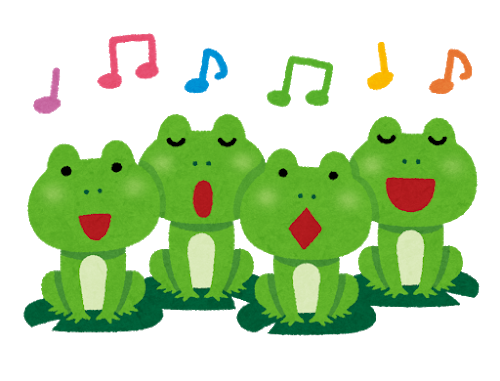 ５のかずラップはじめるよ♪
５
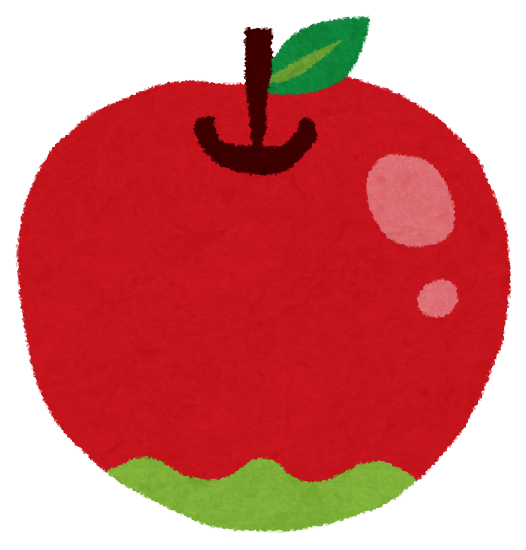 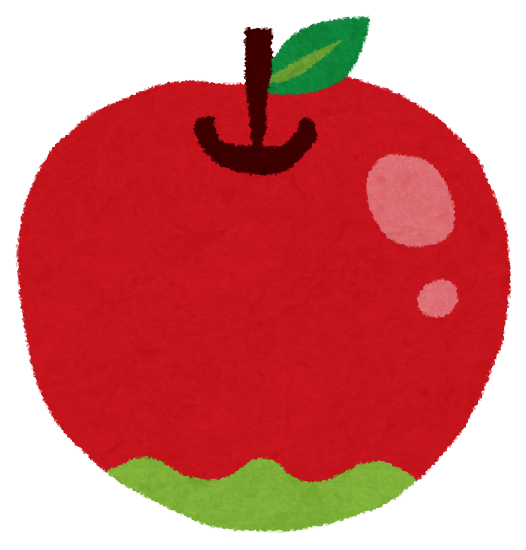 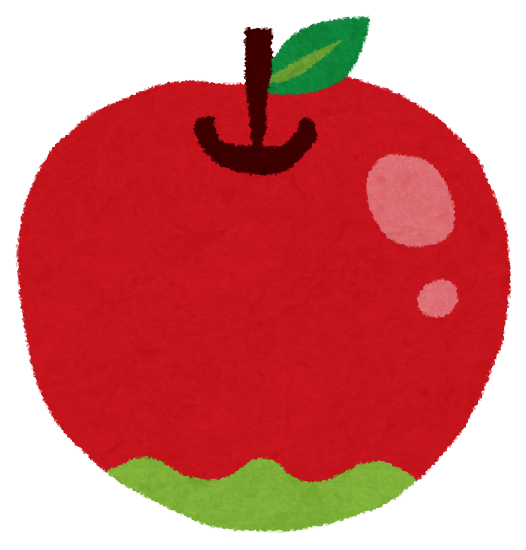 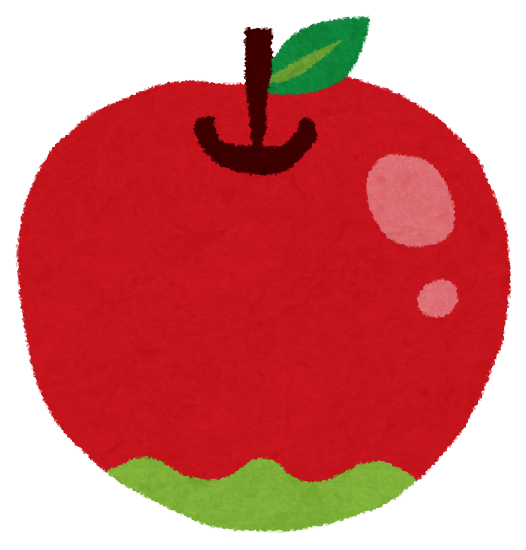 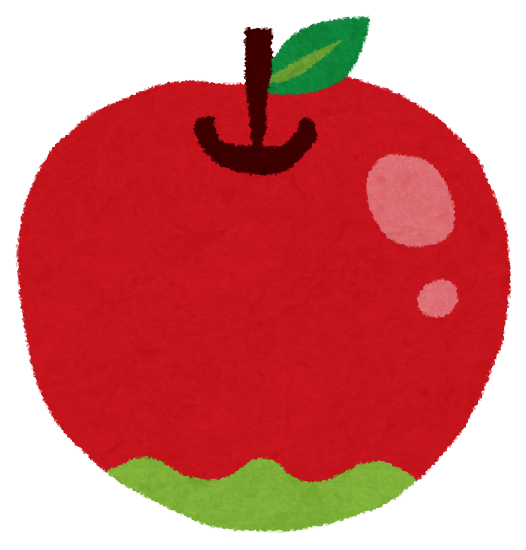 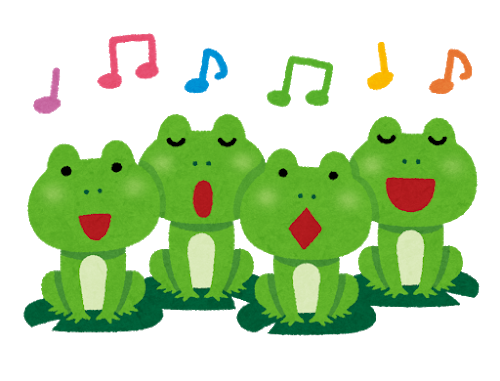 １
５は１と？
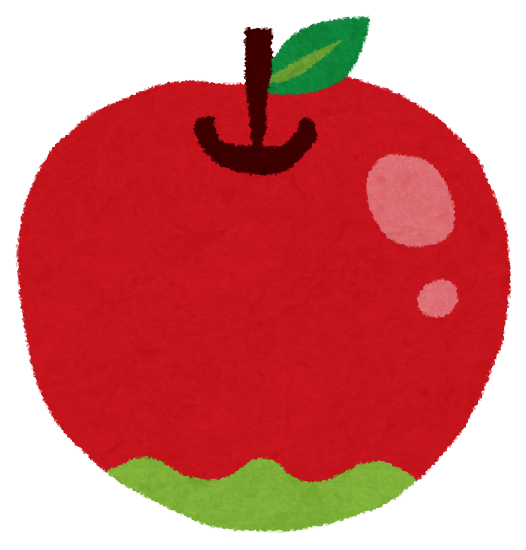 ５
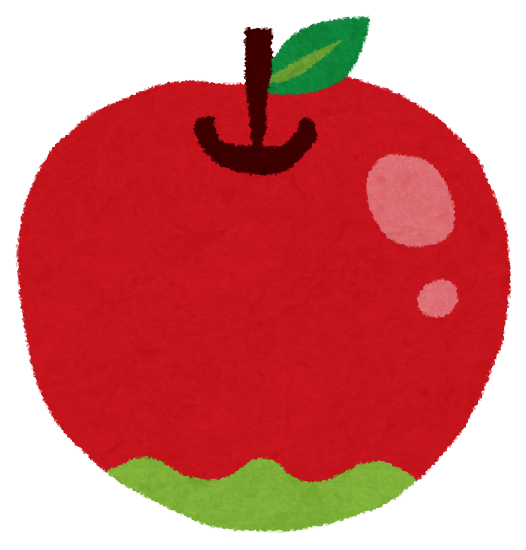 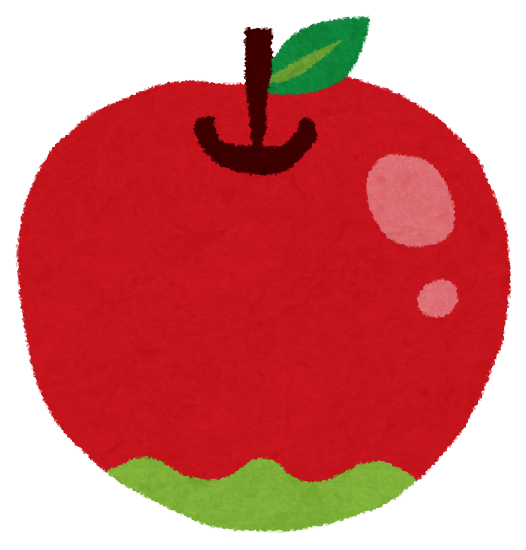 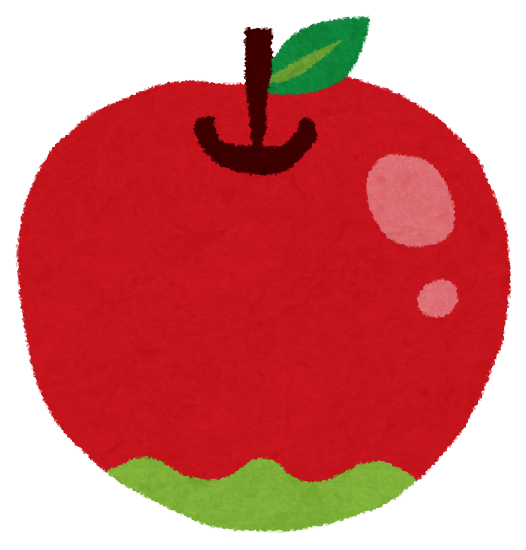 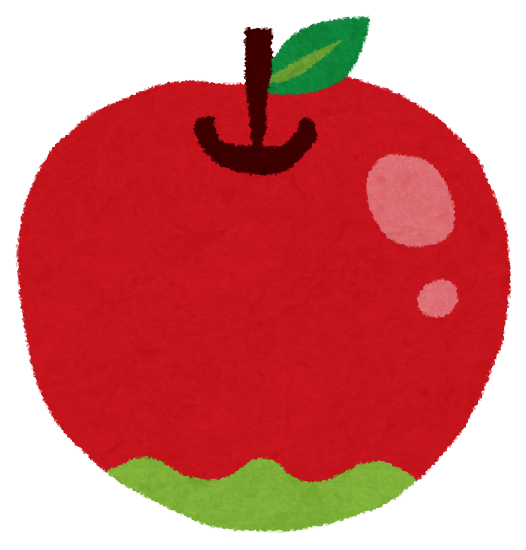 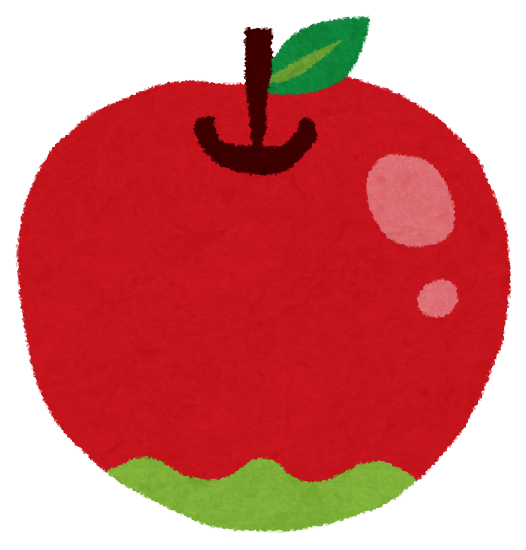 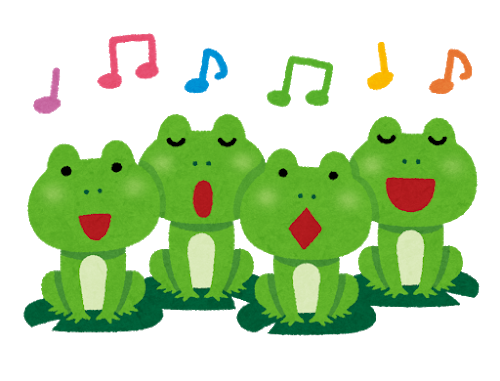 ４！
４
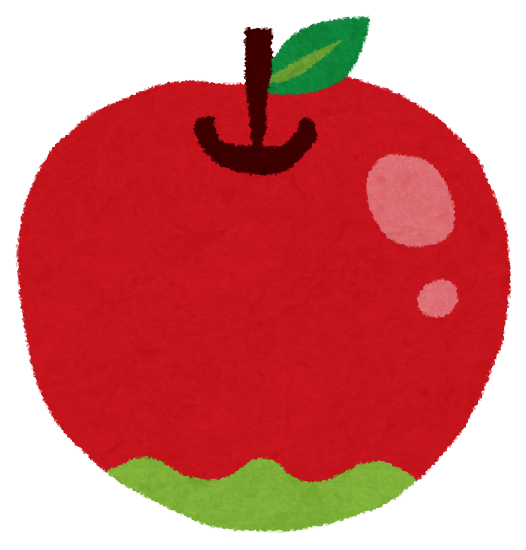 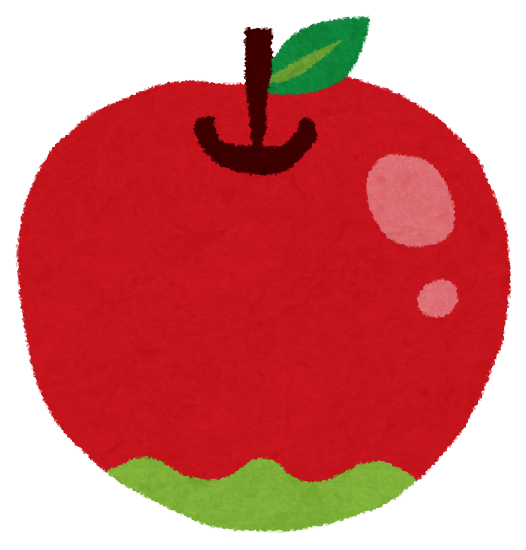 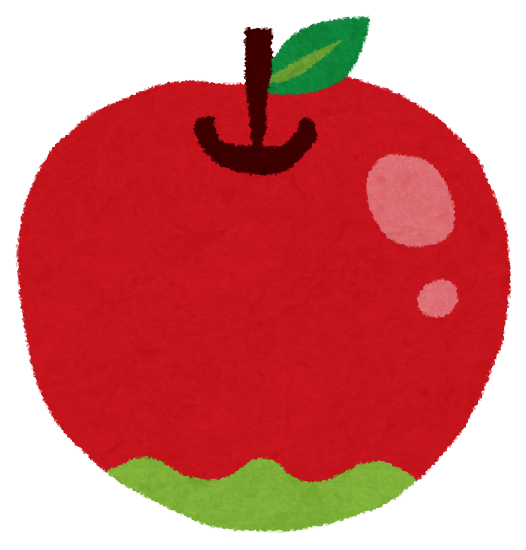 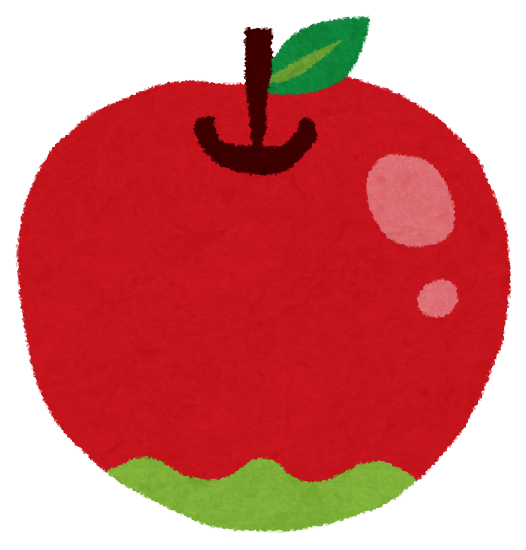 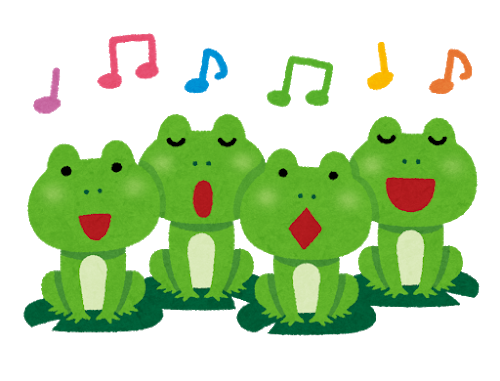 ２
５は２と？
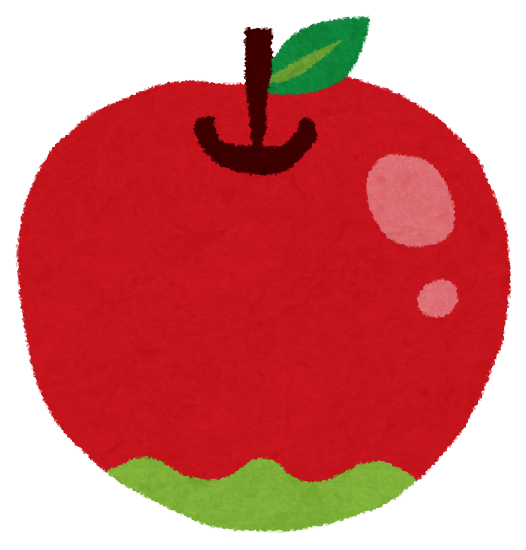 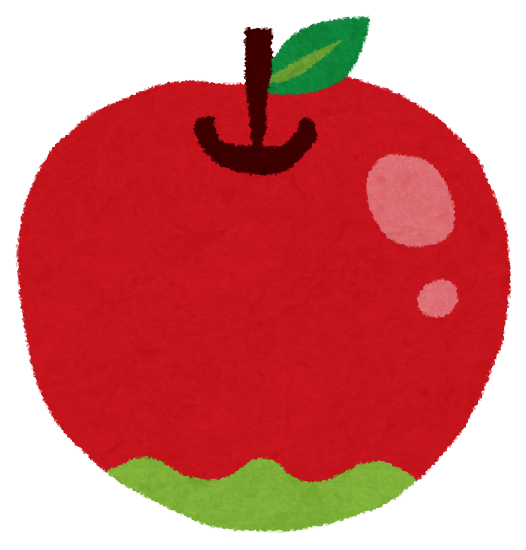 ５
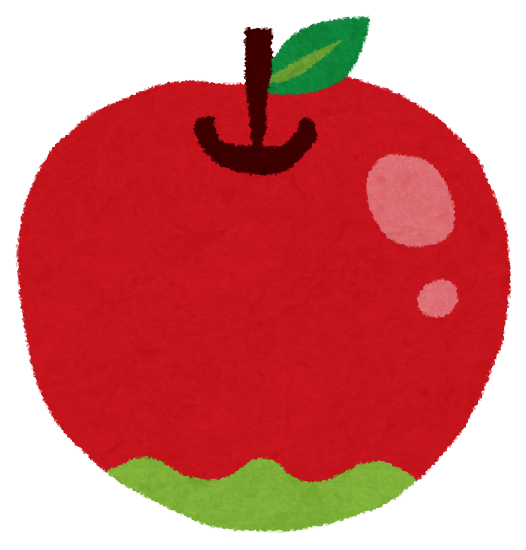 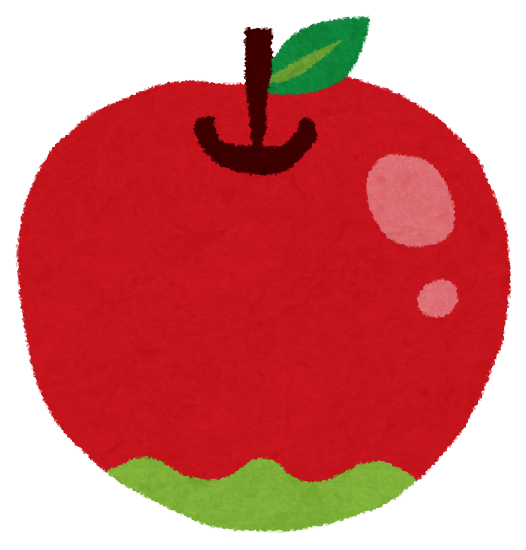 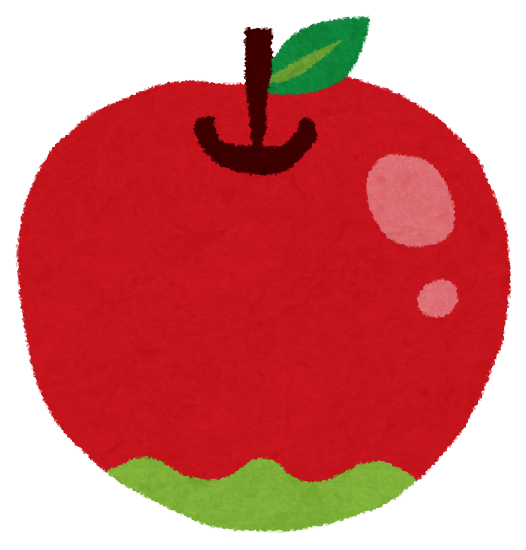 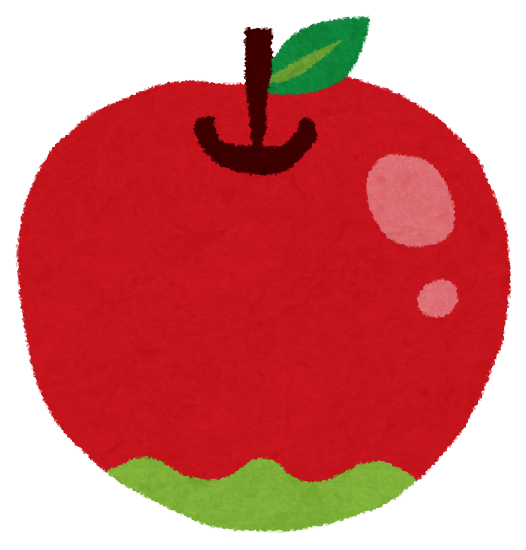 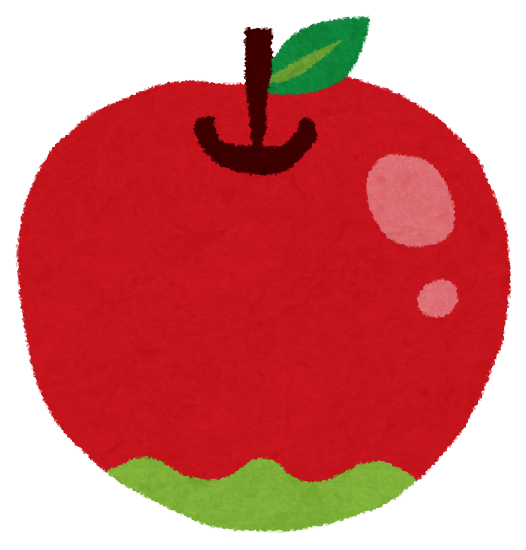 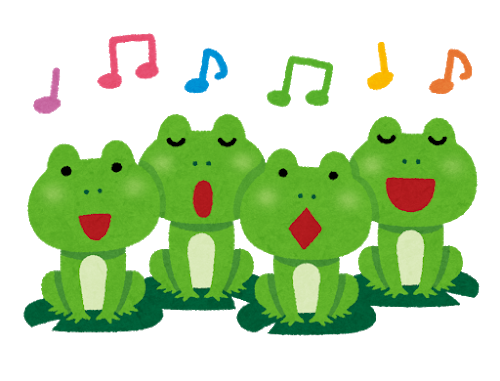 ３！
３
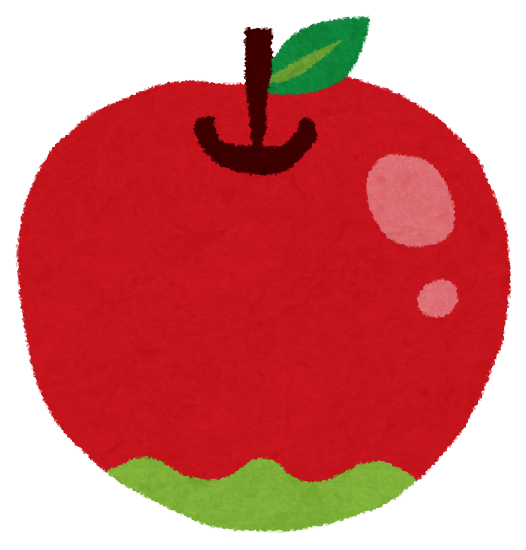 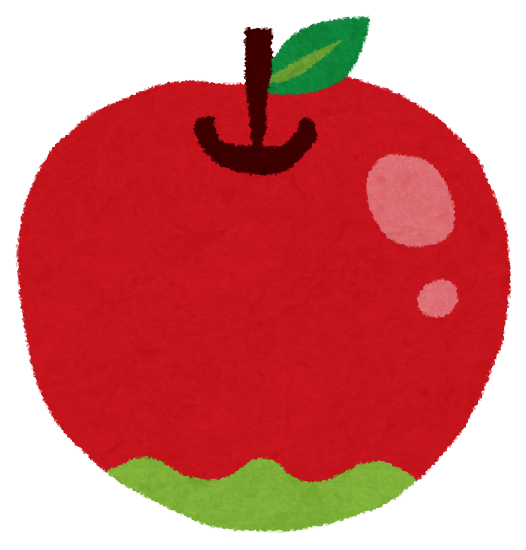 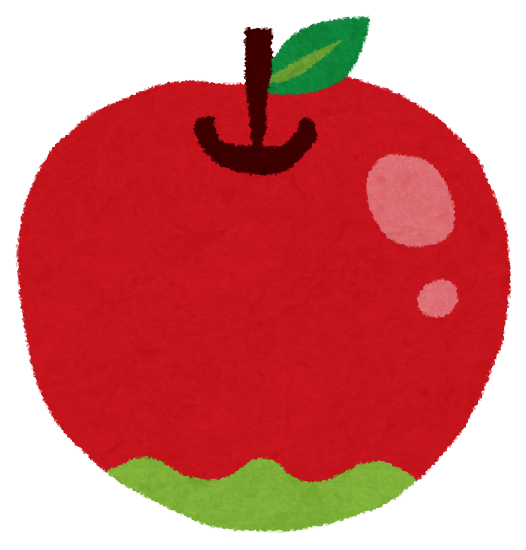 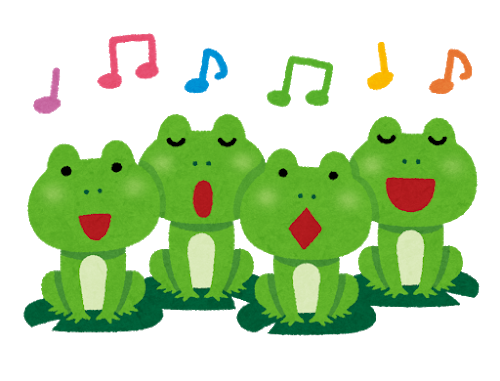 ３
５は３と？
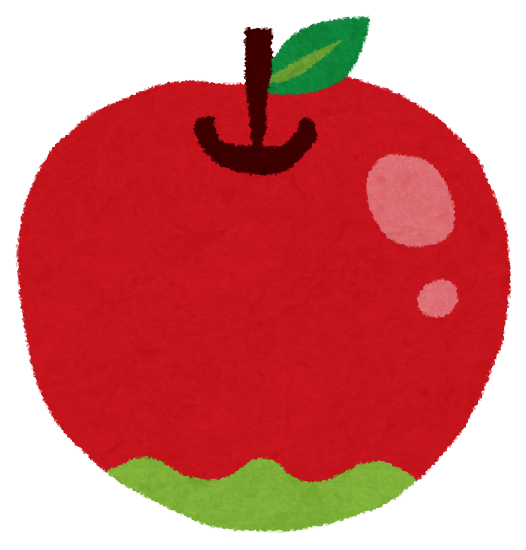 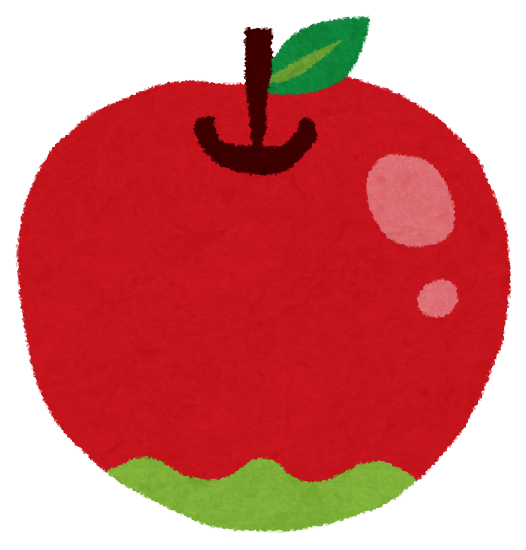 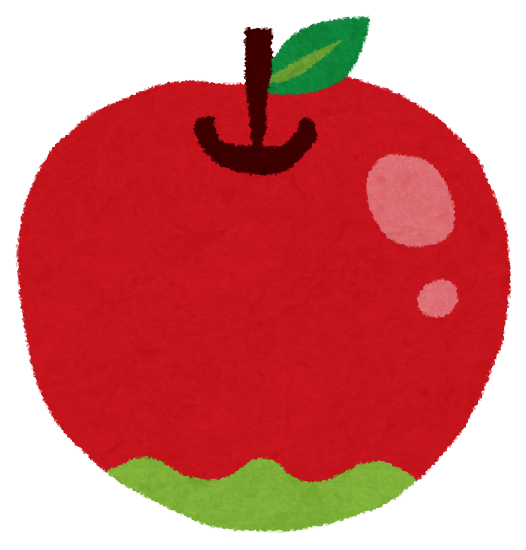 ５
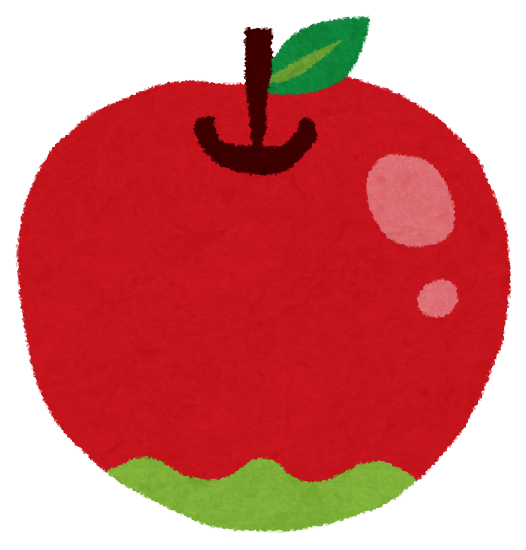 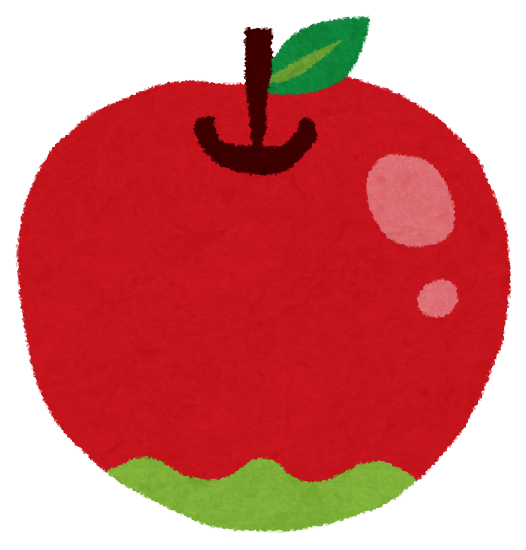 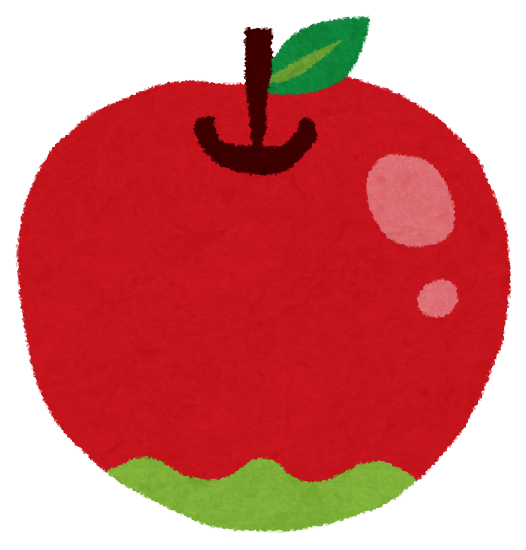 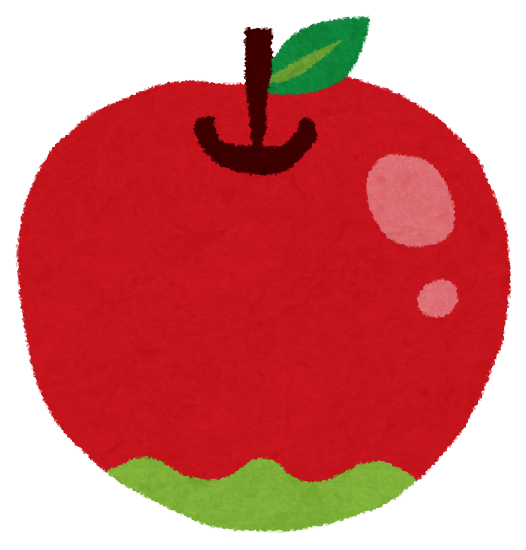 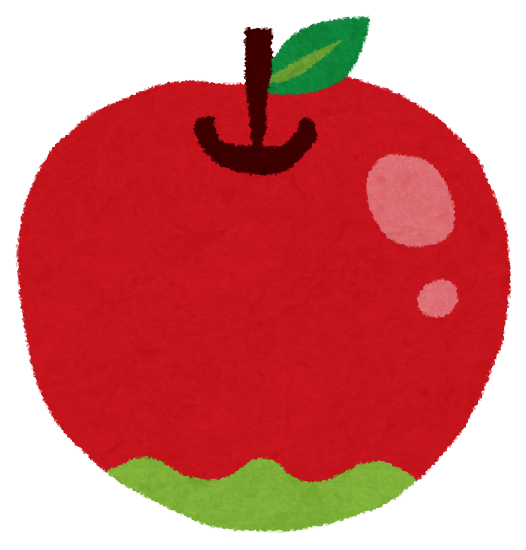 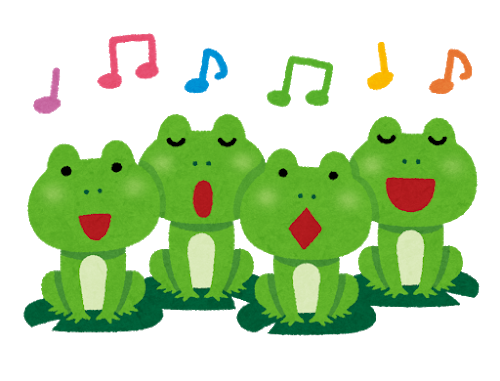 ２！
２
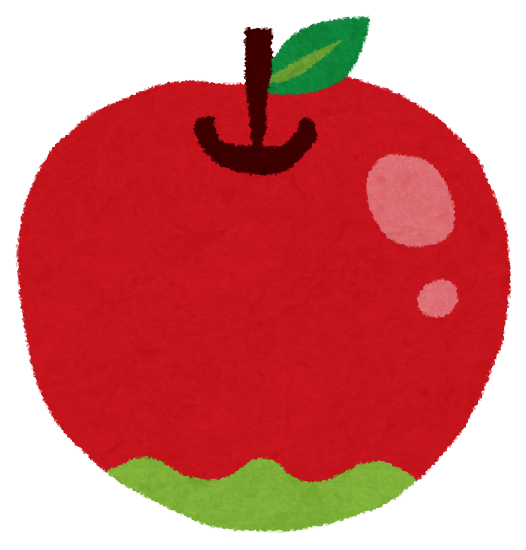 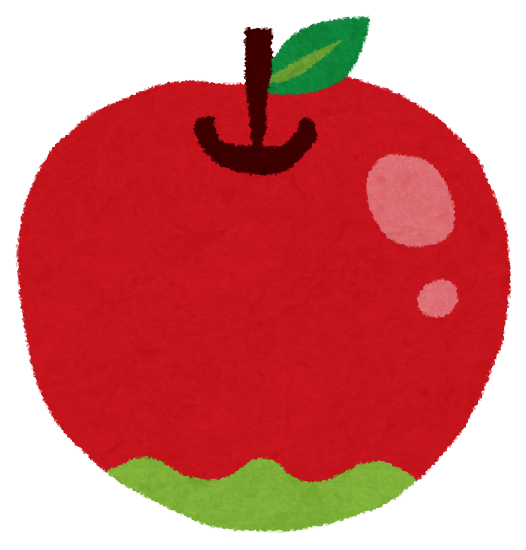 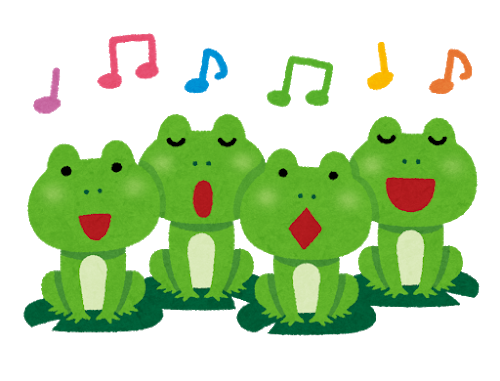 ４
５は４と？
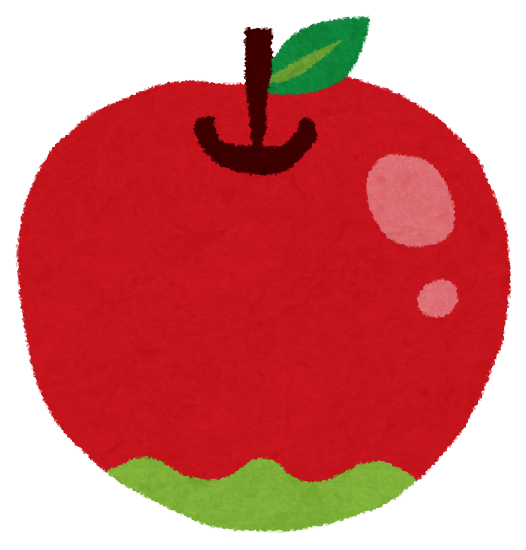 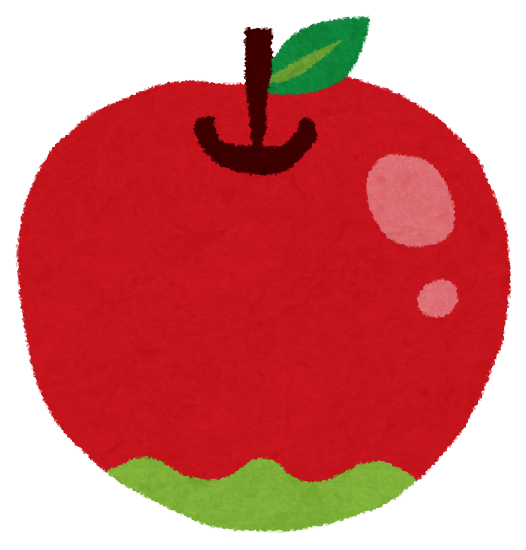 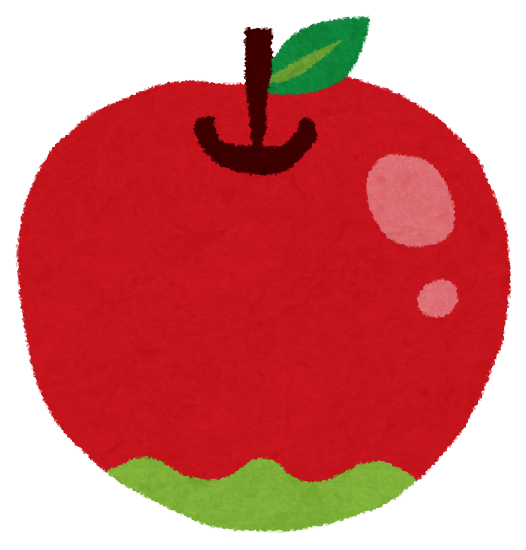 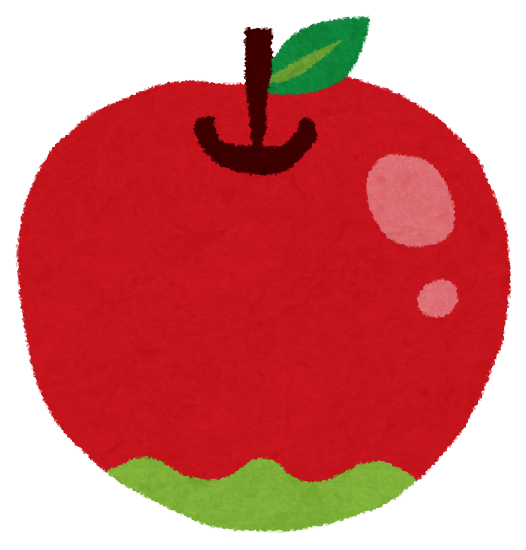 ５
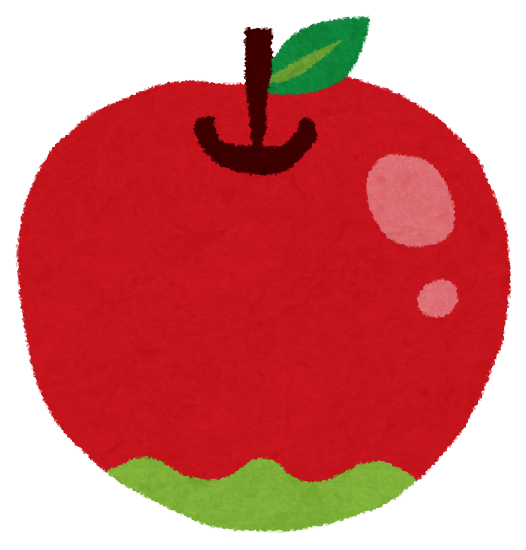 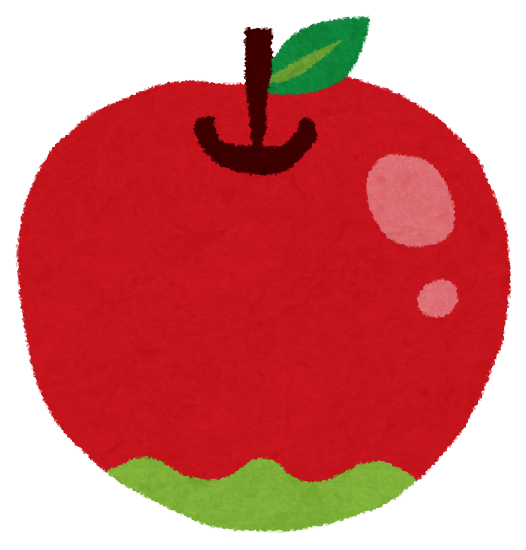 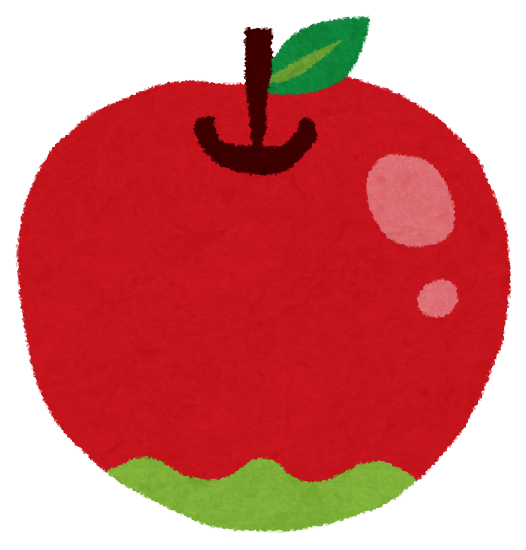 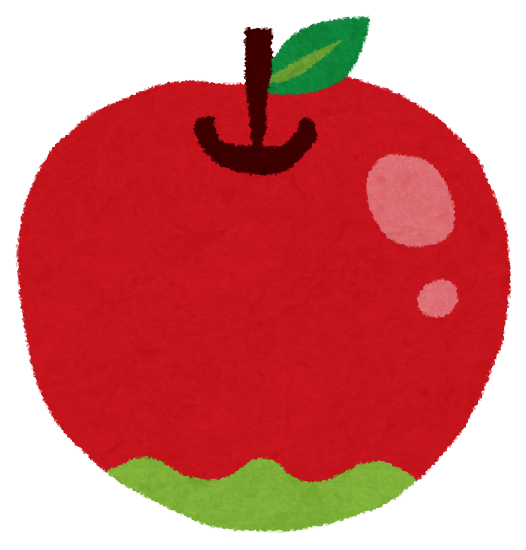 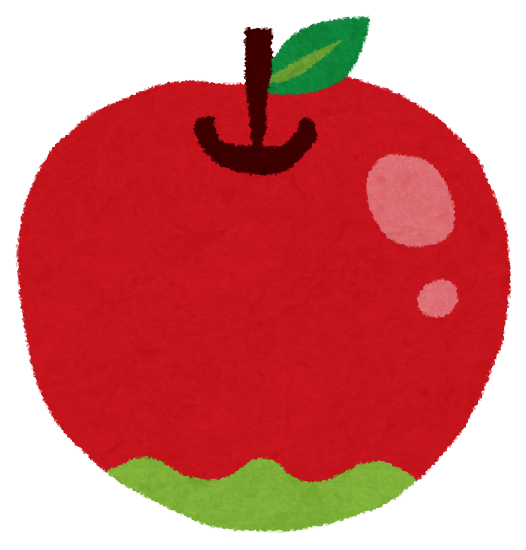 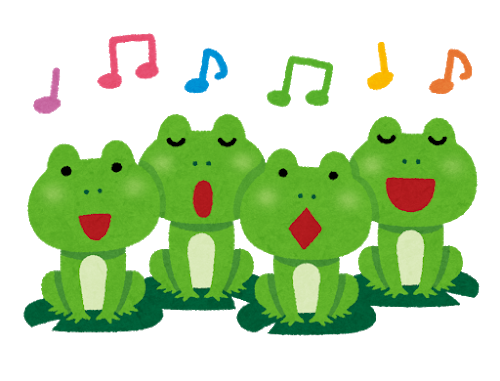 １！
１
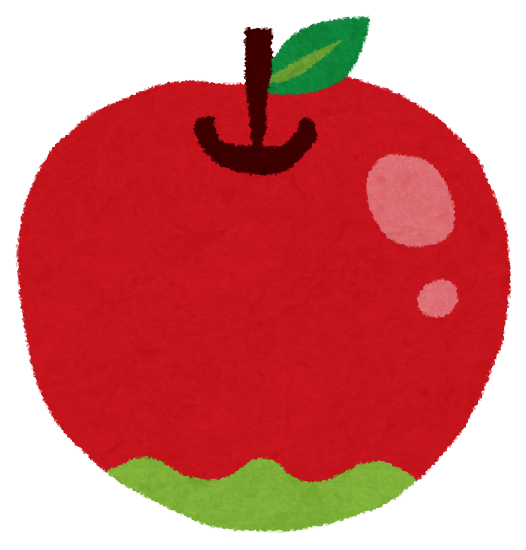 ゆびをつかわないで、いえるようになろう♪
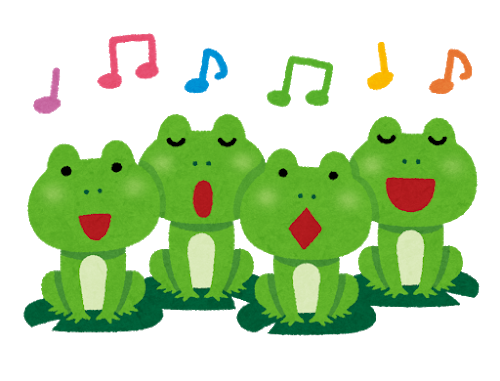 ６のかずラップはじめるよ♪
６
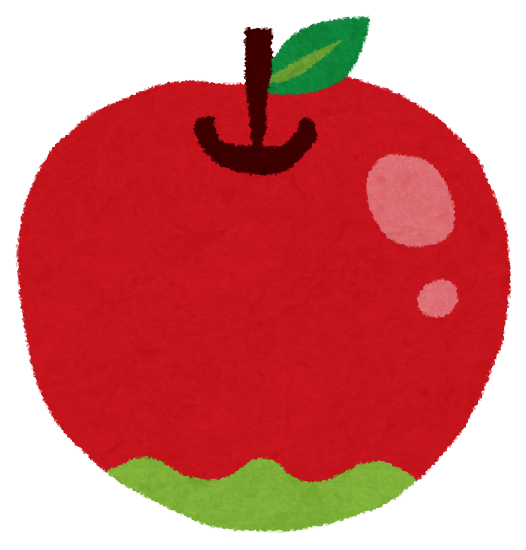 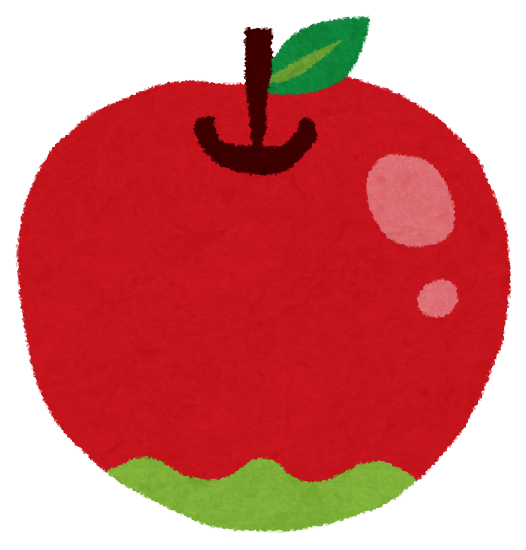 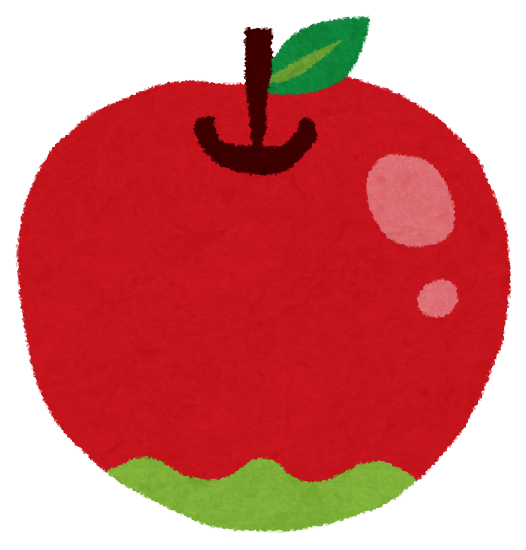 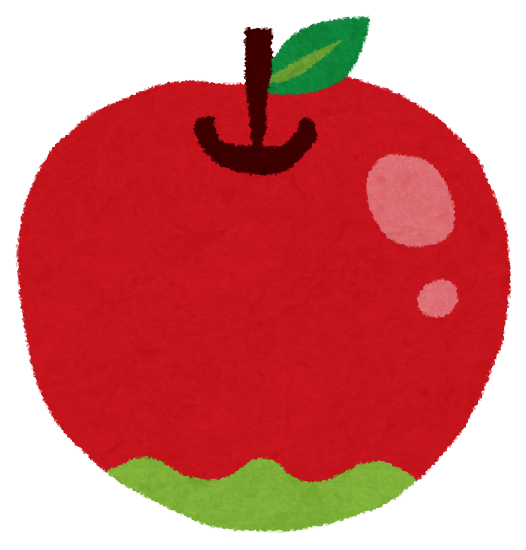 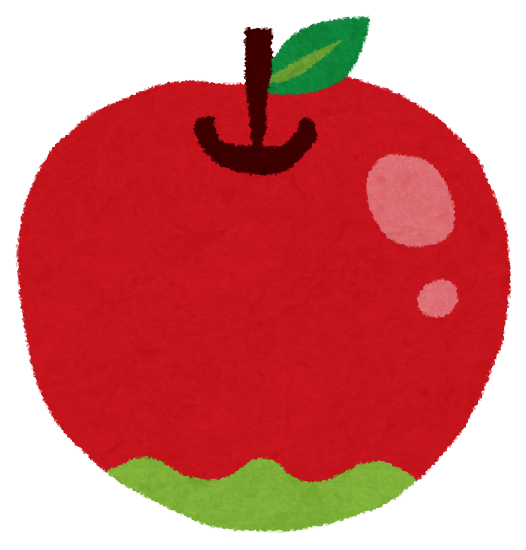 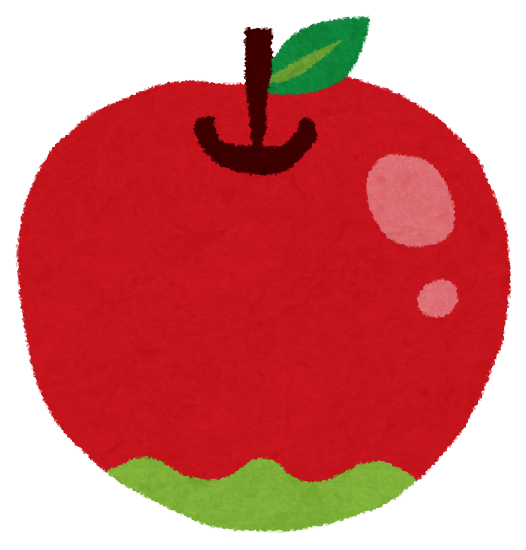 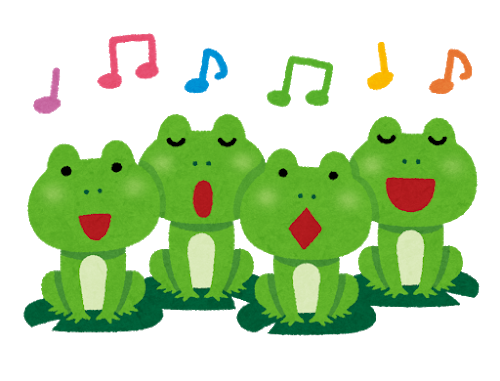 １
６は１と？
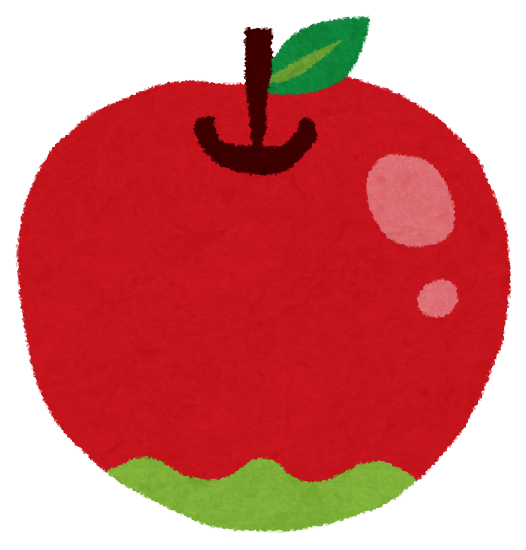 ６
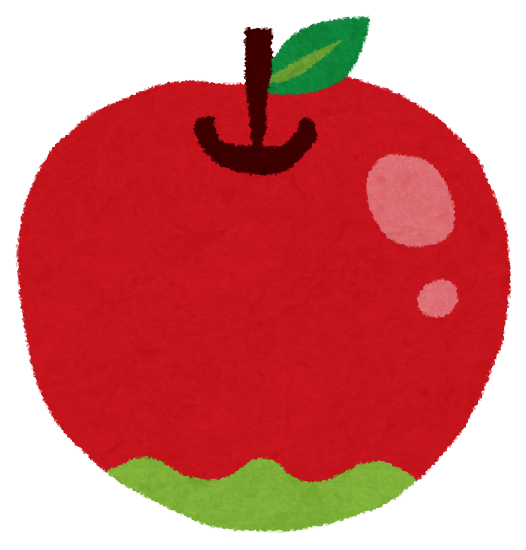 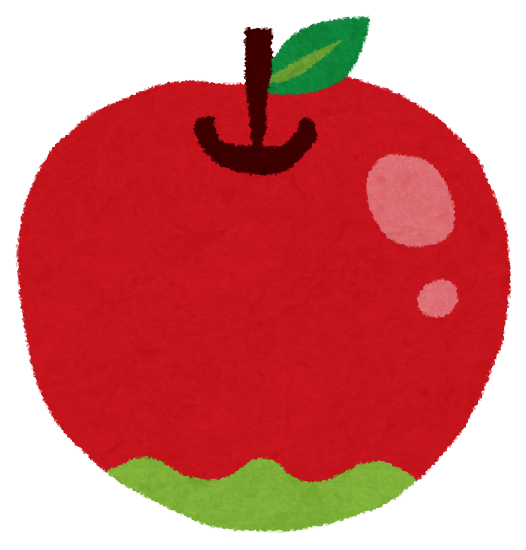 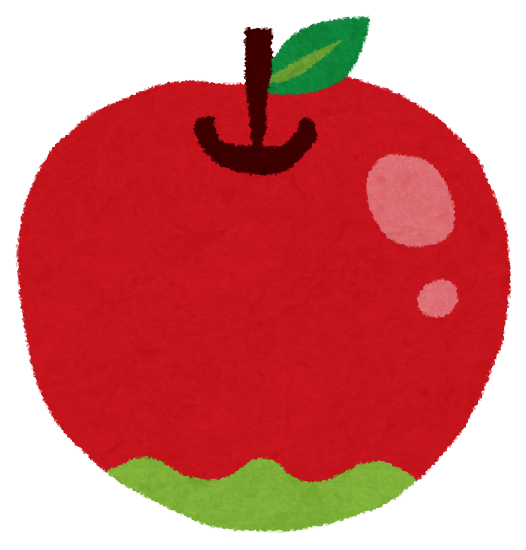 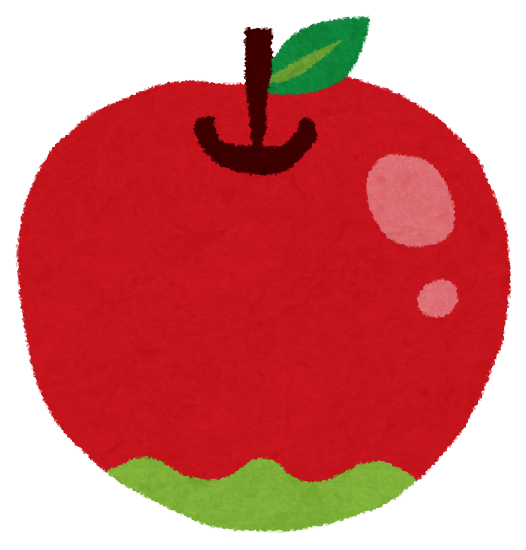 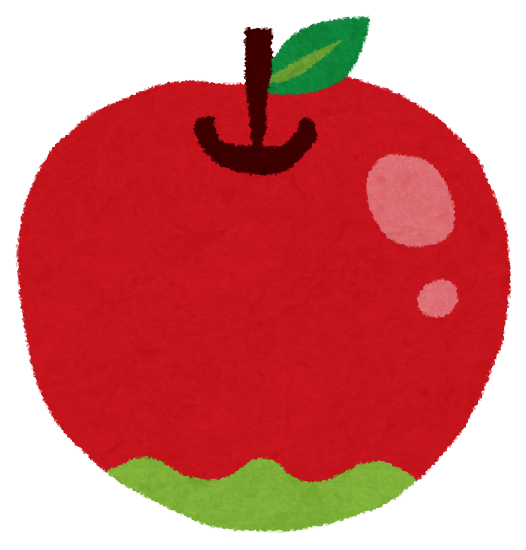 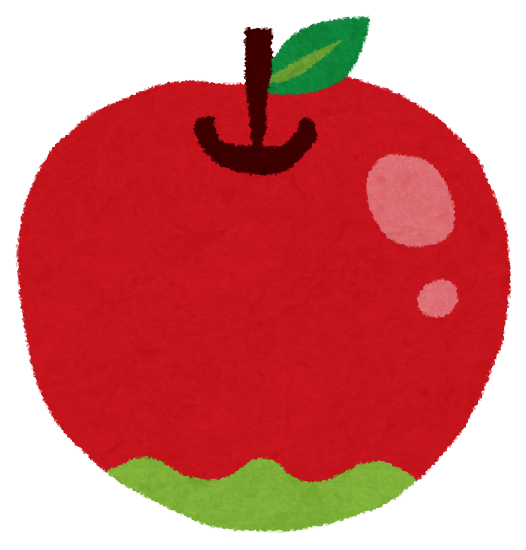 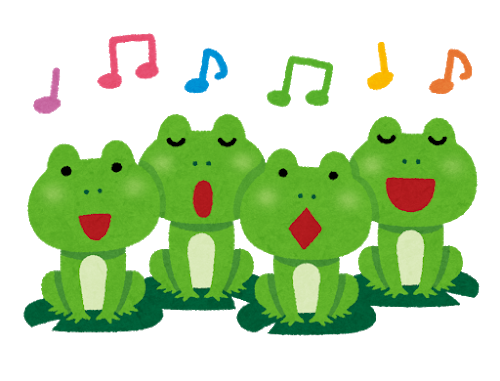 ５！
５
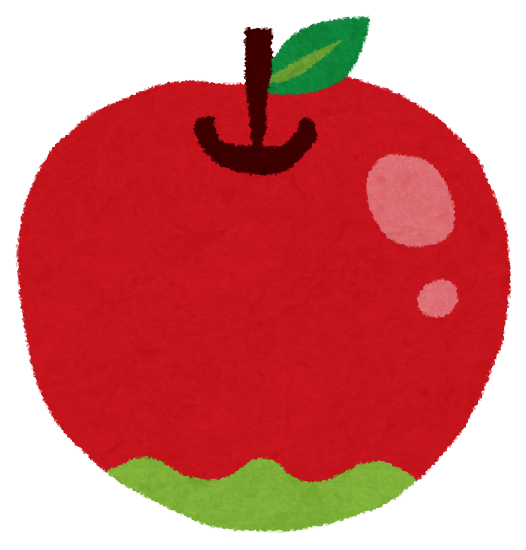 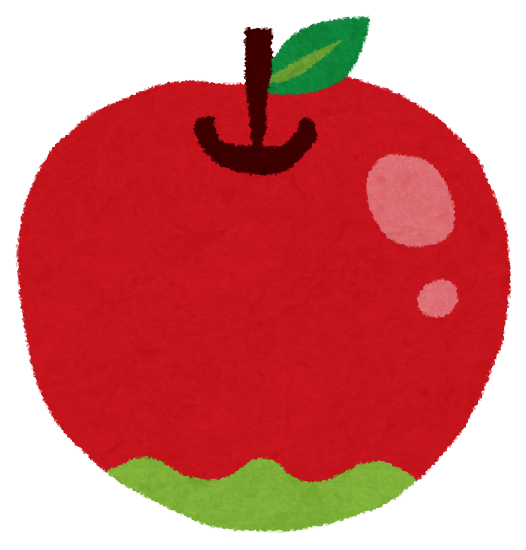 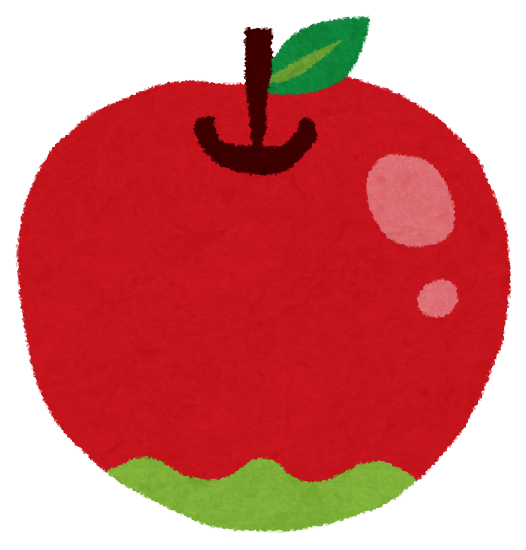 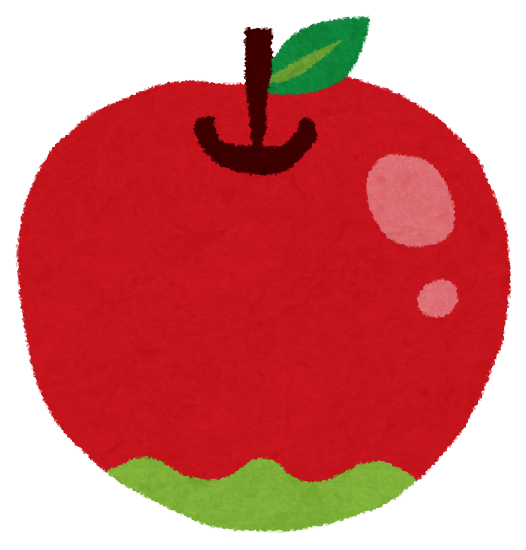 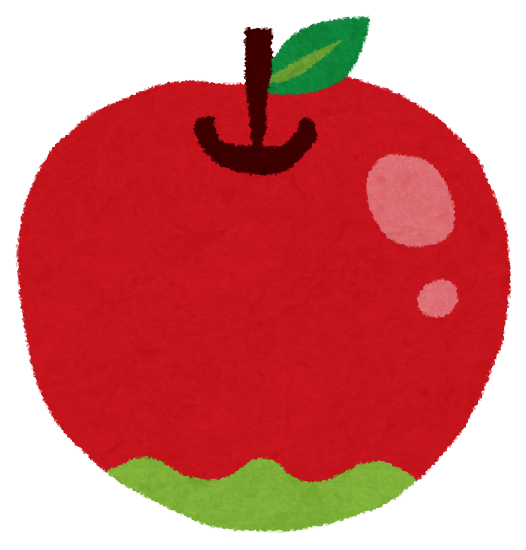 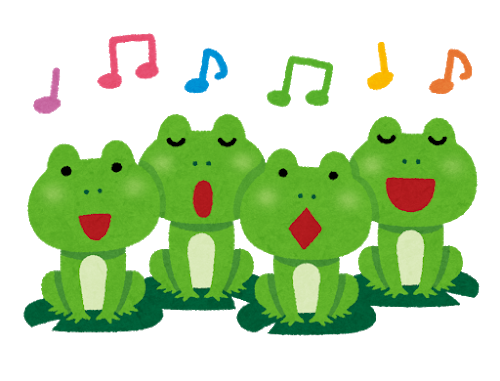 ２
６は１と？
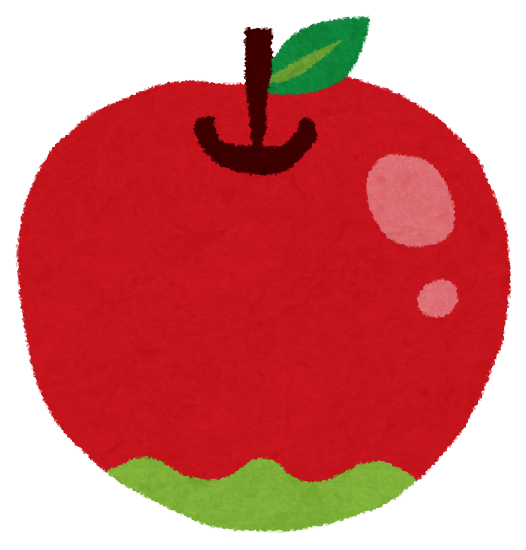 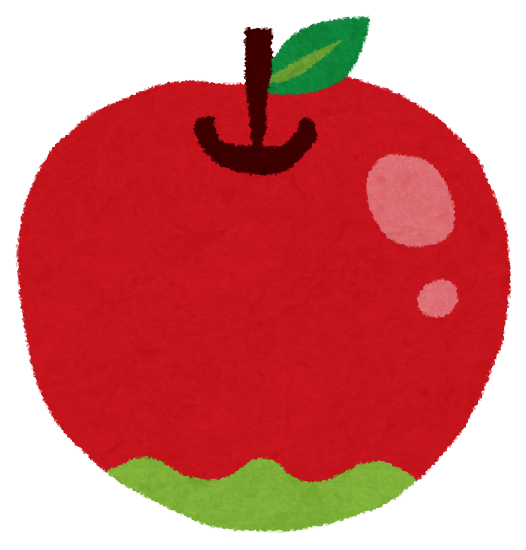 ６
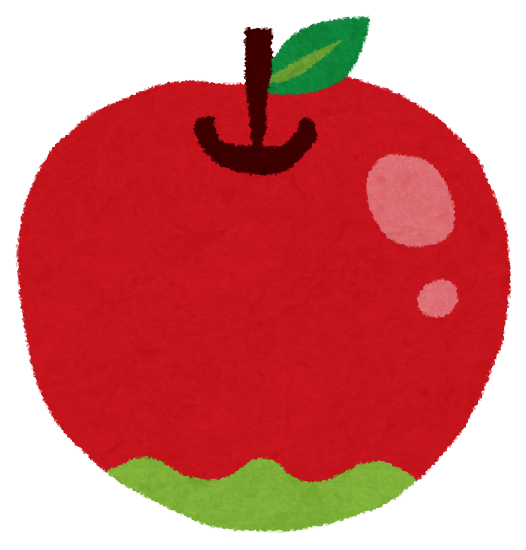 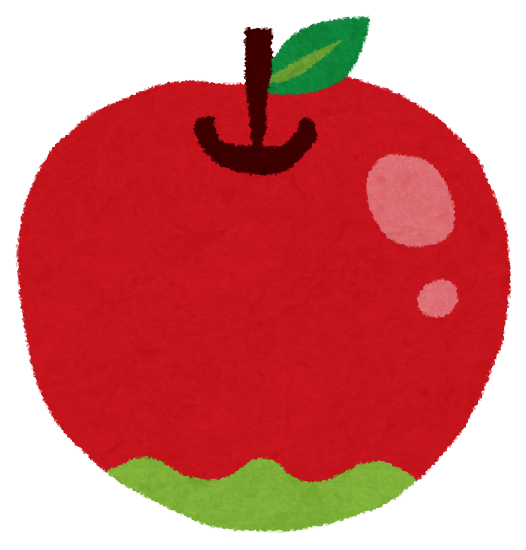 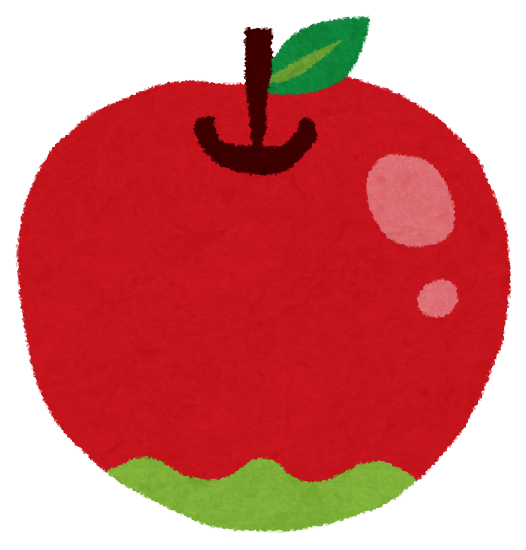 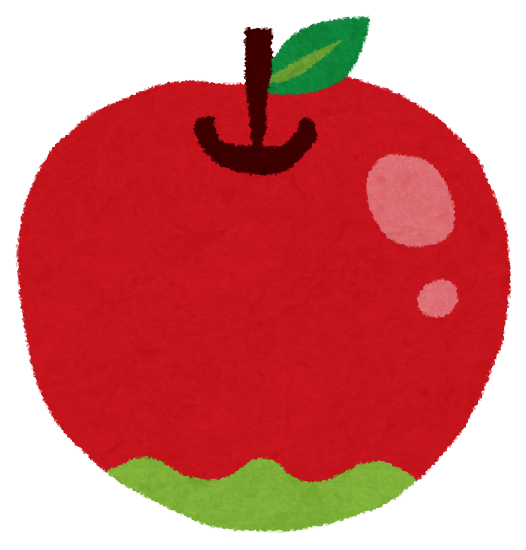 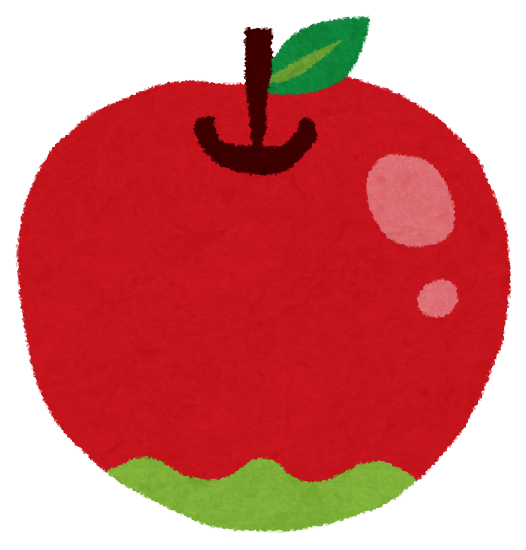 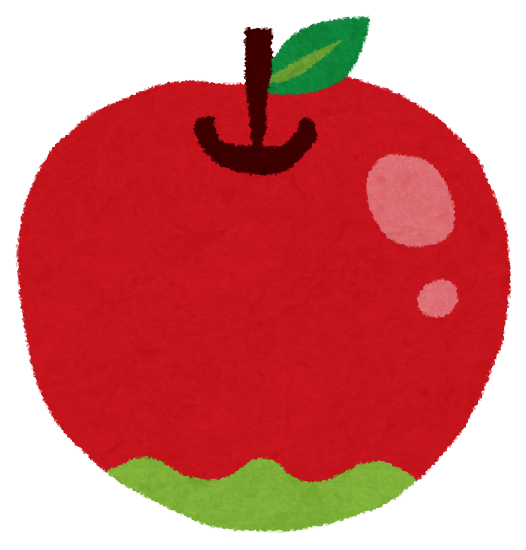 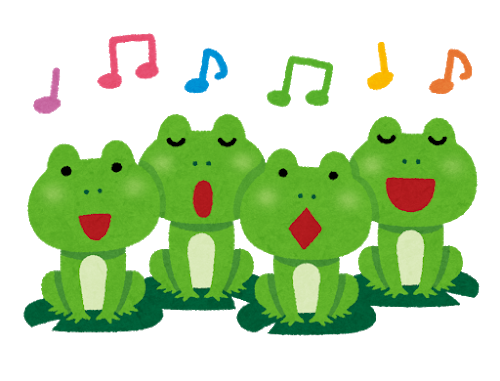 ４！
４
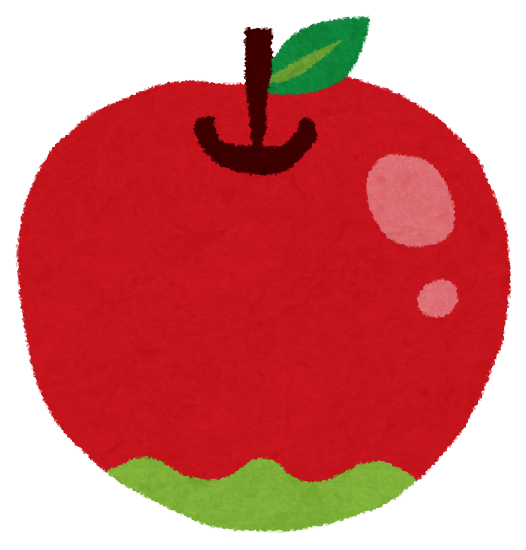 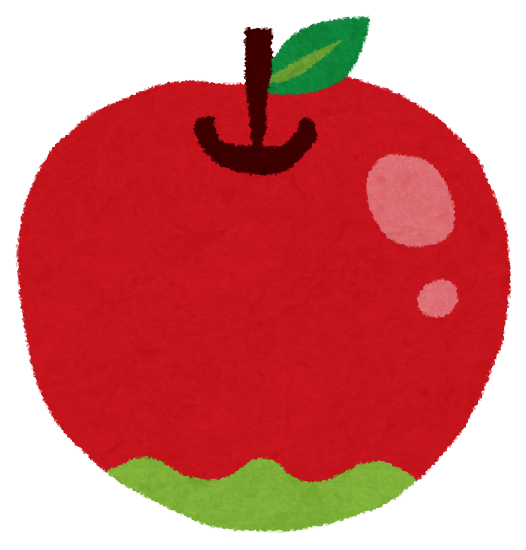 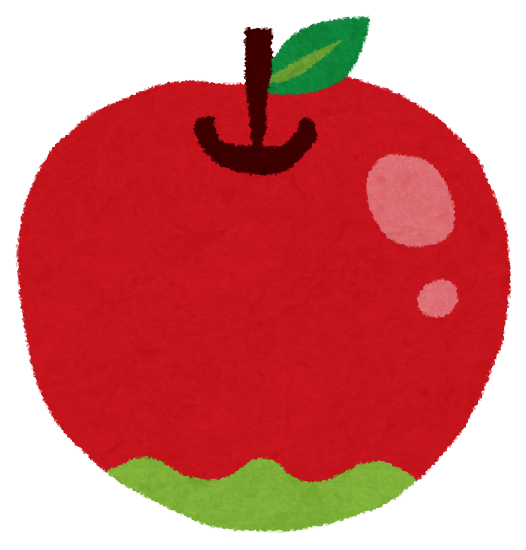 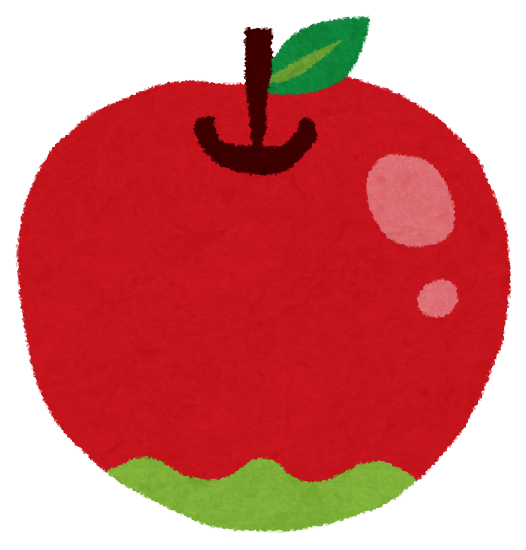 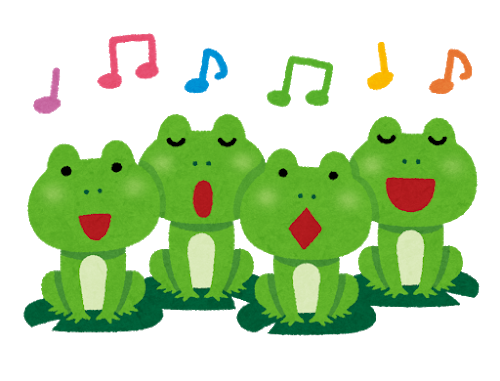 ３
６は３と？
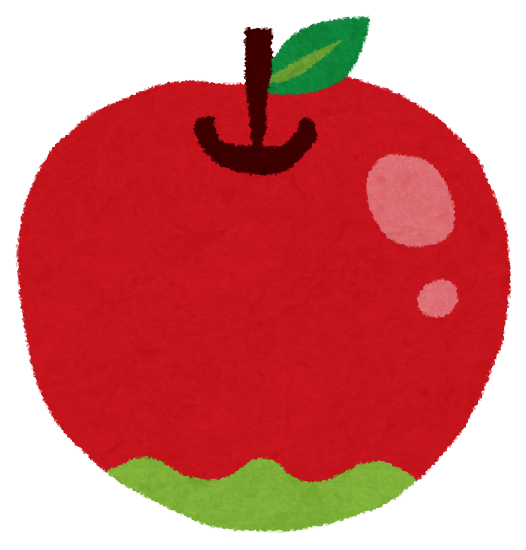 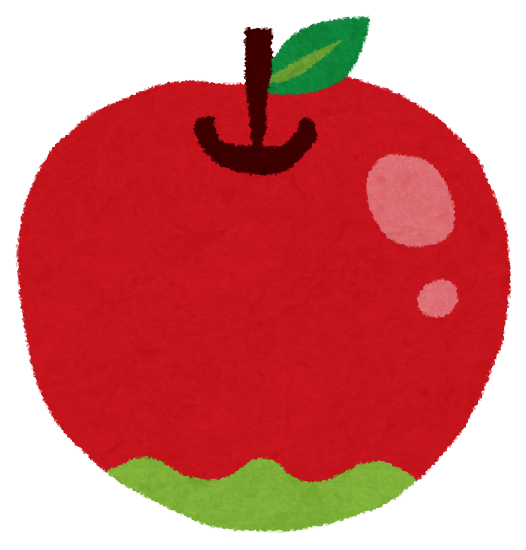 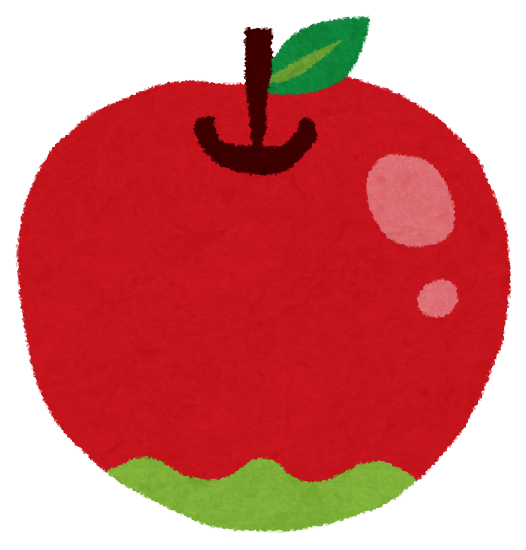 ６
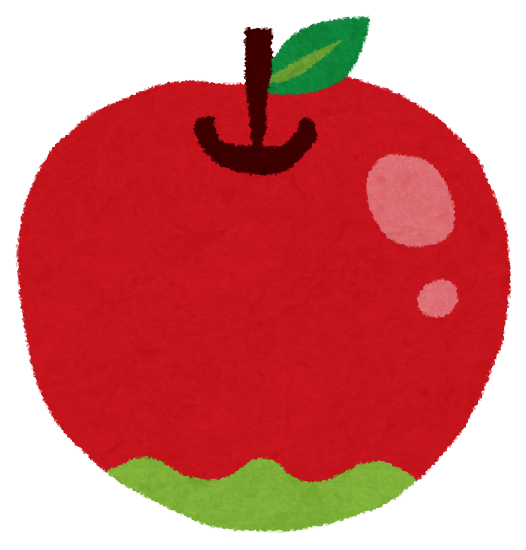 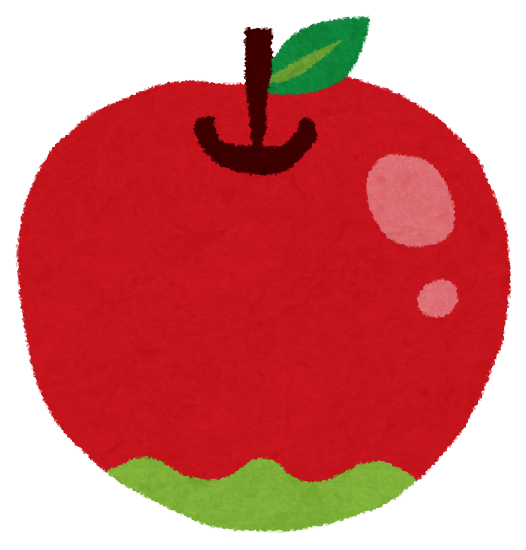 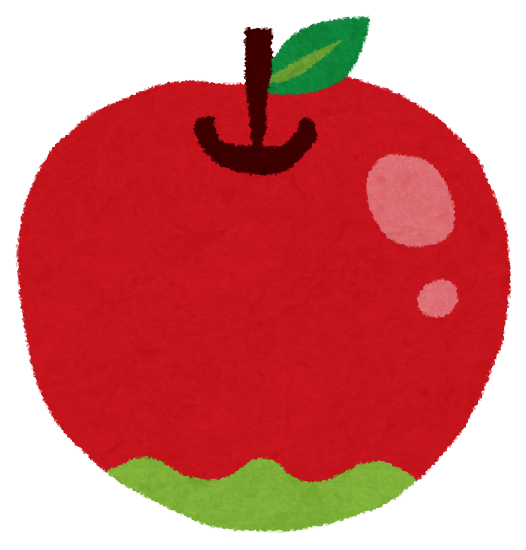 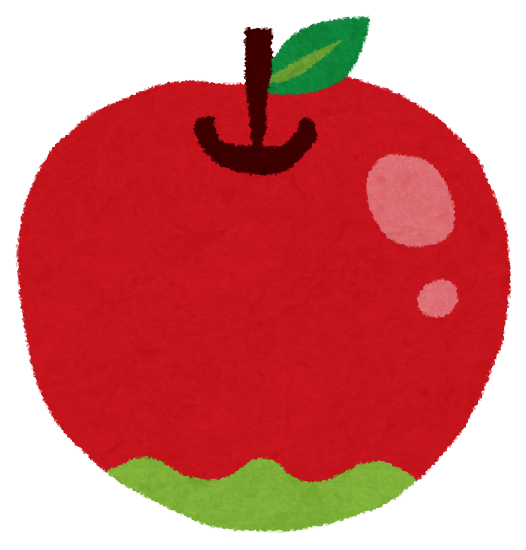 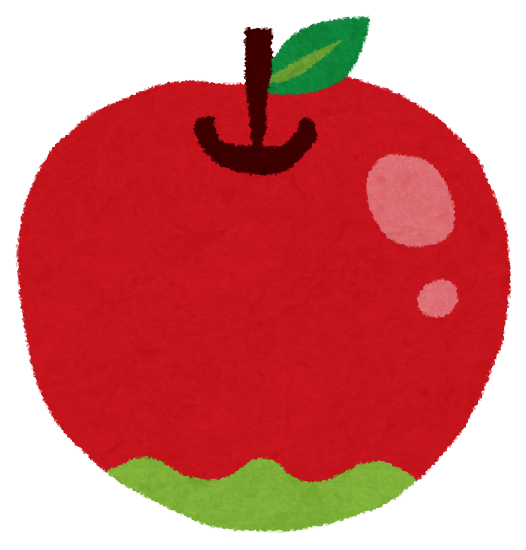 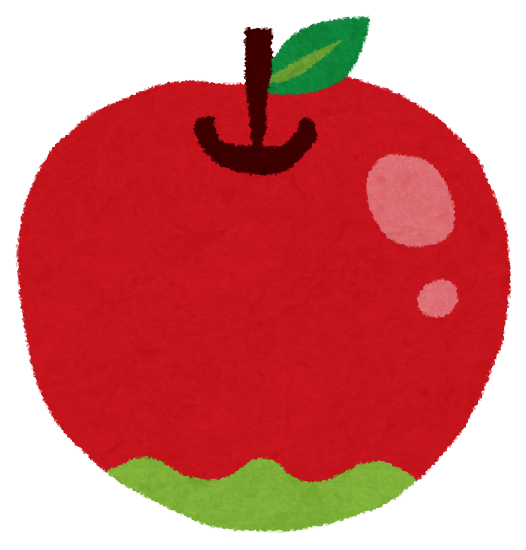 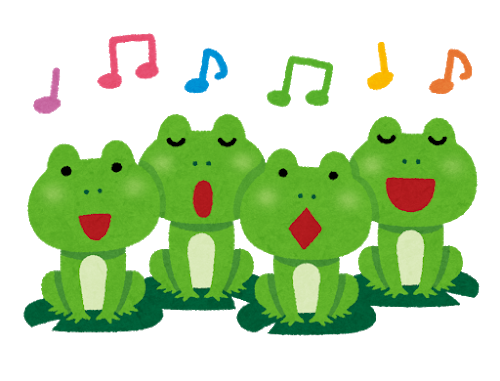 ３！
３
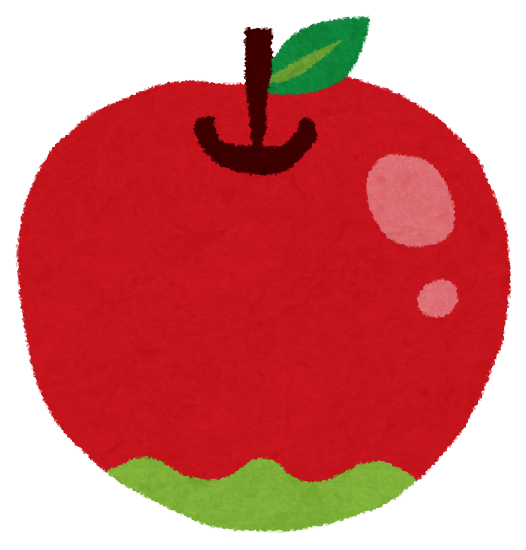 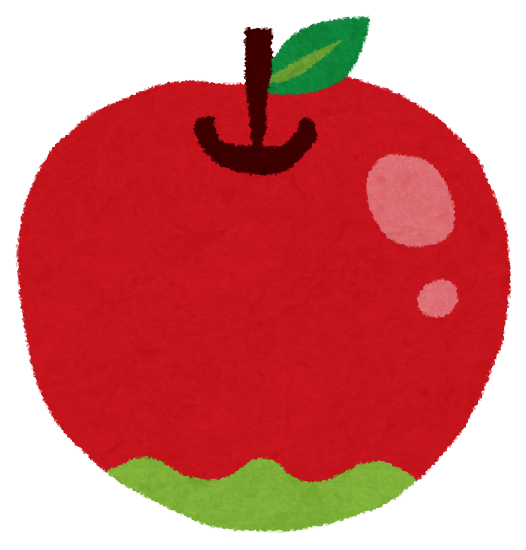 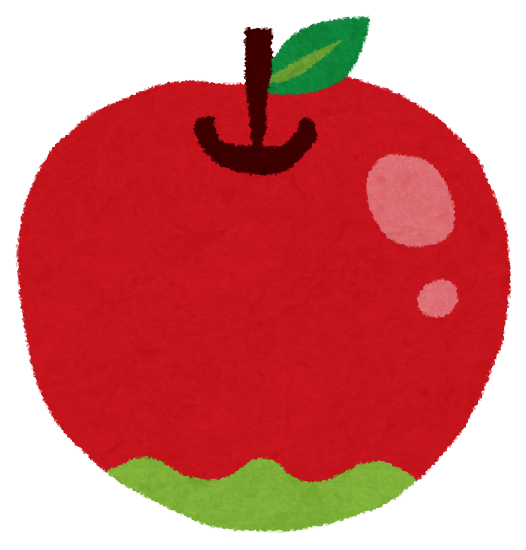 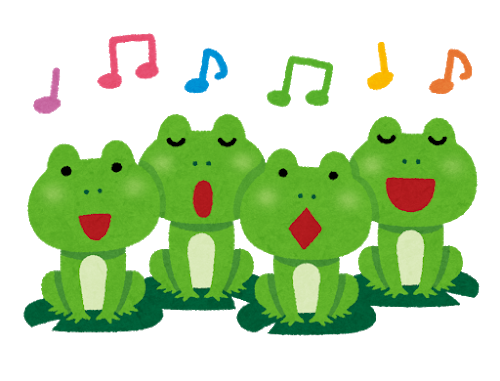 ４
６は４と？
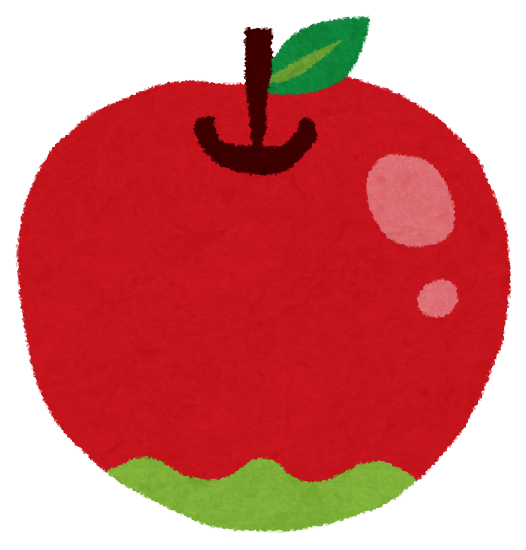 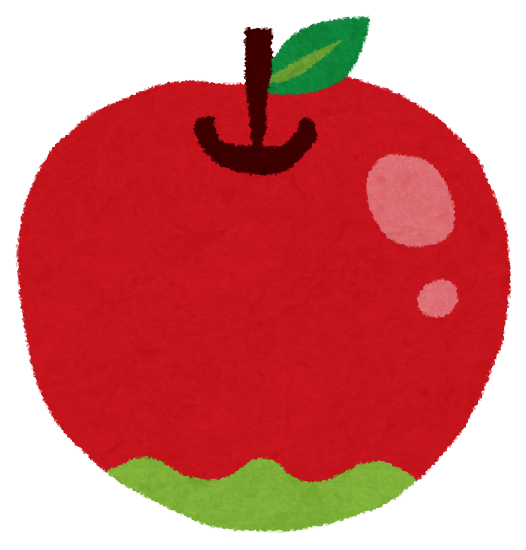 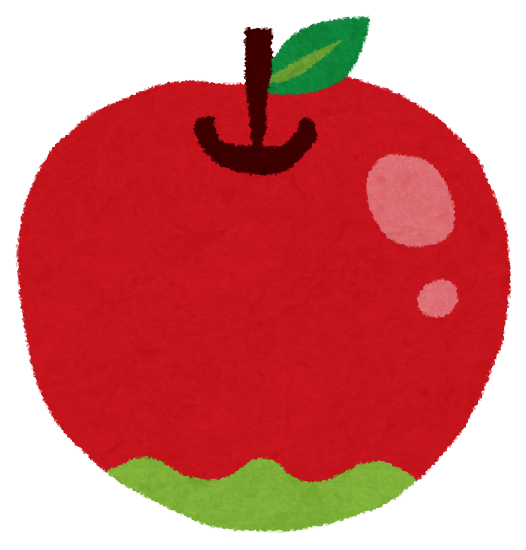 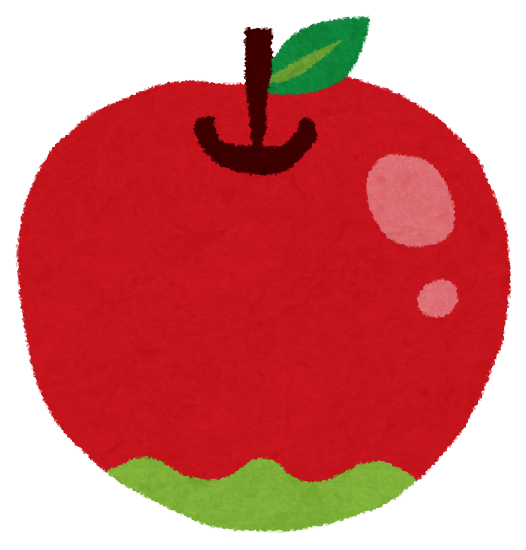 ６
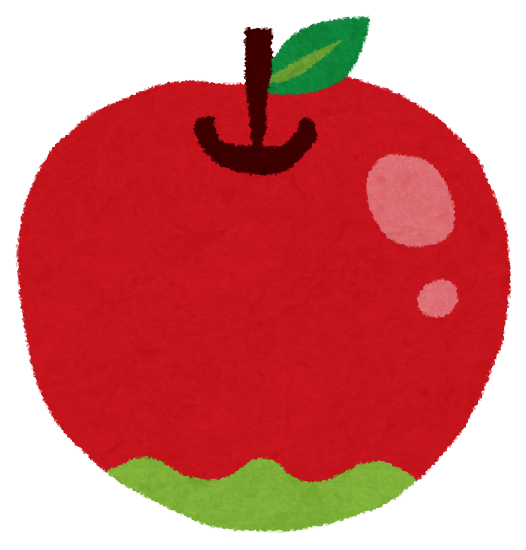 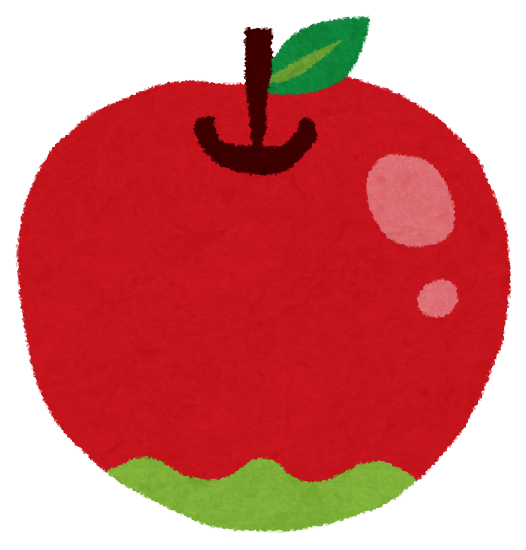 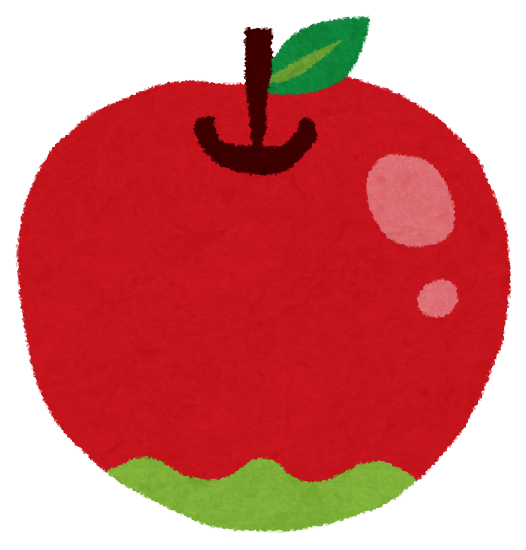 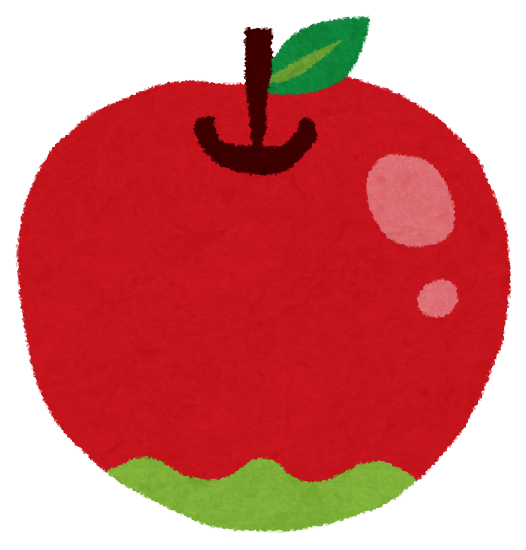 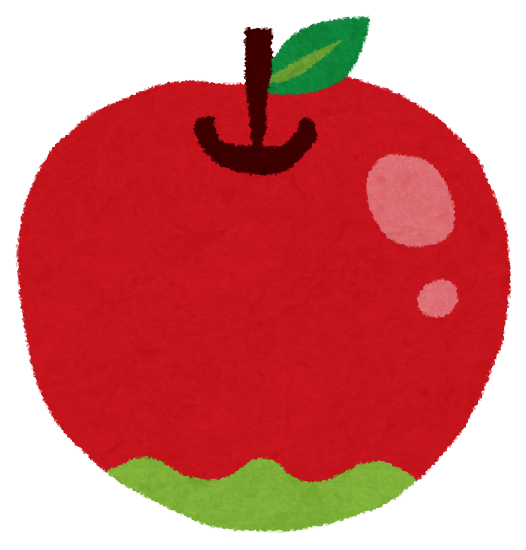 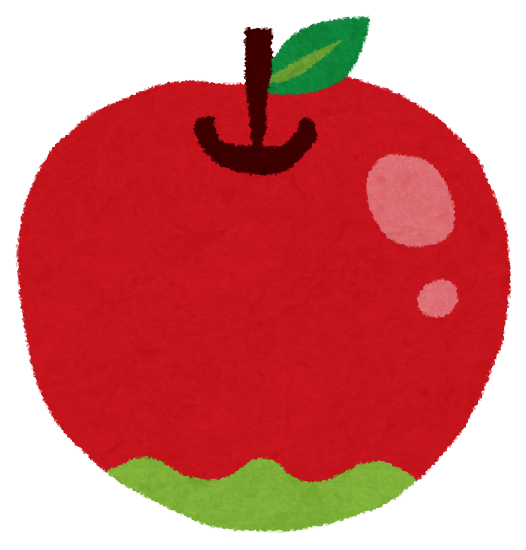 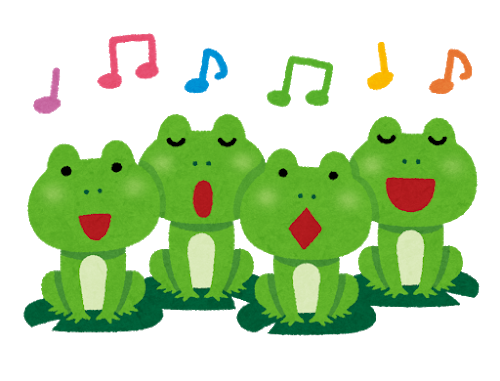 ２！
２
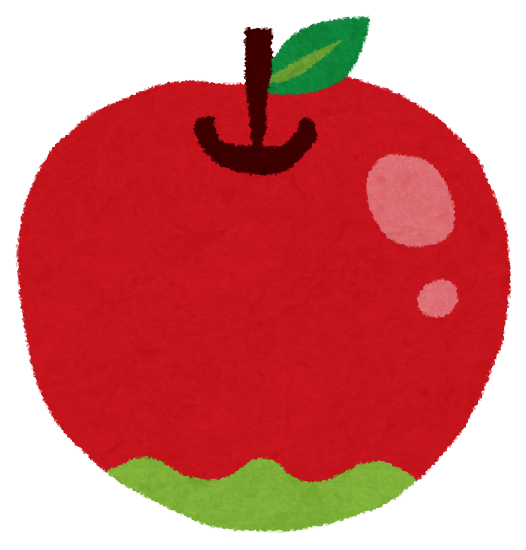 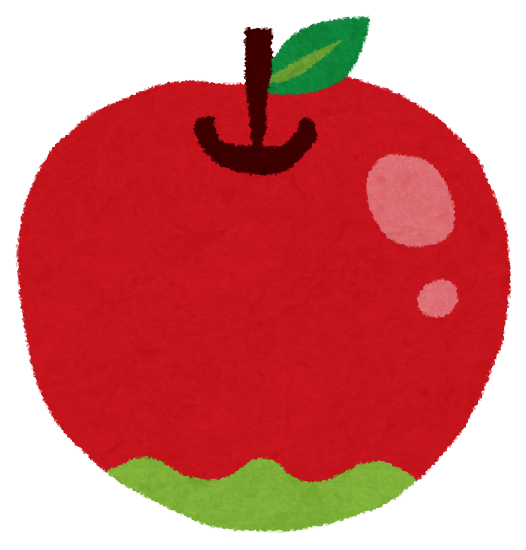 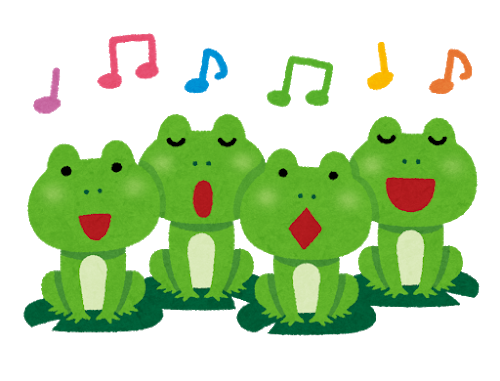 ５
６は５と？
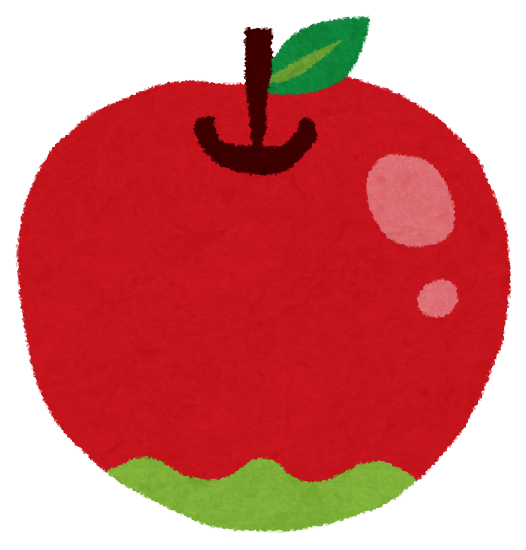 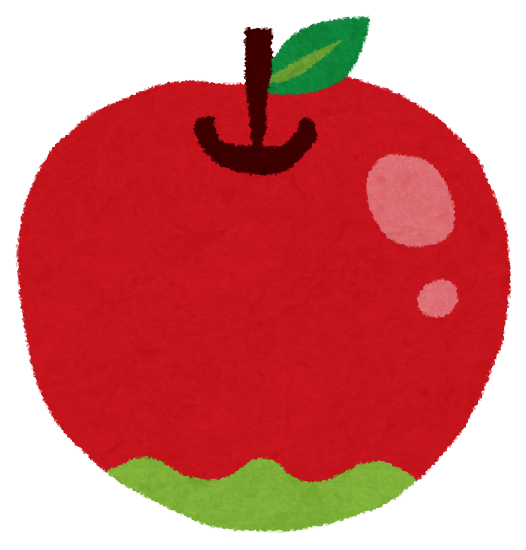 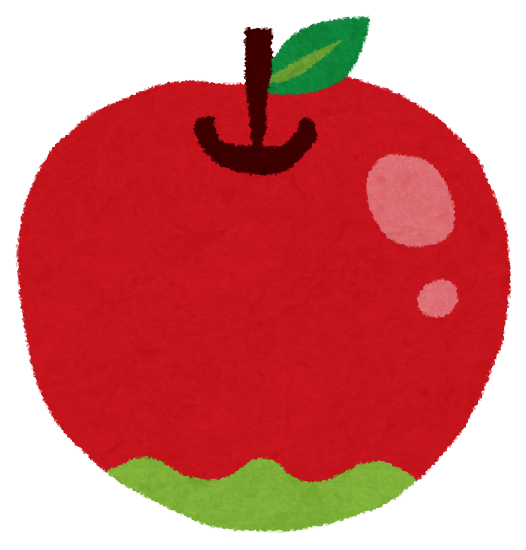 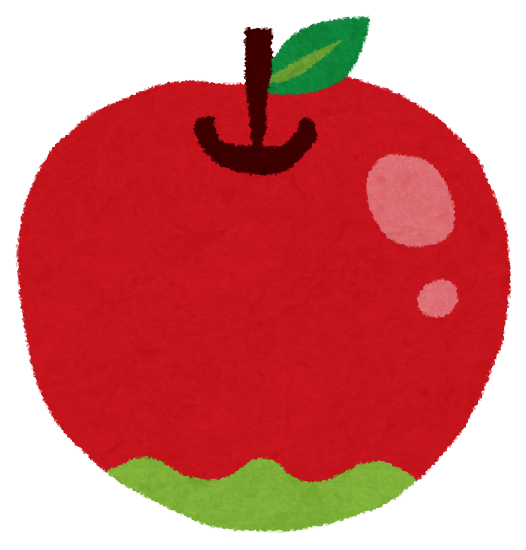 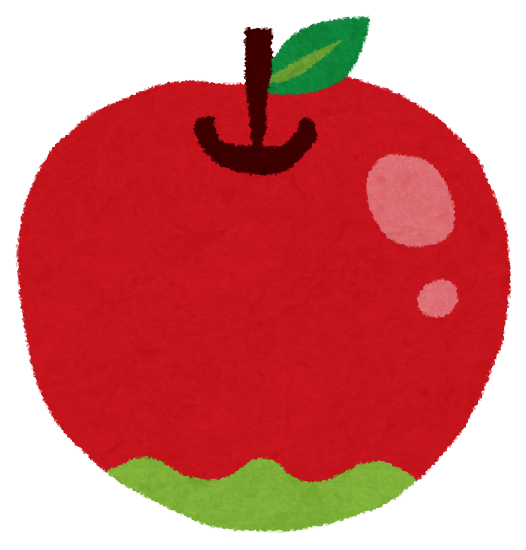 ６
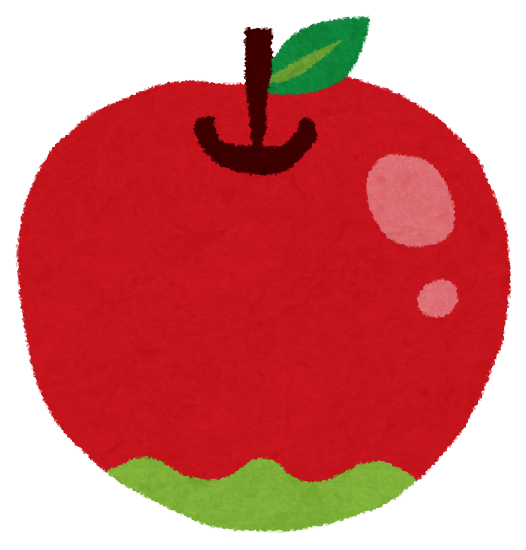 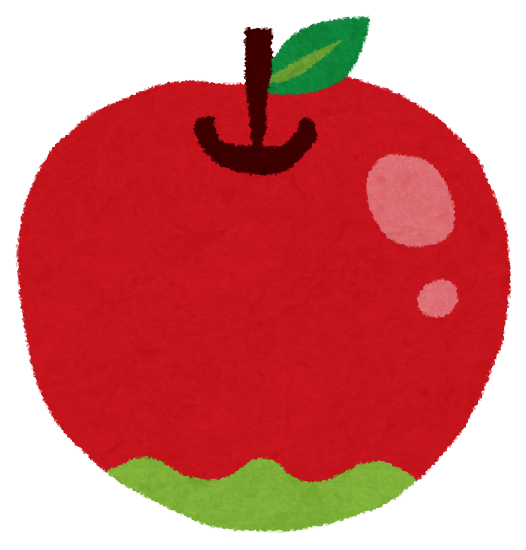 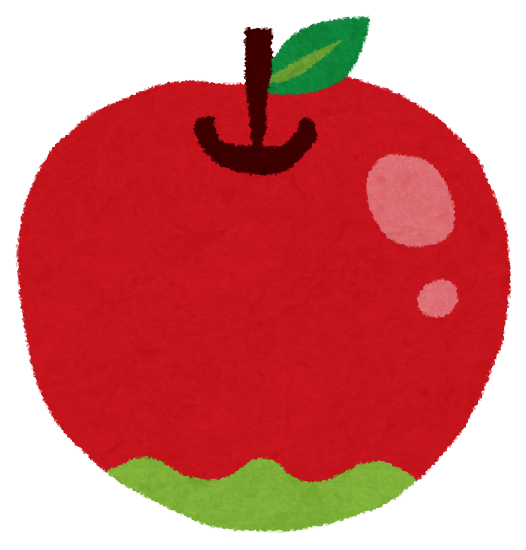 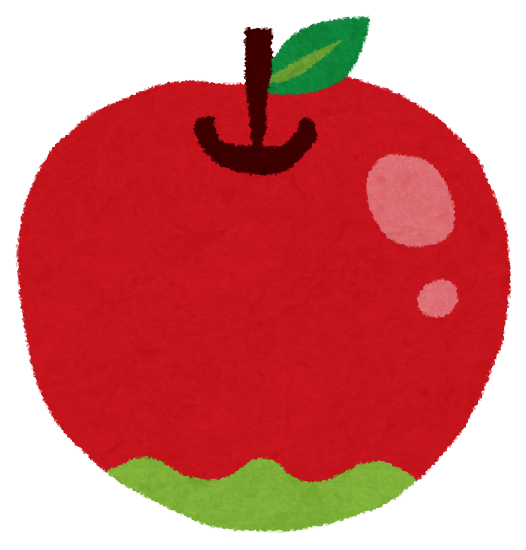 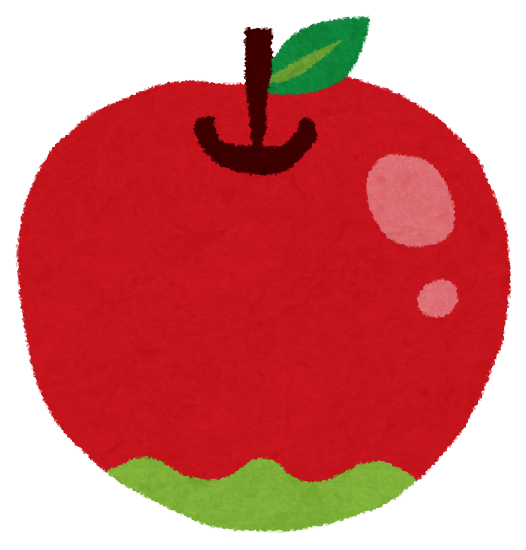 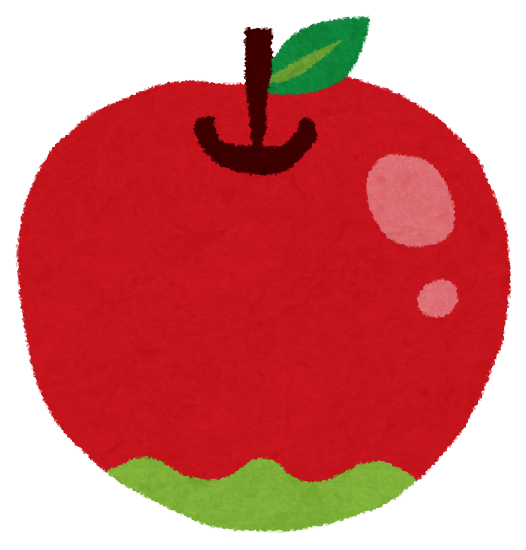 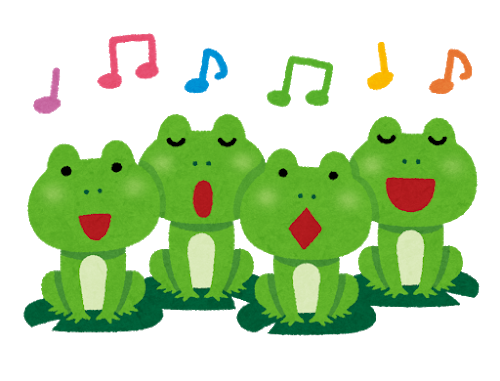 １！
１
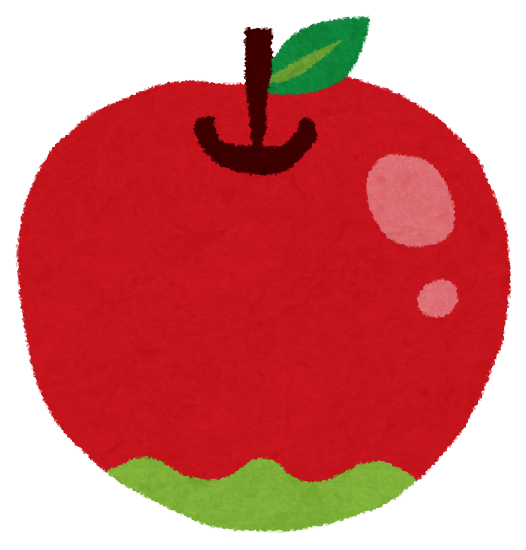 ゆびをつかわないで、いえるようになろう♪
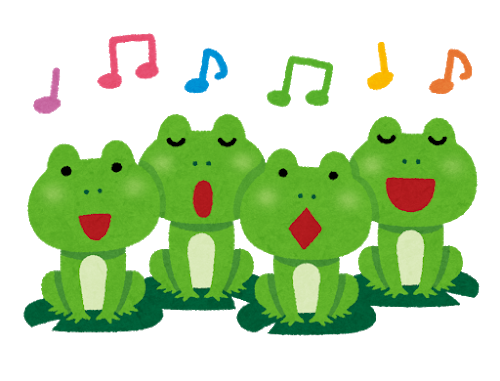 ７のかずラップはじめるよ♪
７
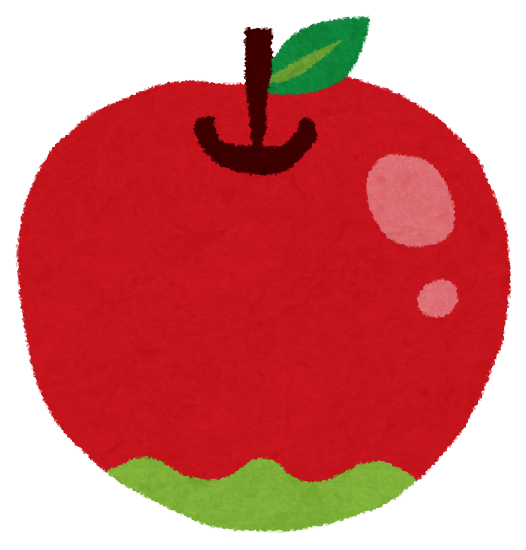 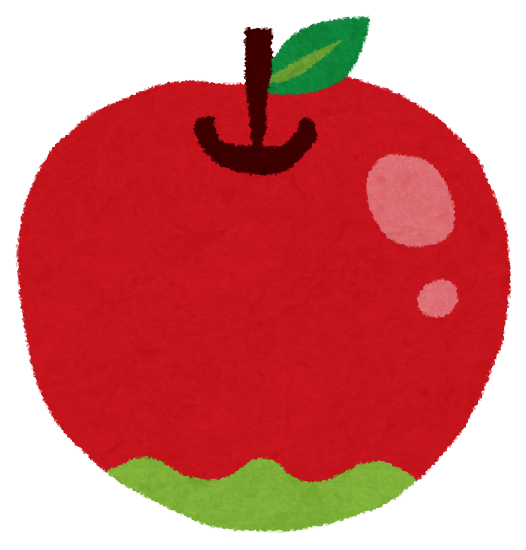 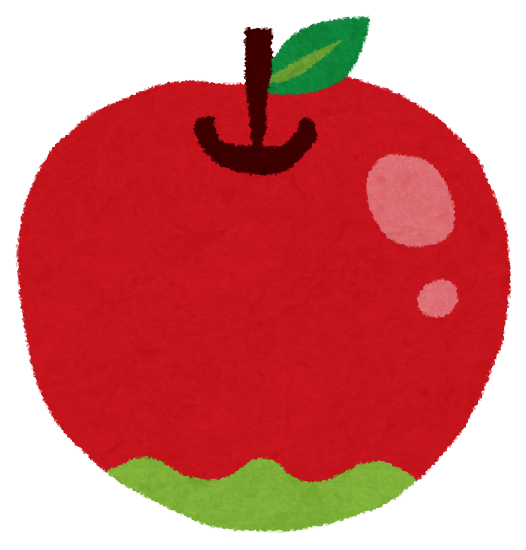 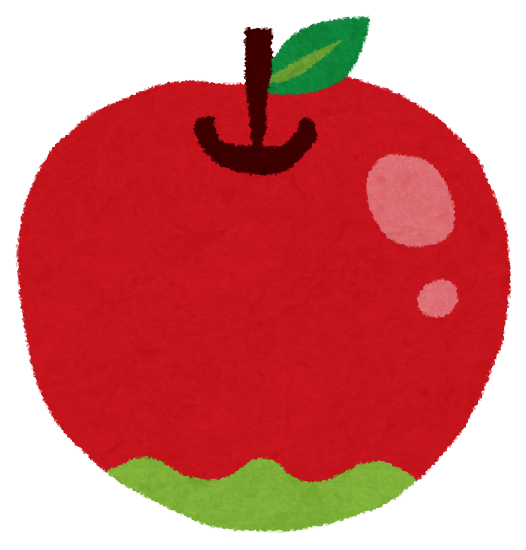 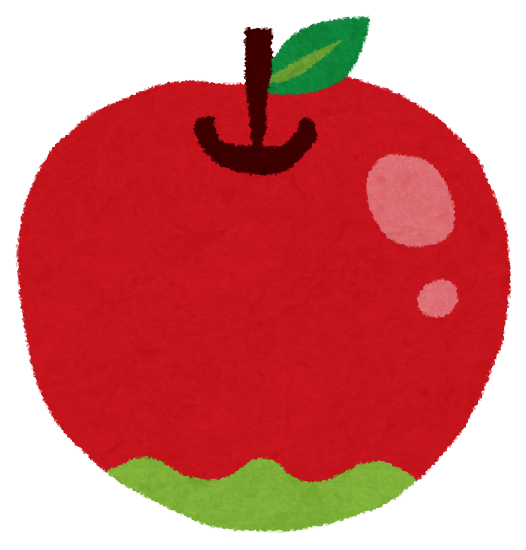 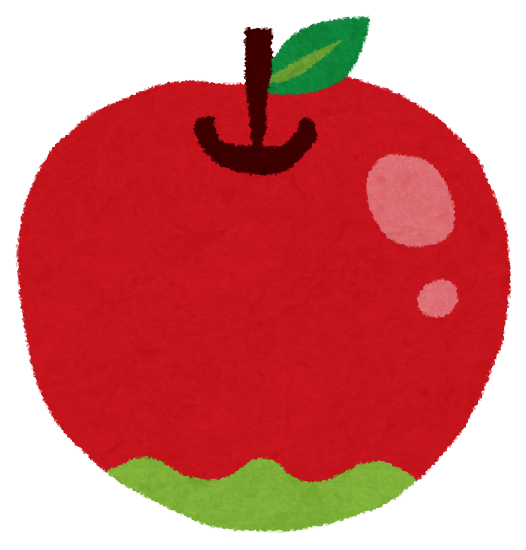 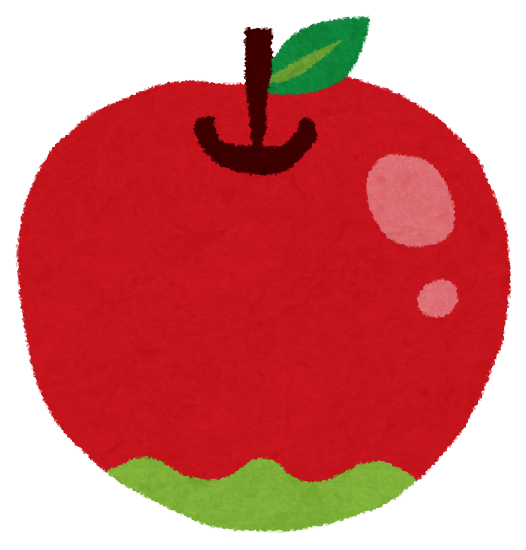 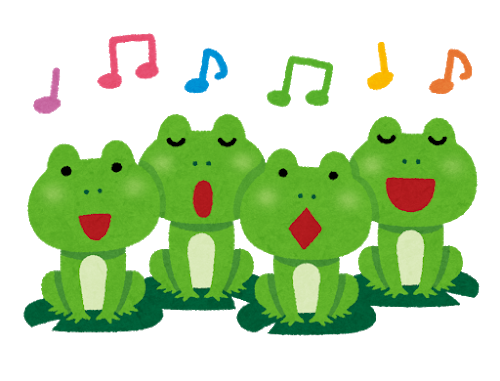 １
７は１と？
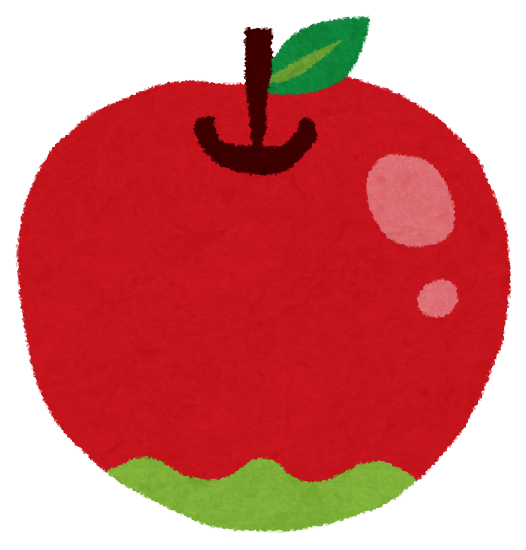 ７
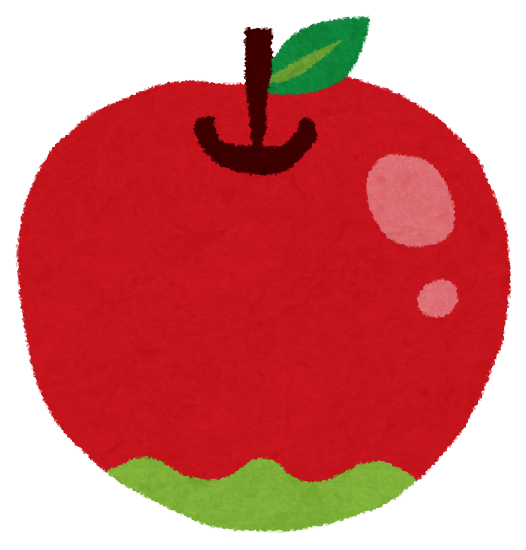 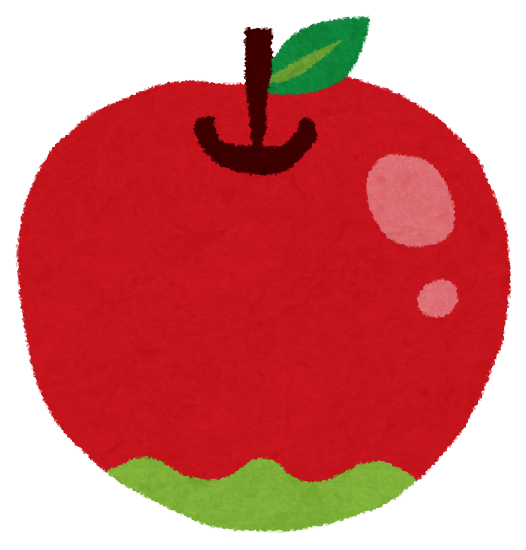 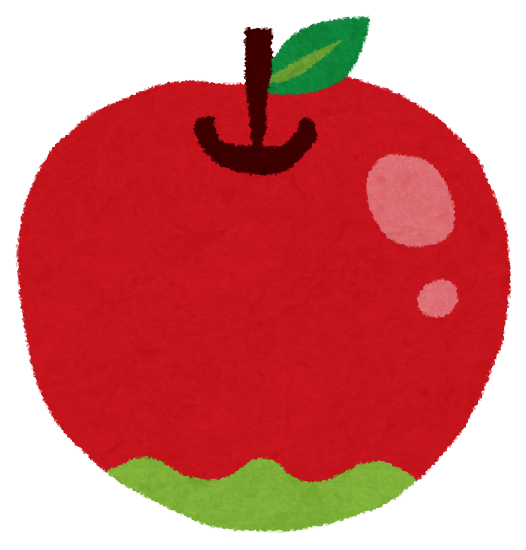 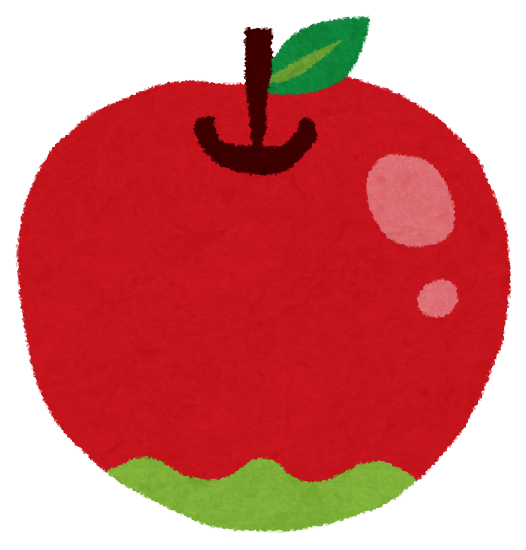 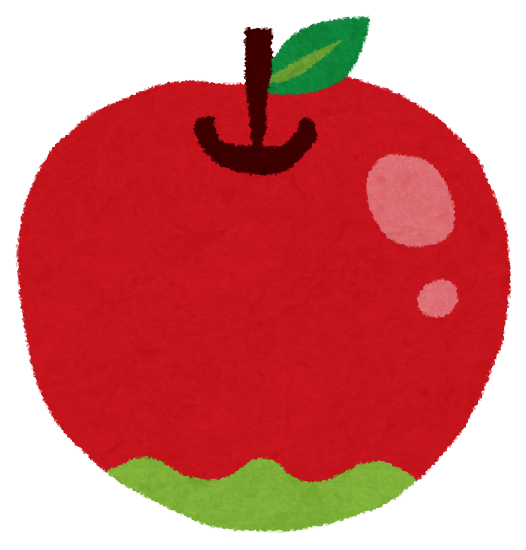 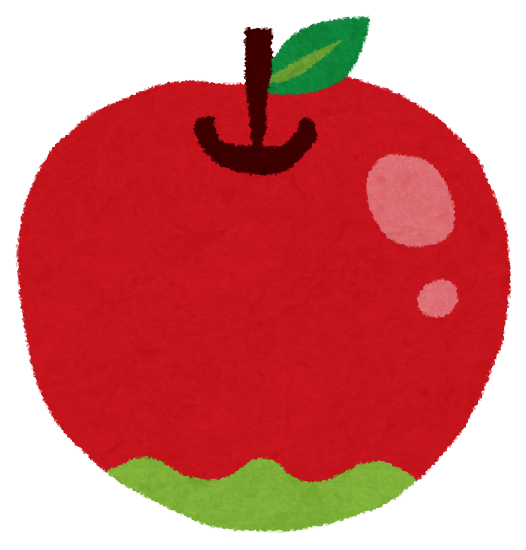 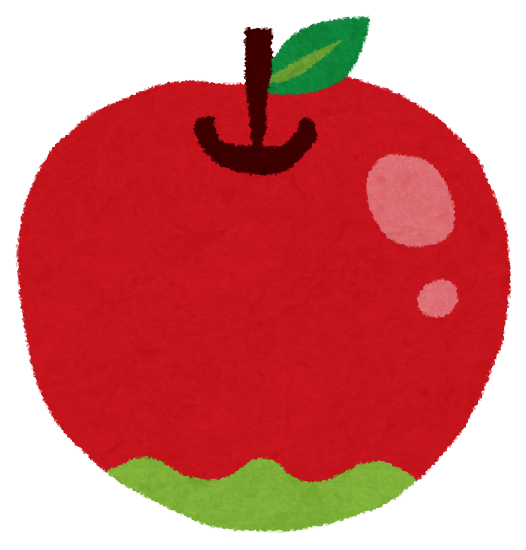 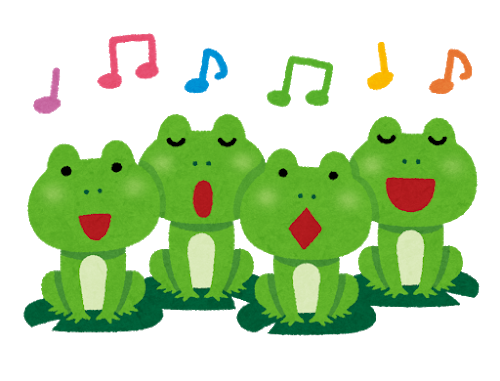 ６！
６
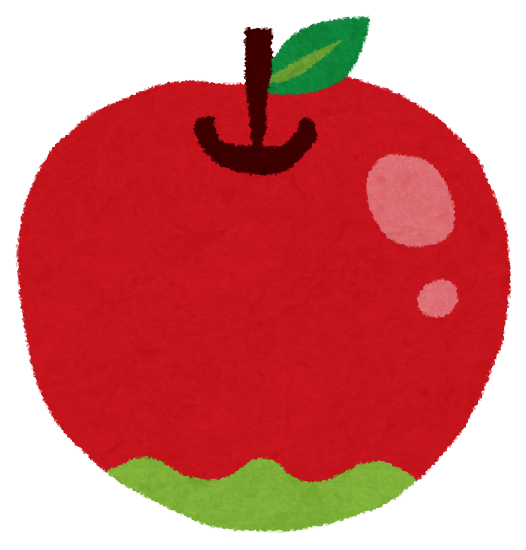 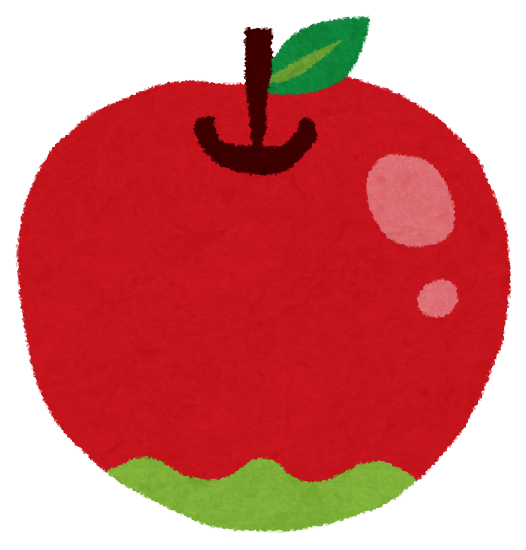 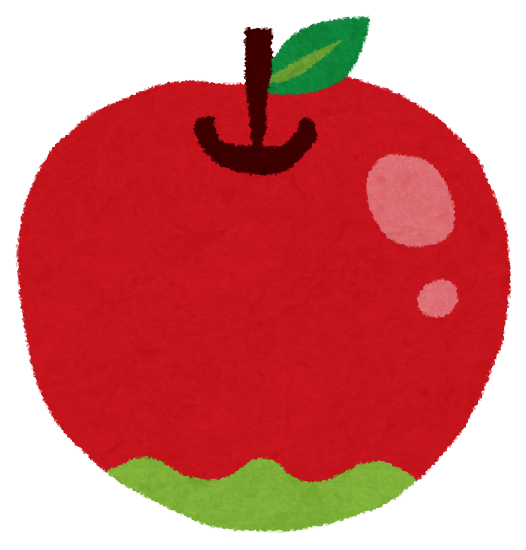 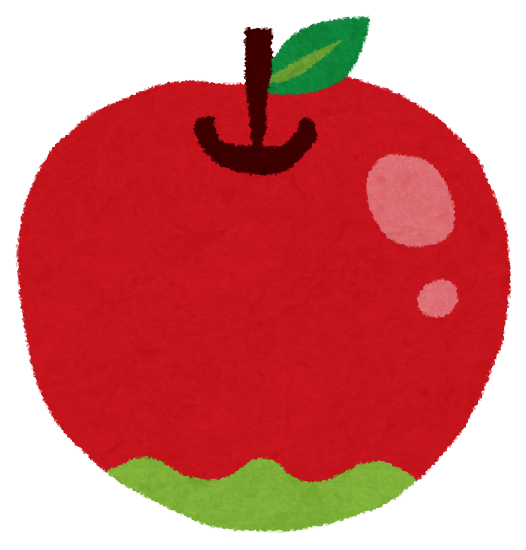 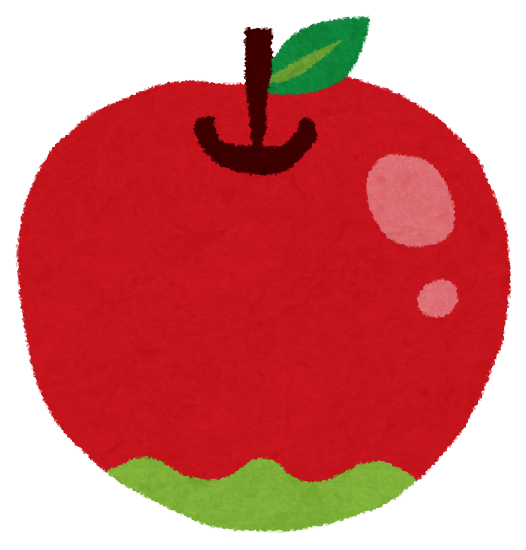 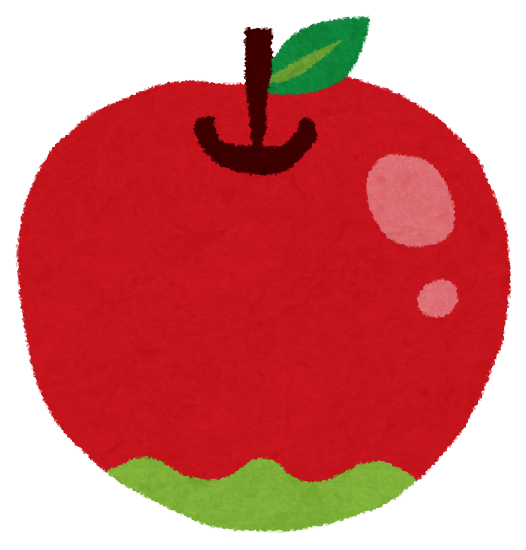 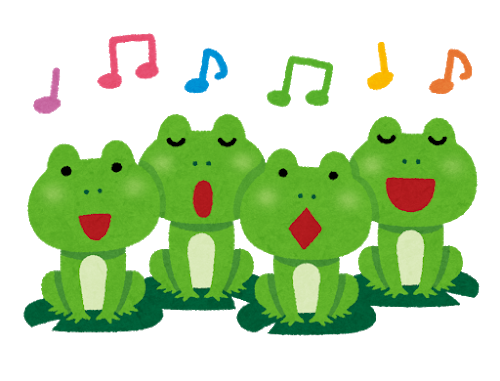 ２
７は２と？
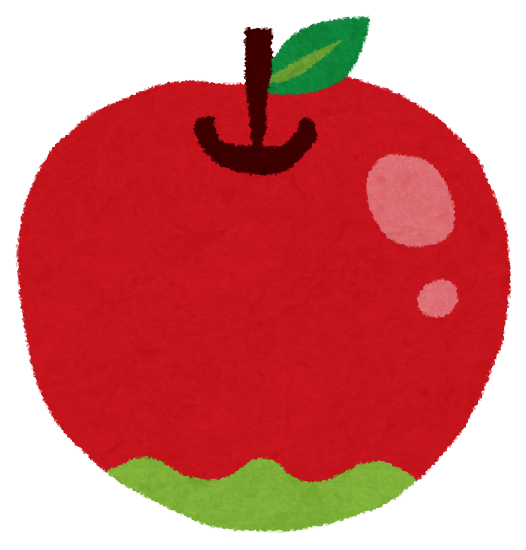 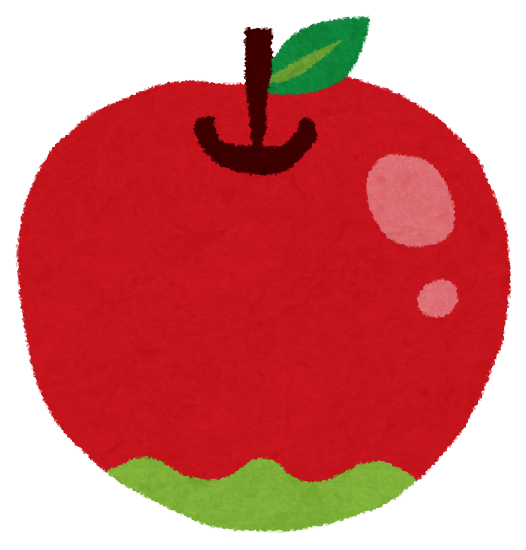 ７
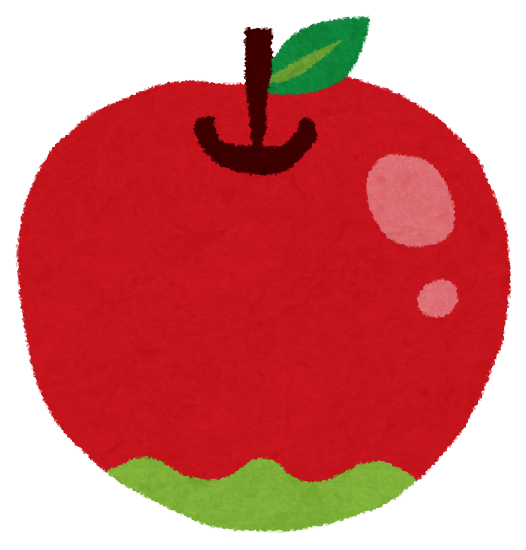 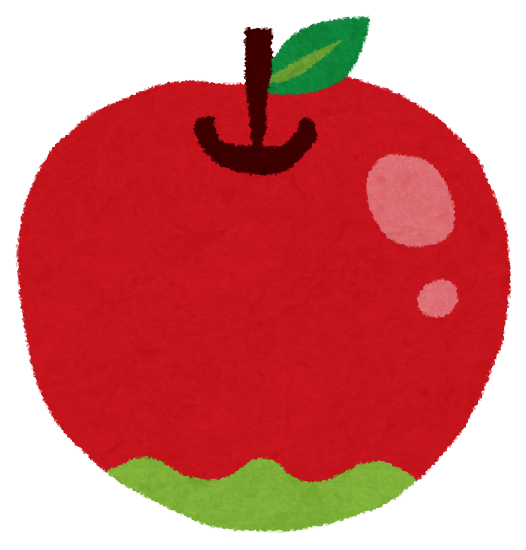 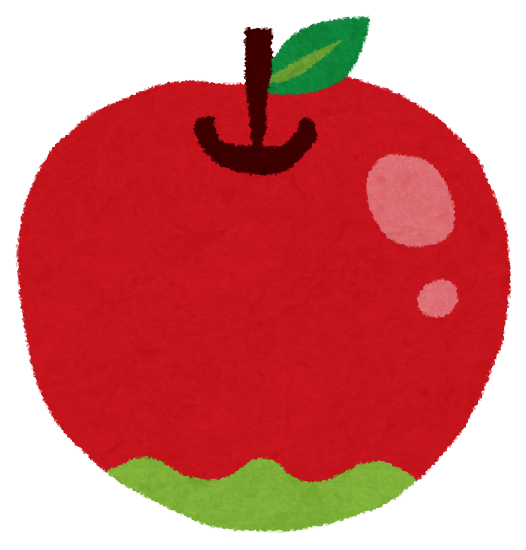 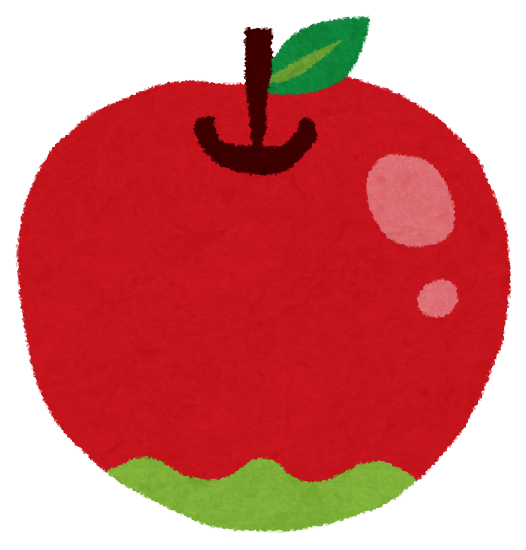 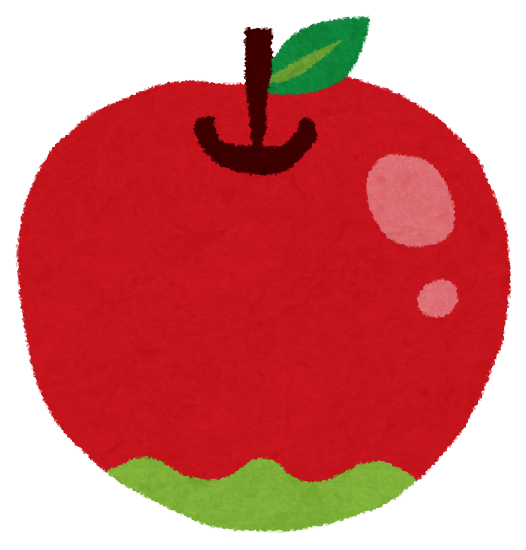 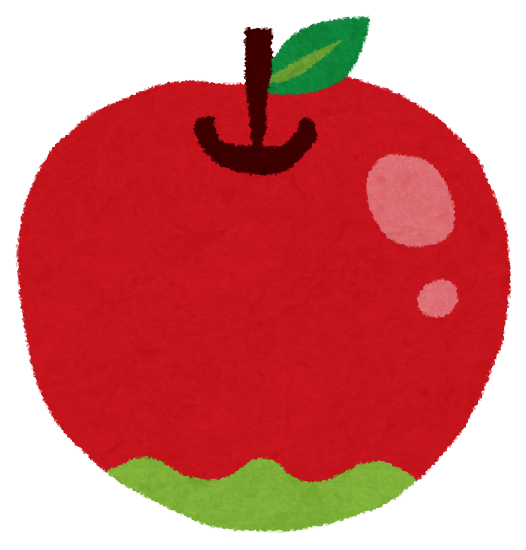 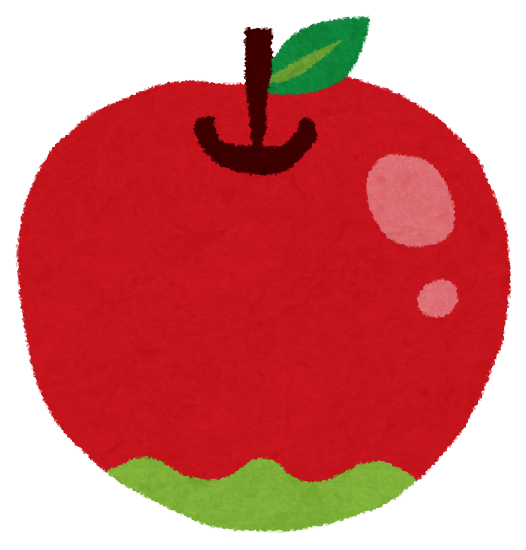 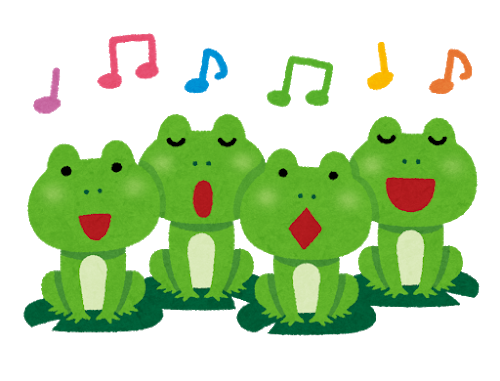 ５！
５
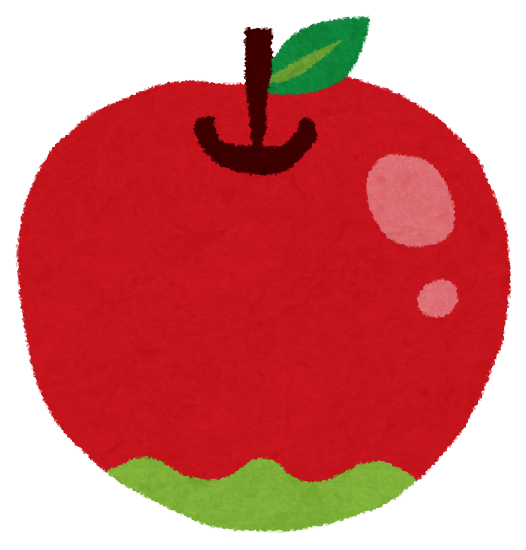 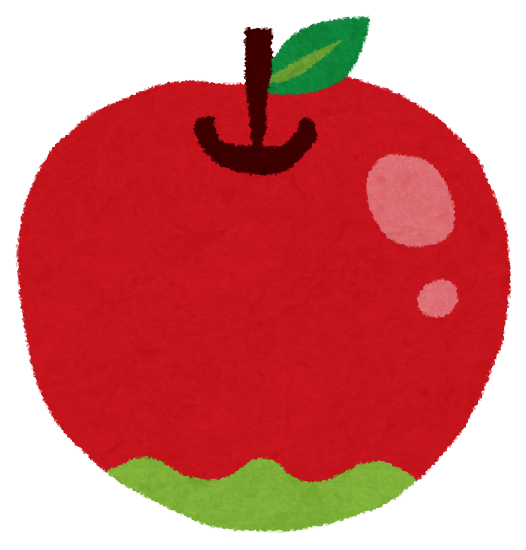 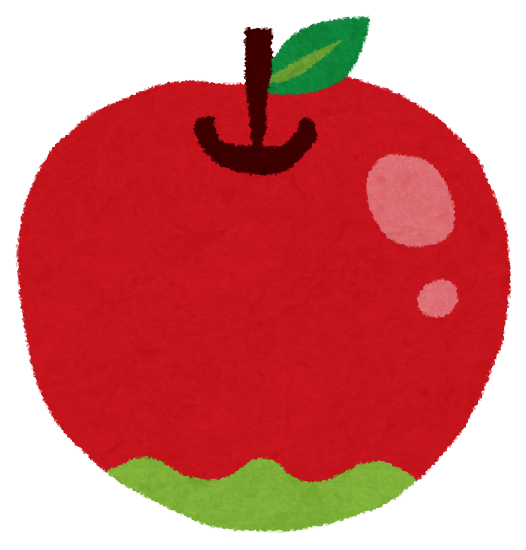 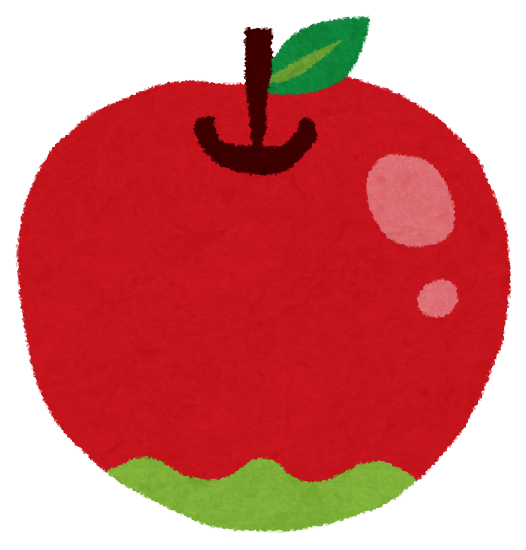 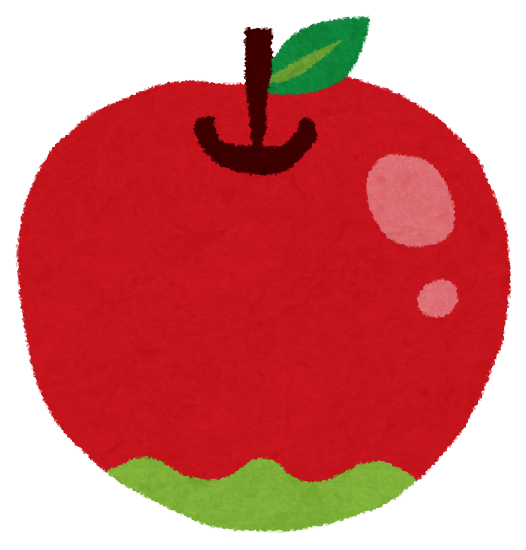 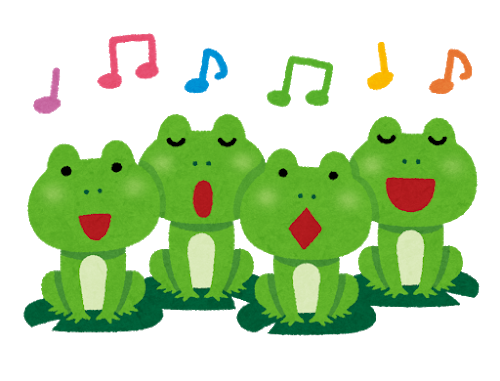 ３
７は３と？
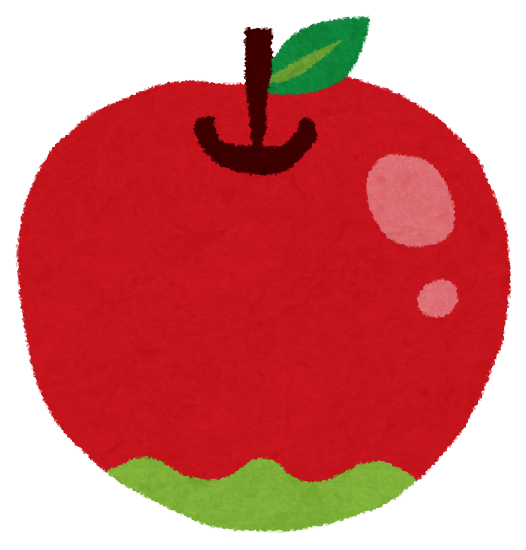 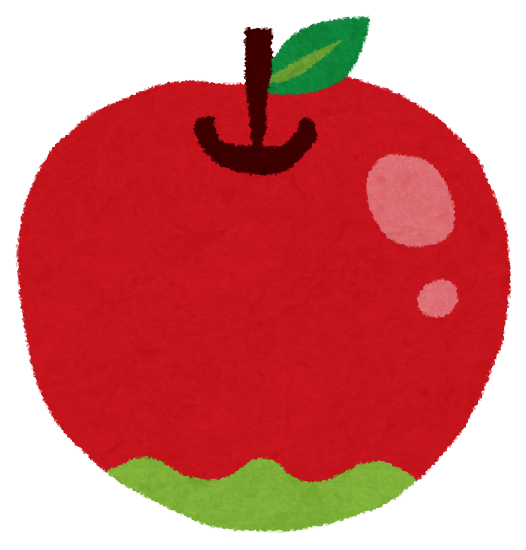 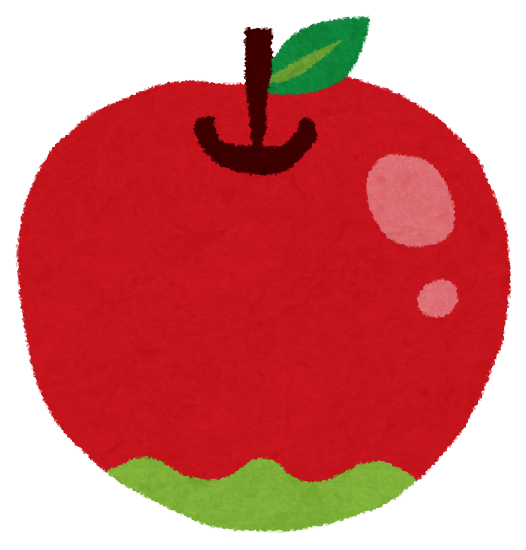 ７
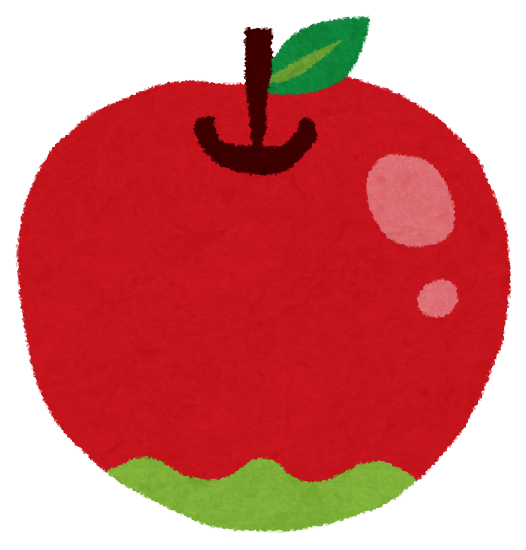 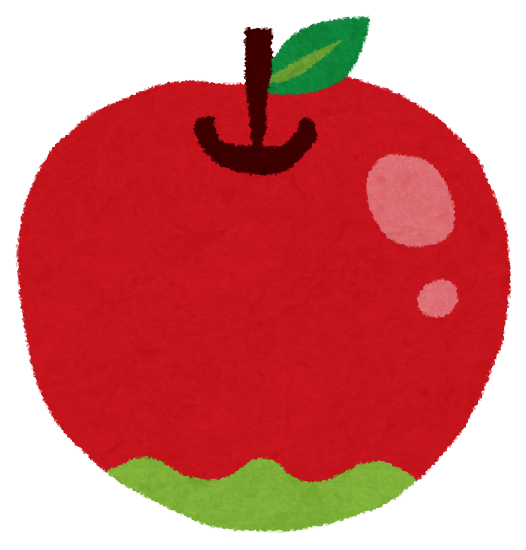 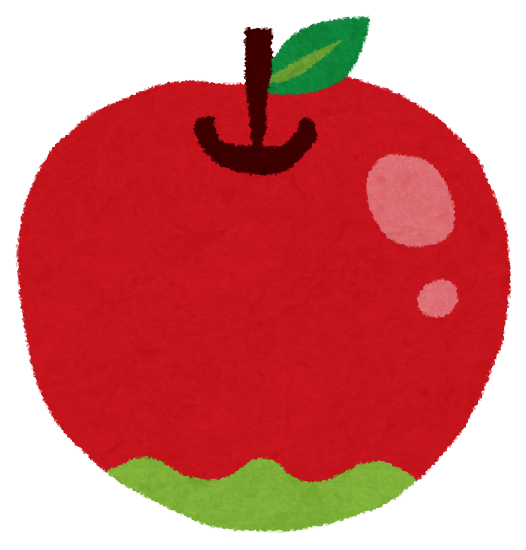 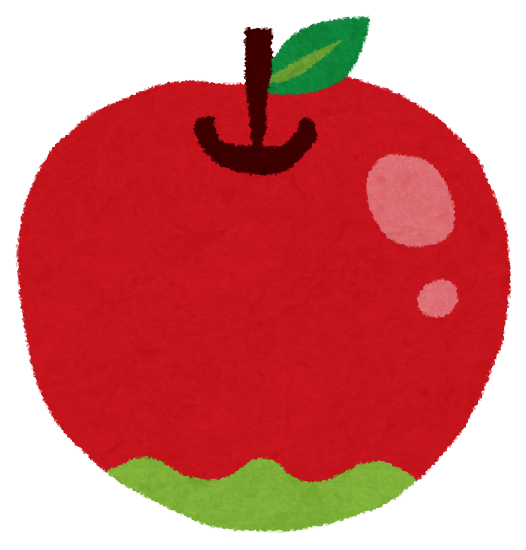 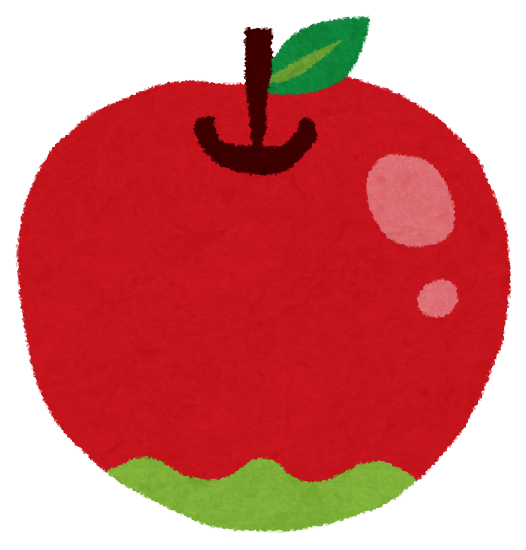 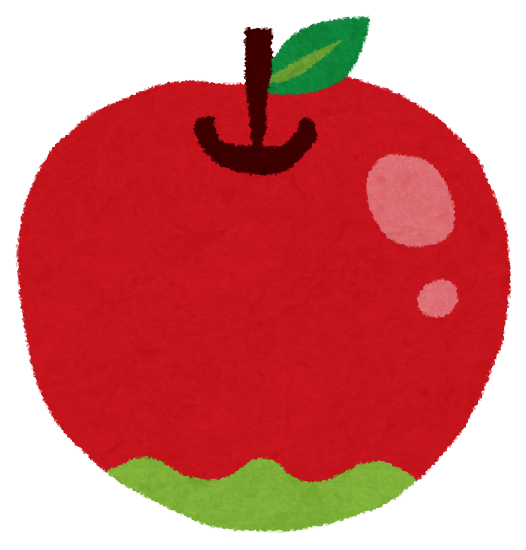 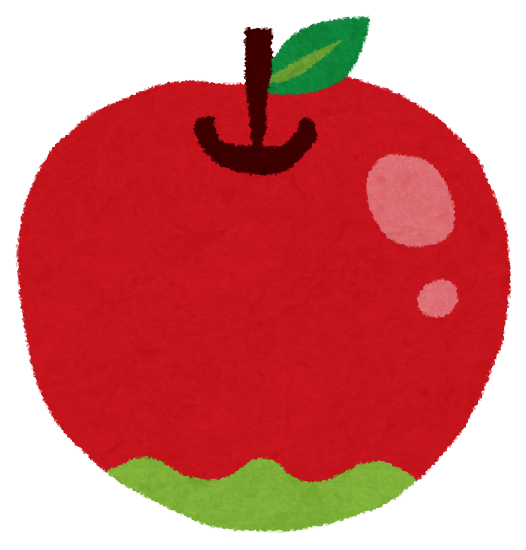 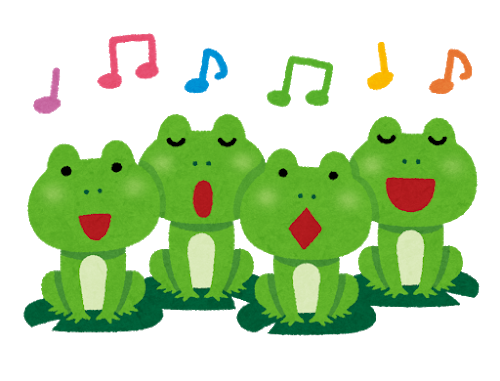 ４！
４
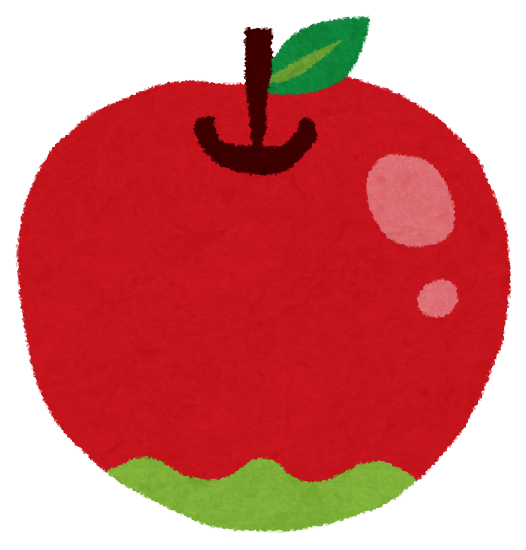 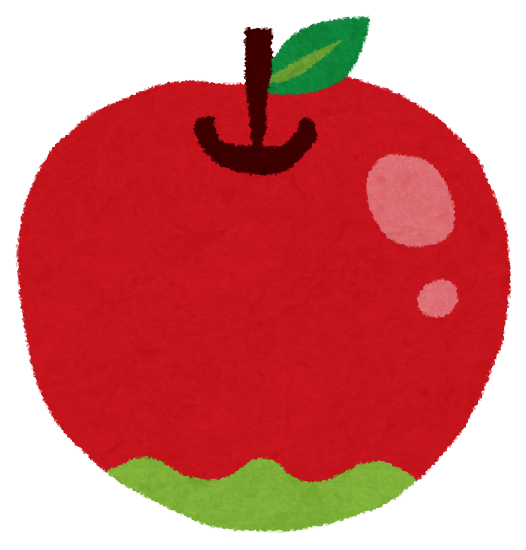 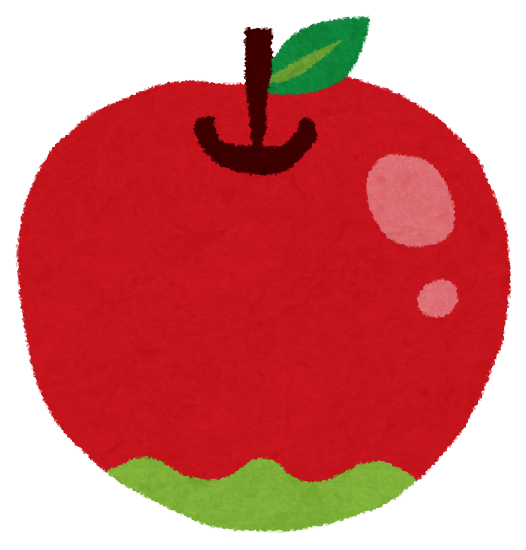 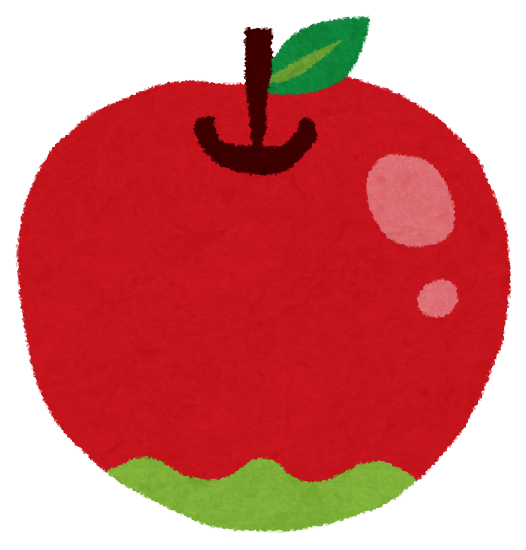 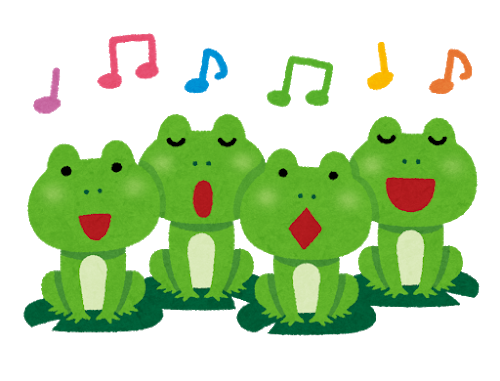 ４
７は４と？
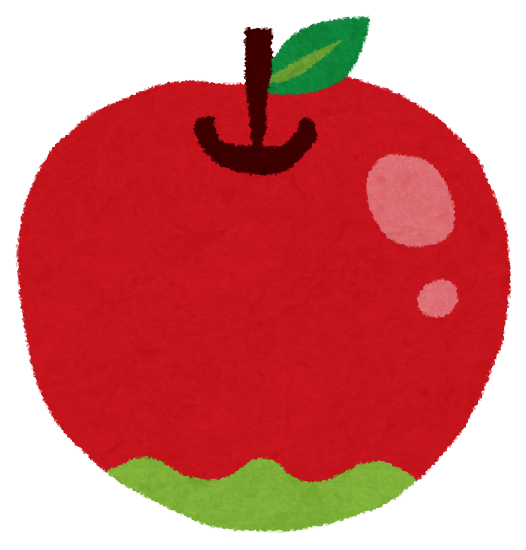 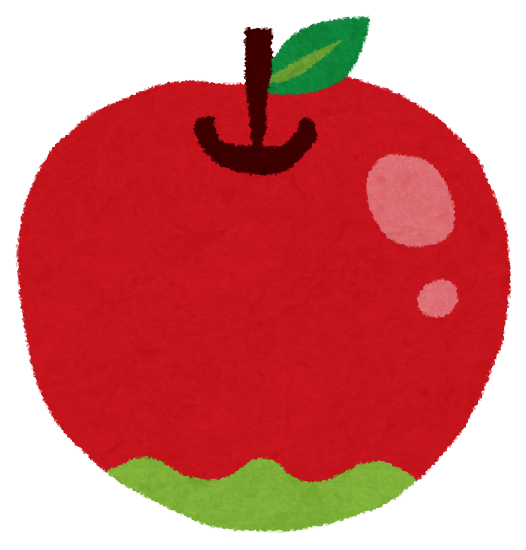 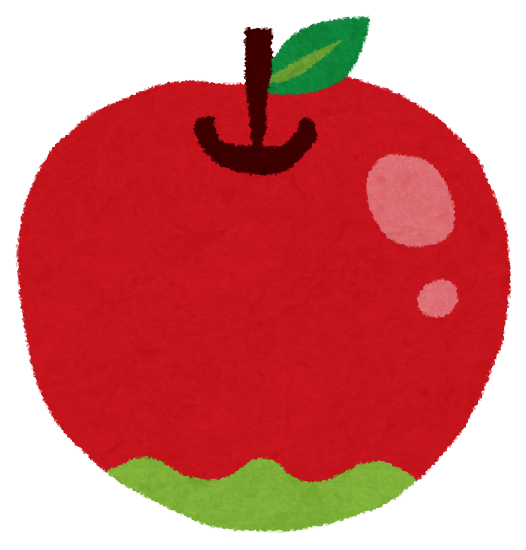 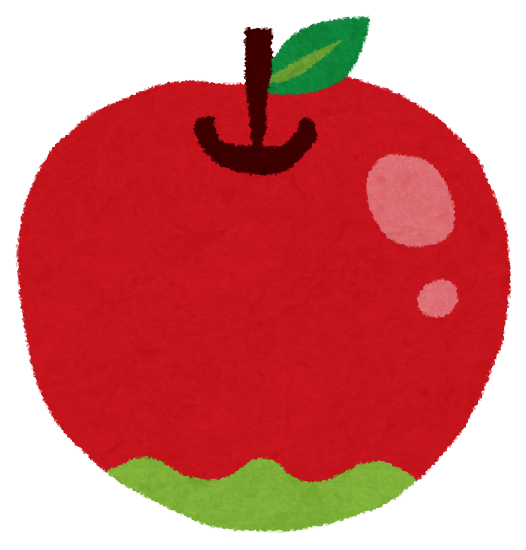 ７
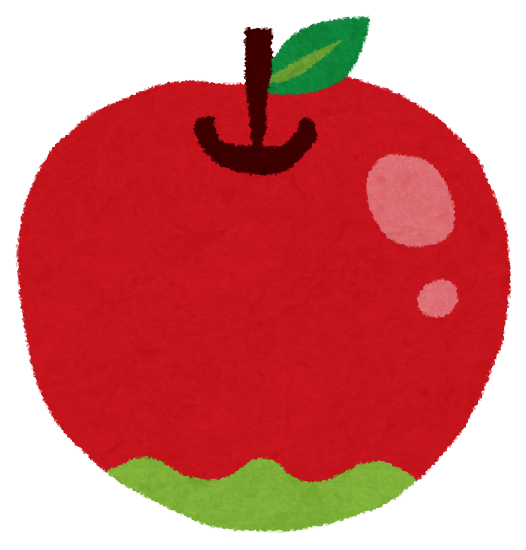 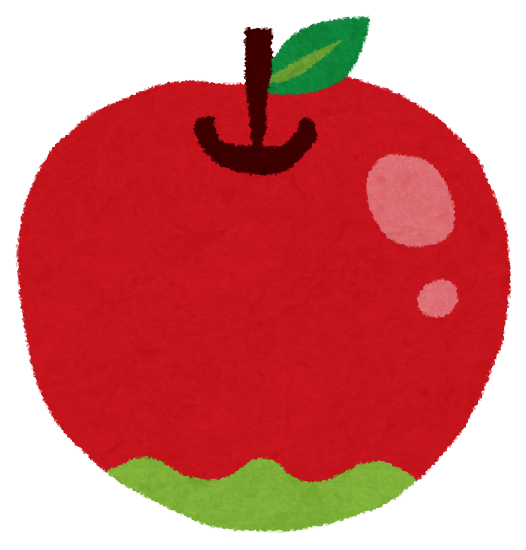 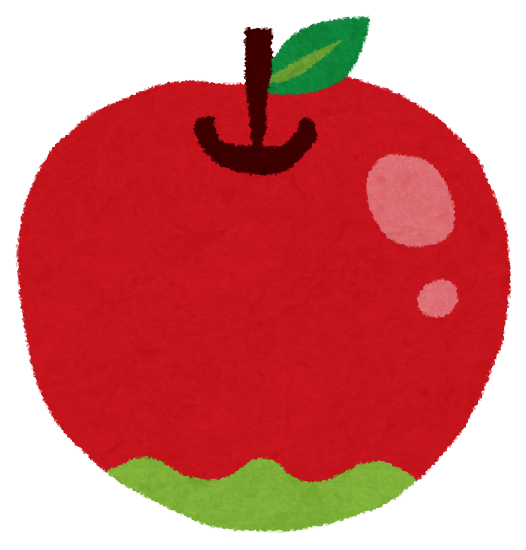 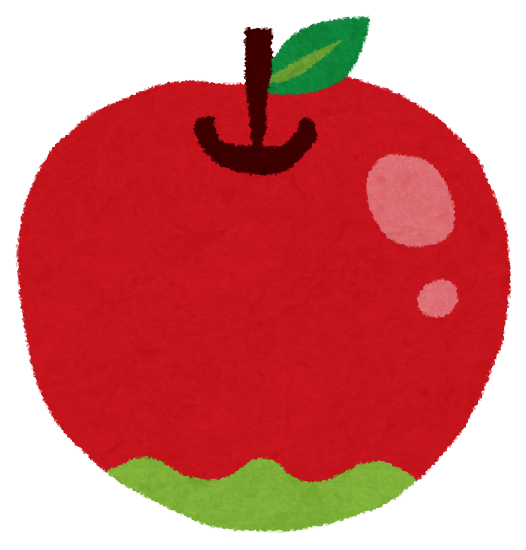 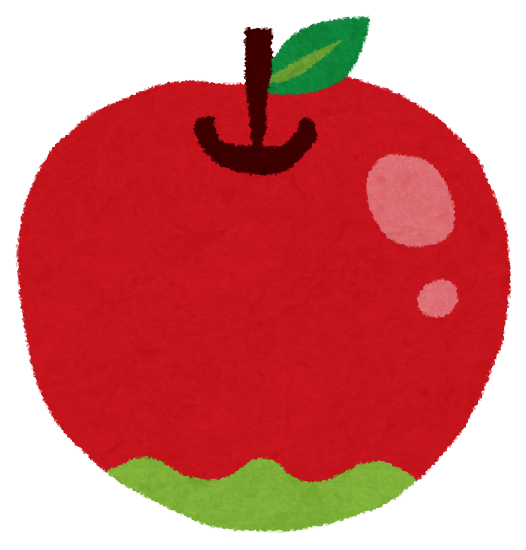 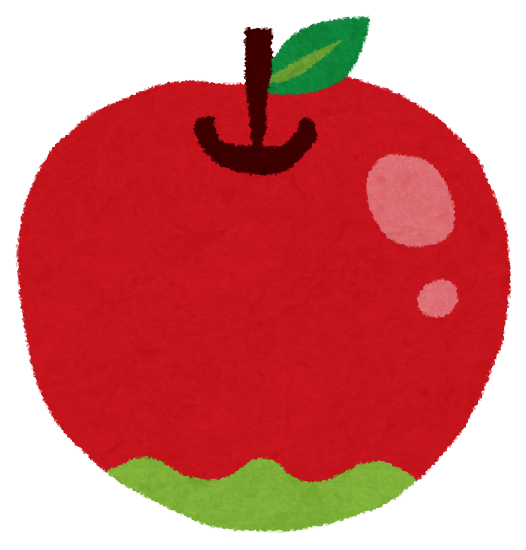 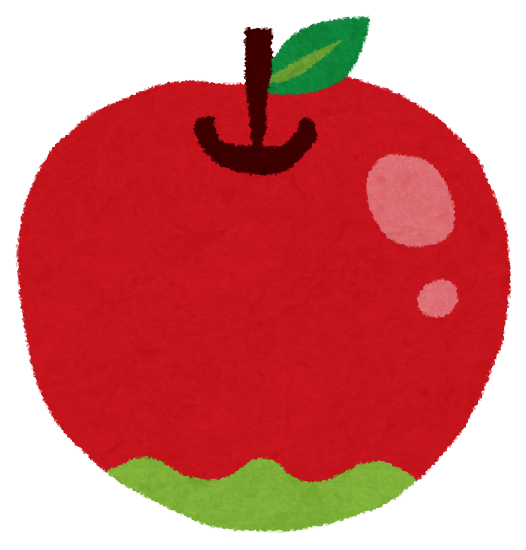 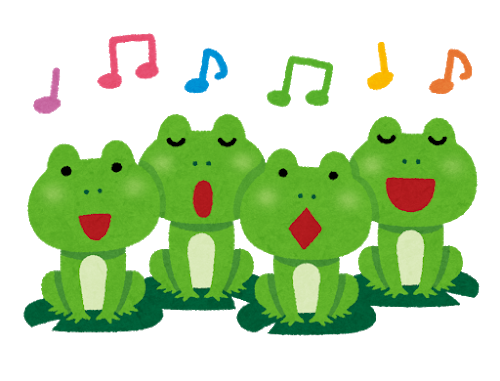 ３！
３
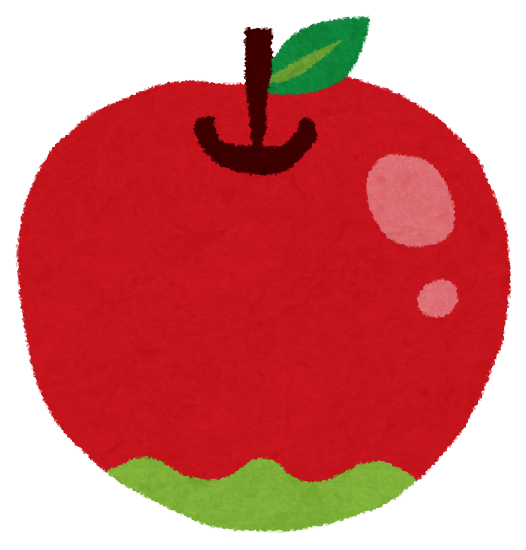 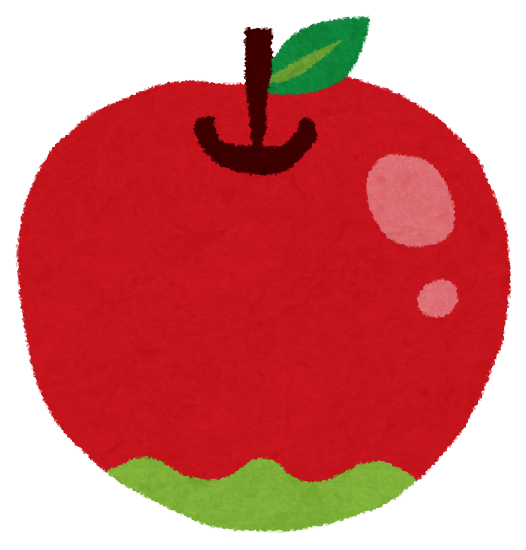 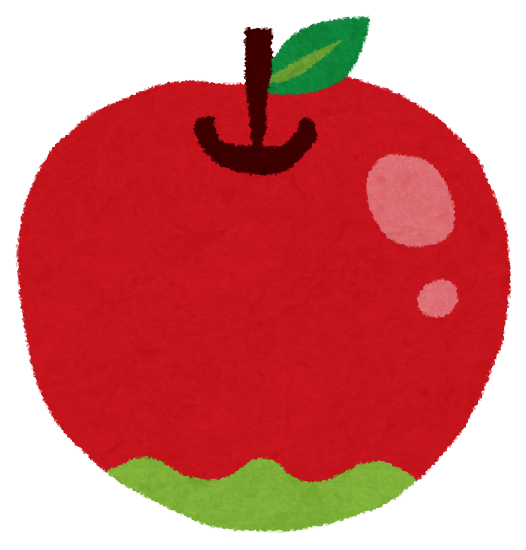 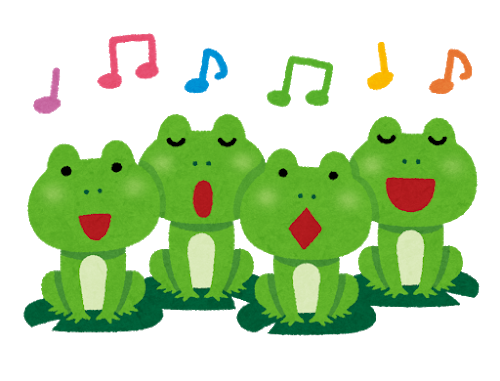 ５
７は５と？
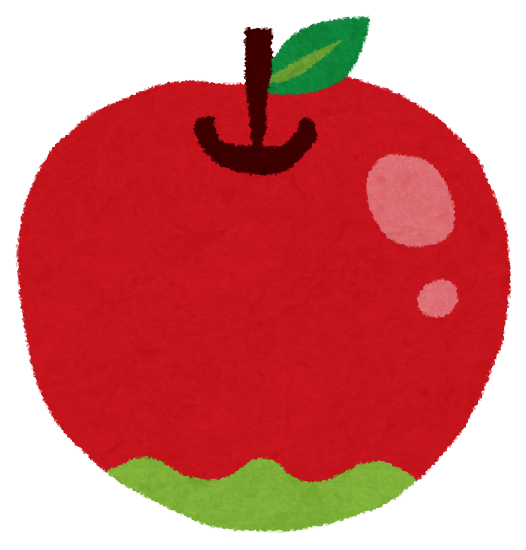 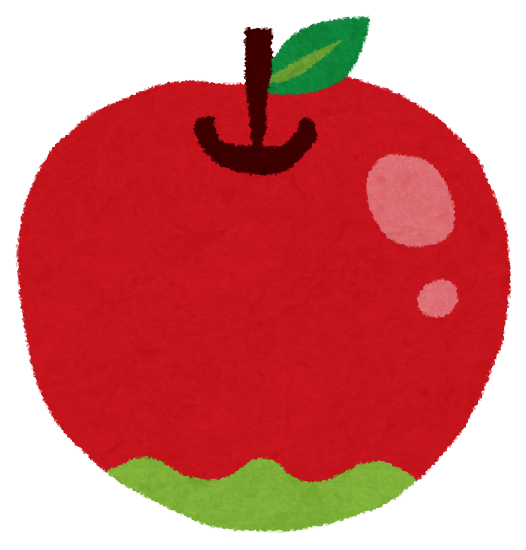 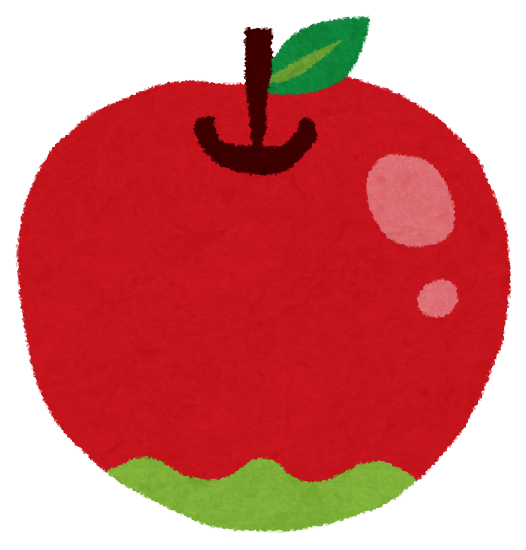 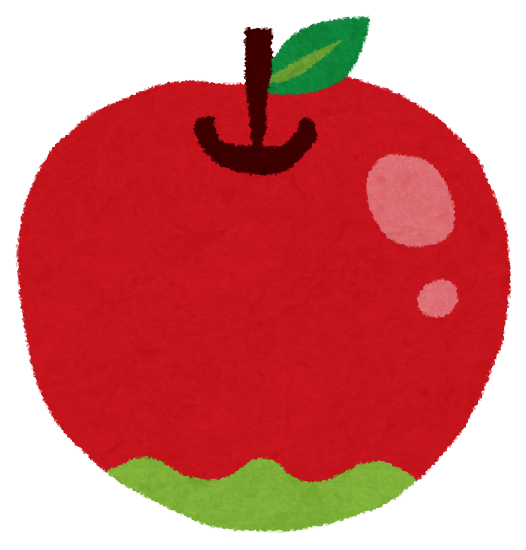 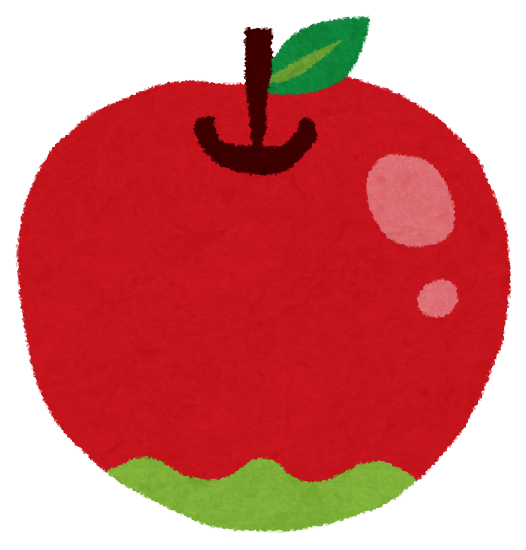 ７
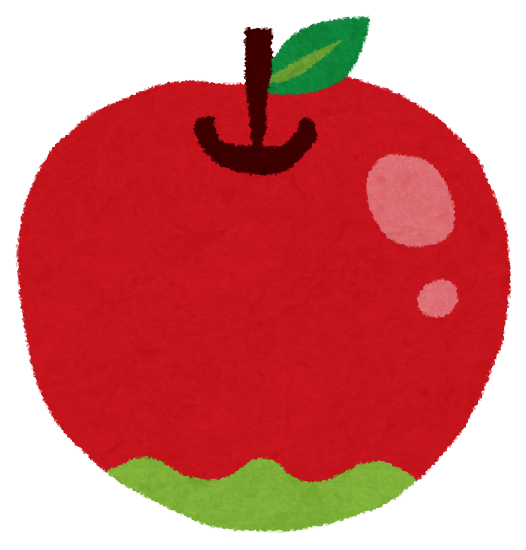 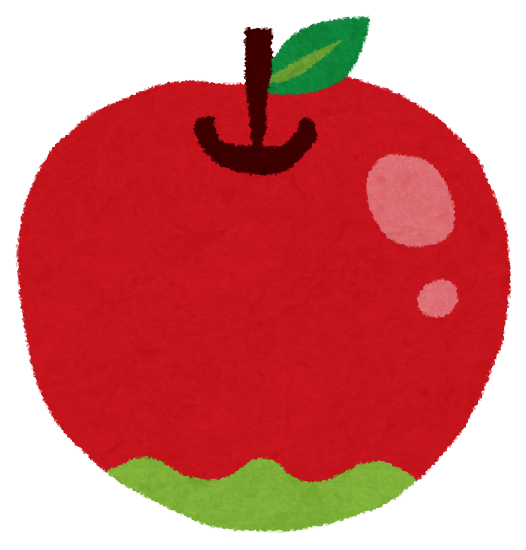 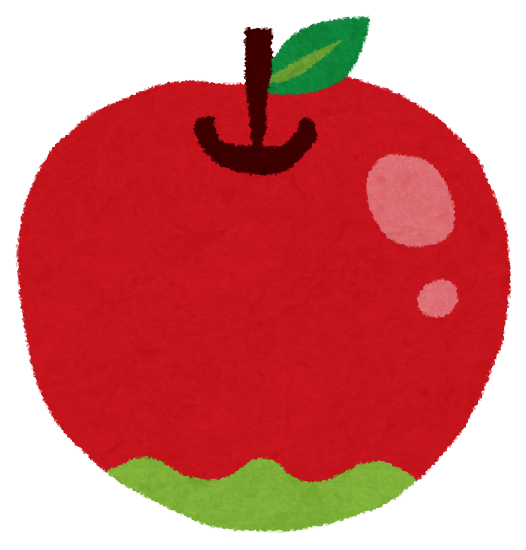 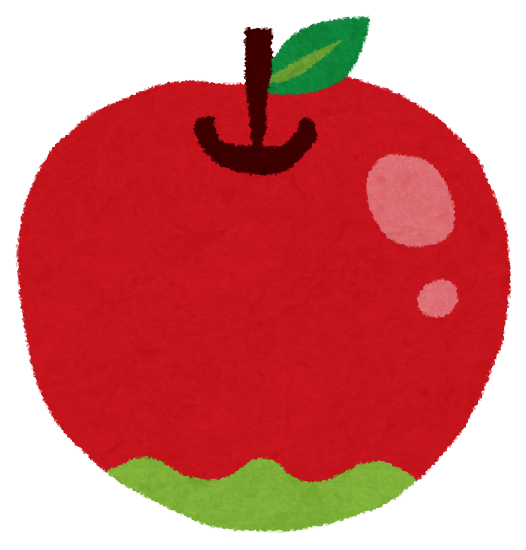 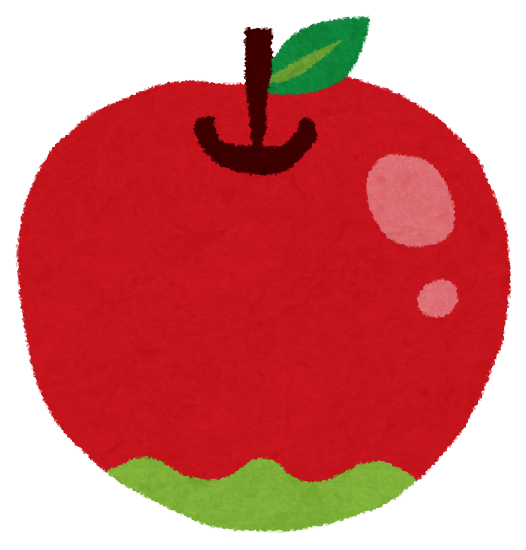 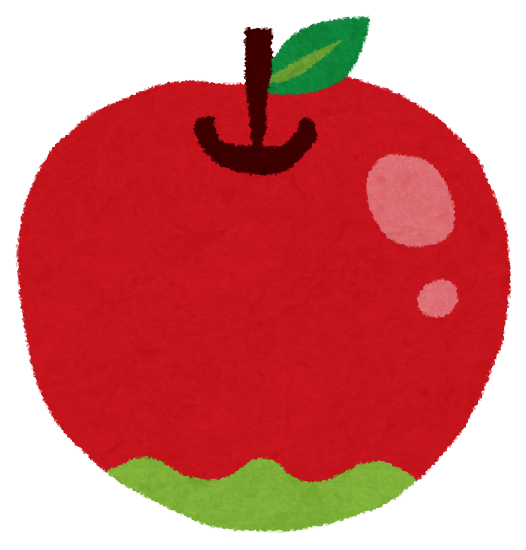 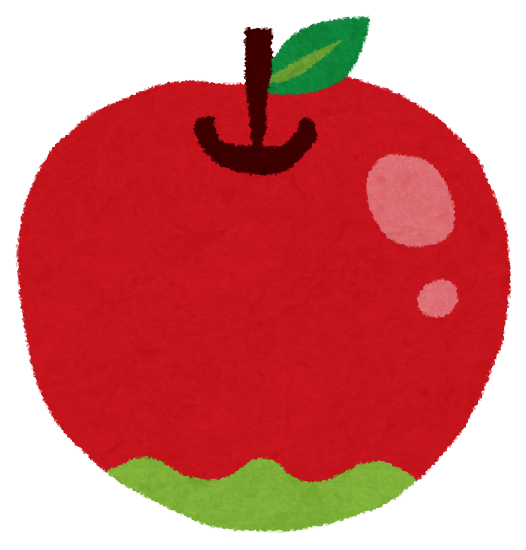 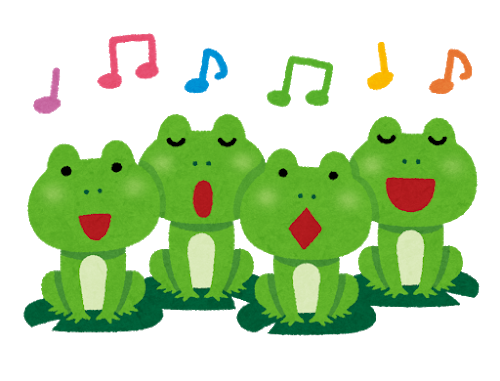 ２！
２
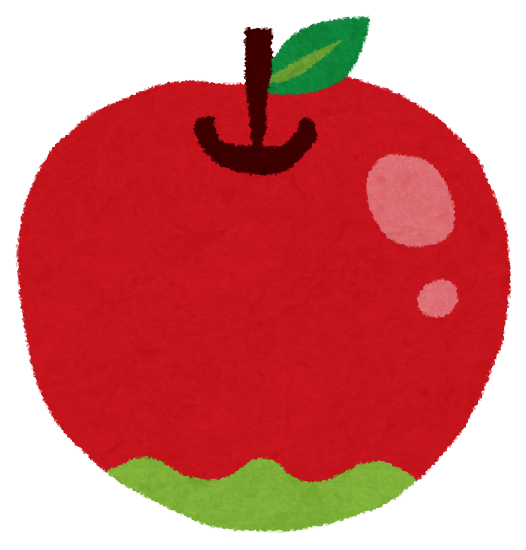 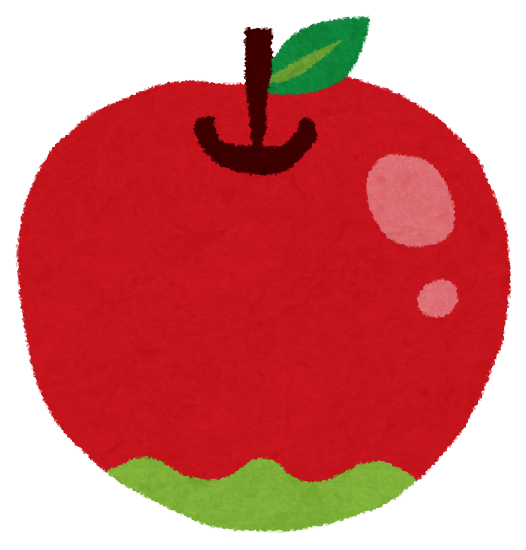 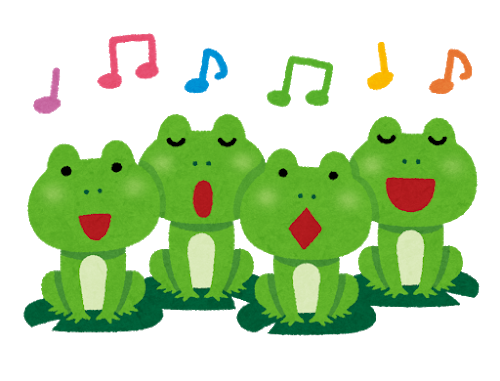 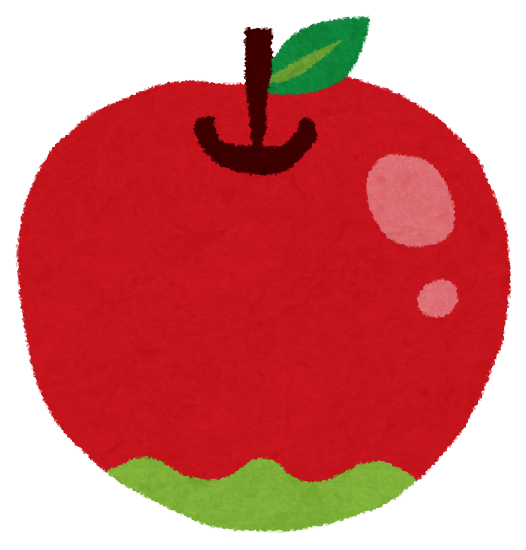 ６
７は６と？
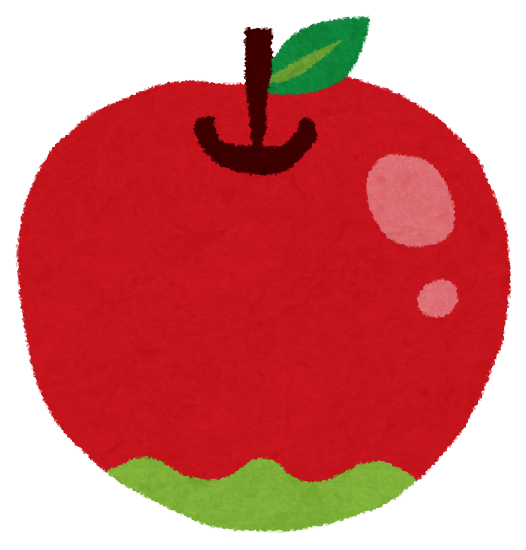 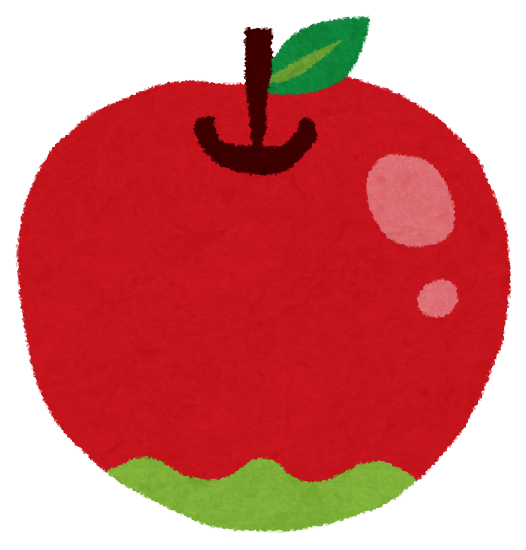 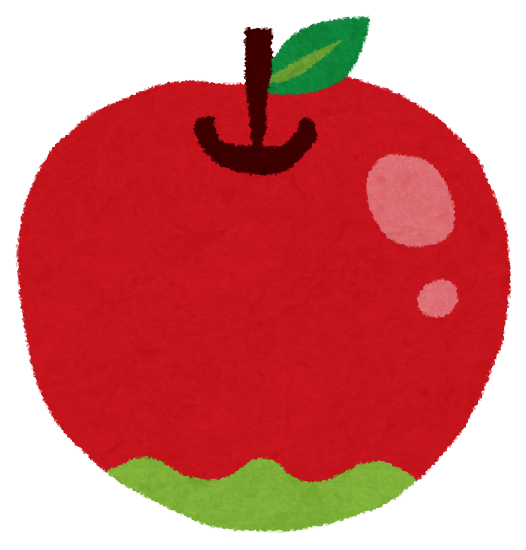 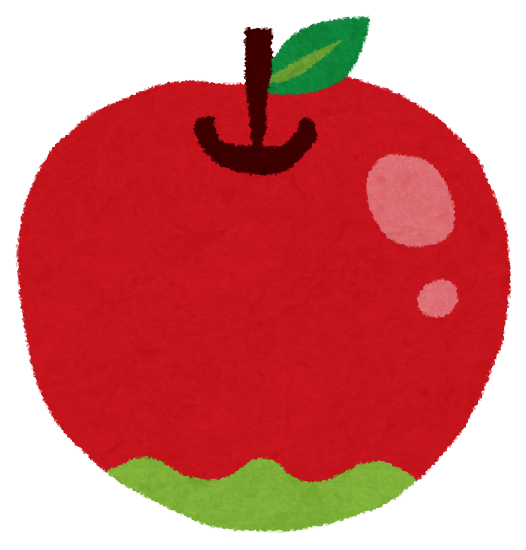 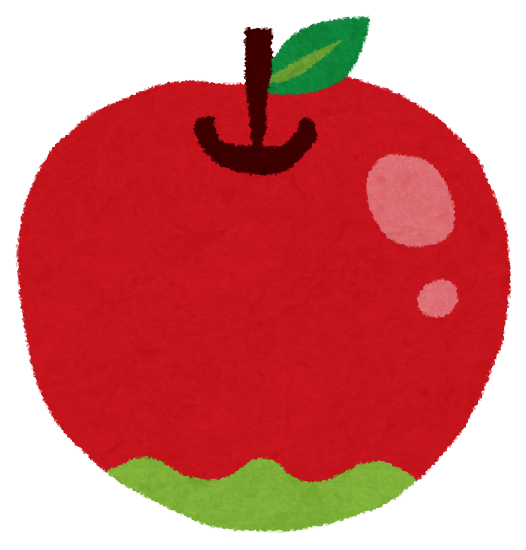 ７
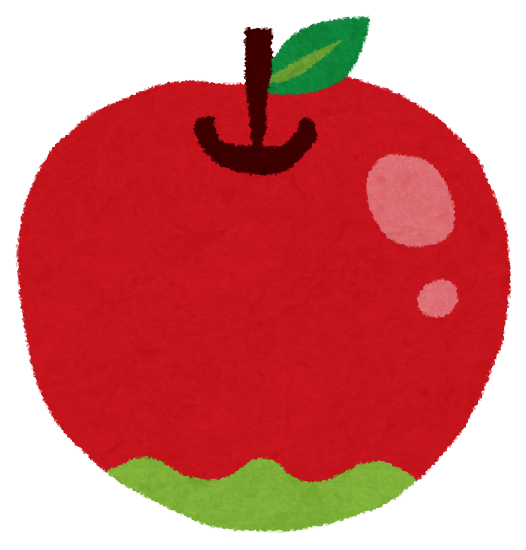 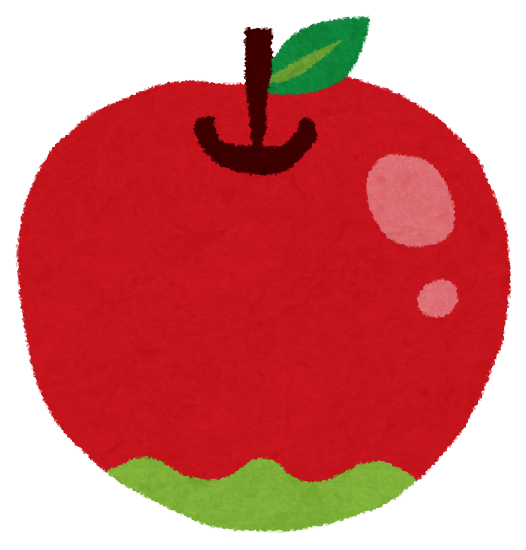 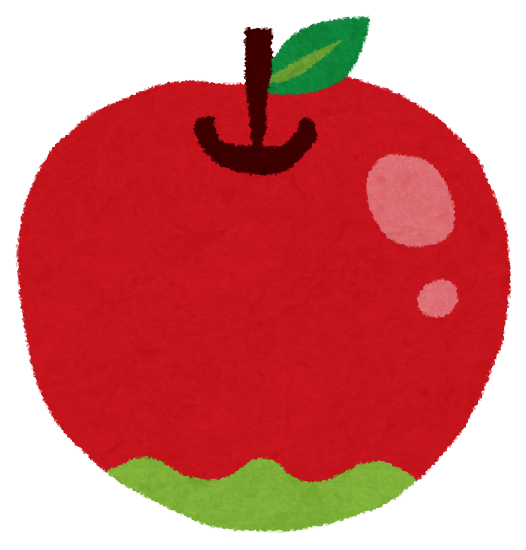 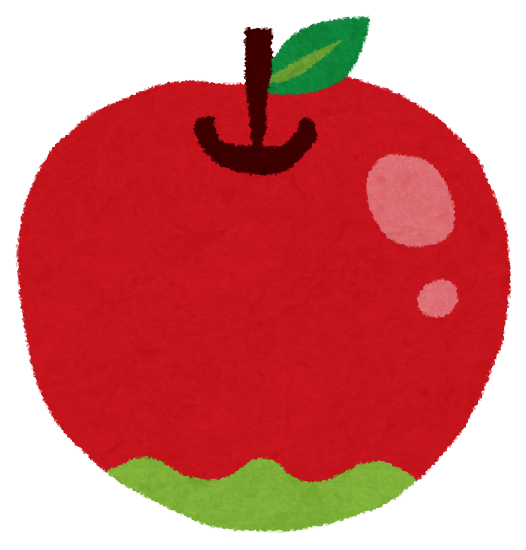 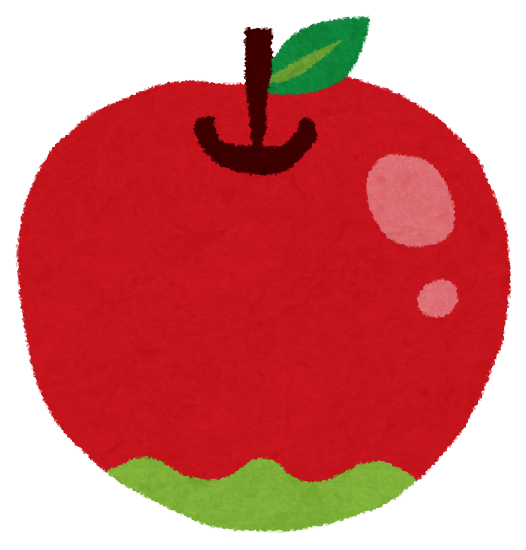 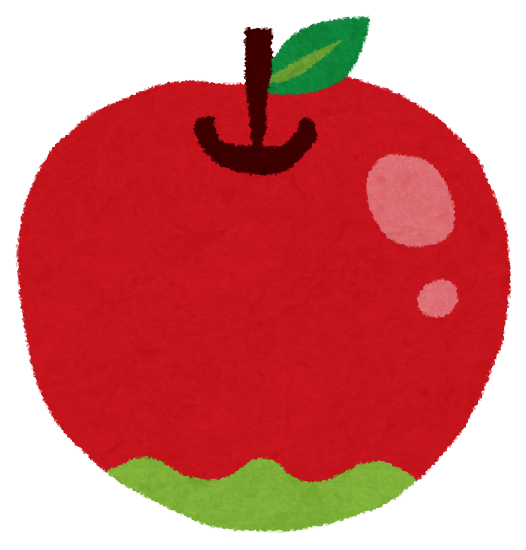 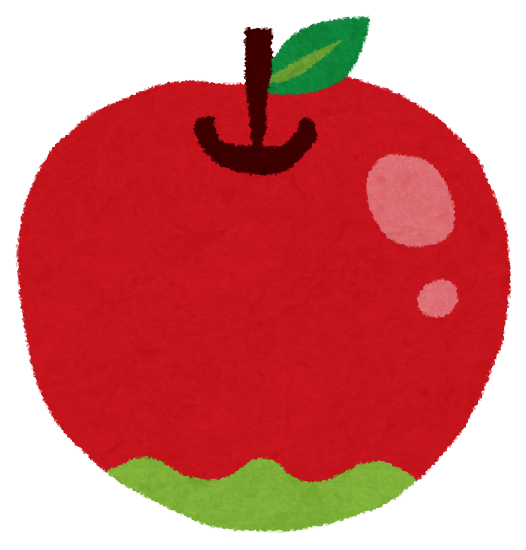 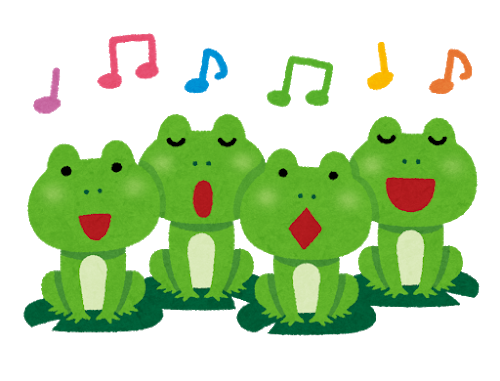 １！
１
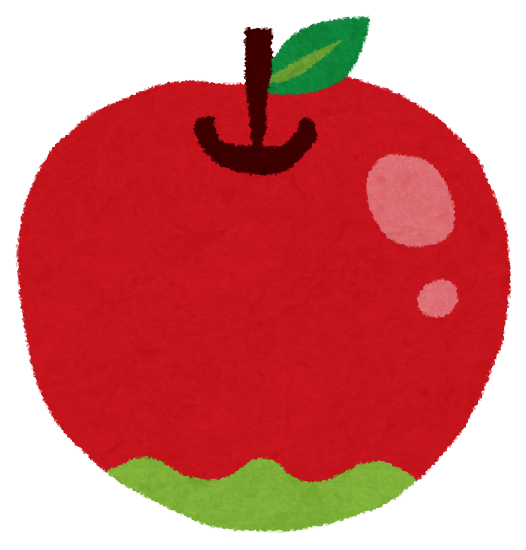 ゆびをつかわないで、いえるようになろう♪
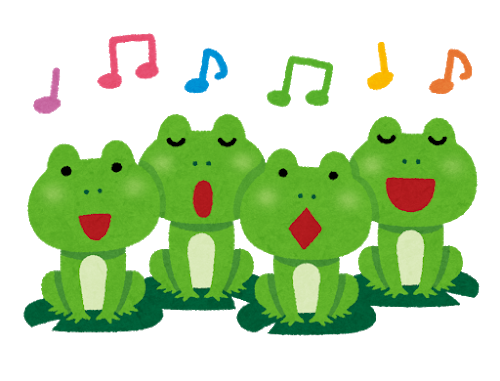 ８のかずラップはじめるよ♪
８
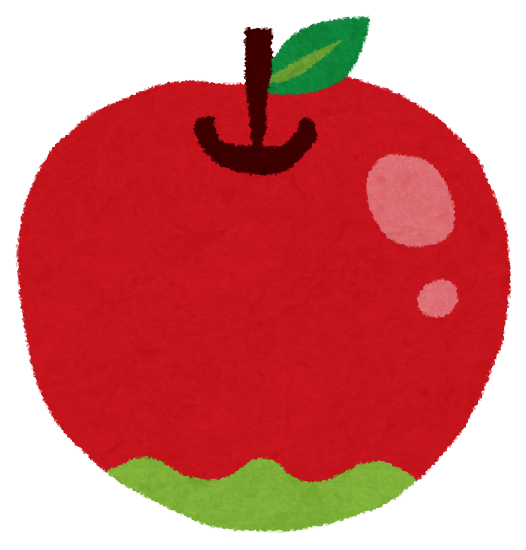 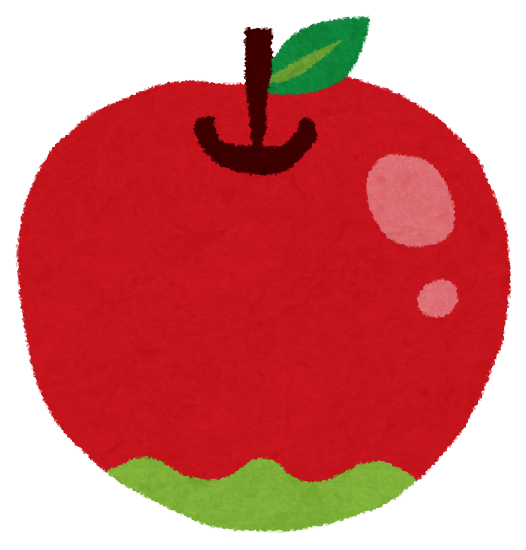 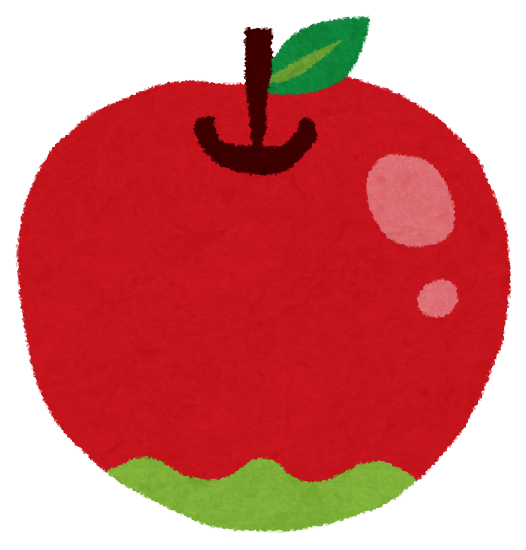 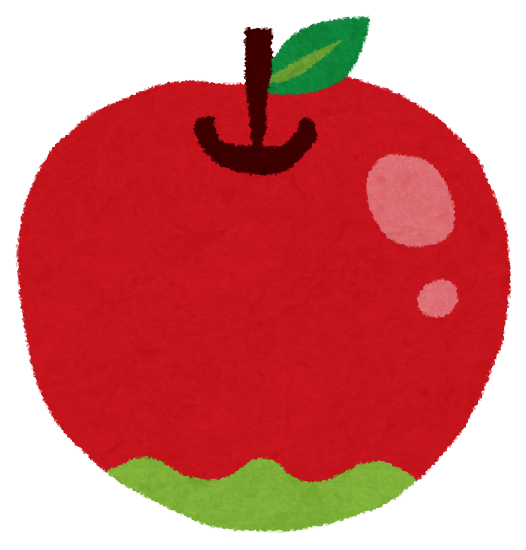 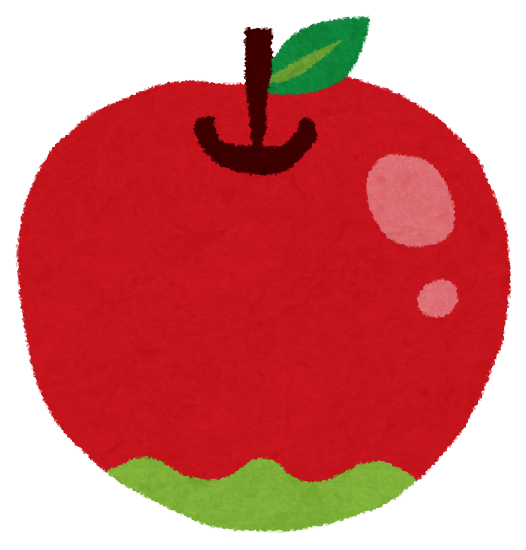 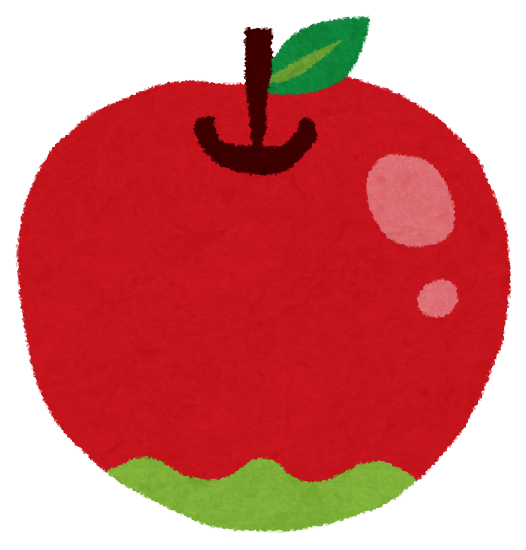 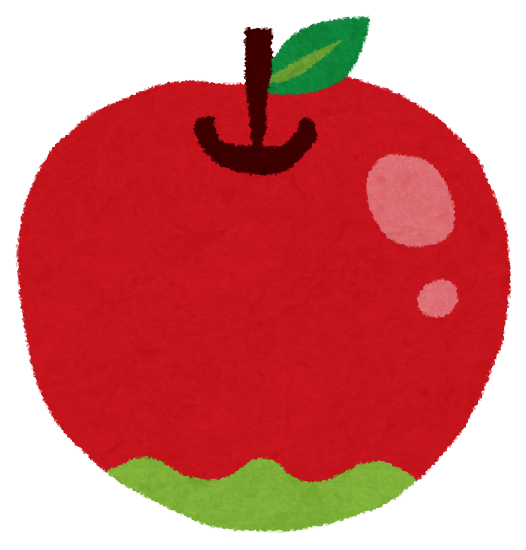 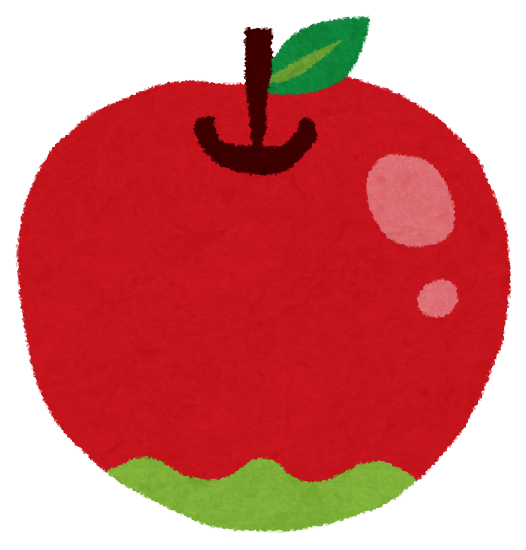 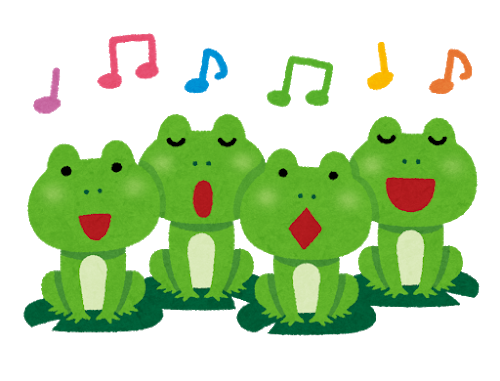 １
８は１と？
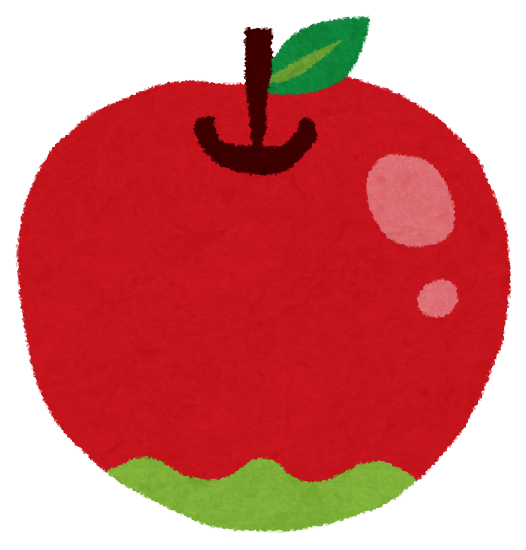 ８
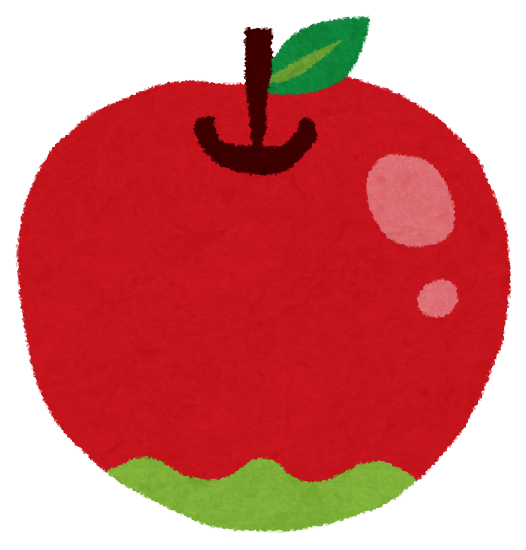 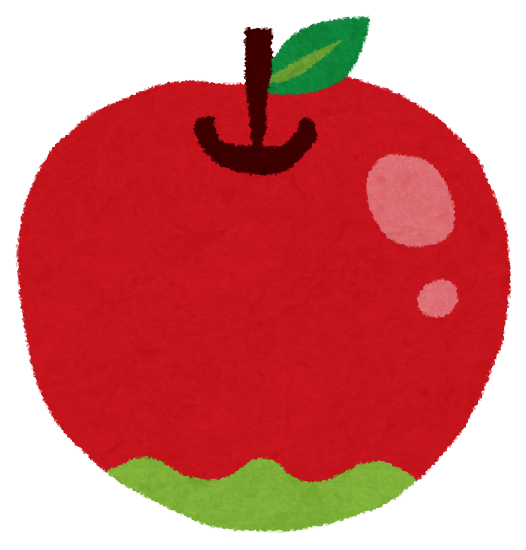 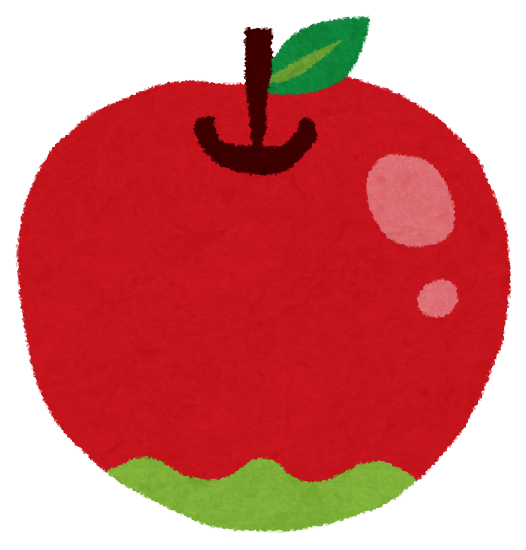 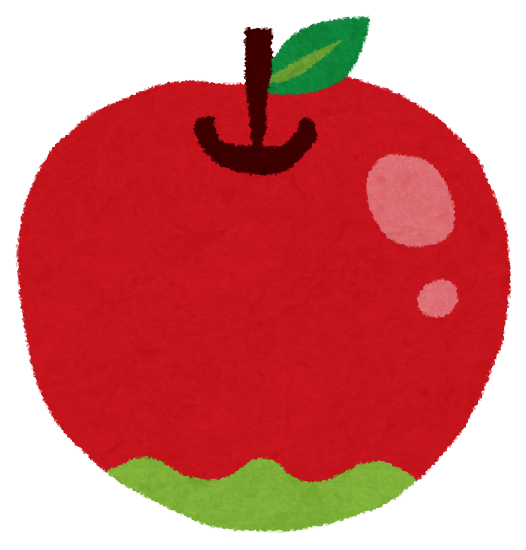 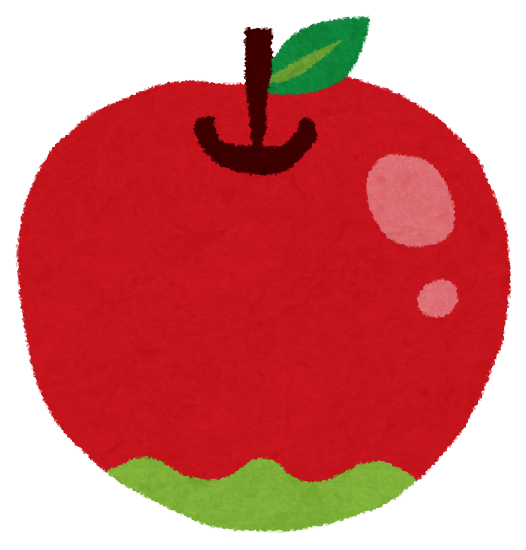 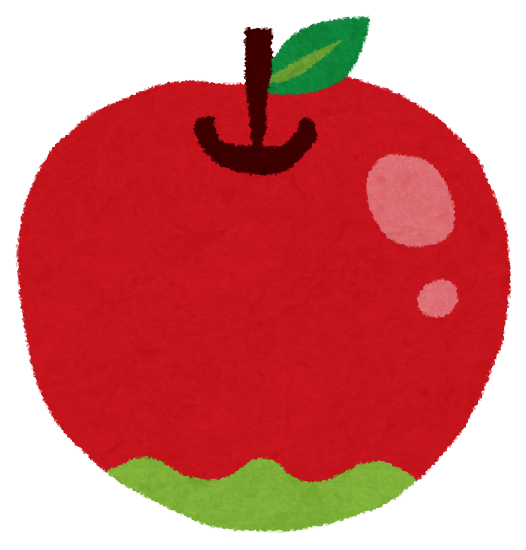 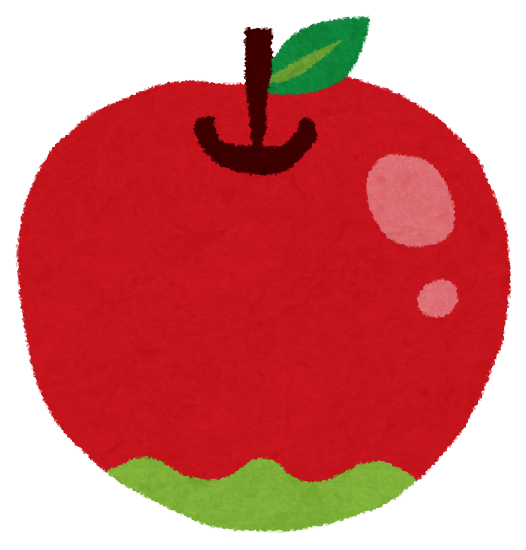 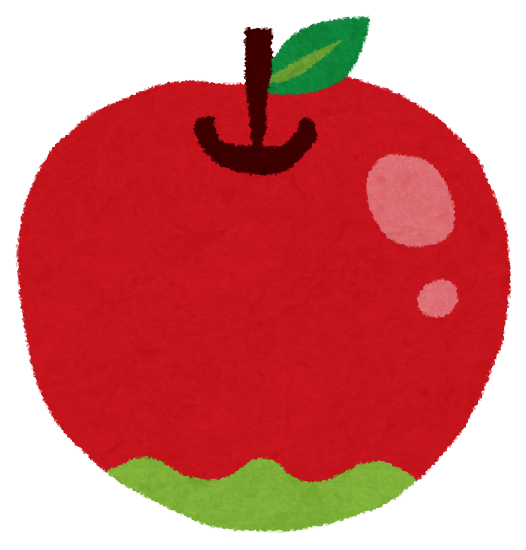 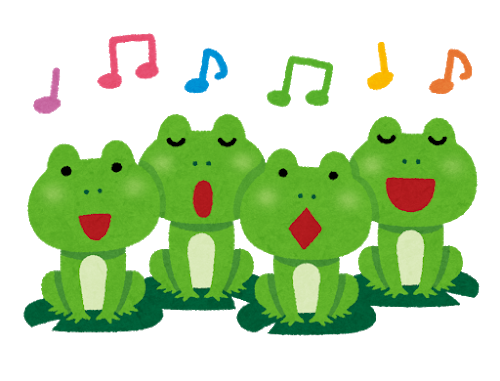 ７！
７
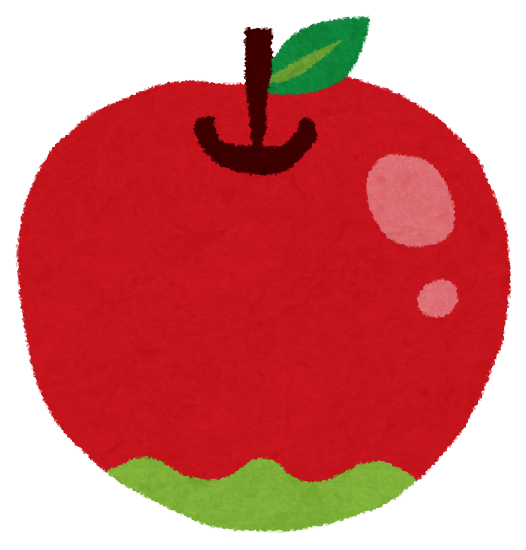 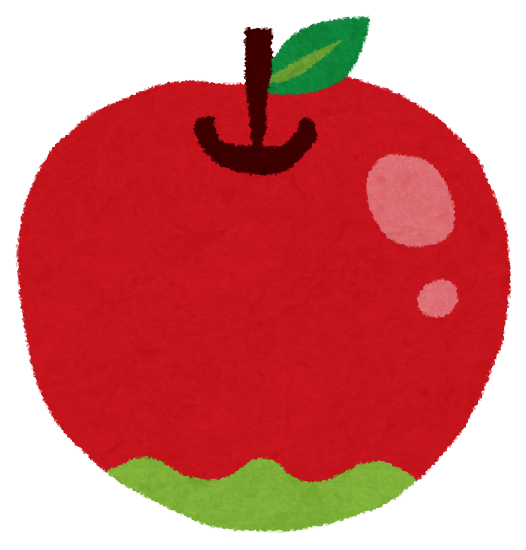 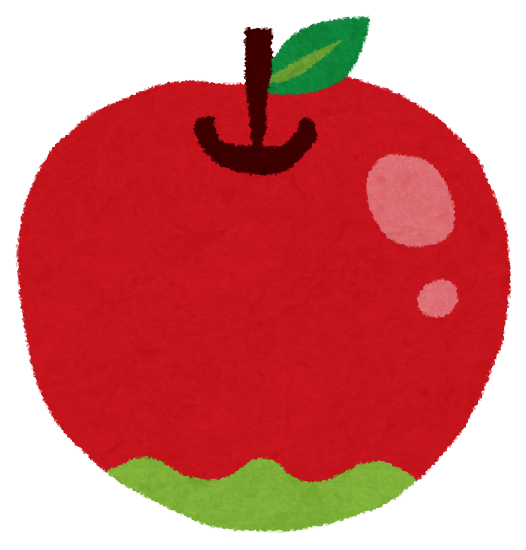 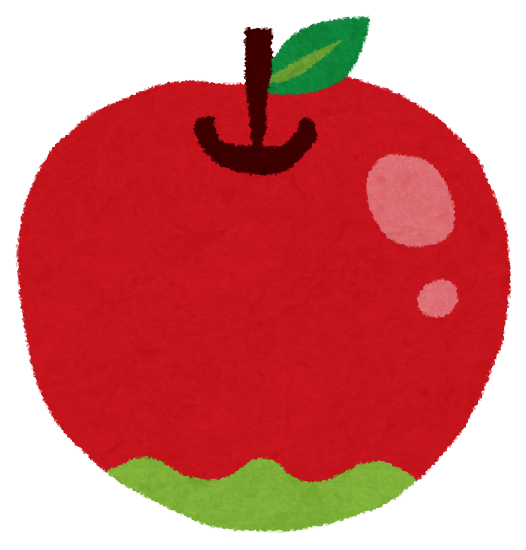 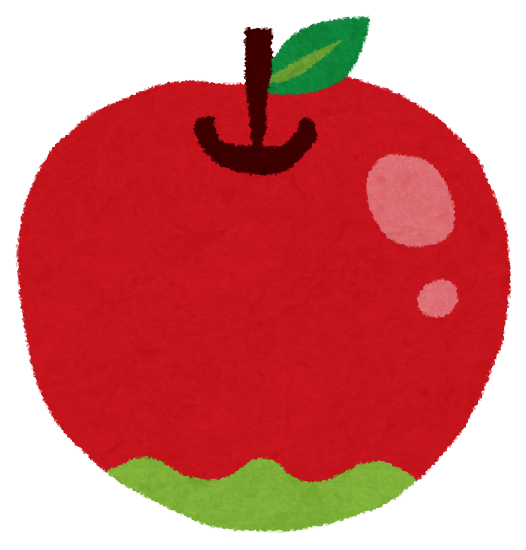 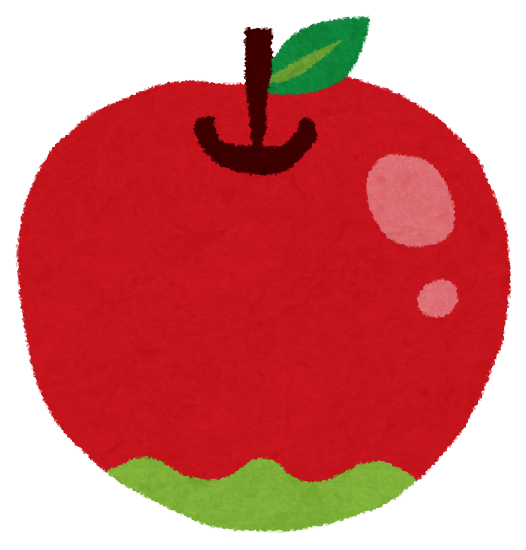 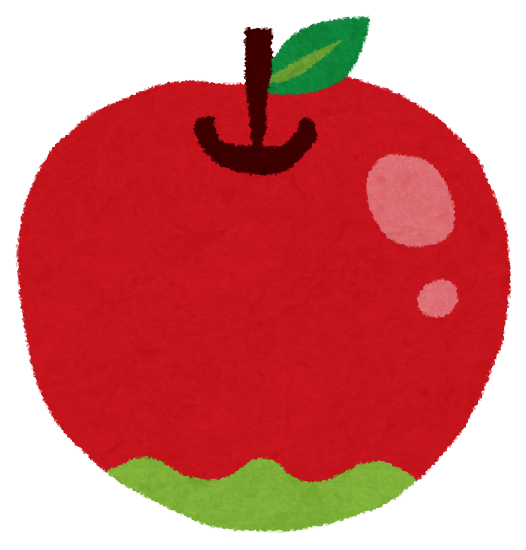 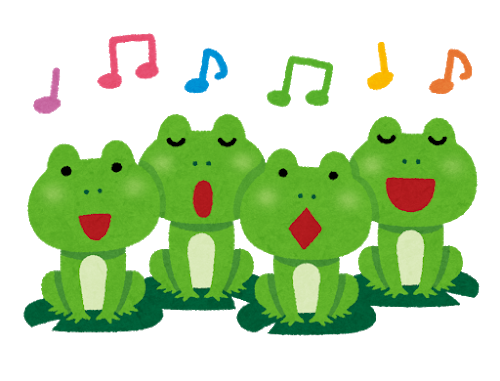 ２
８は２と？
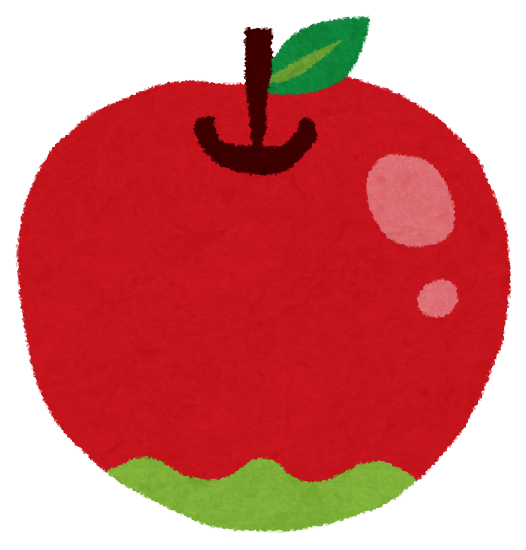 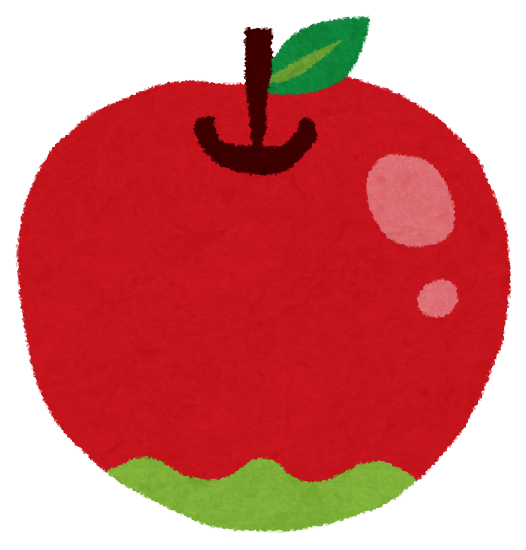 ８
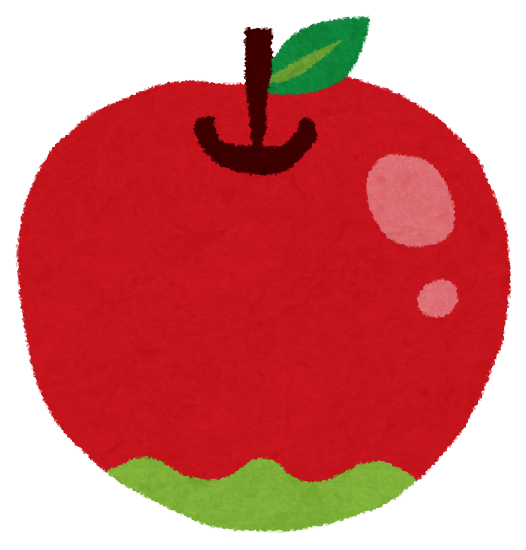 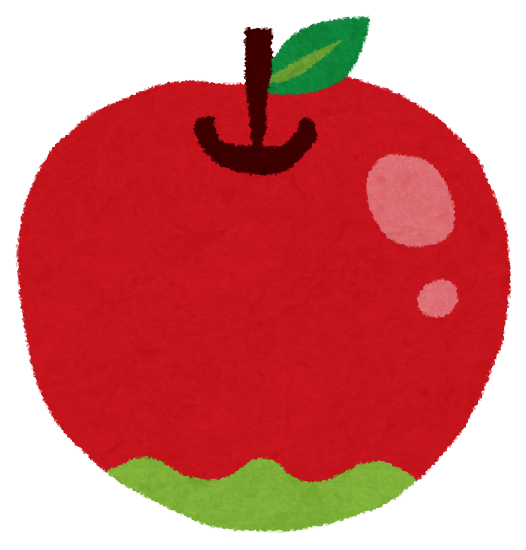 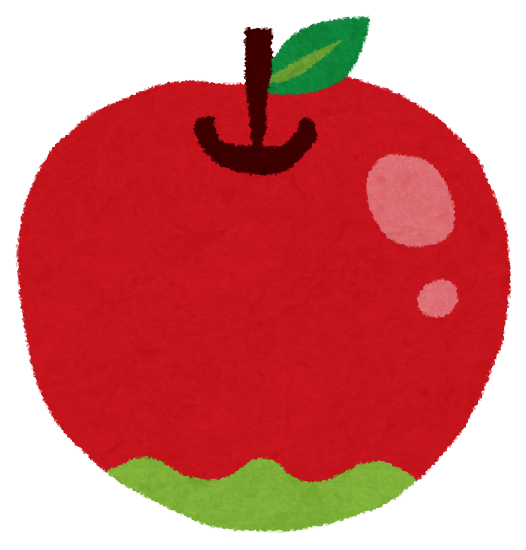 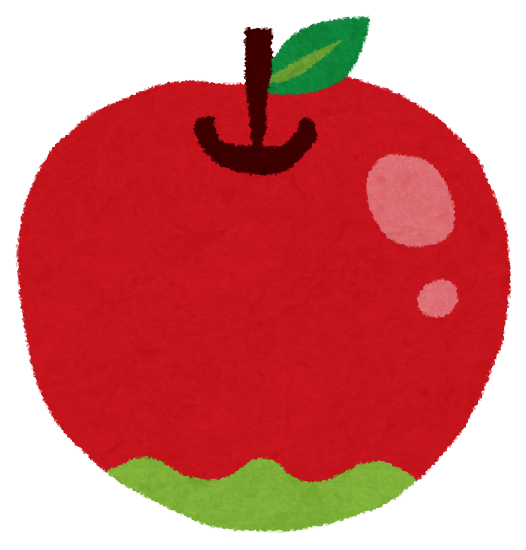 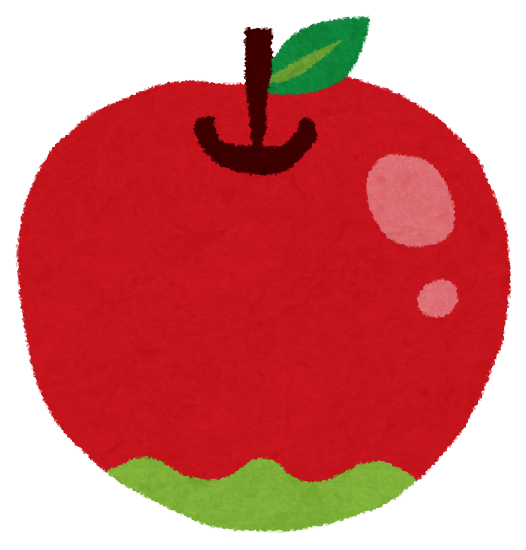 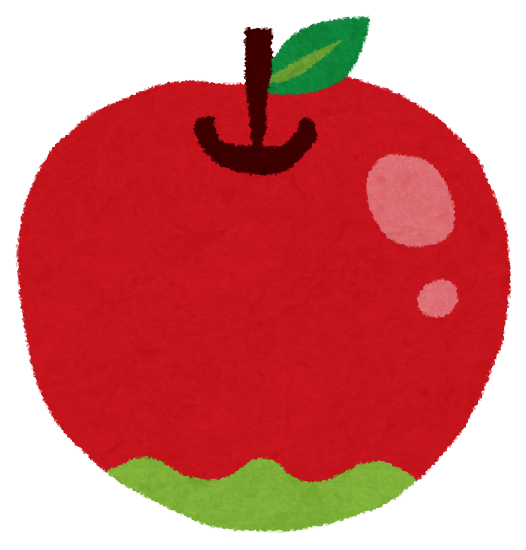 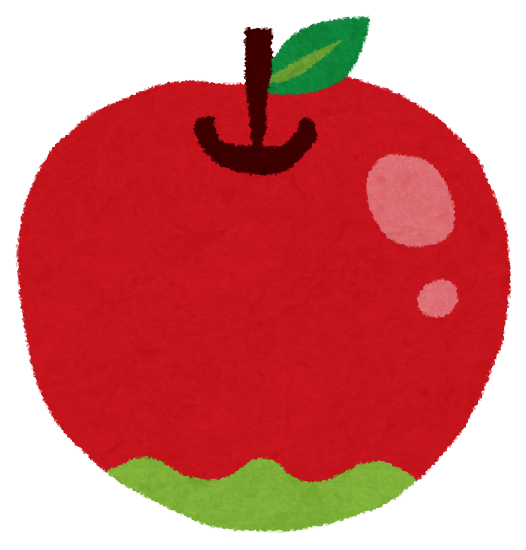 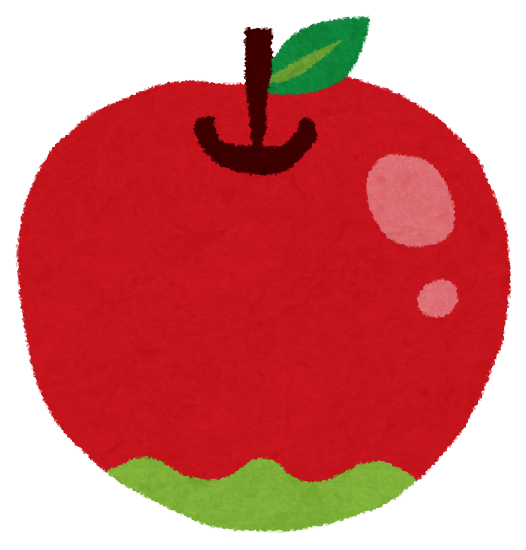 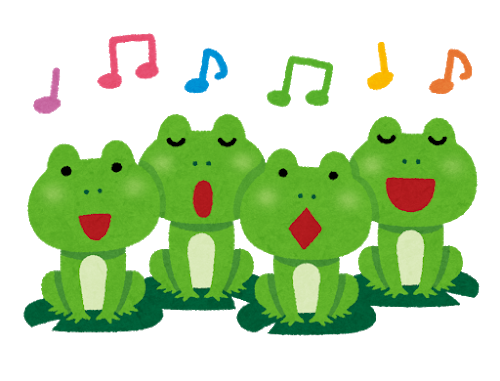 ６！
６
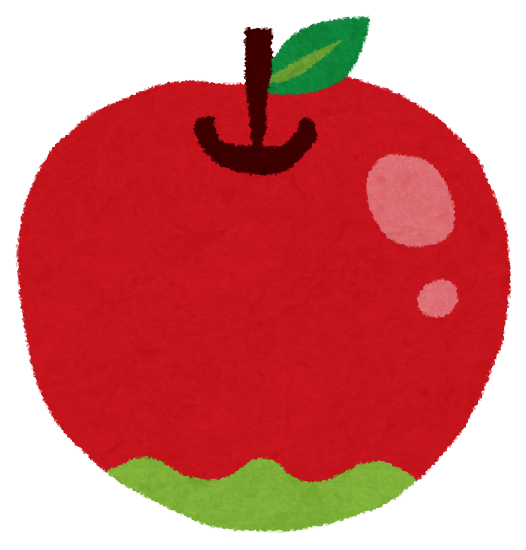 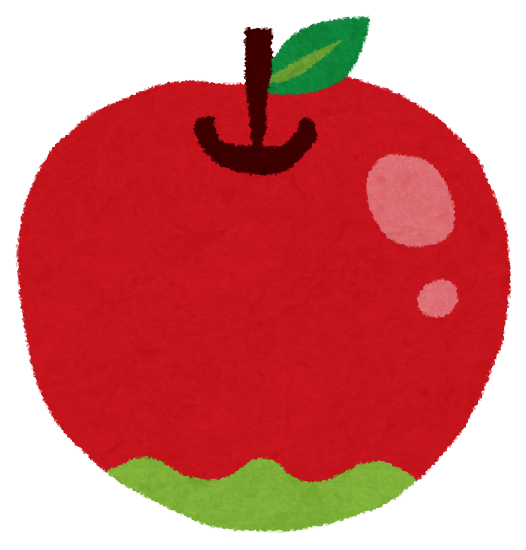 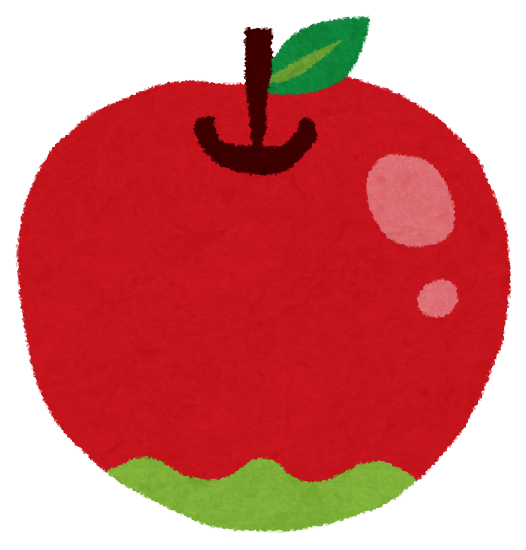 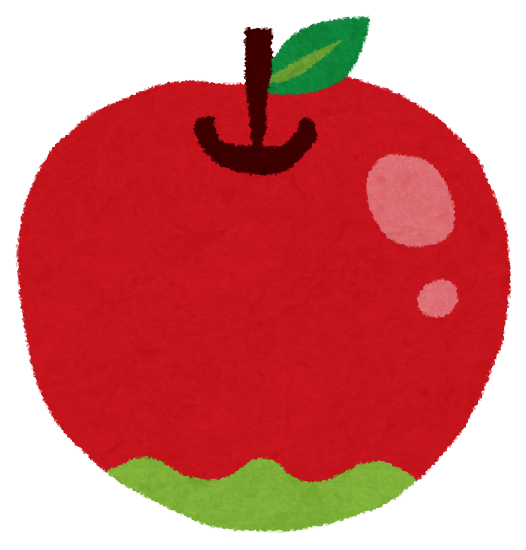 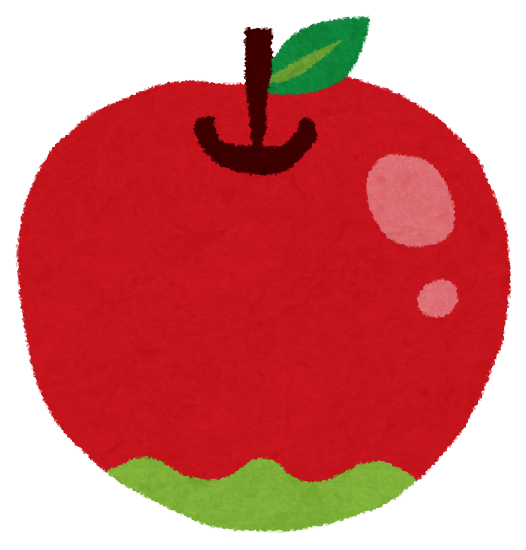 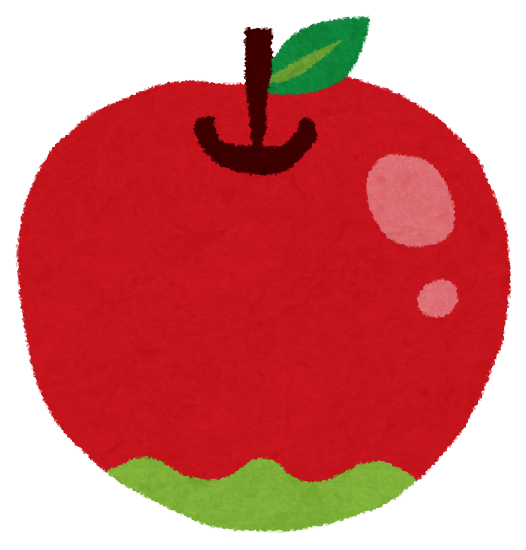 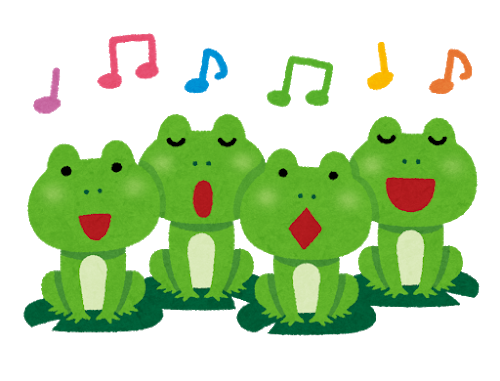 ３
８は３と？
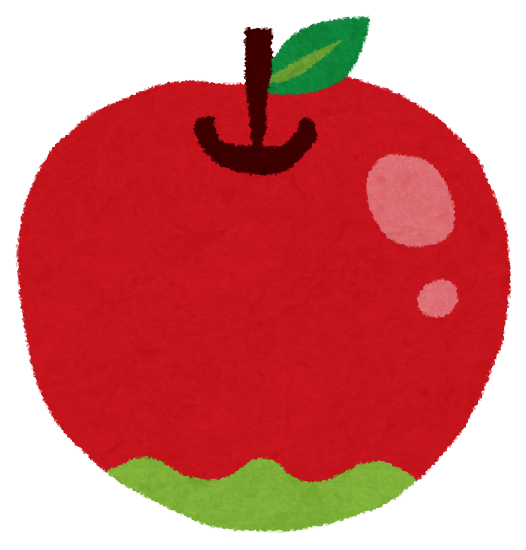 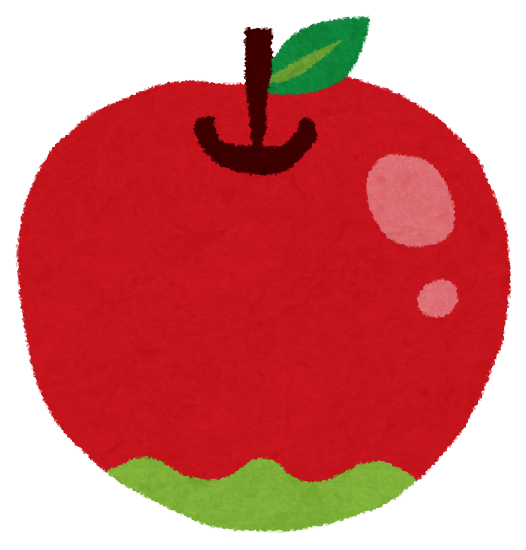 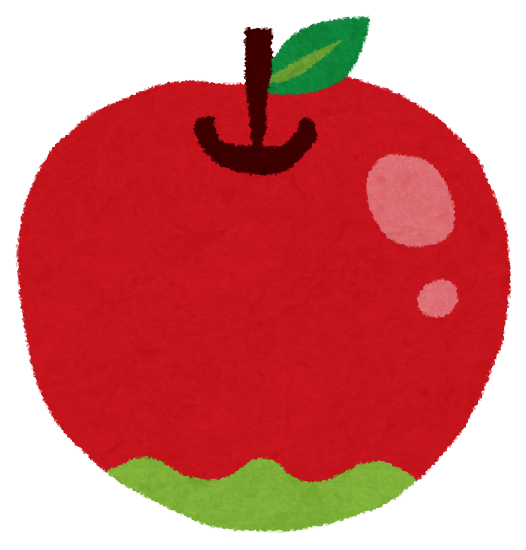 ８
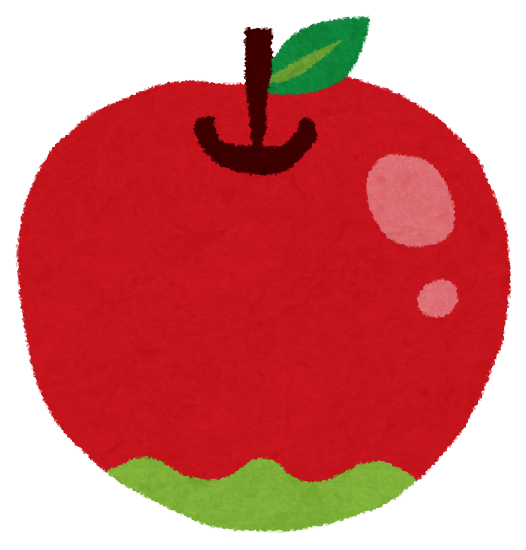 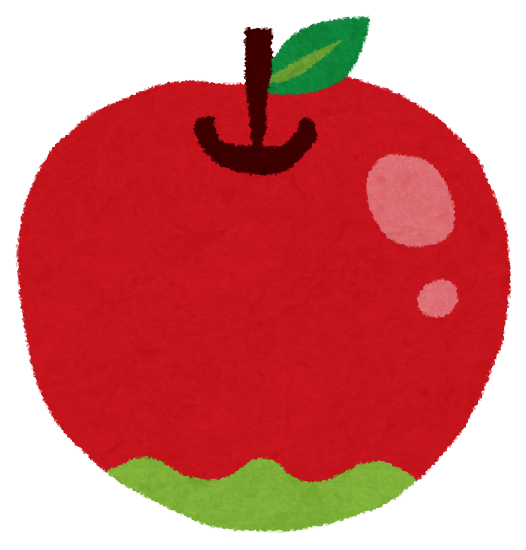 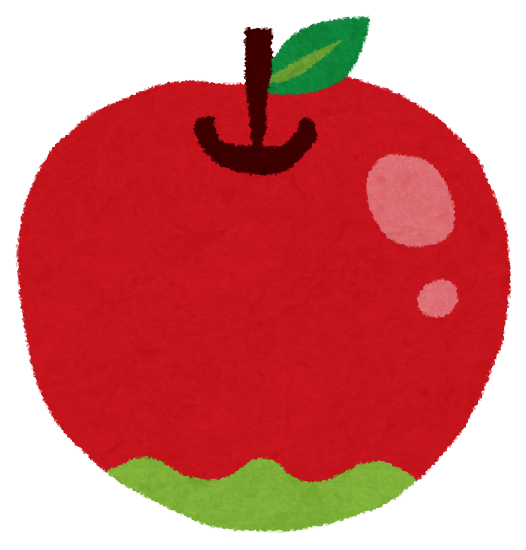 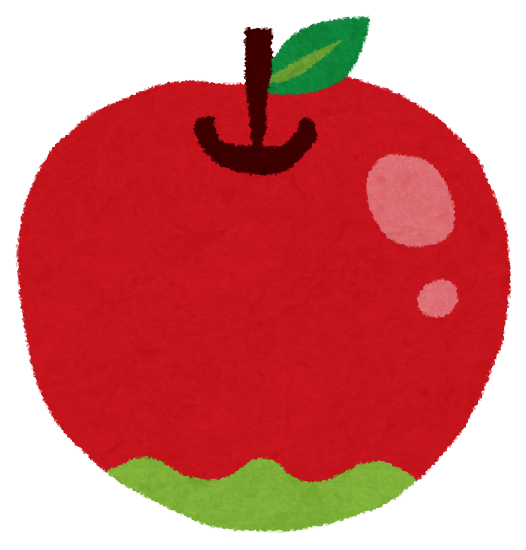 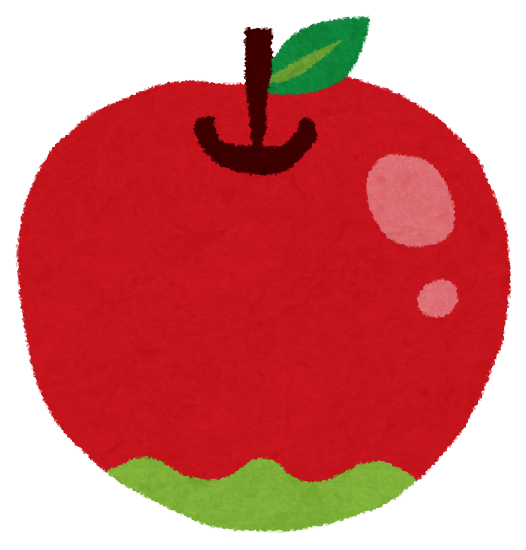 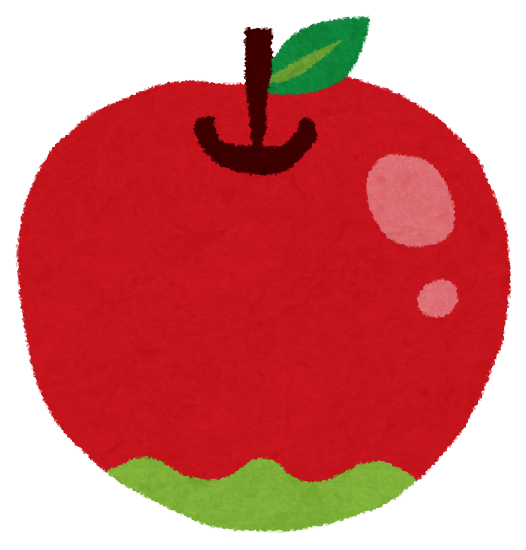 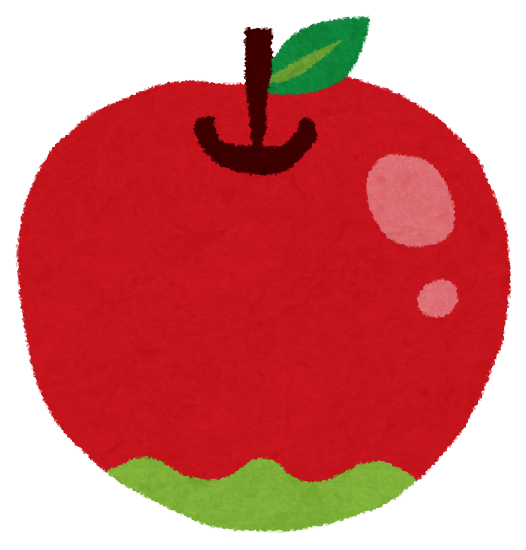 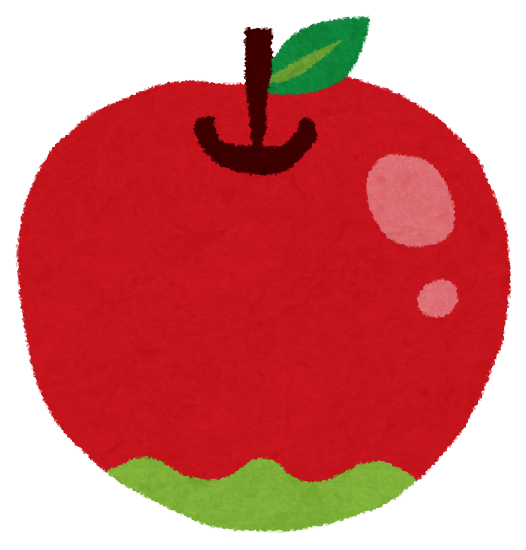 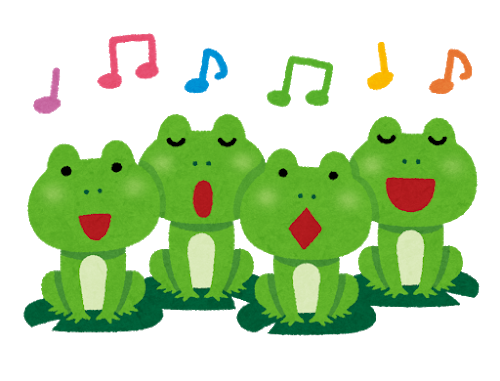 ５！
５
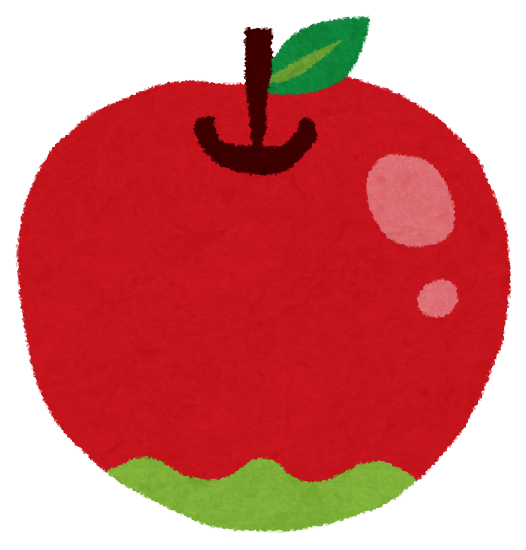 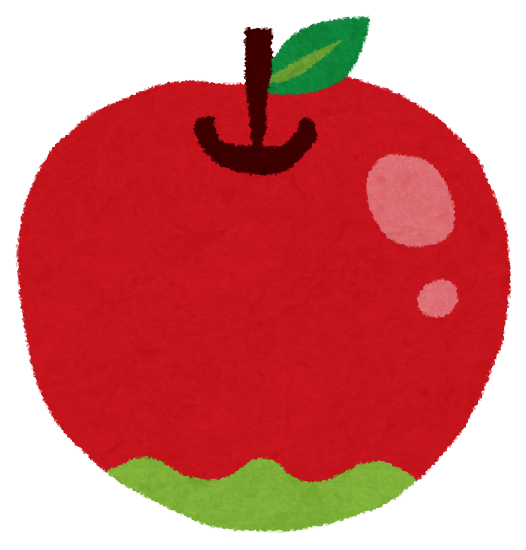 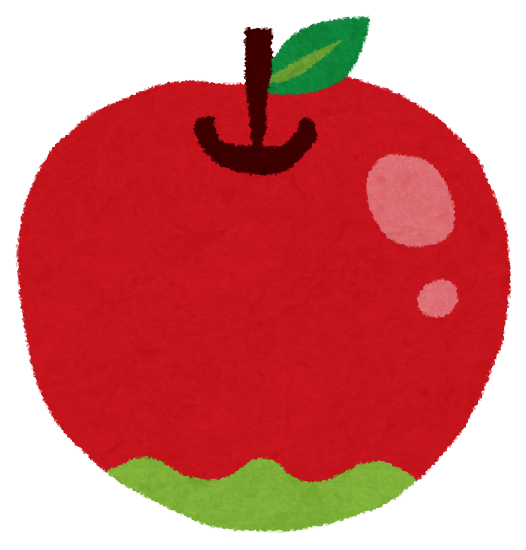 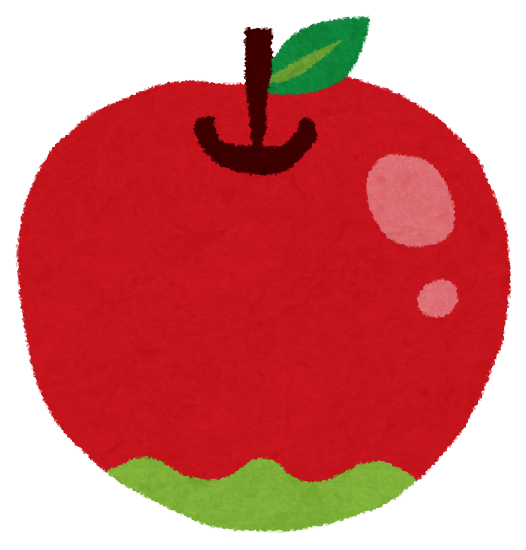 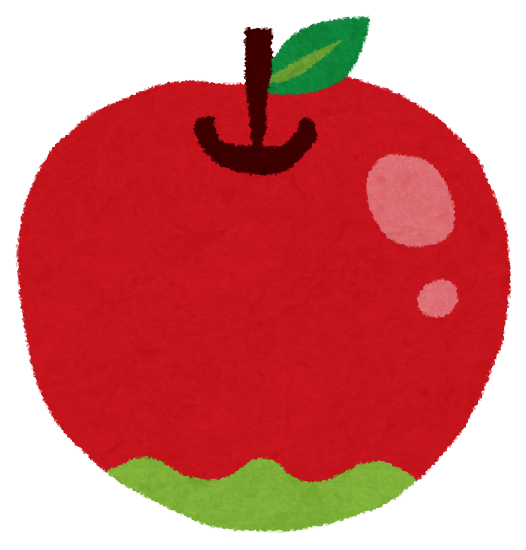 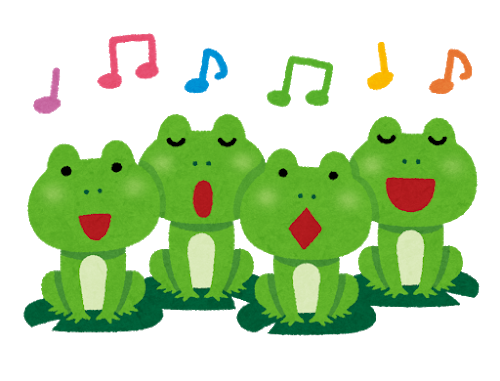 ４
８は４と？
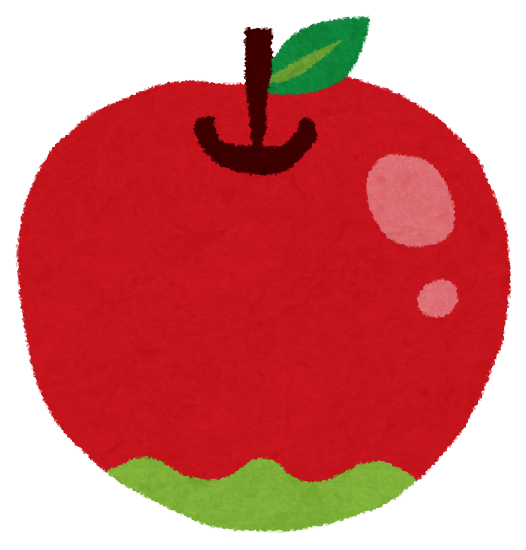 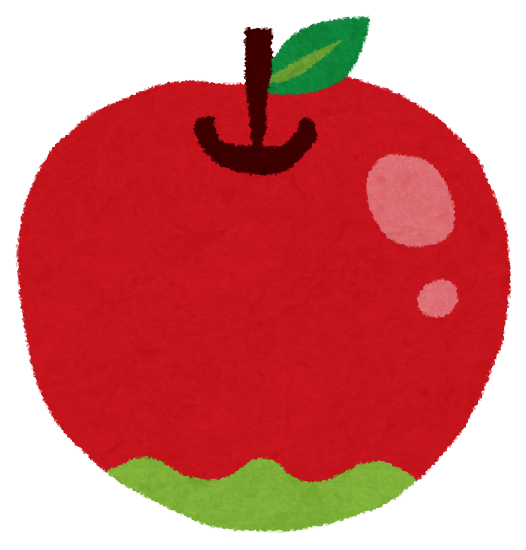 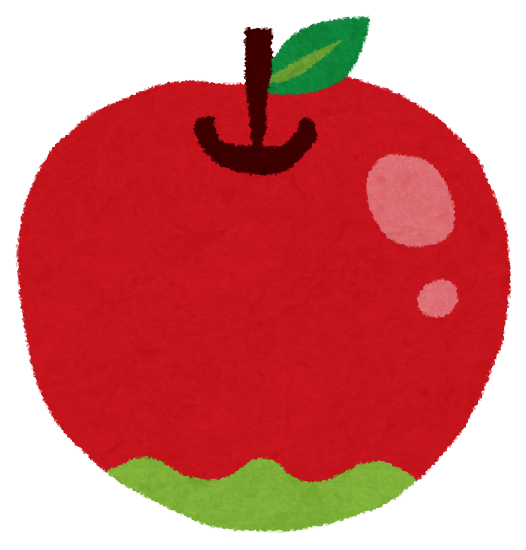 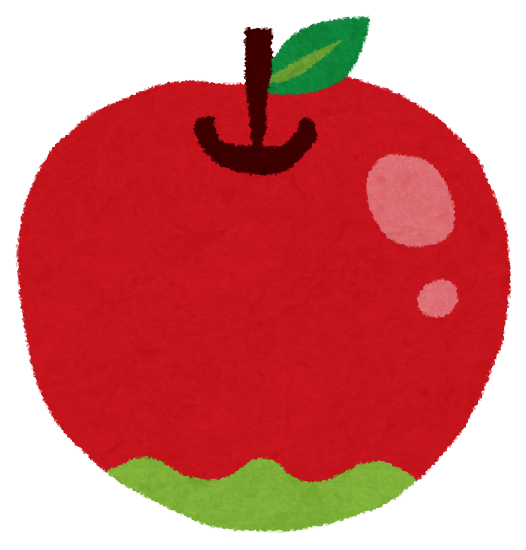 ８
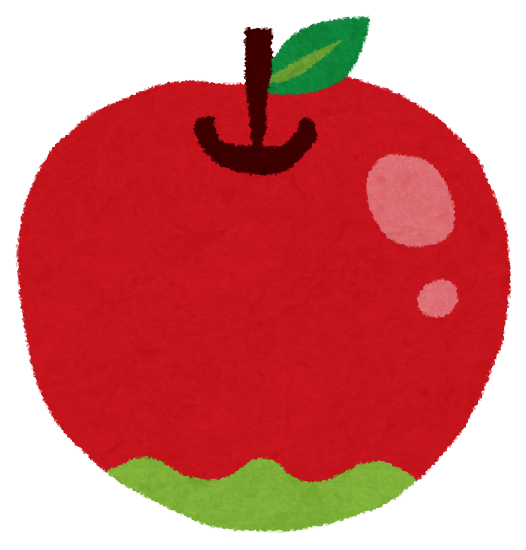 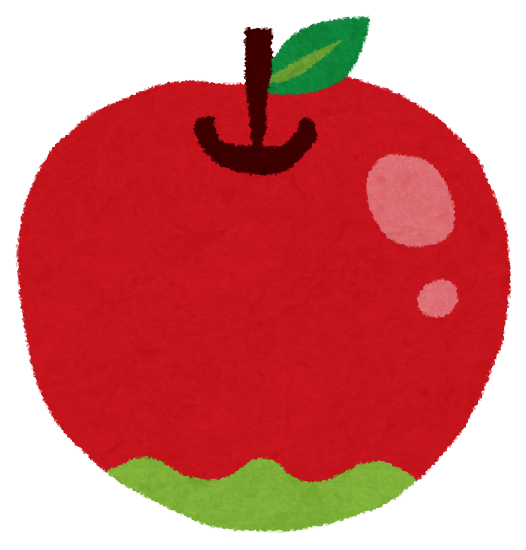 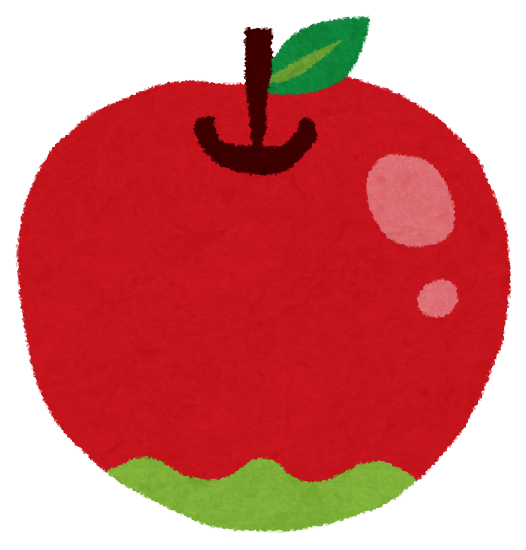 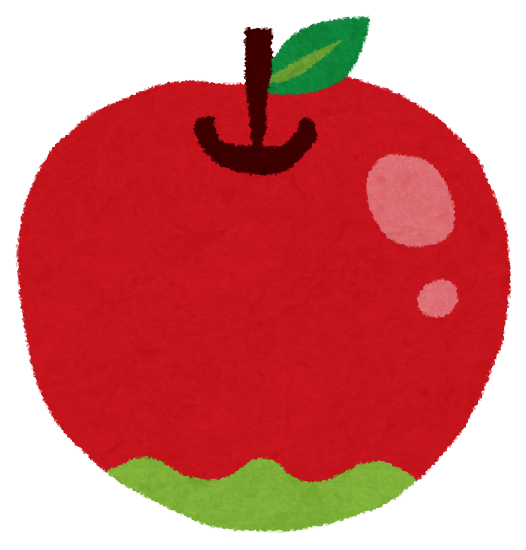 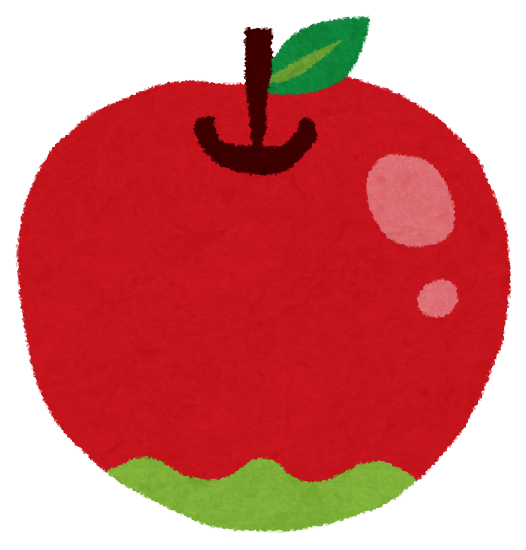 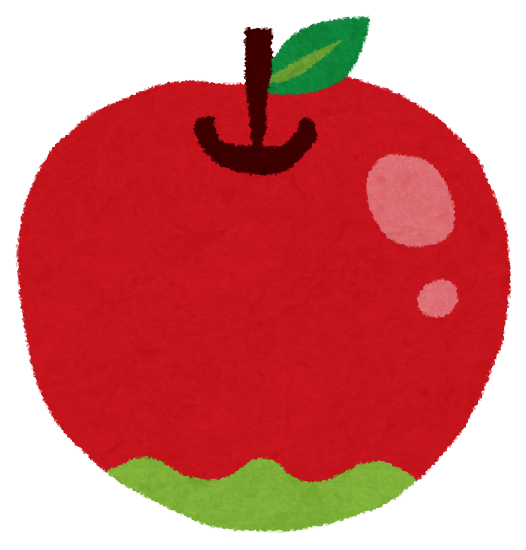 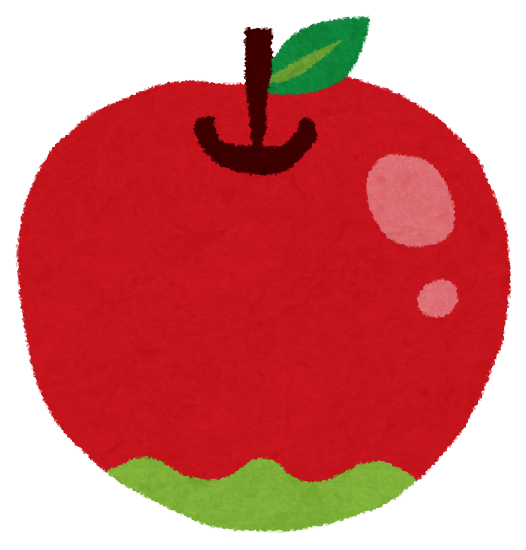 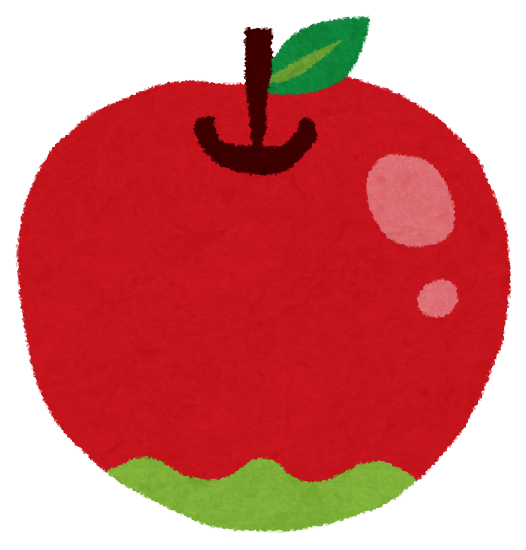 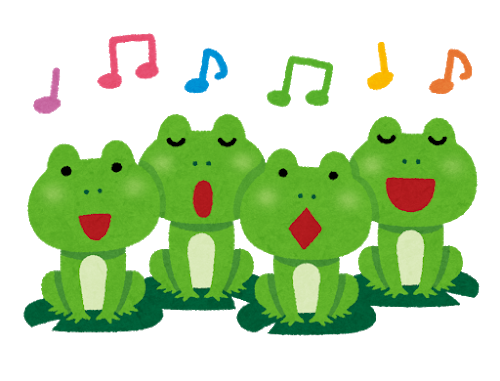 ４！
４
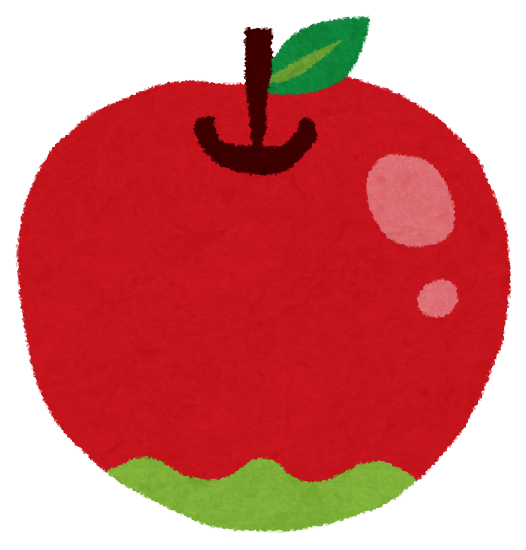 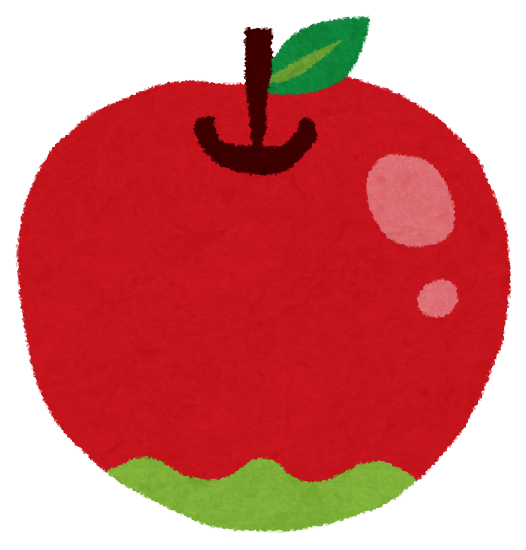 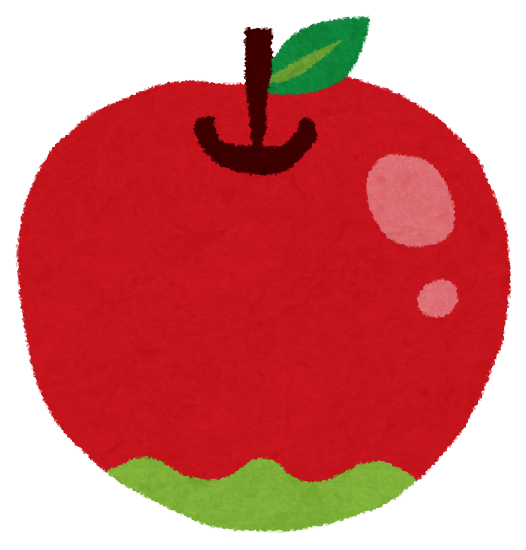 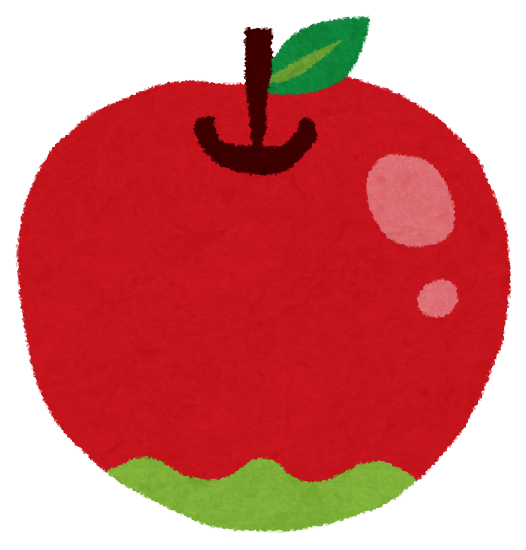 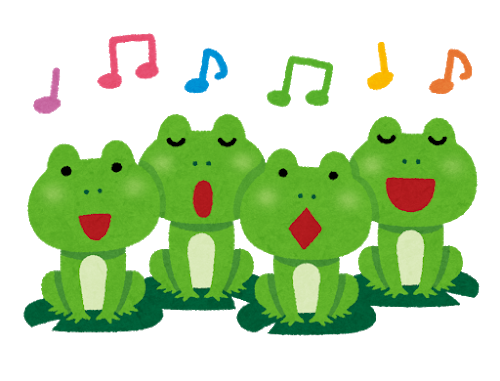 ５
８は５と？
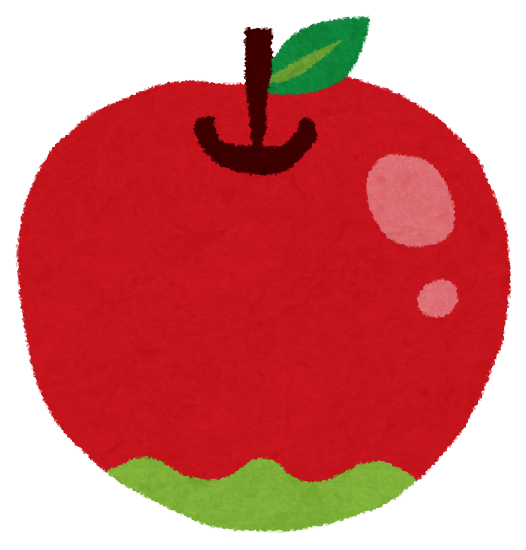 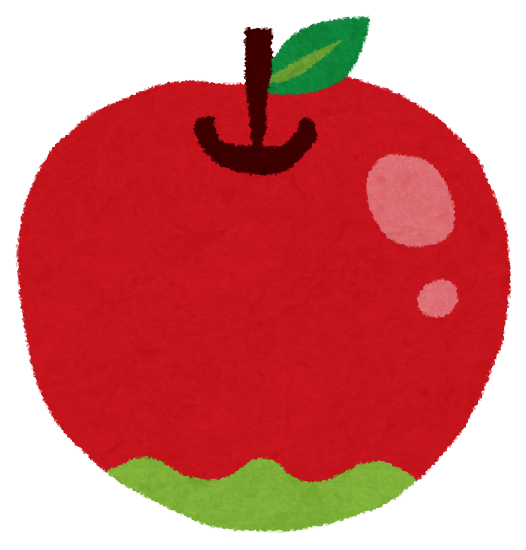 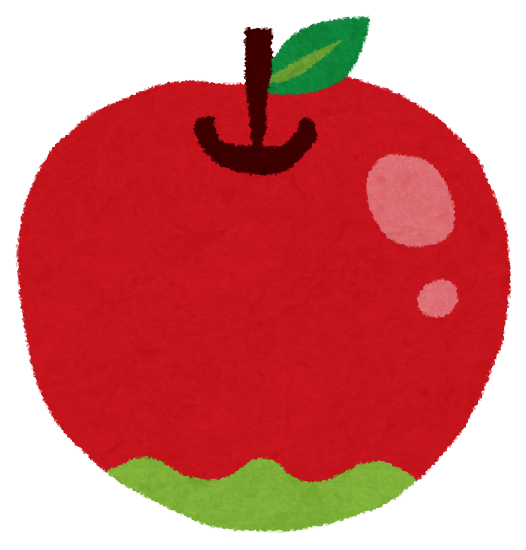 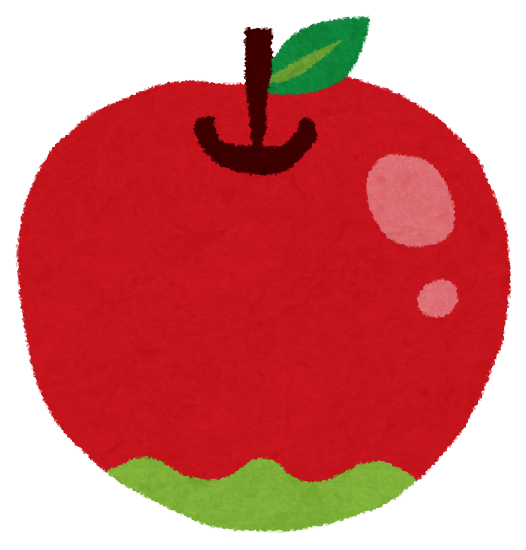 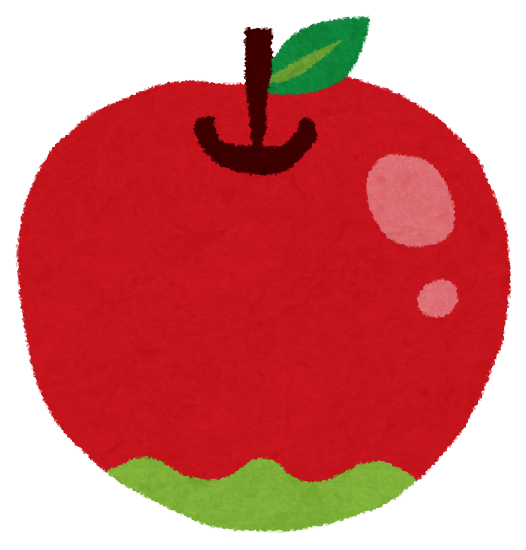 ８
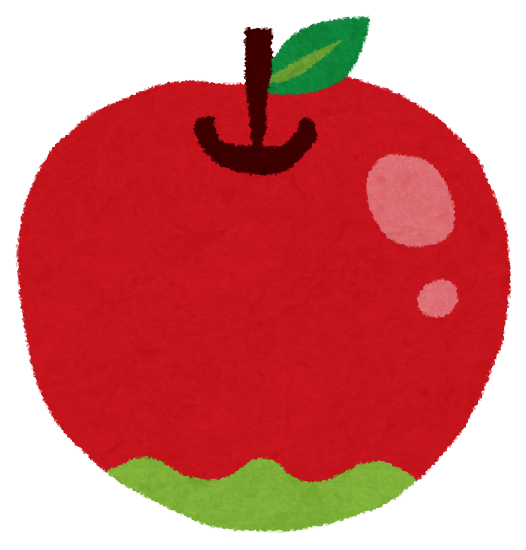 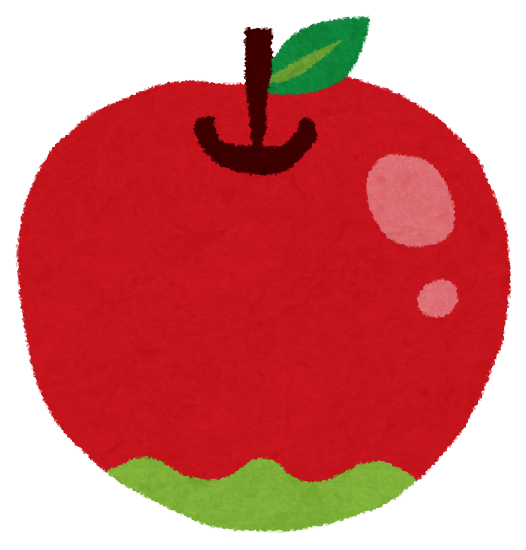 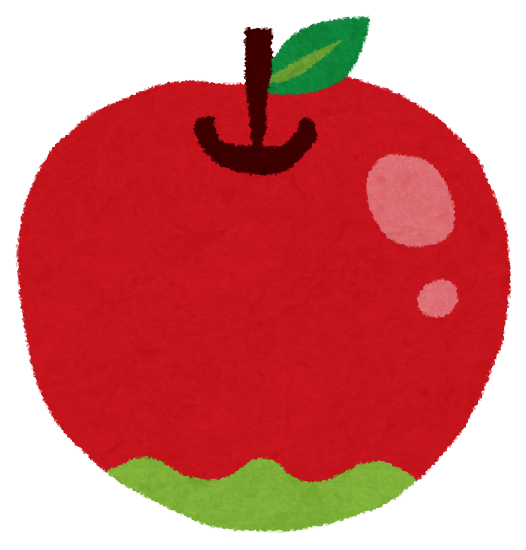 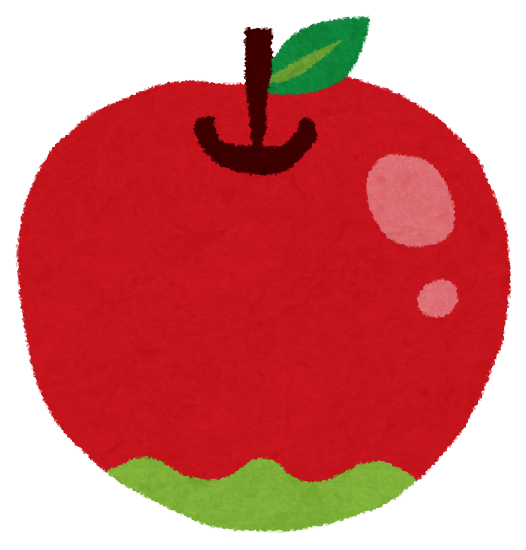 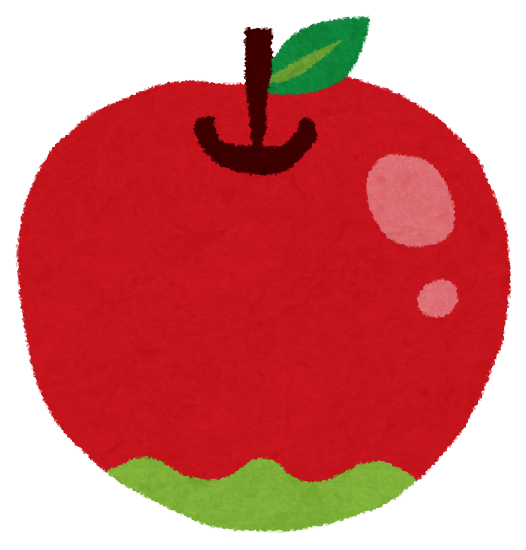 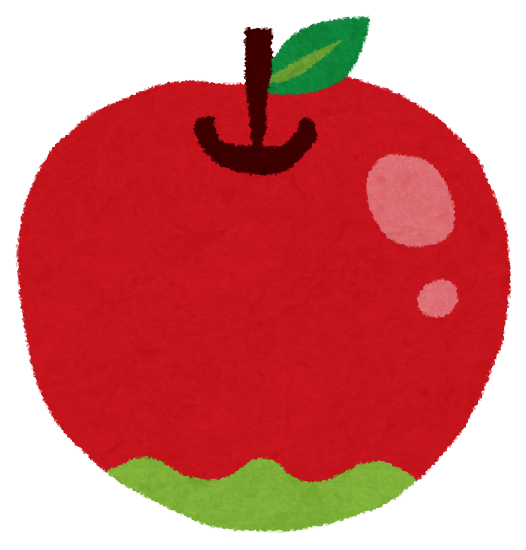 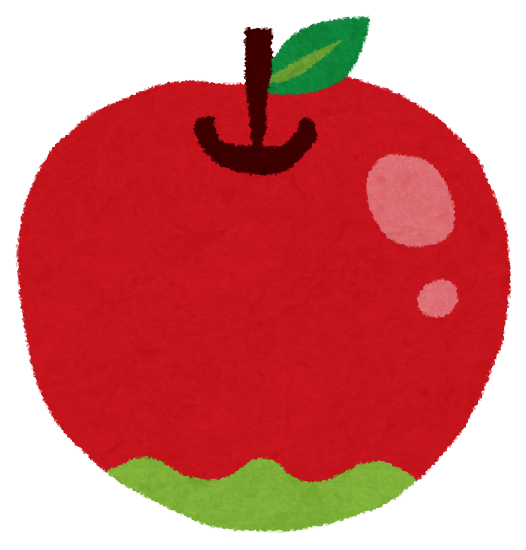 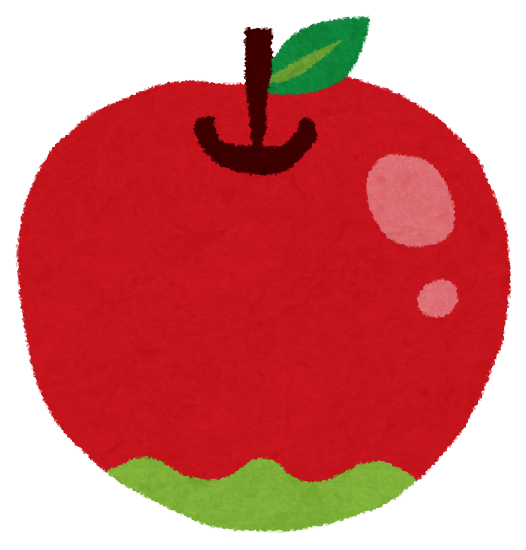 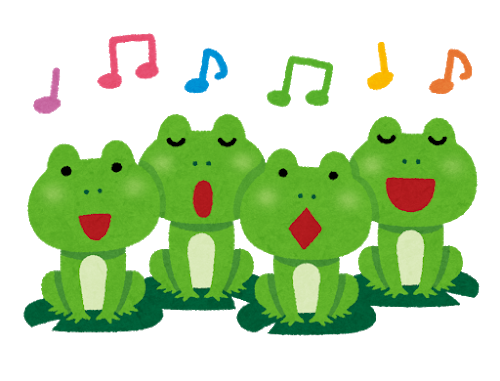 ３！
３
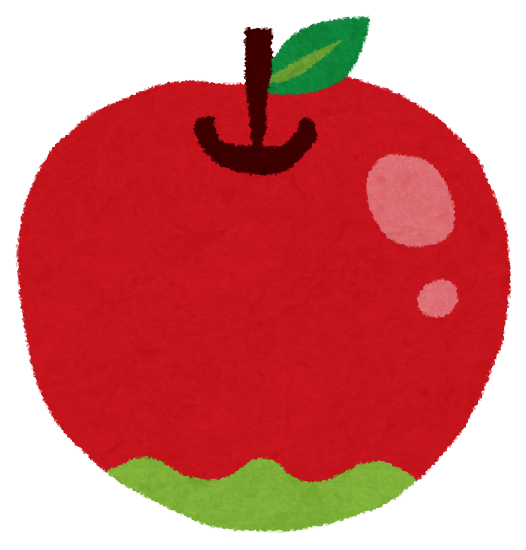 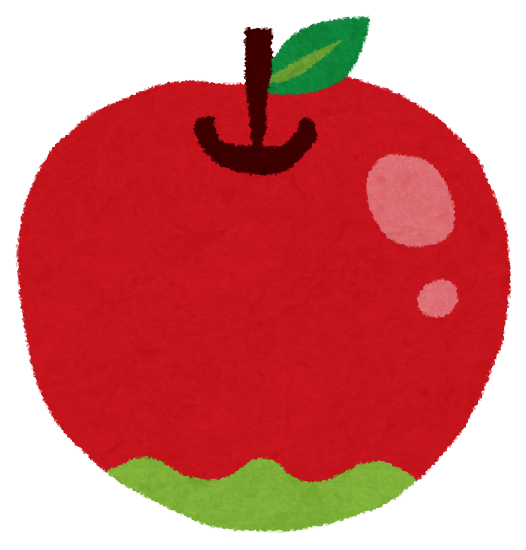 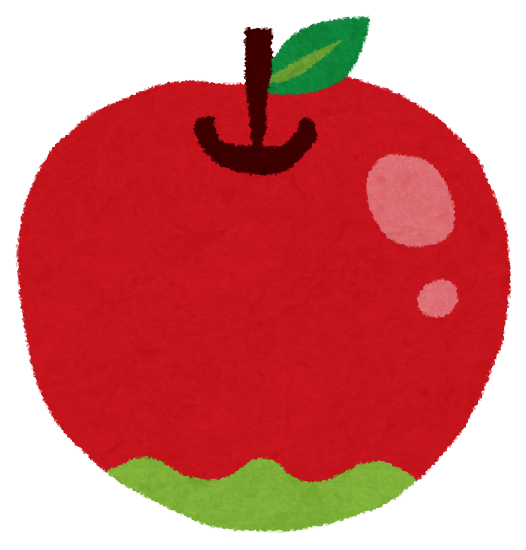 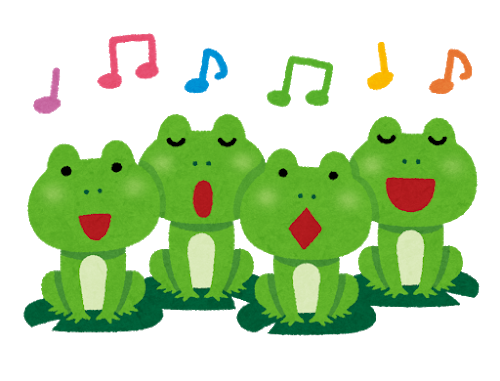 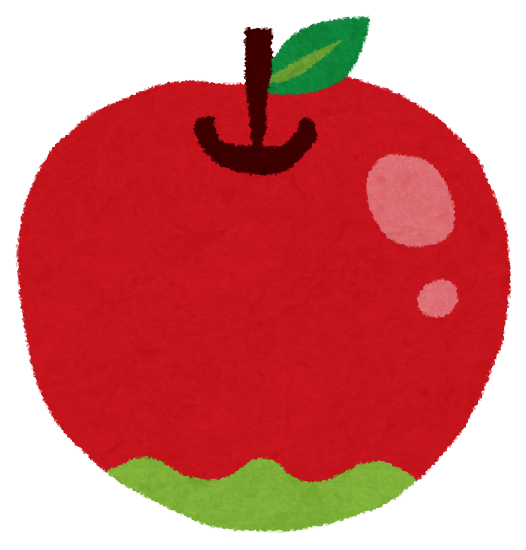 ６
８は６と？
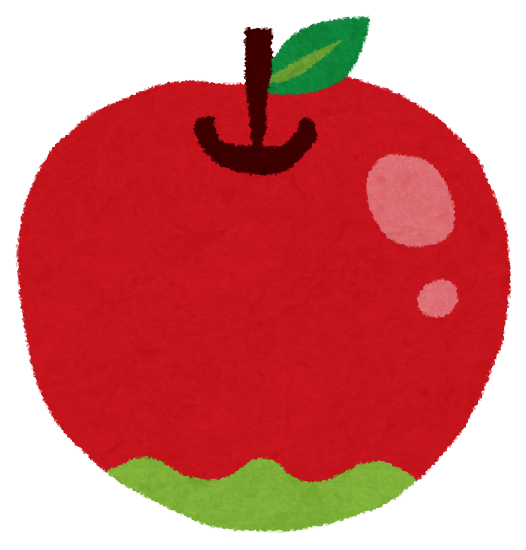 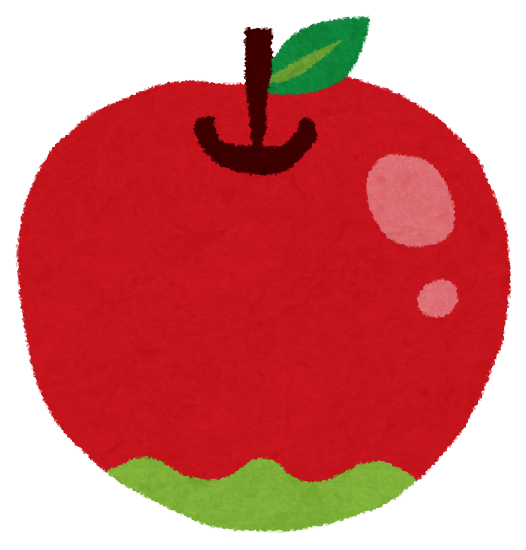 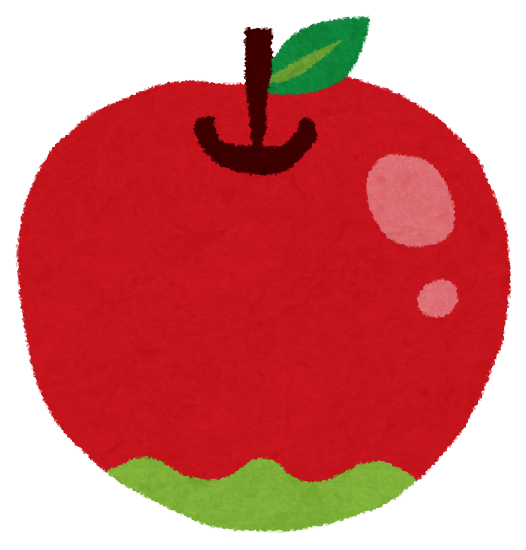 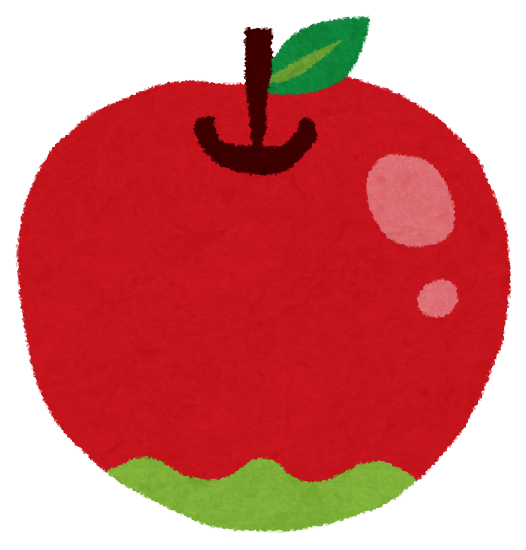 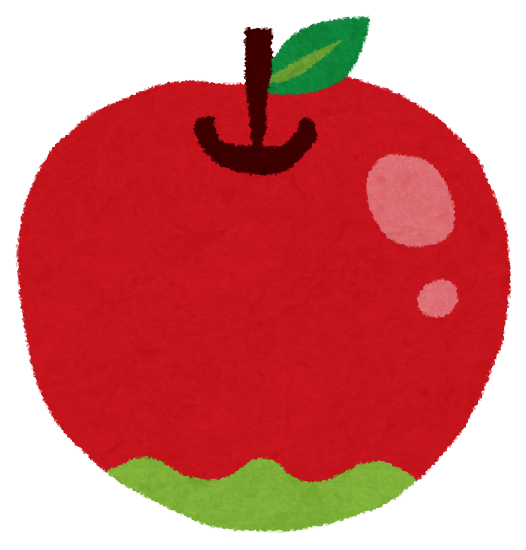 ８
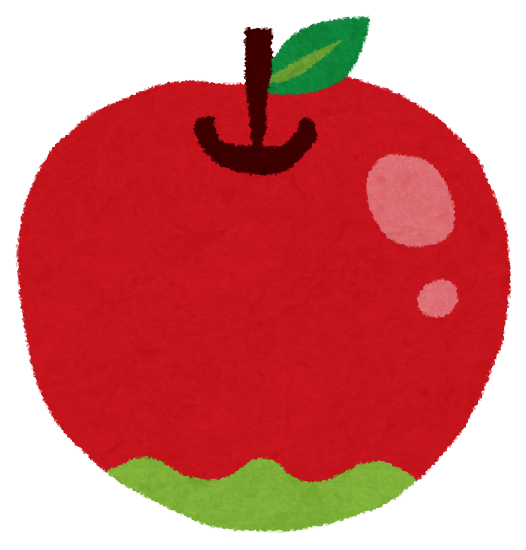 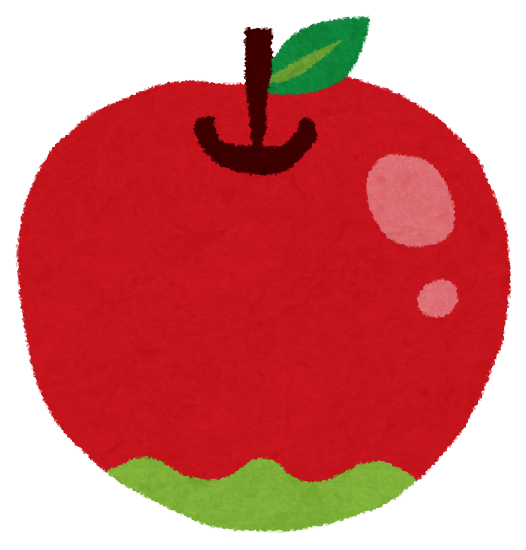 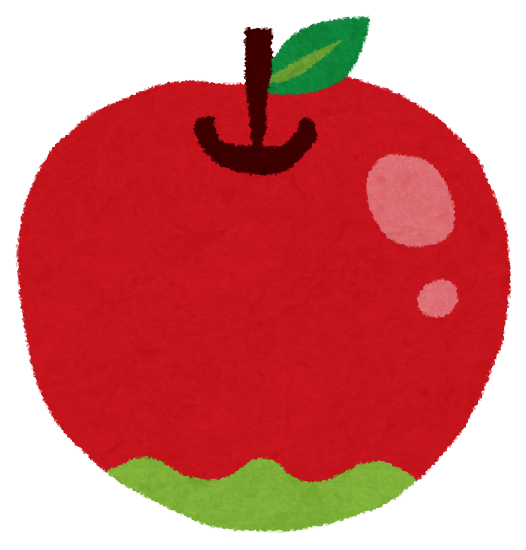 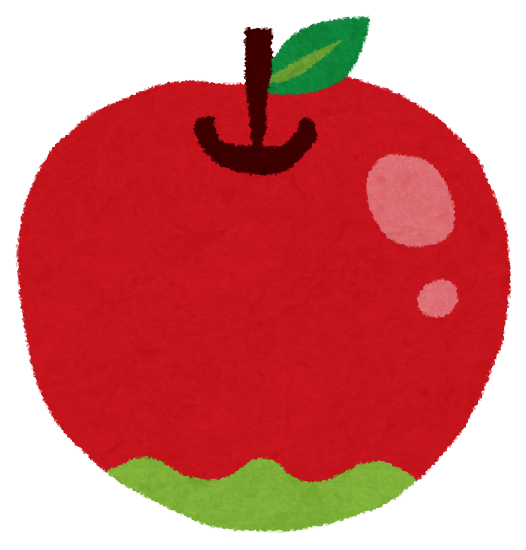 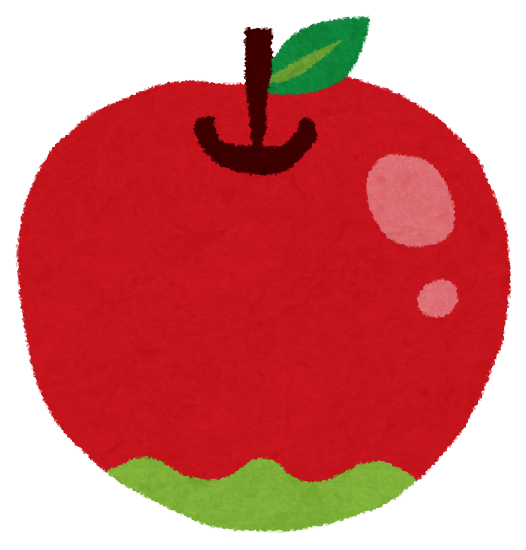 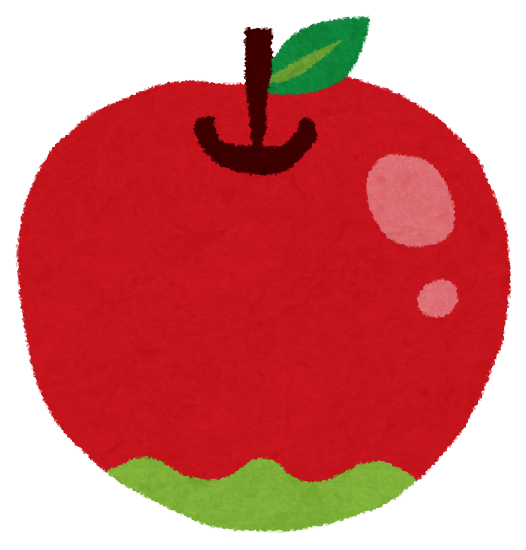 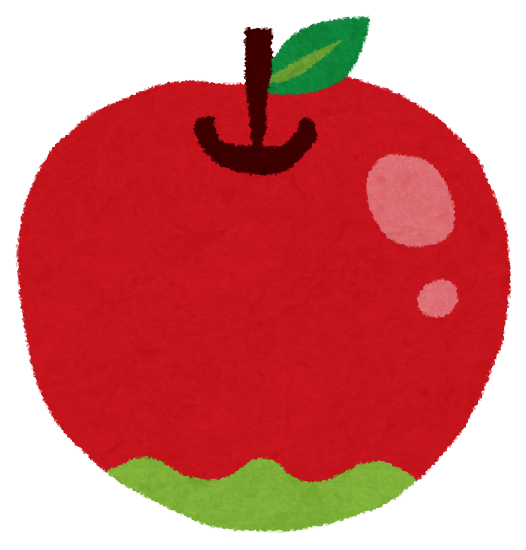 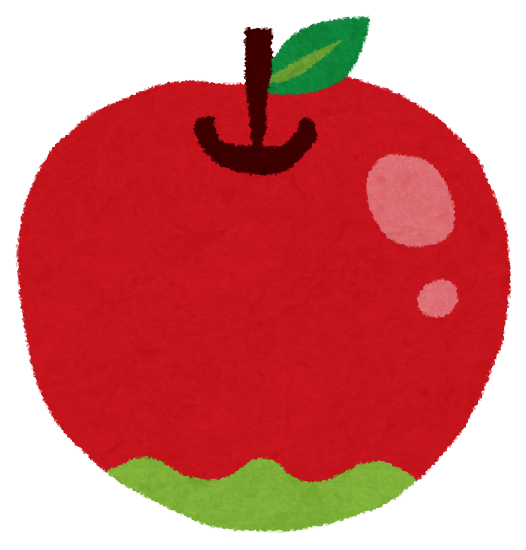 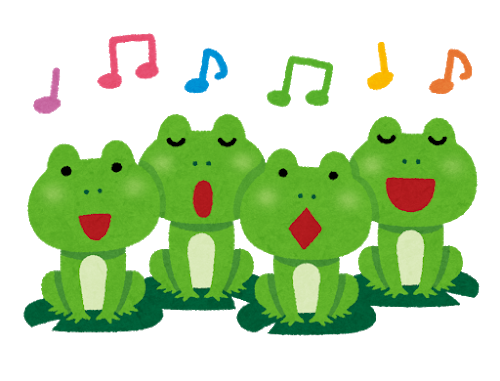 ２！
２
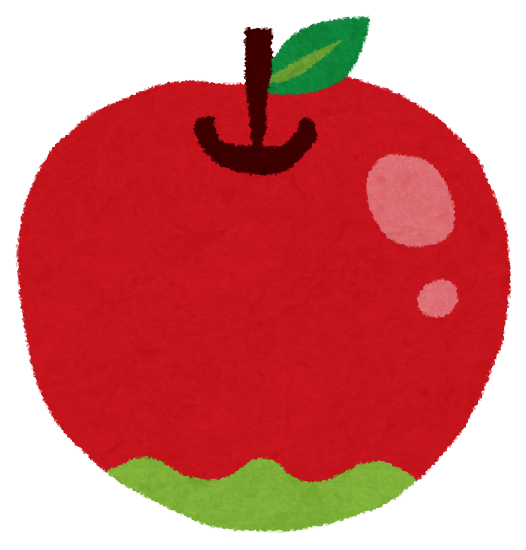 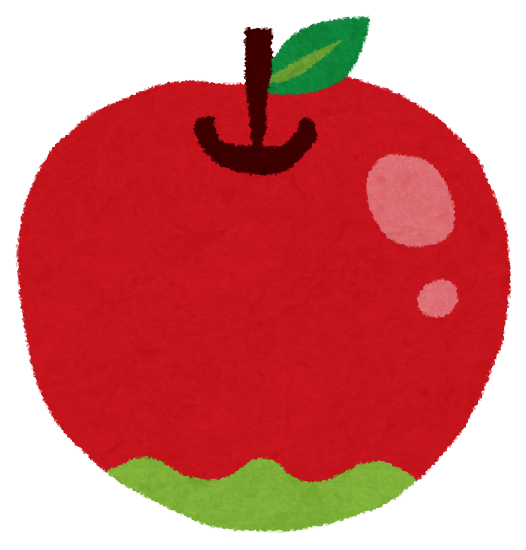 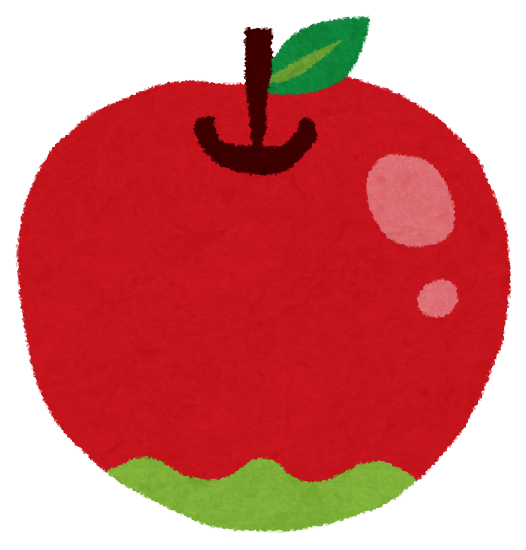 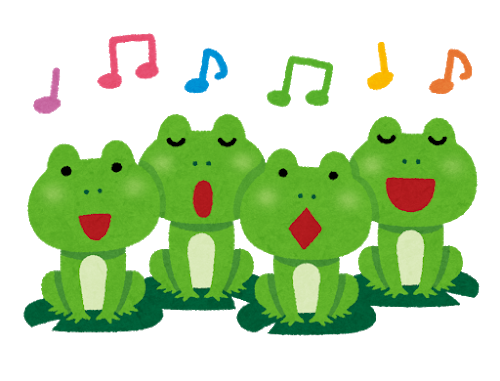 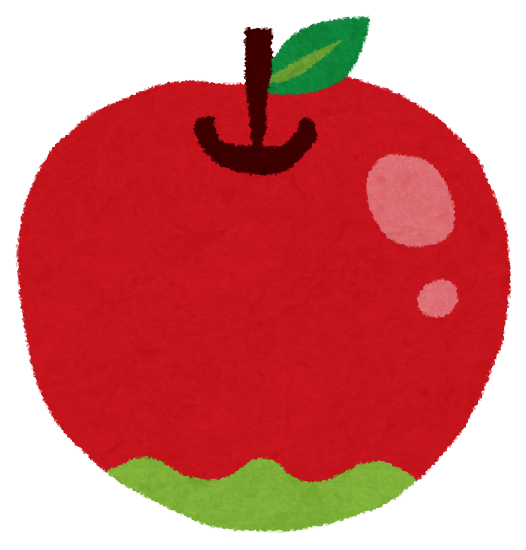 ７
８は７と？
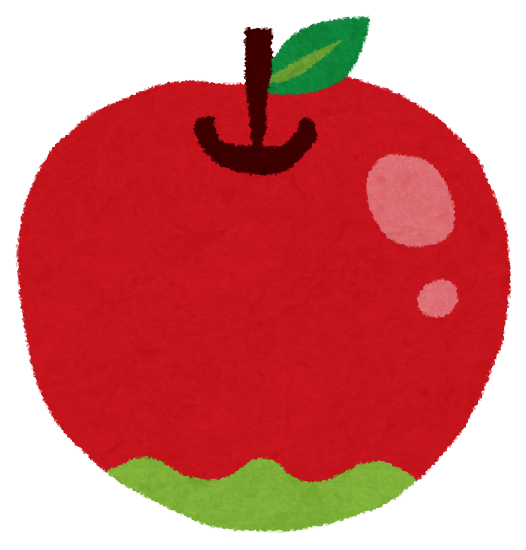 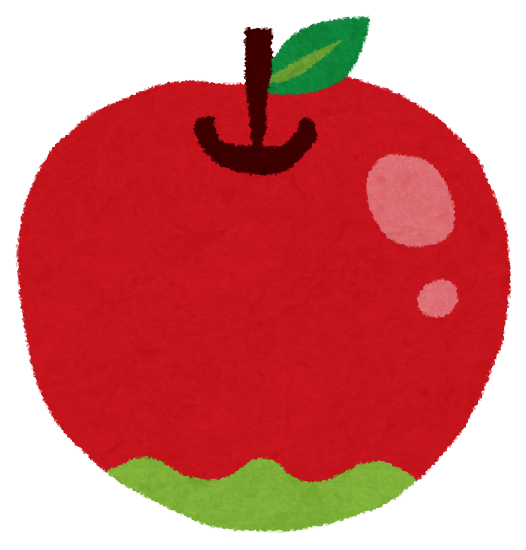 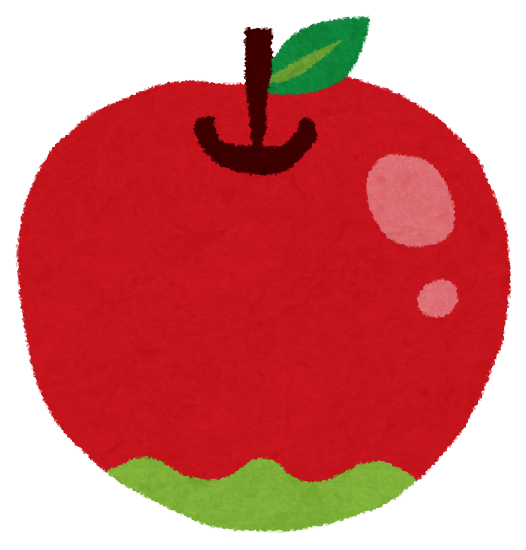 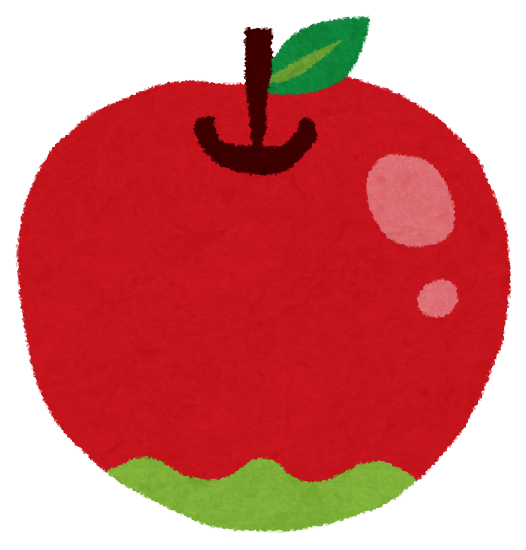 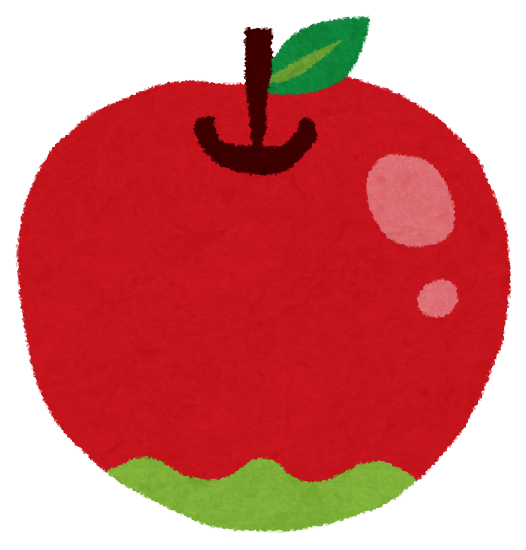 ８
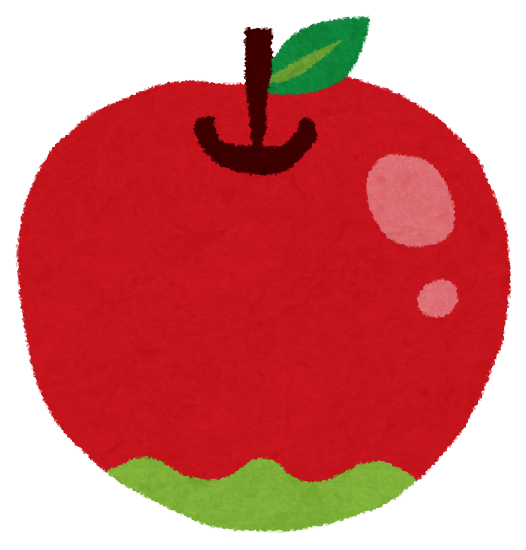 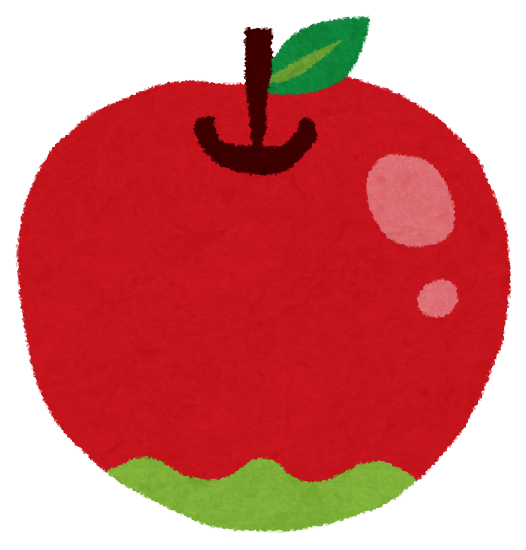 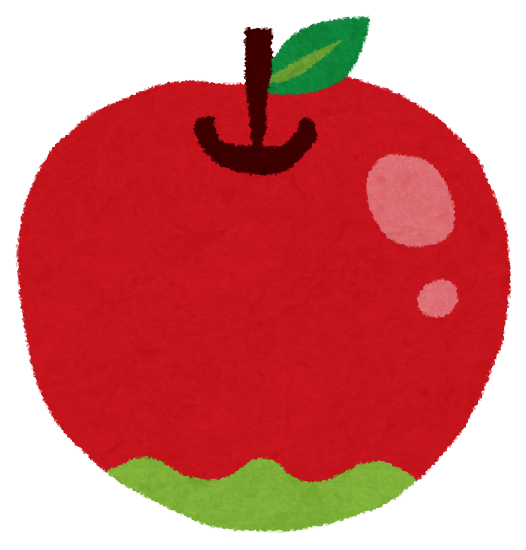 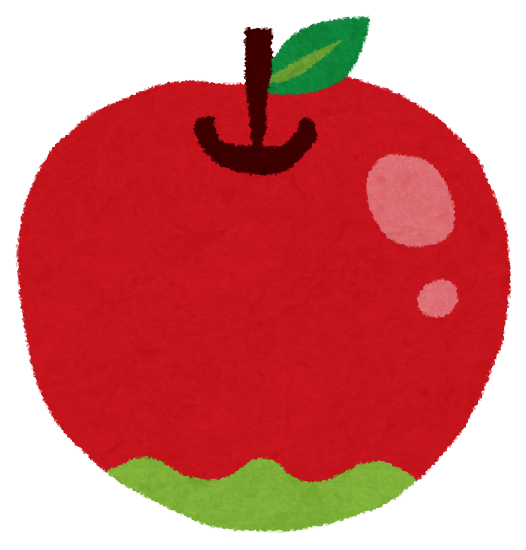 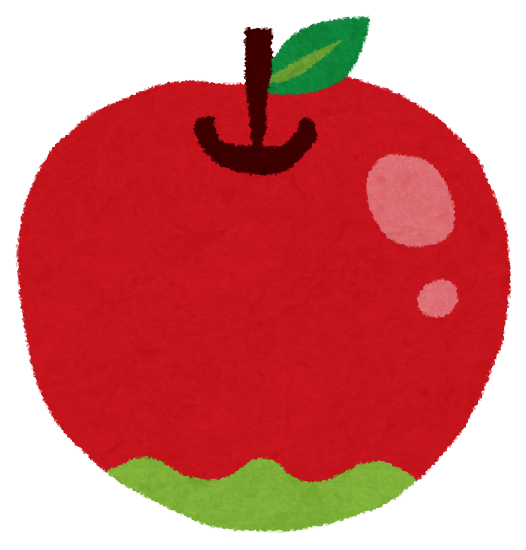 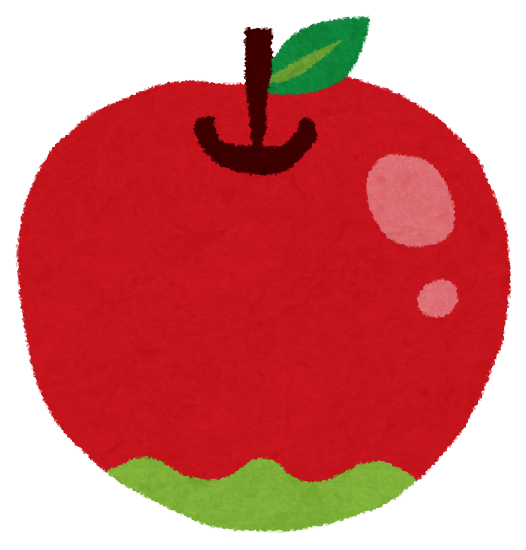 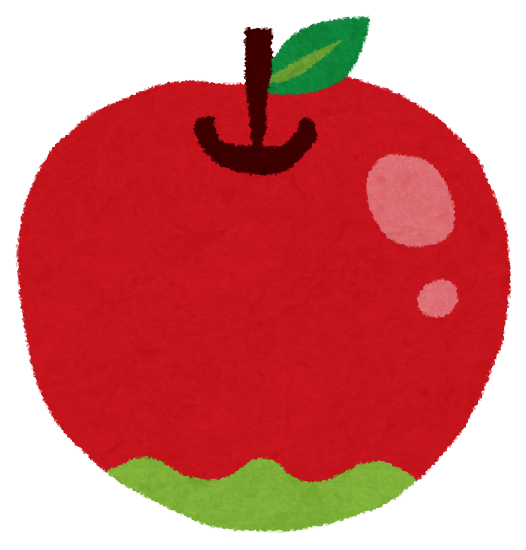 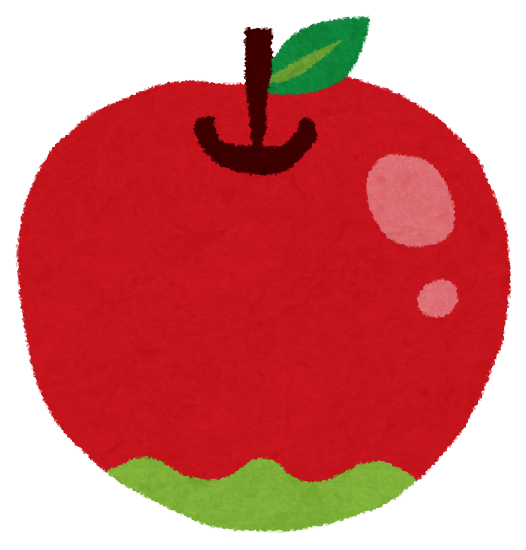 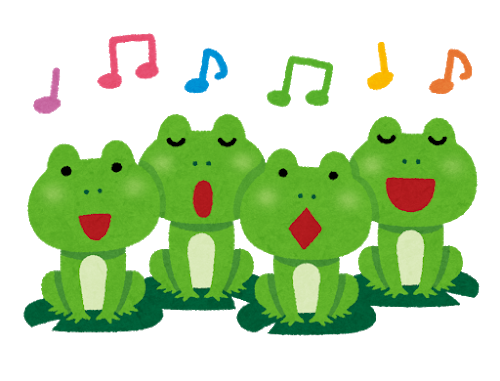 １！
１
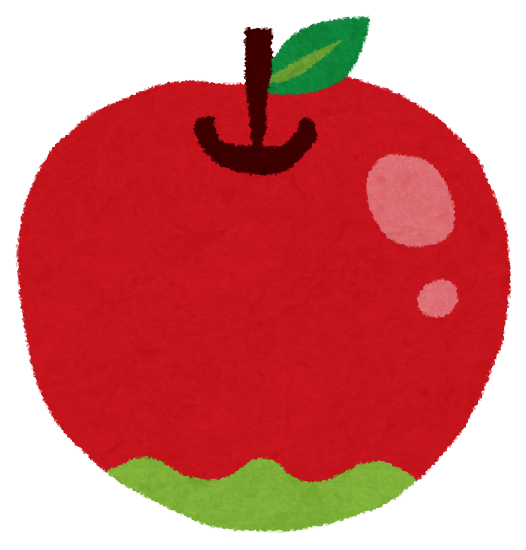 ゆびをつかわないで、いえるようになろう♪
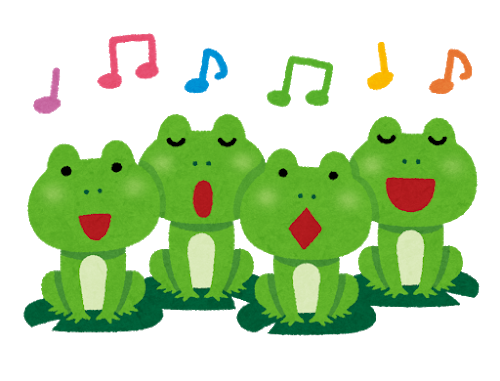 ９のかずラップはじめるよ♪
９
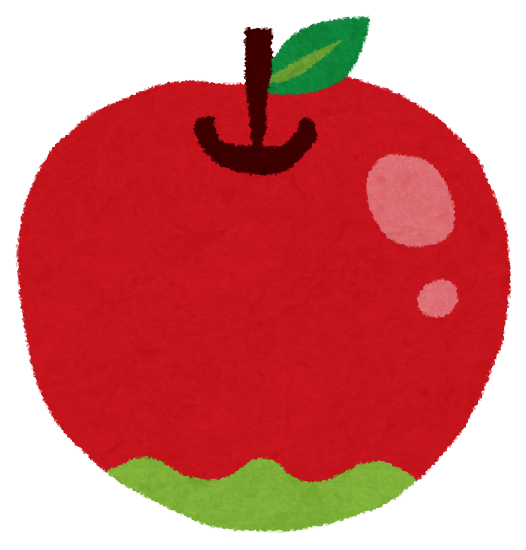 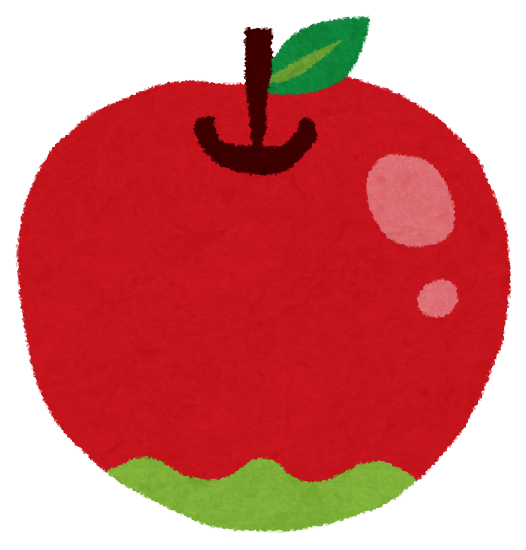 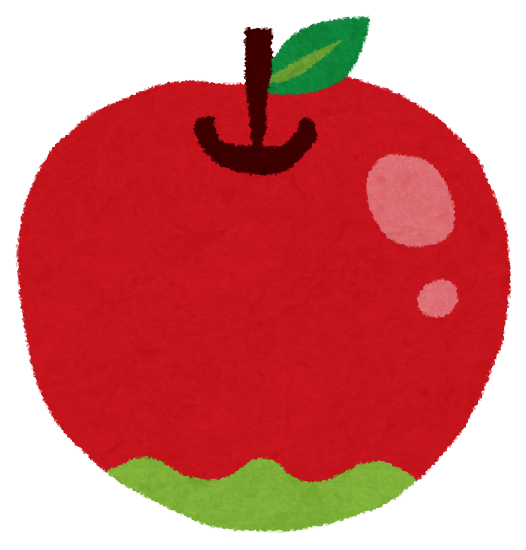 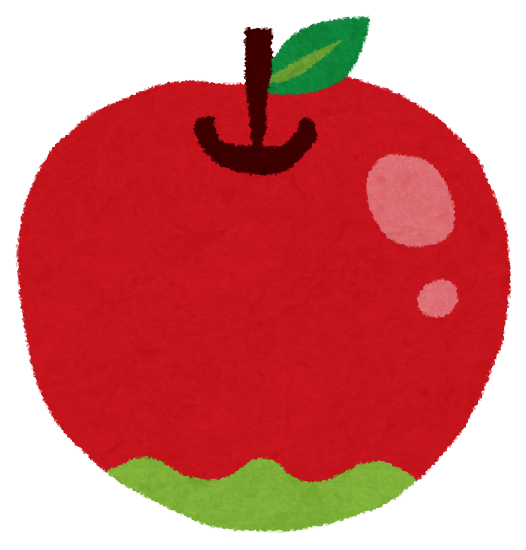 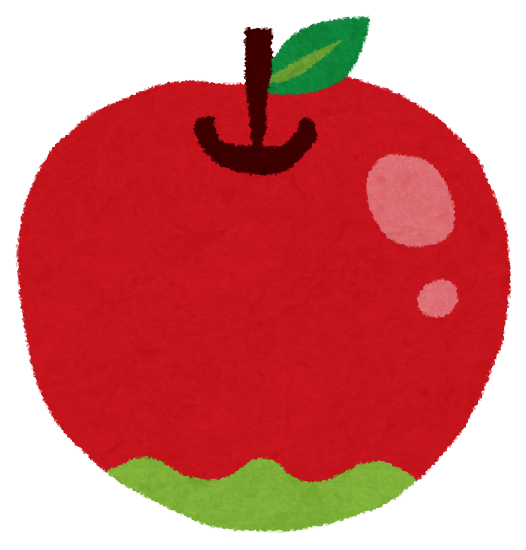 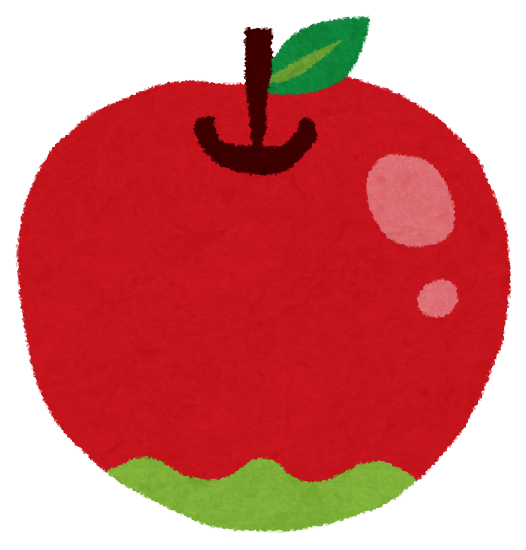 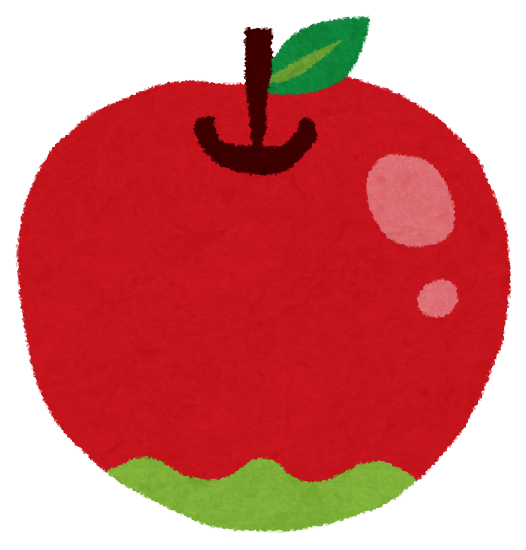 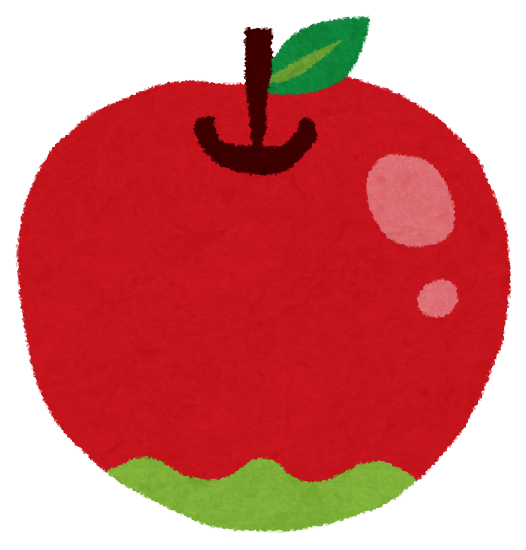 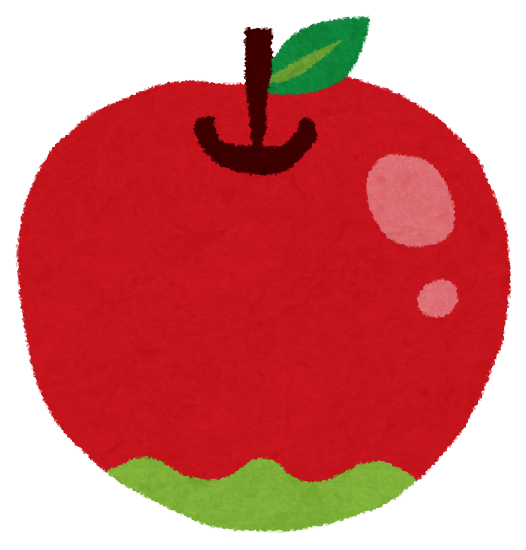 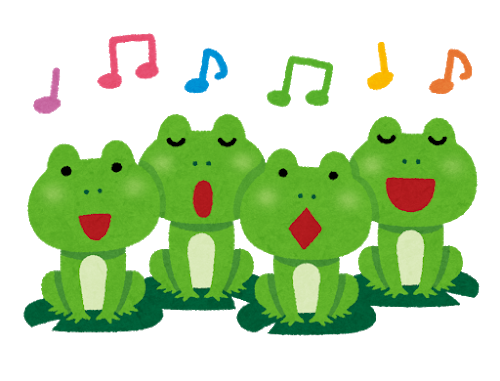 １
９は１と？
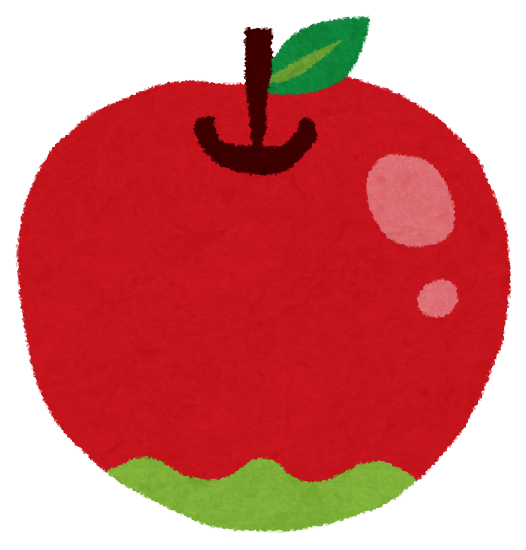 ９
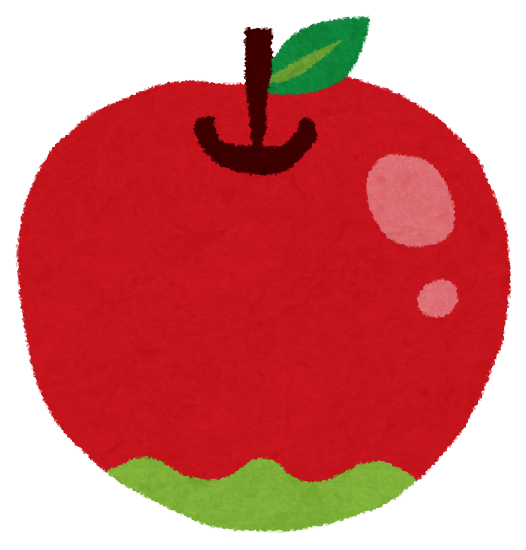 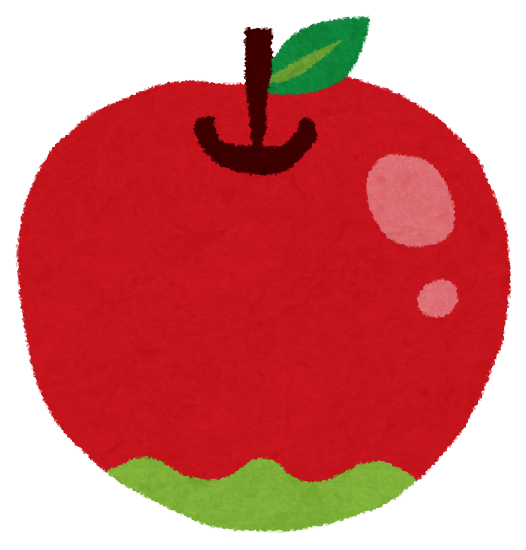 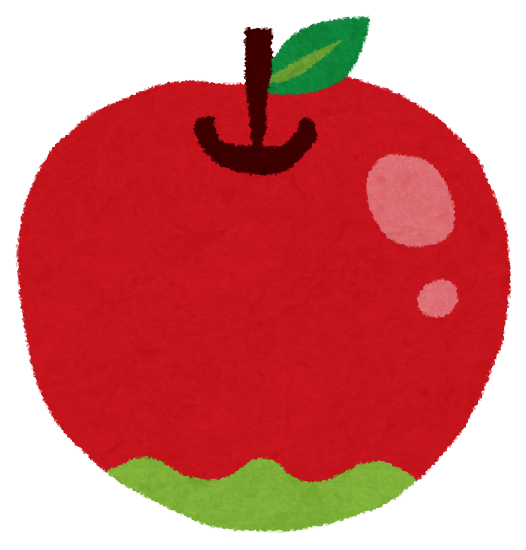 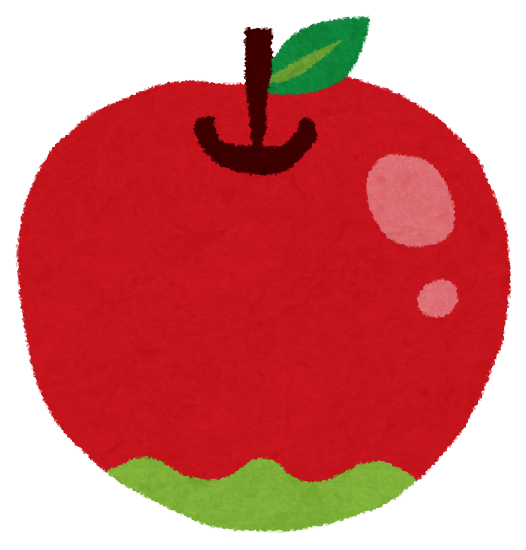 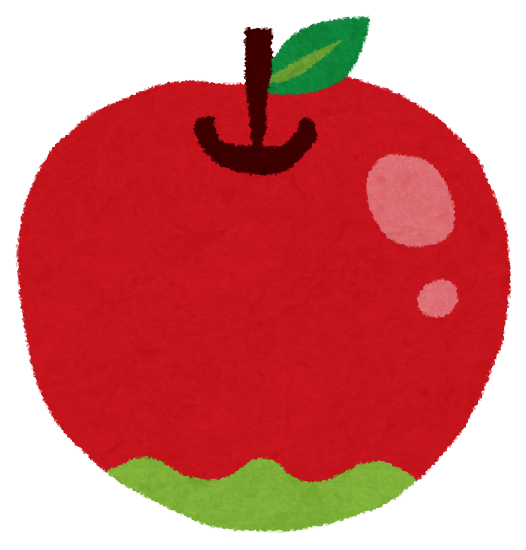 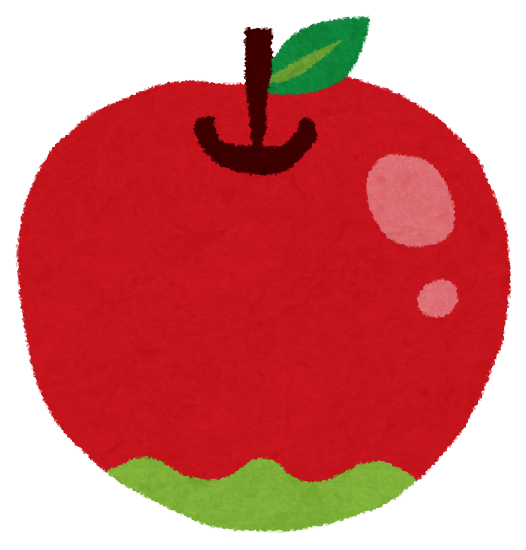 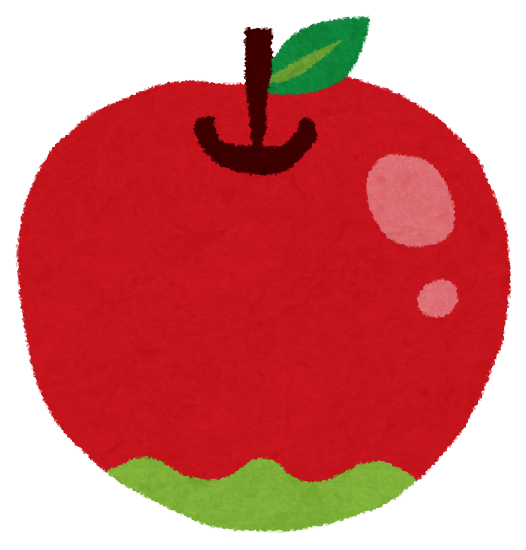 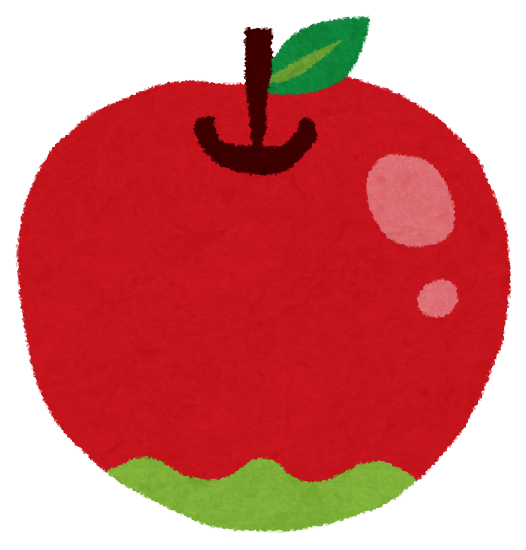 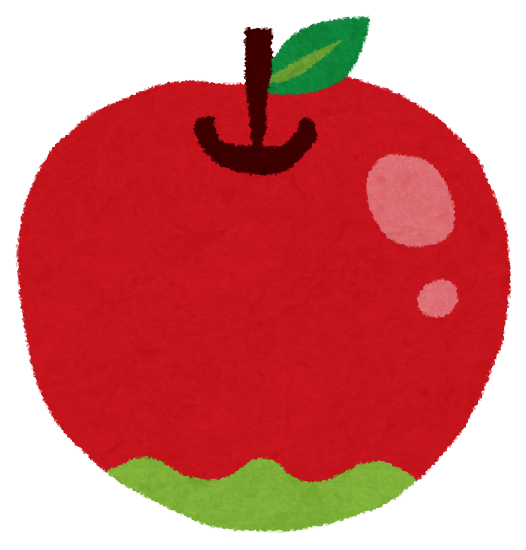 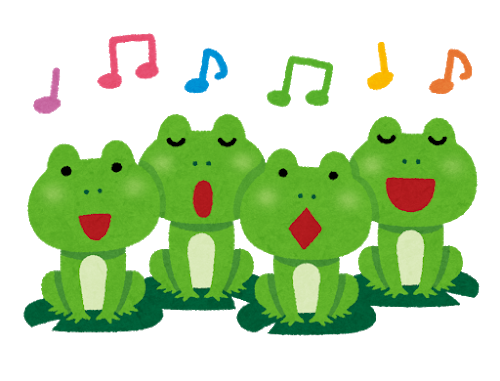 ８！
８
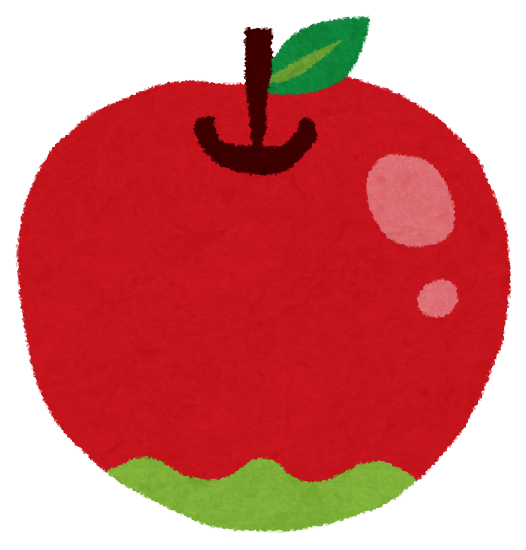 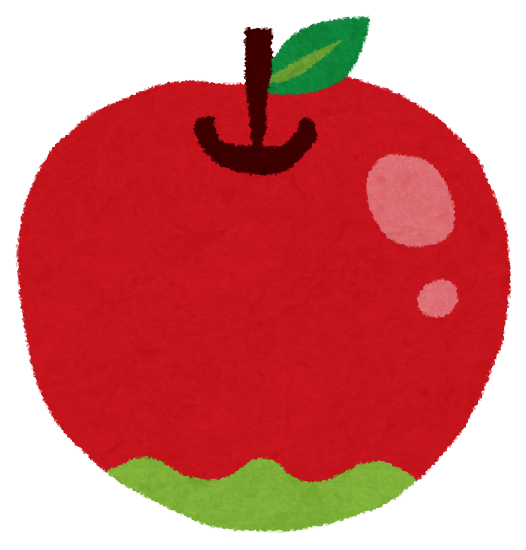 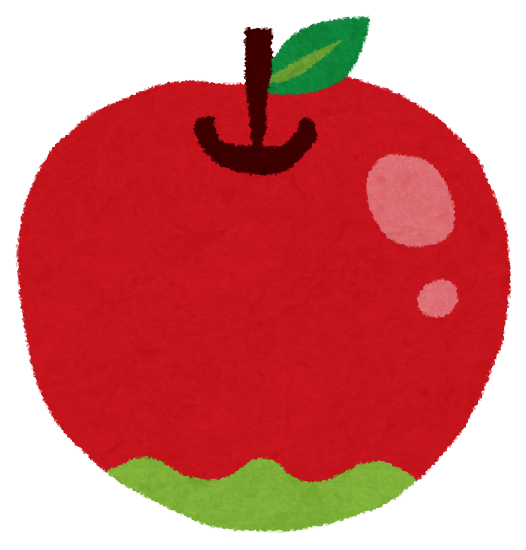 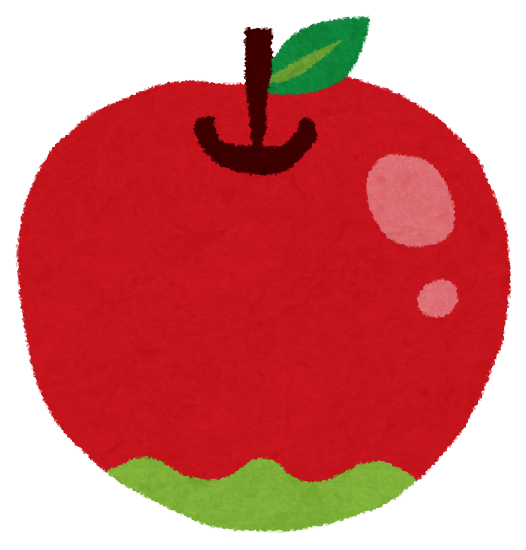 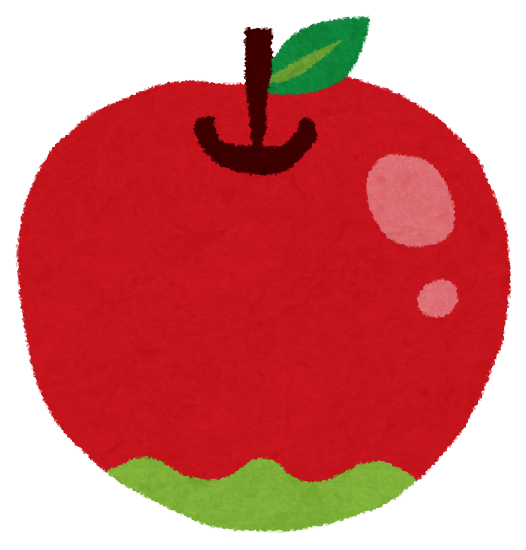 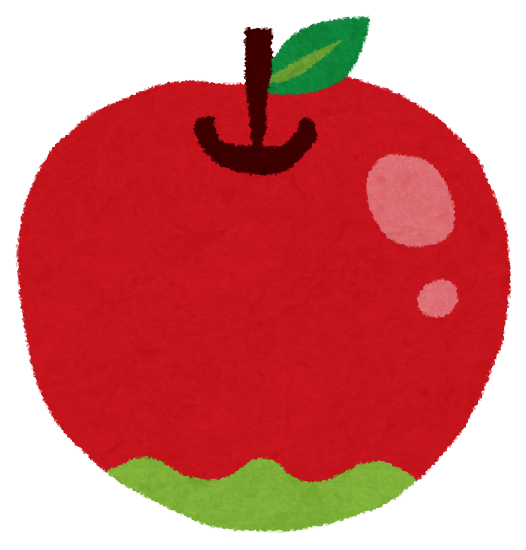 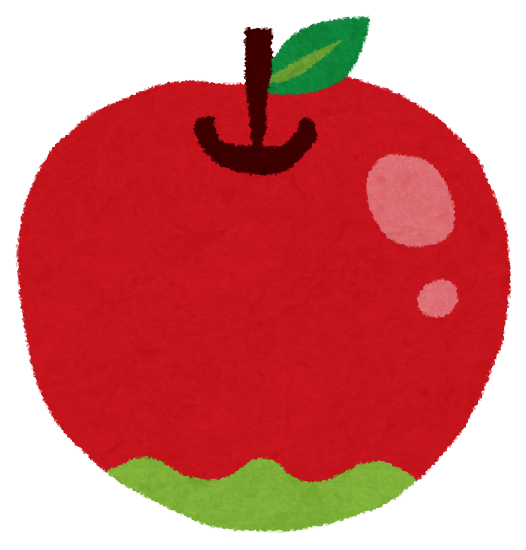 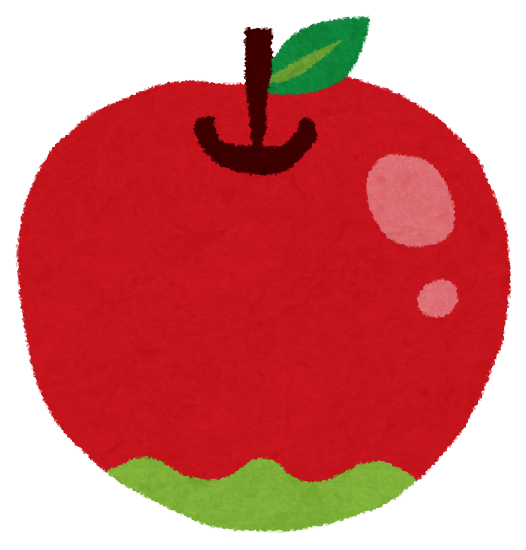 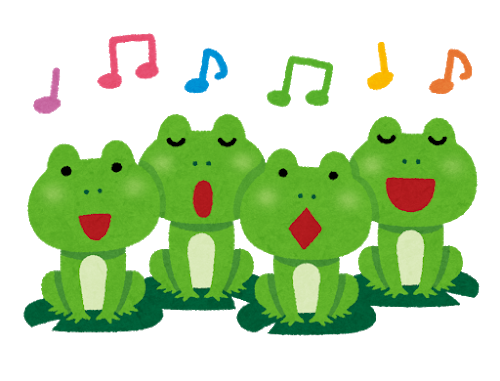 ２
９は２と？
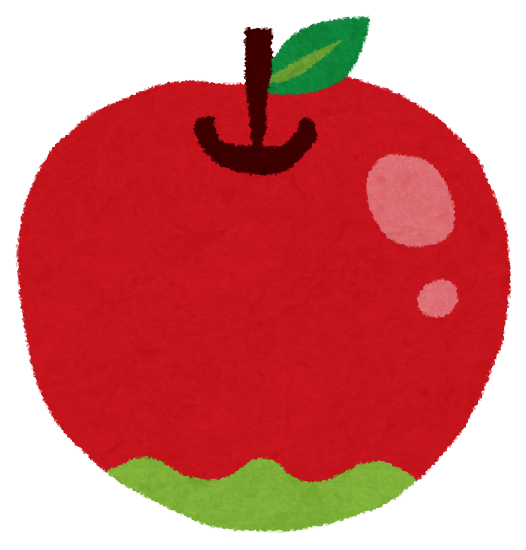 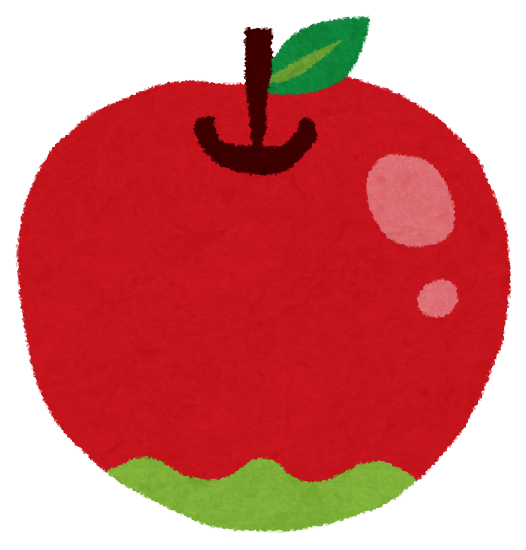 ９
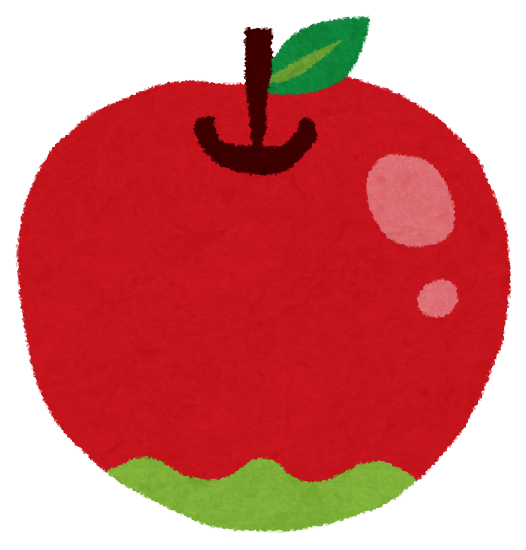 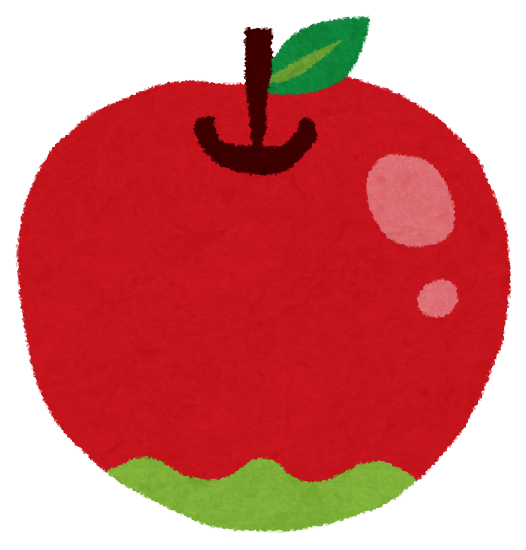 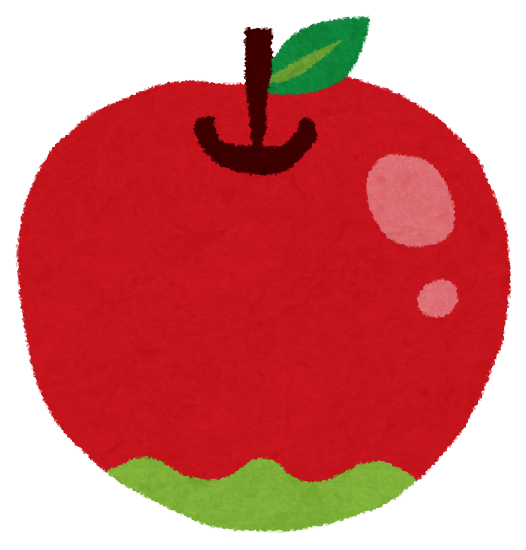 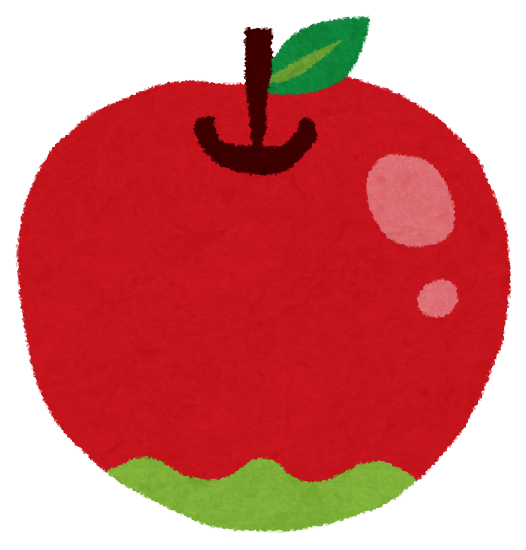 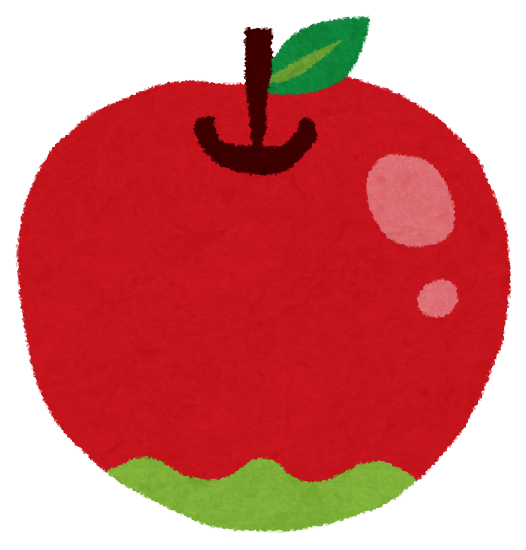 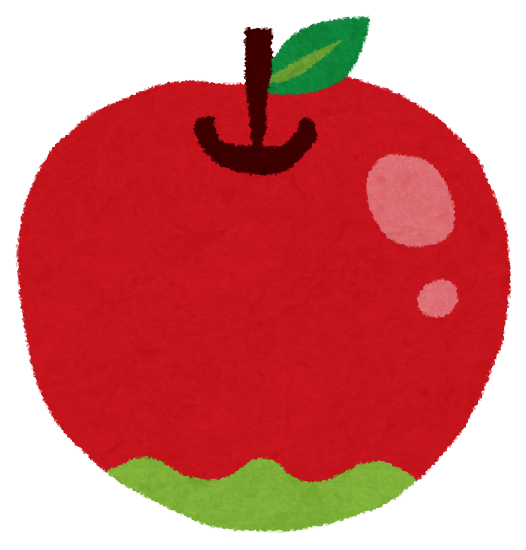 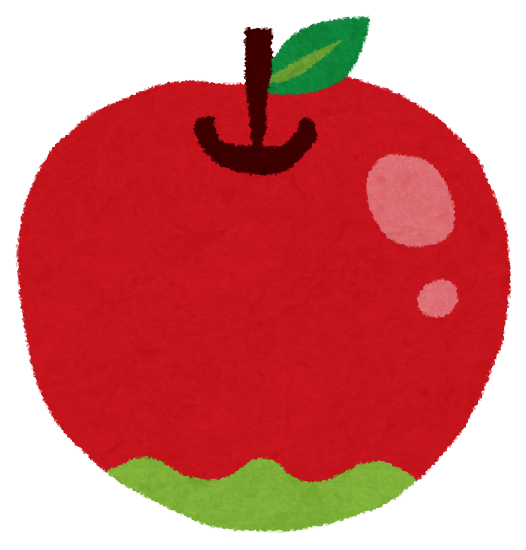 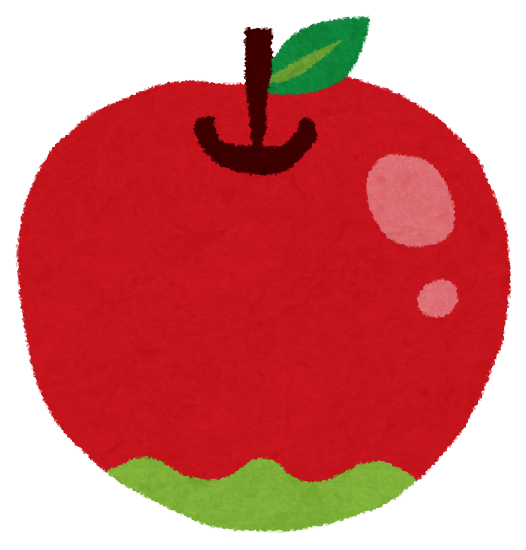 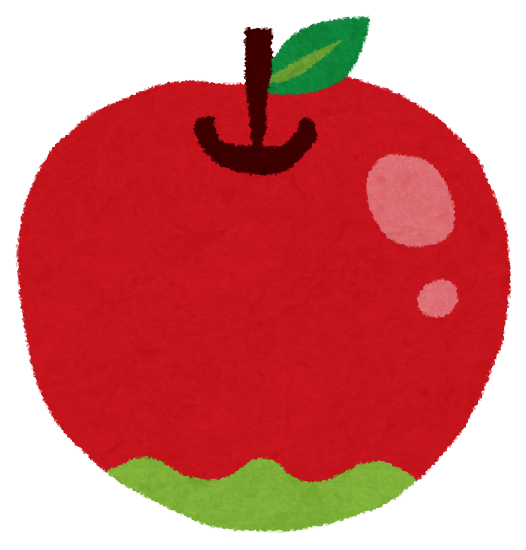 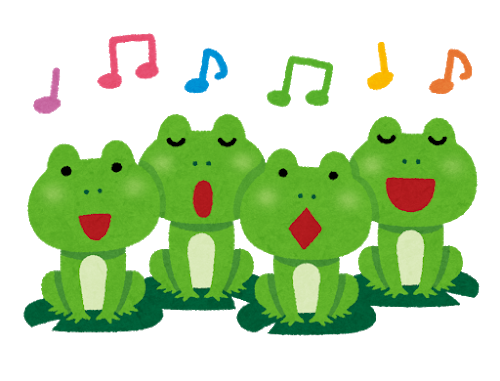 ７！
７
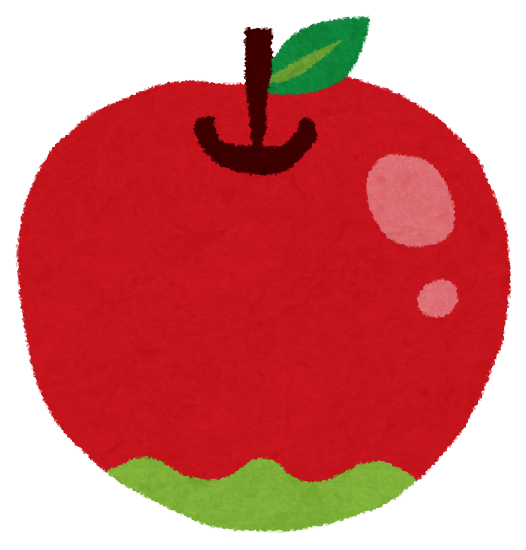 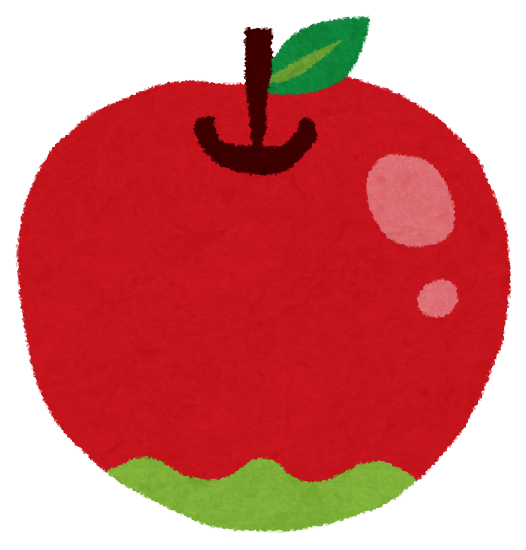 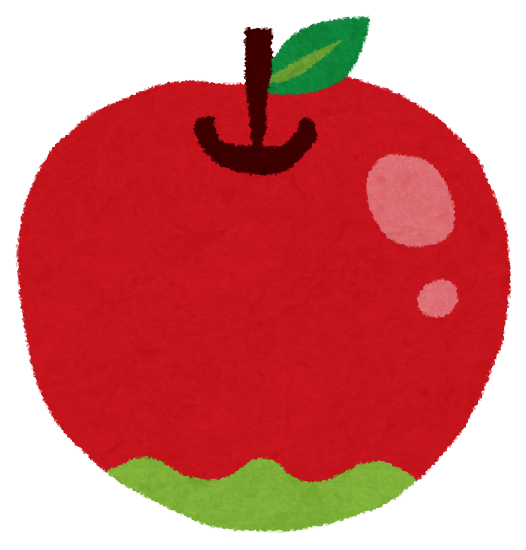 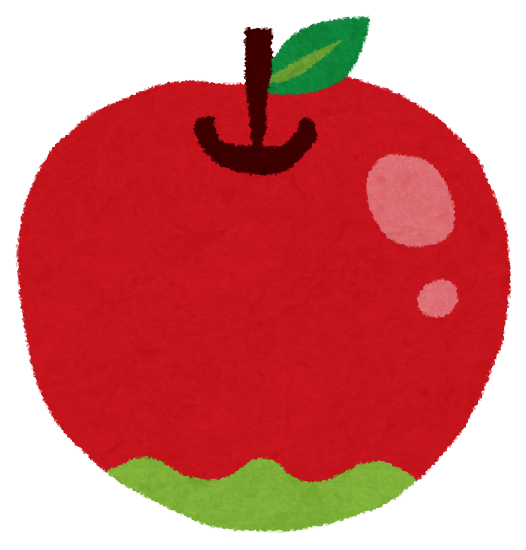 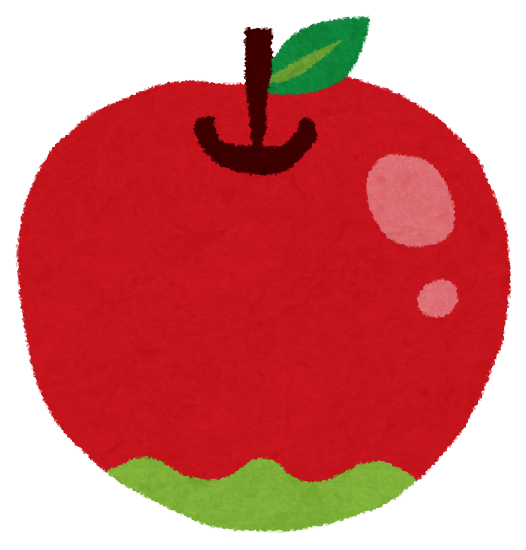 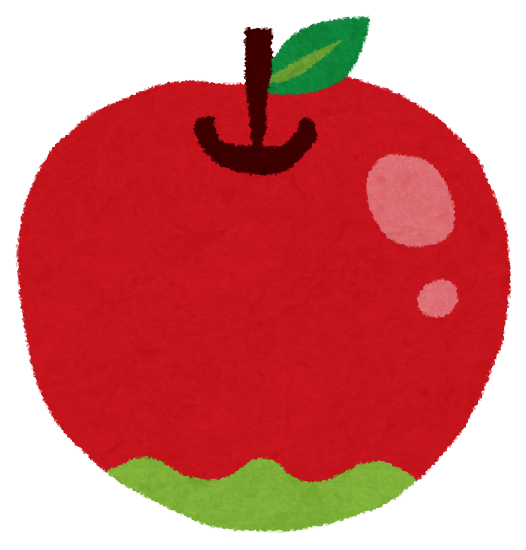 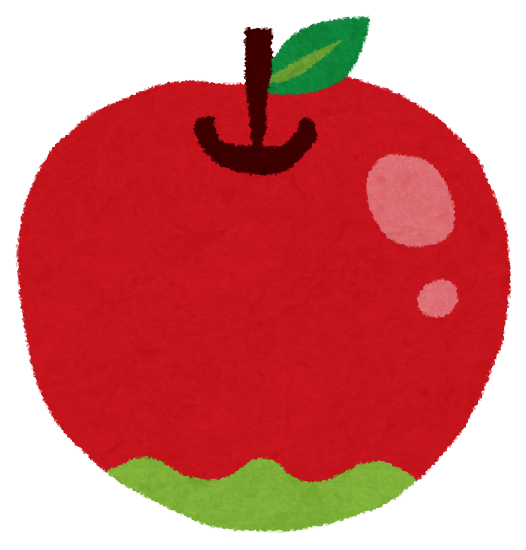 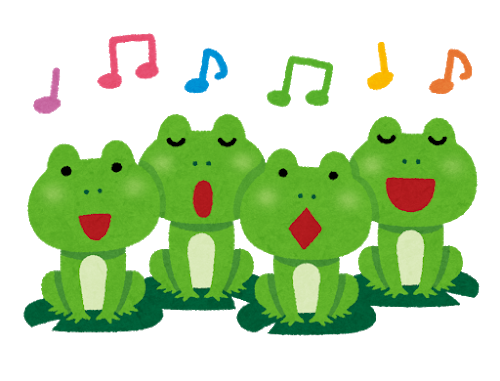 ３
９は３と？
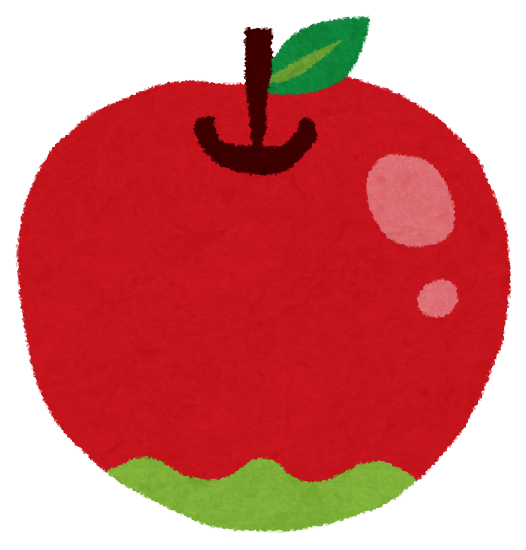 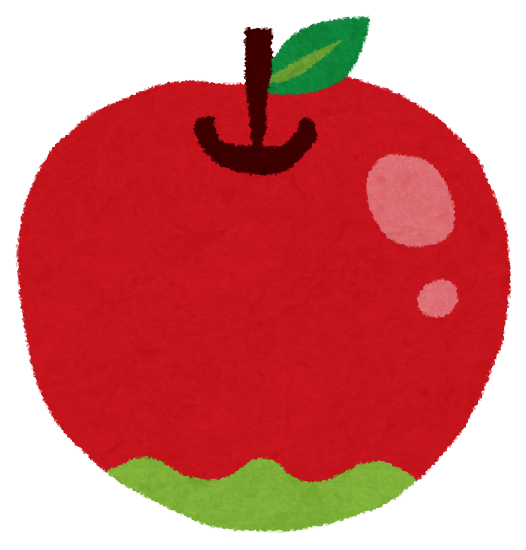 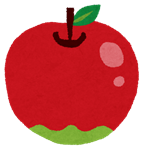 ９
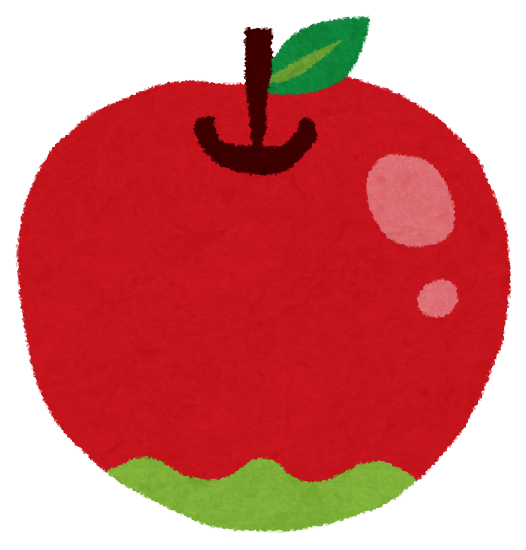 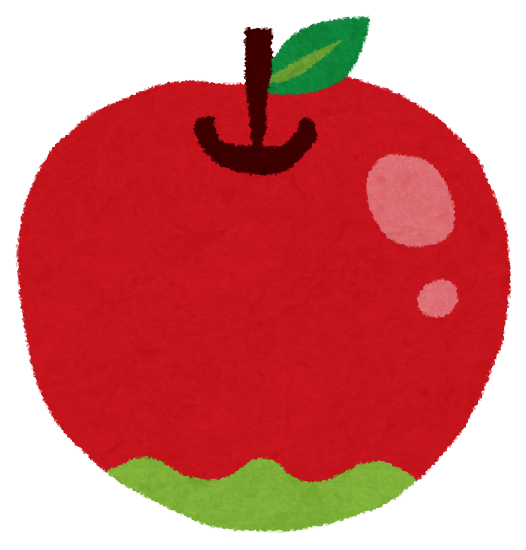 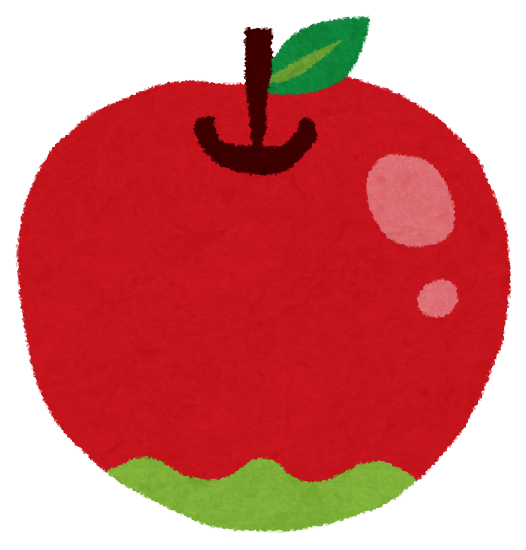 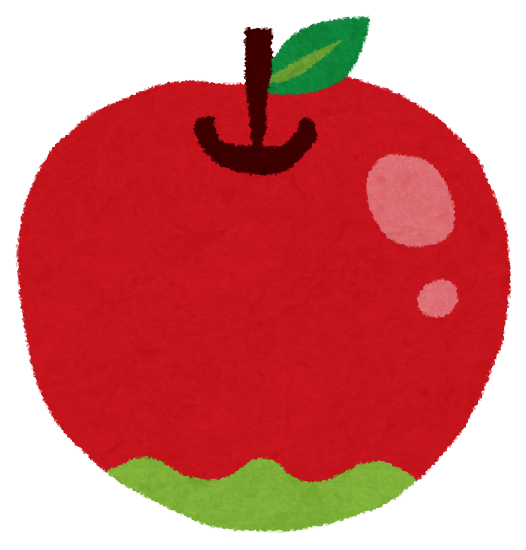 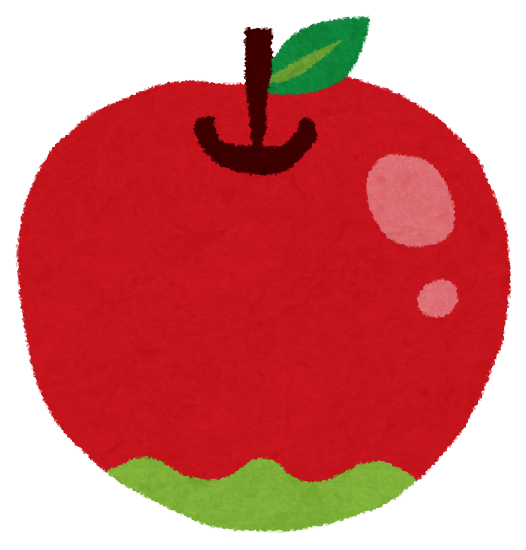 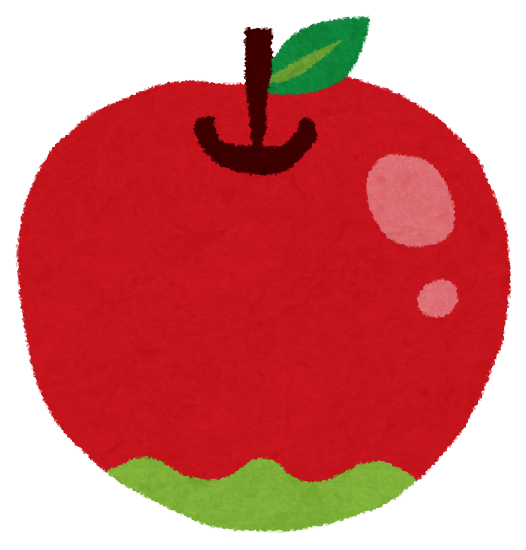 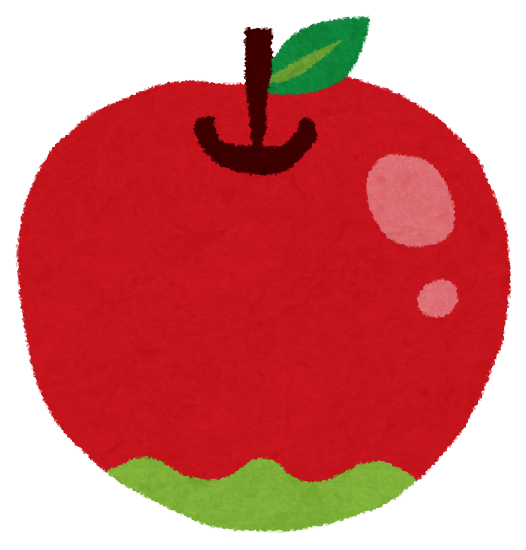 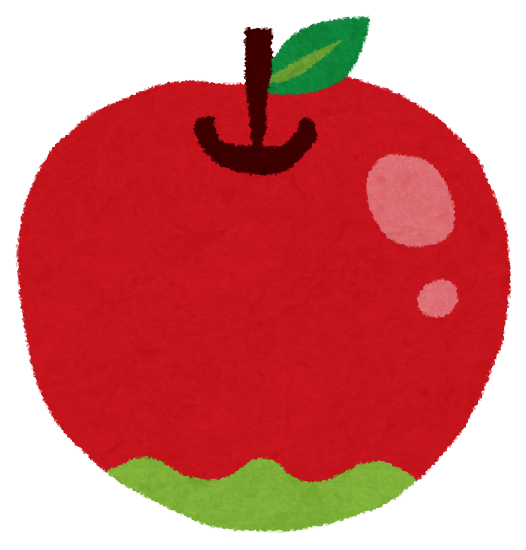 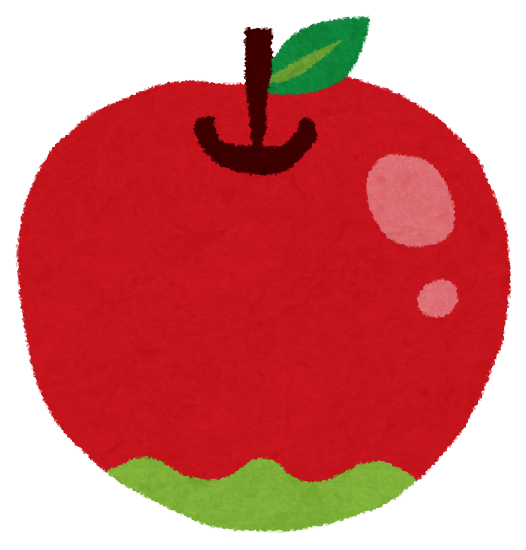 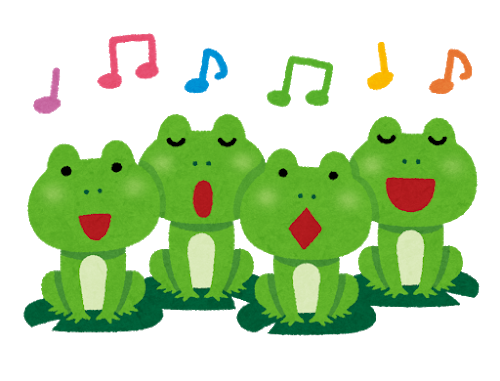 ６！
６
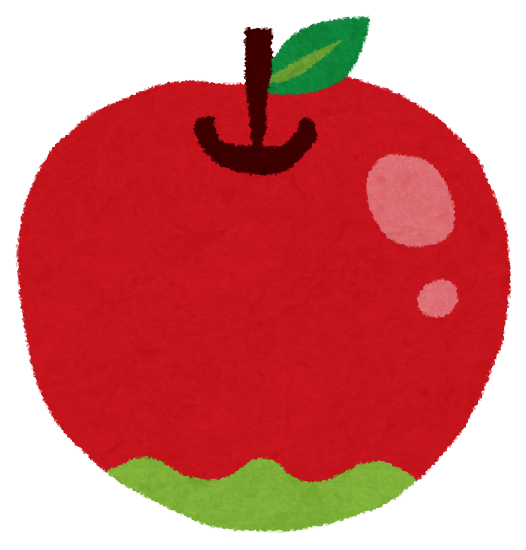 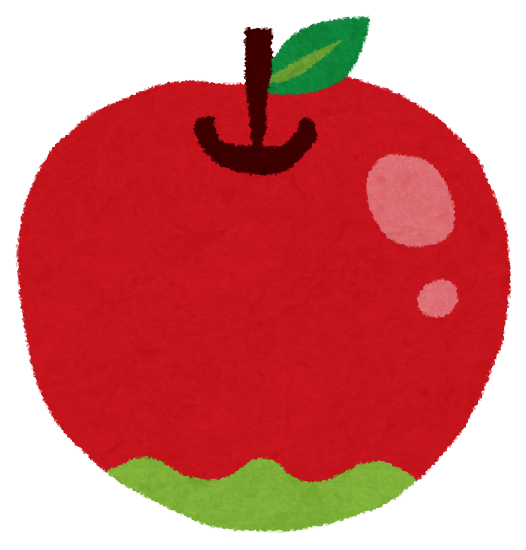 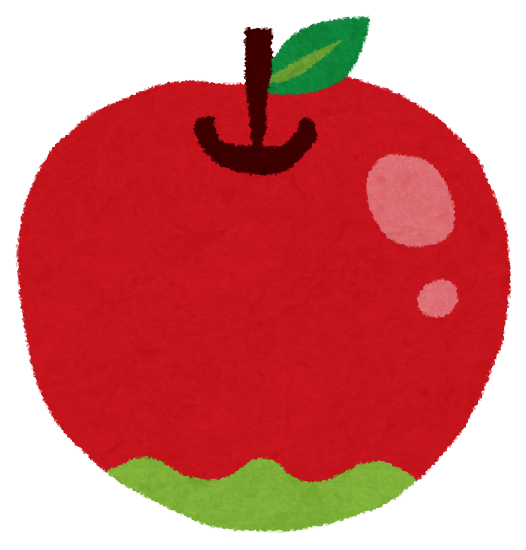 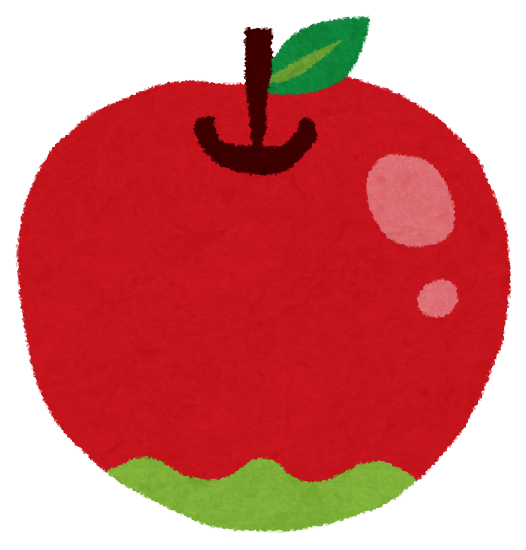 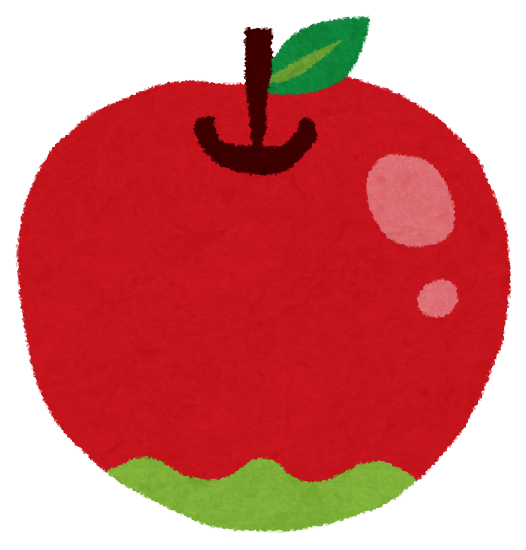 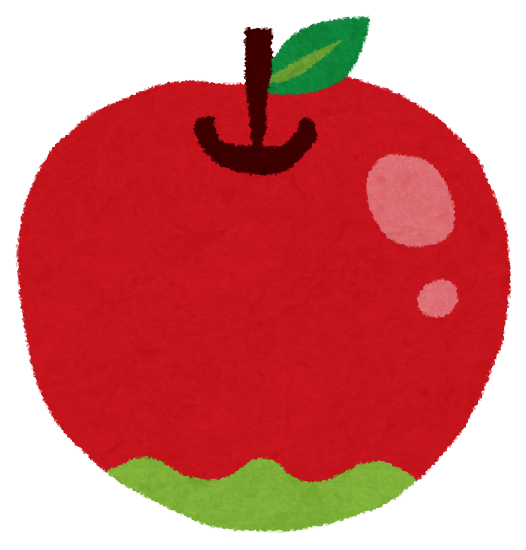 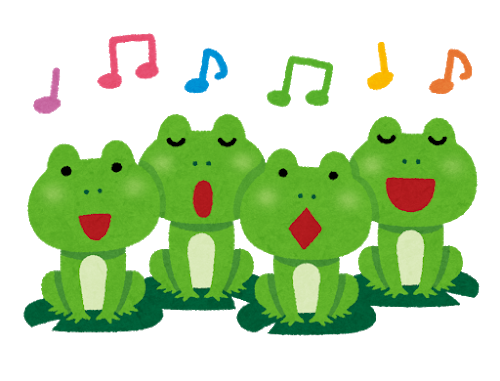 ４
９は４と？
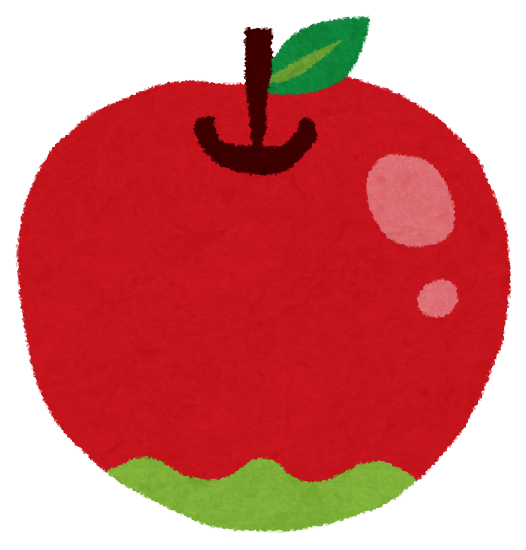 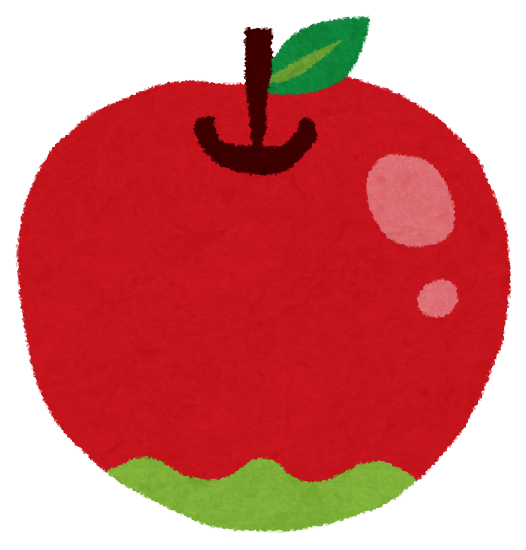 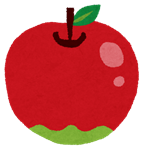 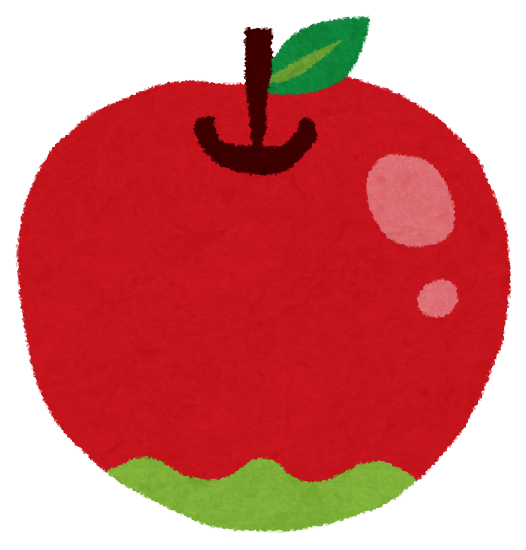 ９
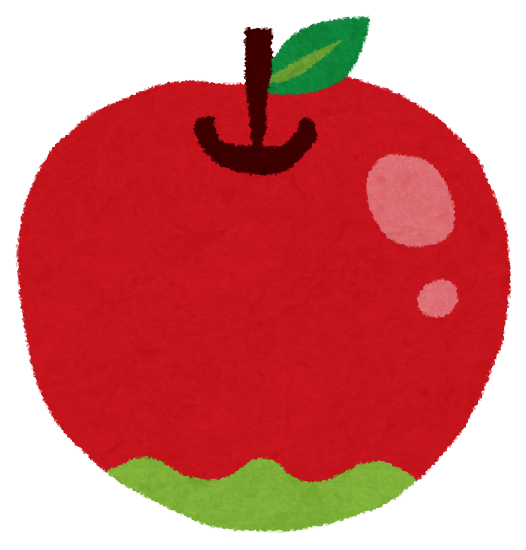 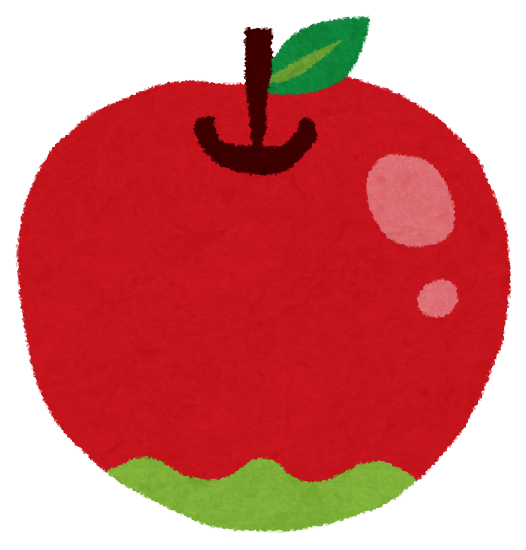 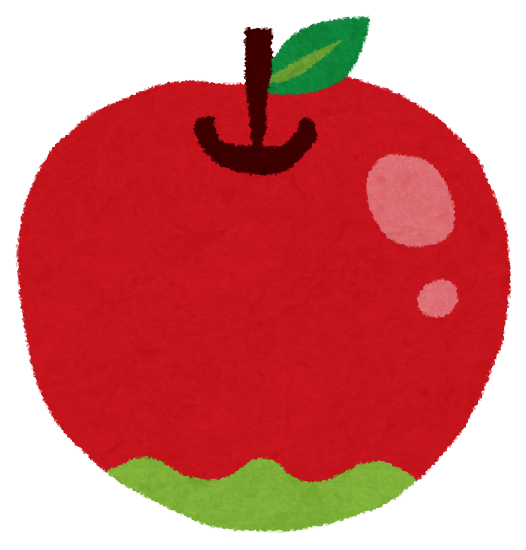 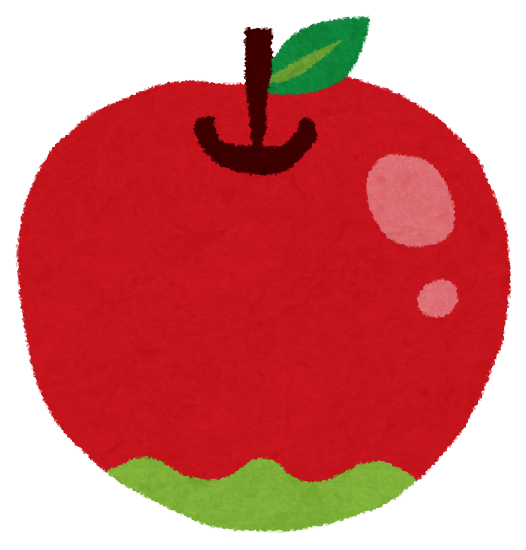 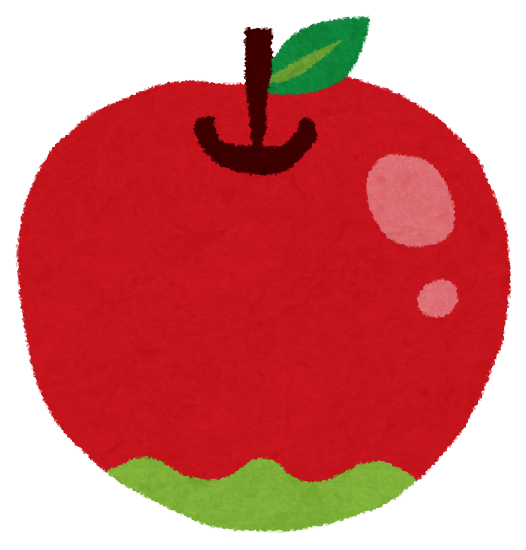 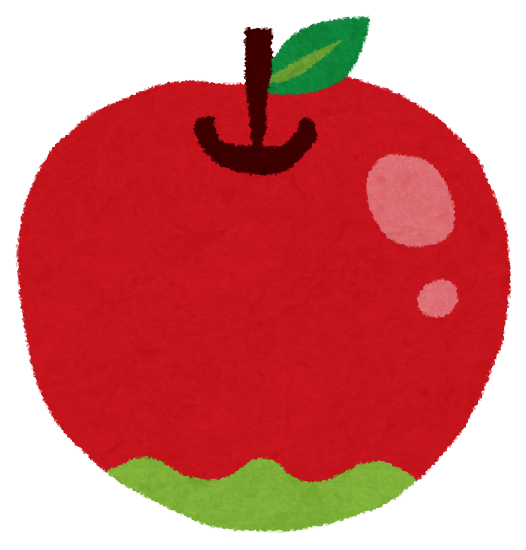 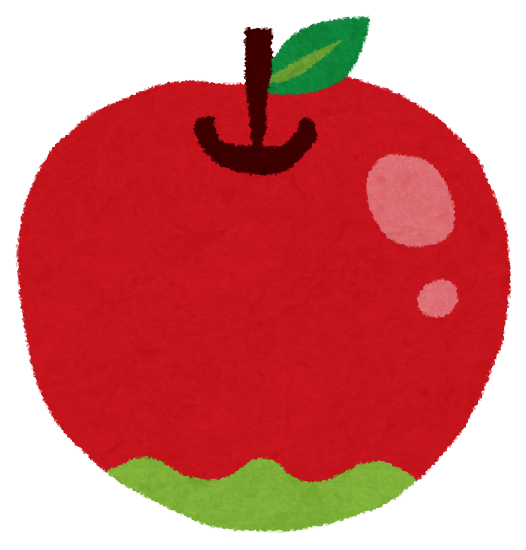 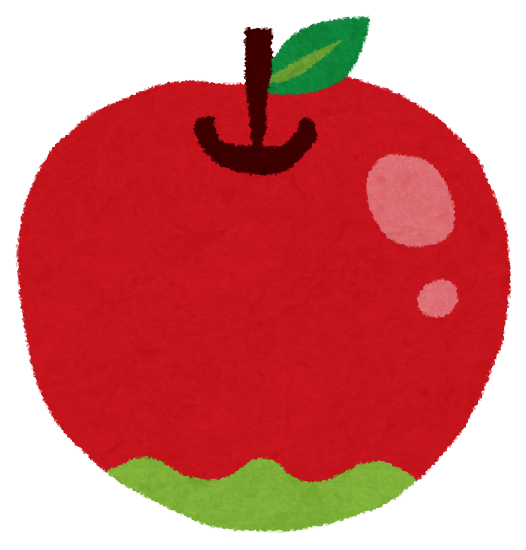 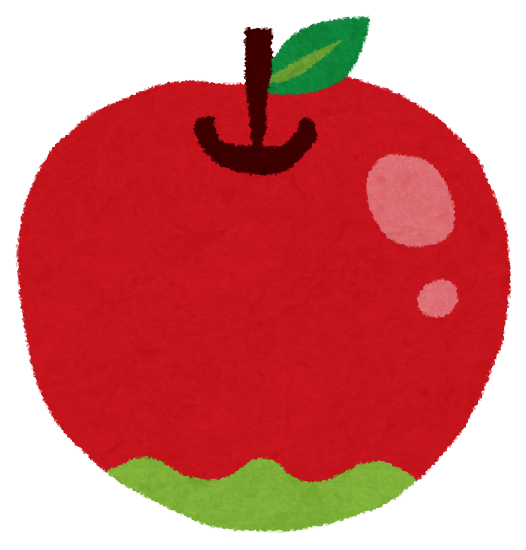 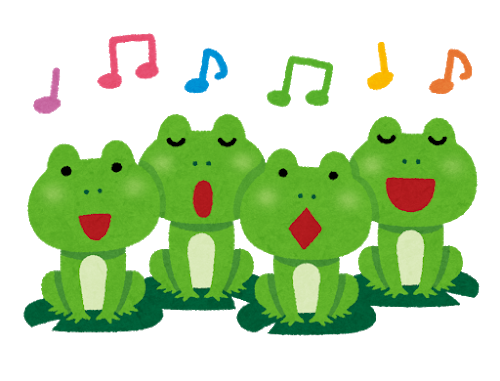 ５！
５
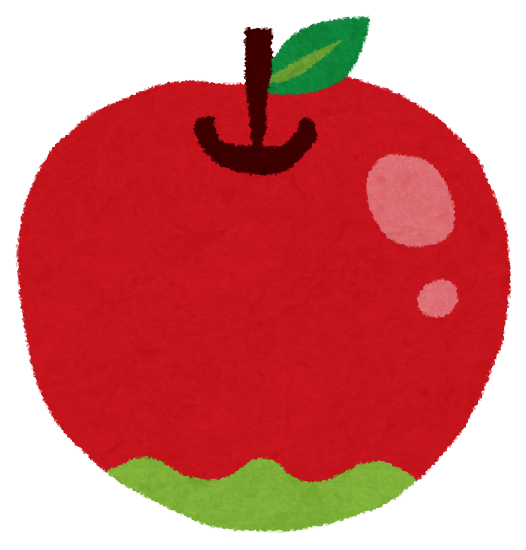 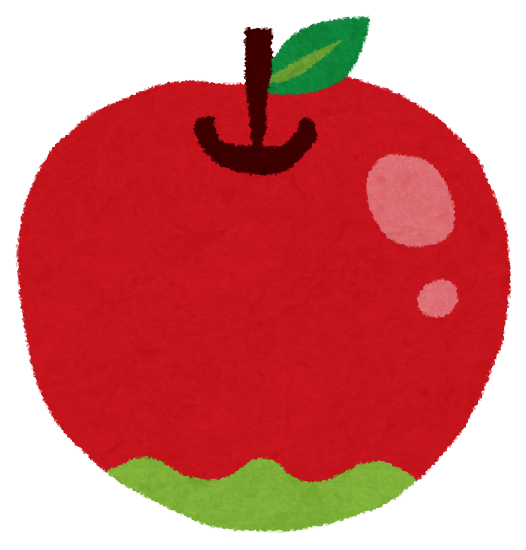 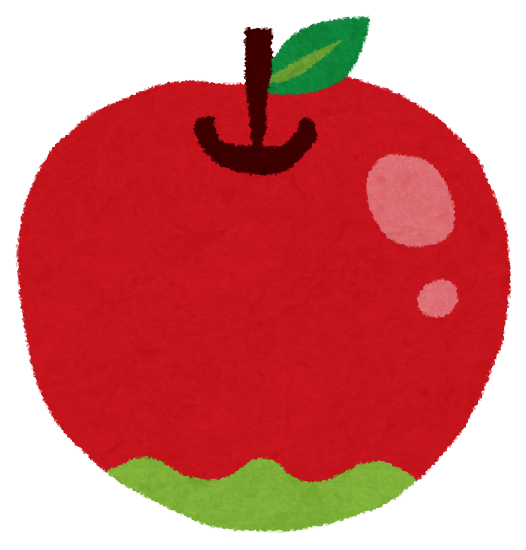 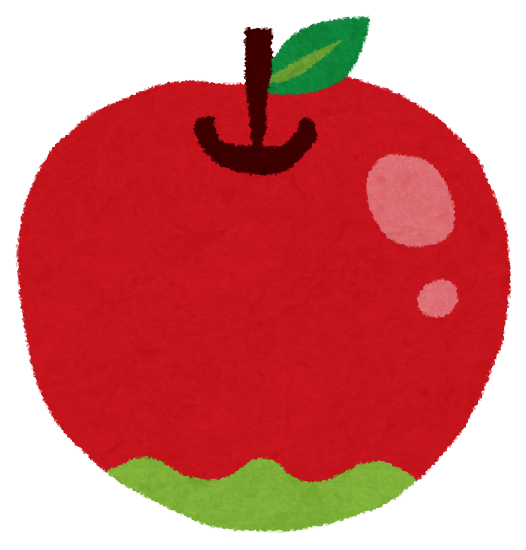 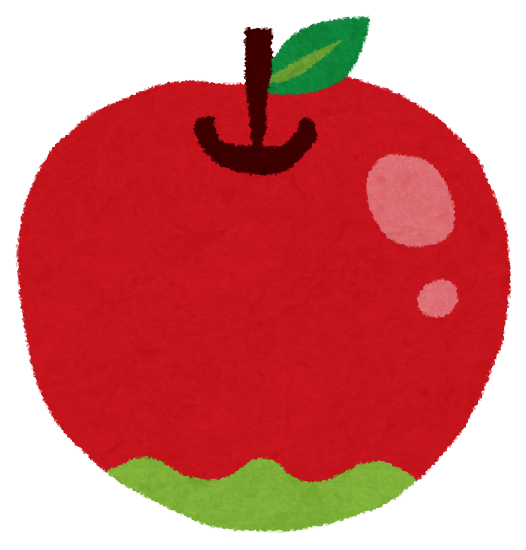 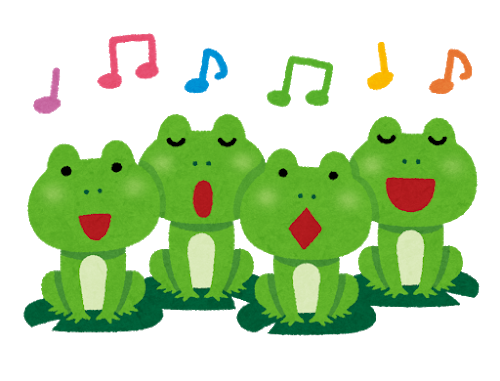 ５
９は５と？
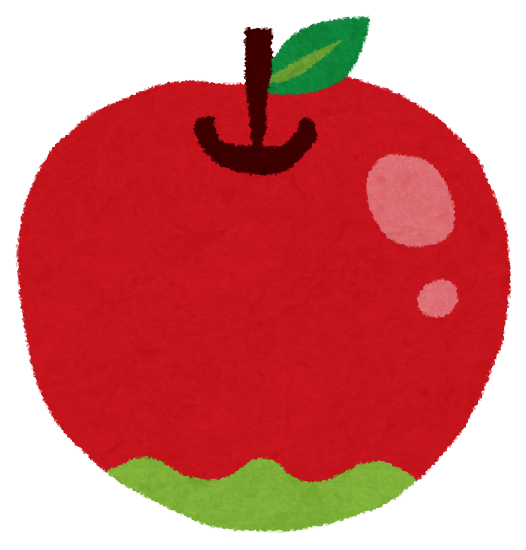 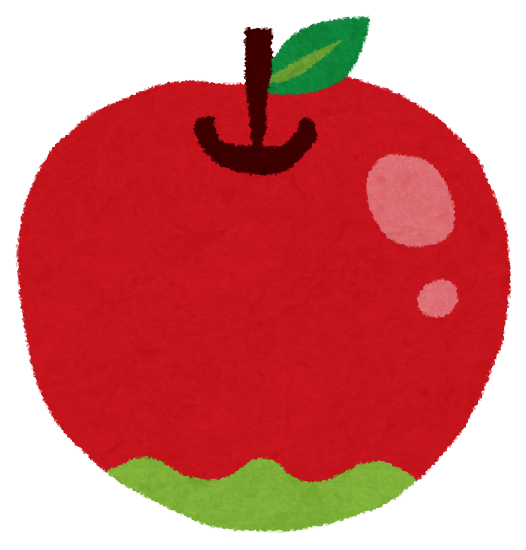 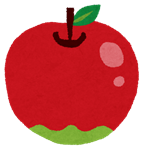 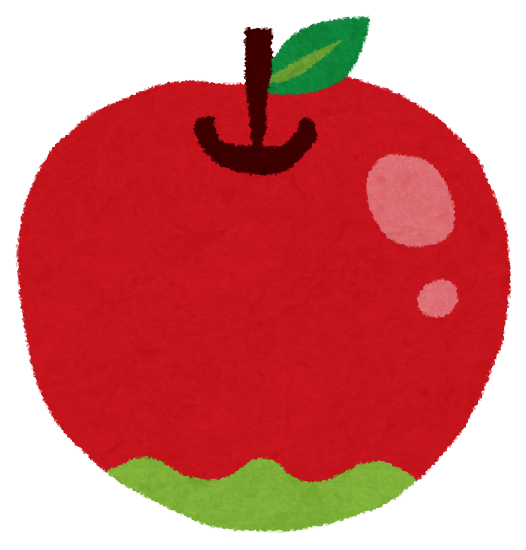 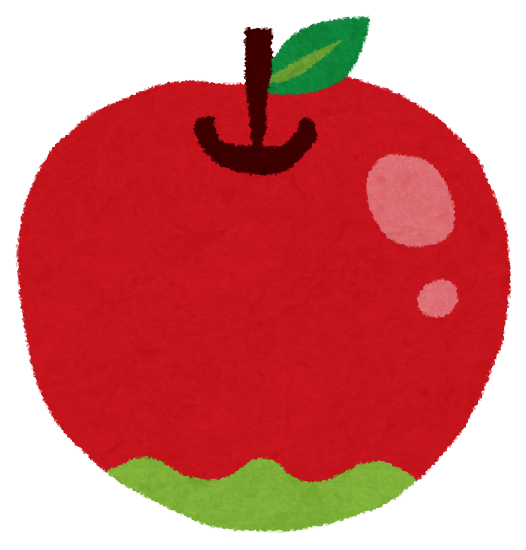 ９
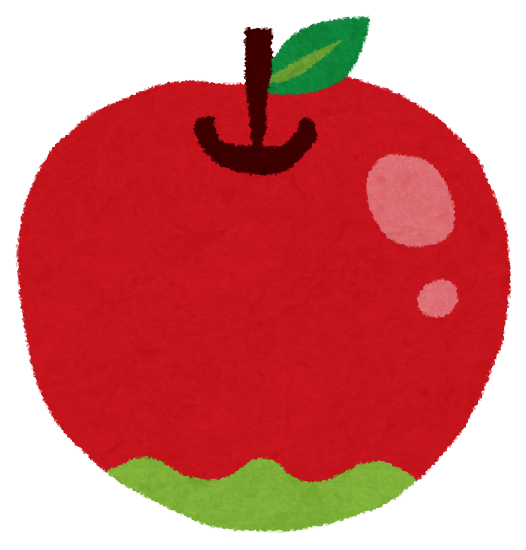 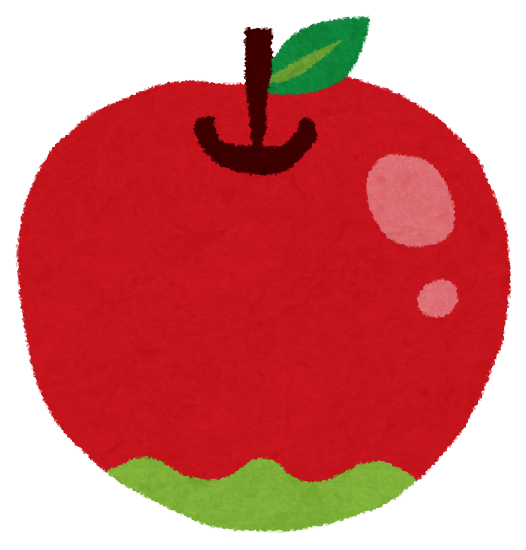 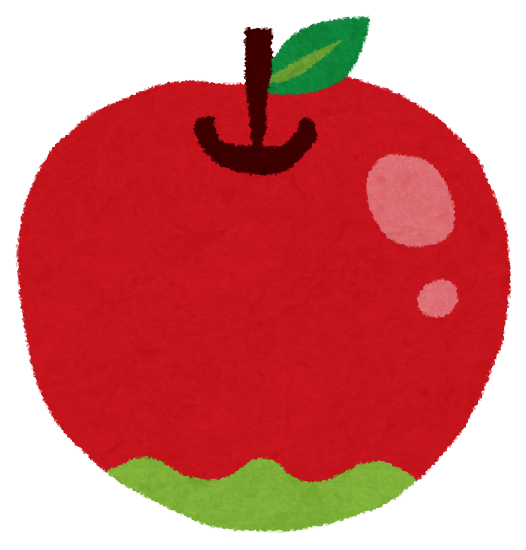 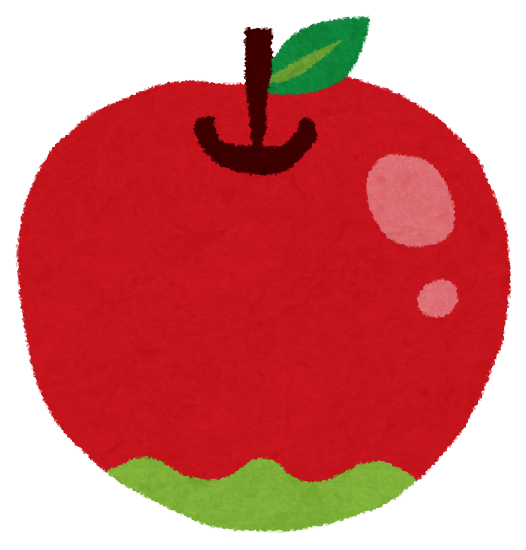 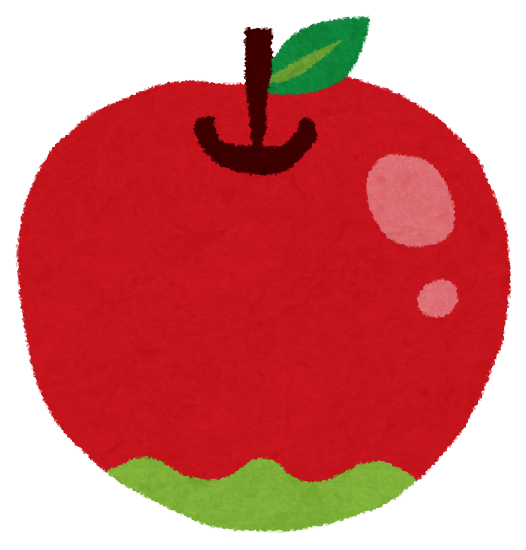 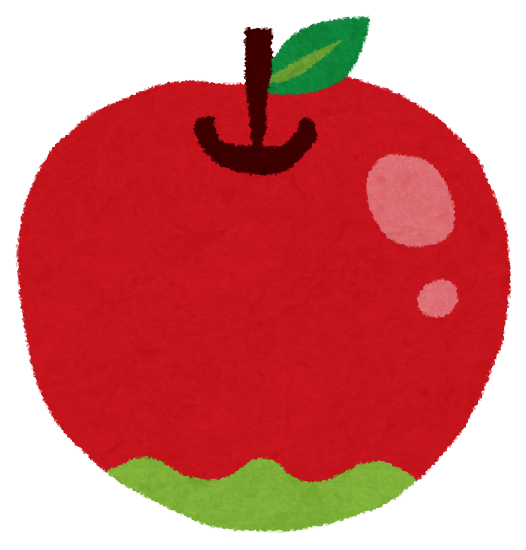 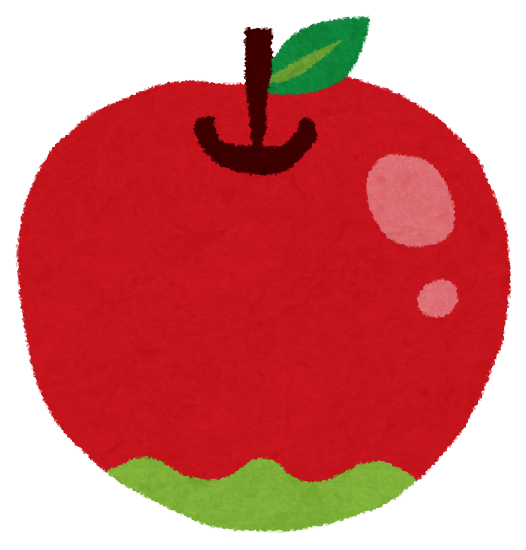 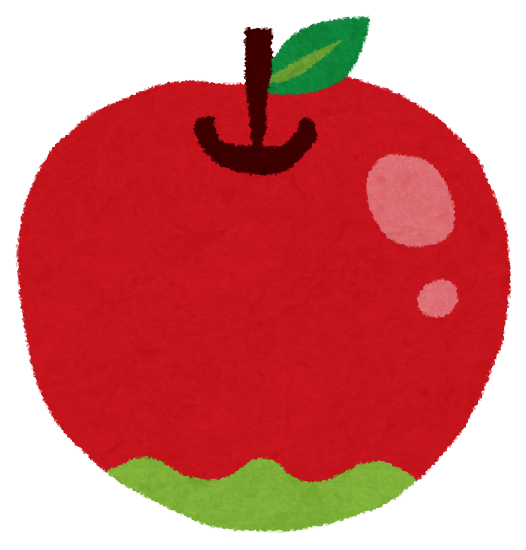 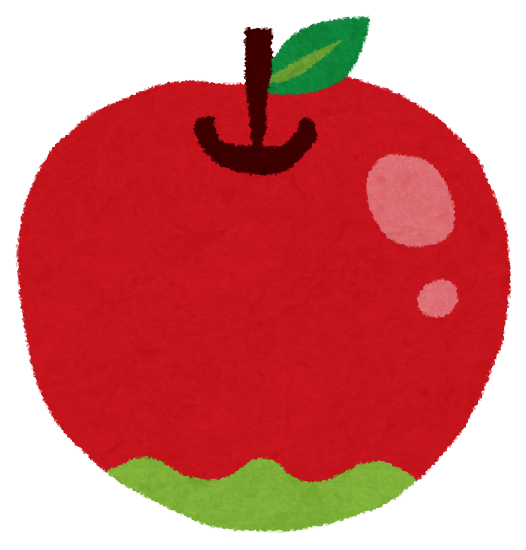 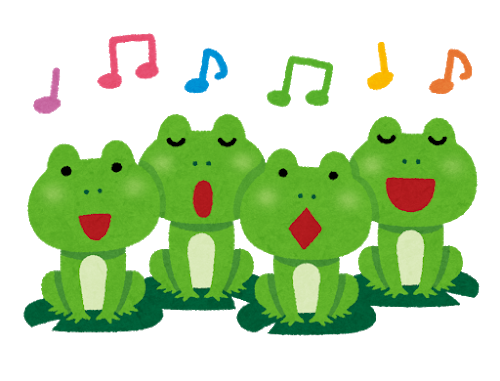 ４！
４
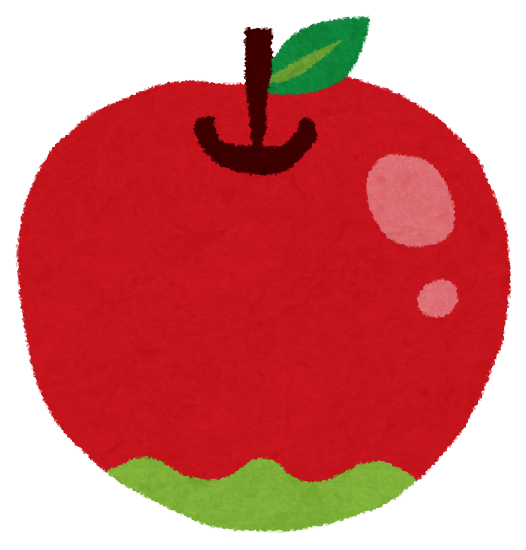 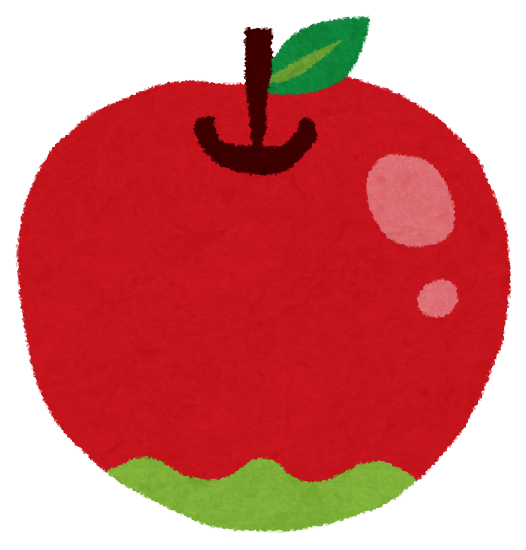 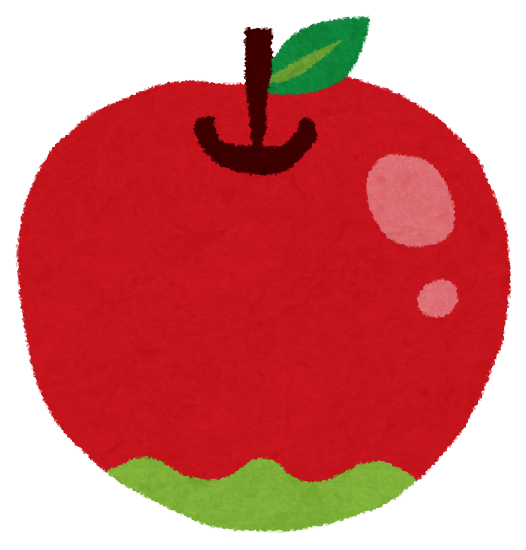 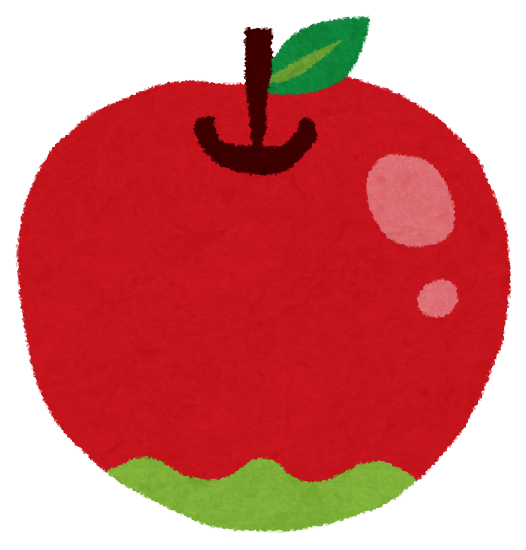 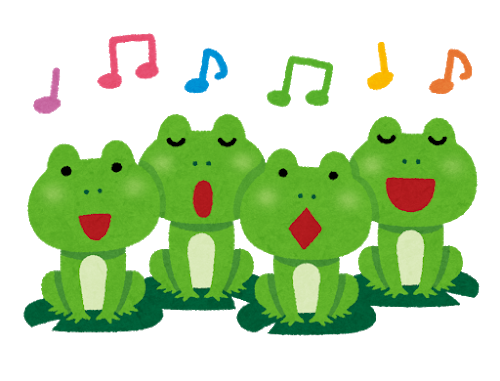 ６
９は６と？
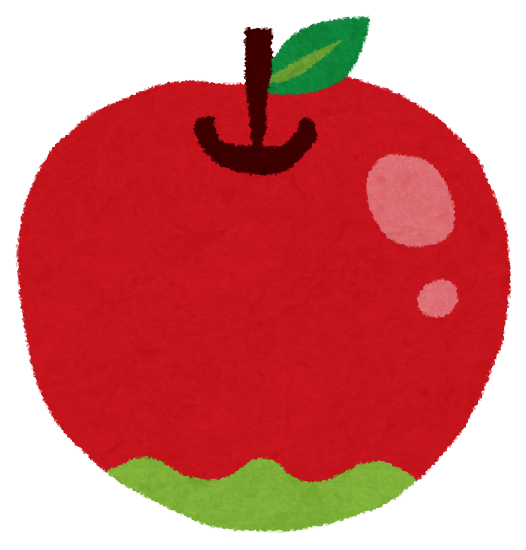 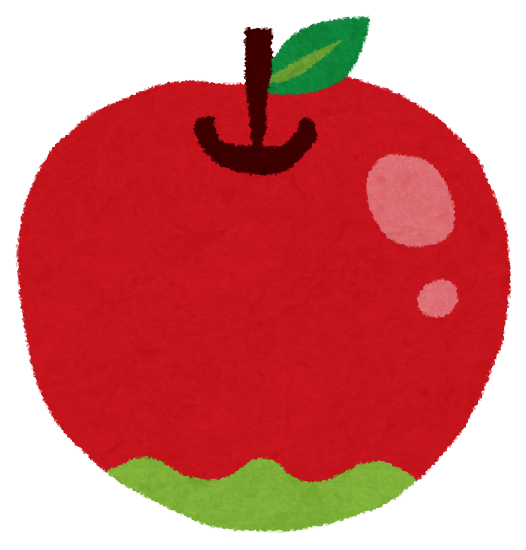 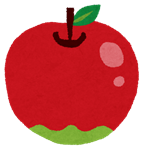 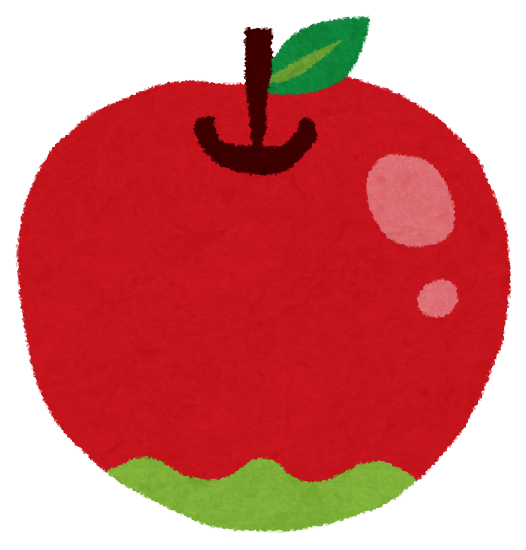 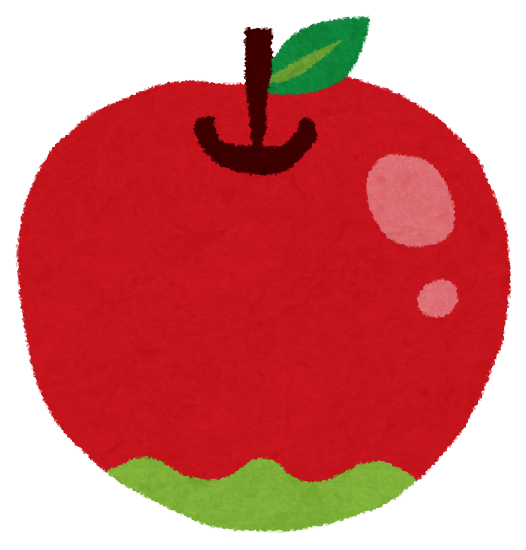 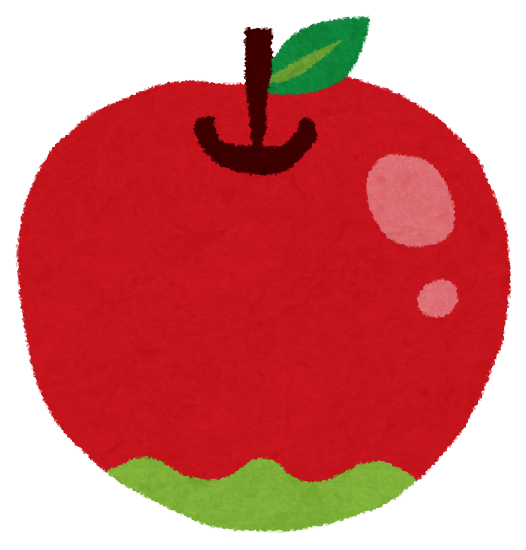 ９
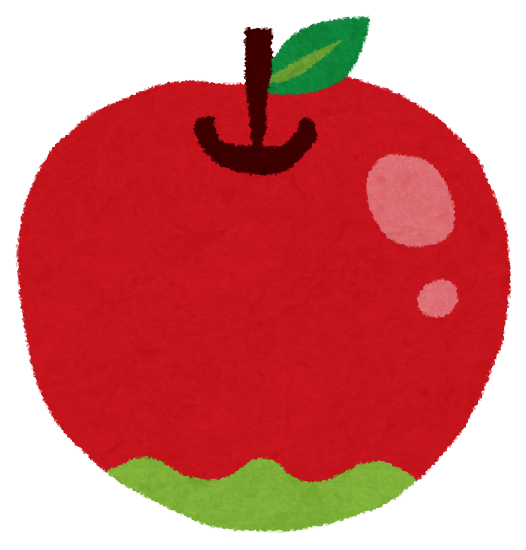 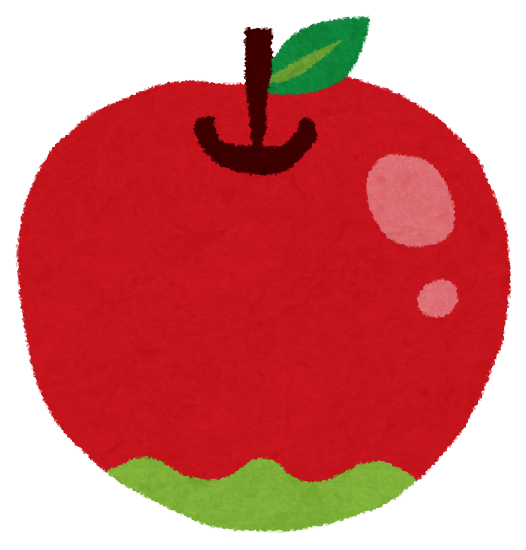 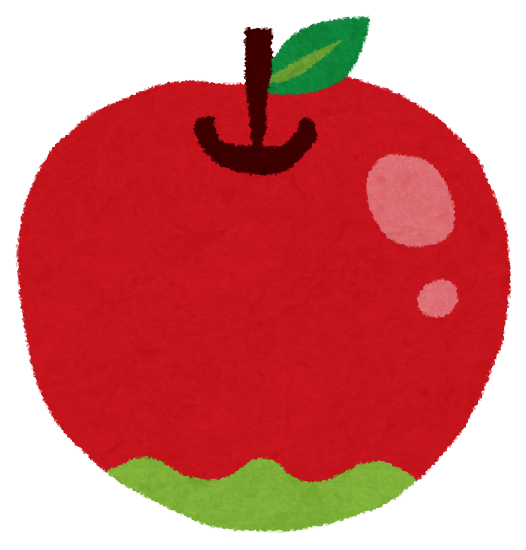 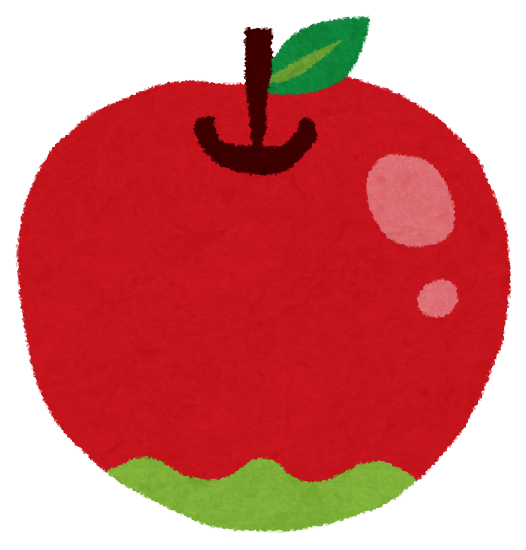 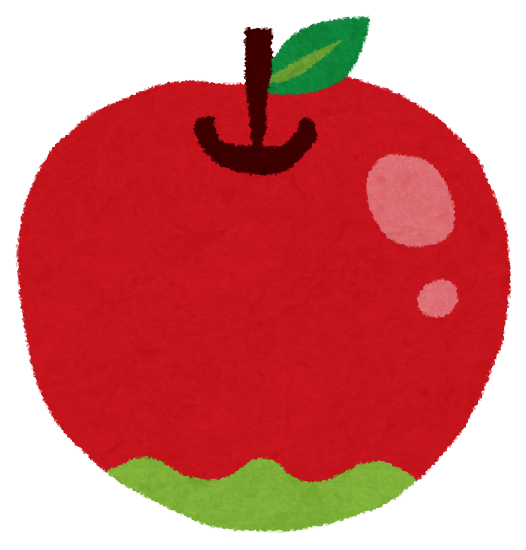 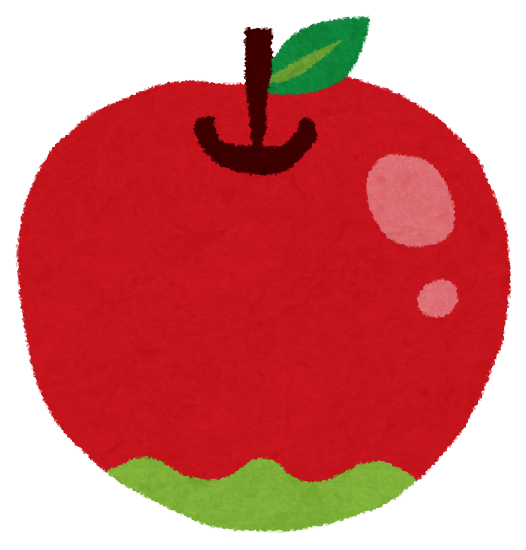 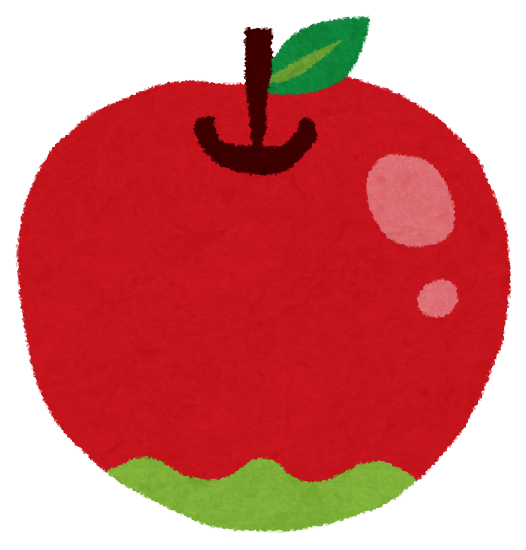 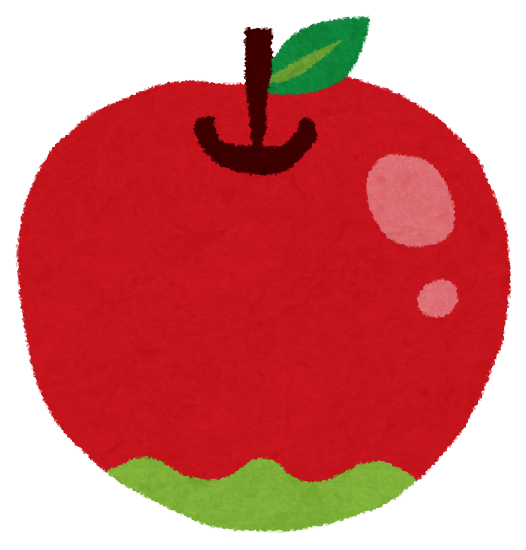 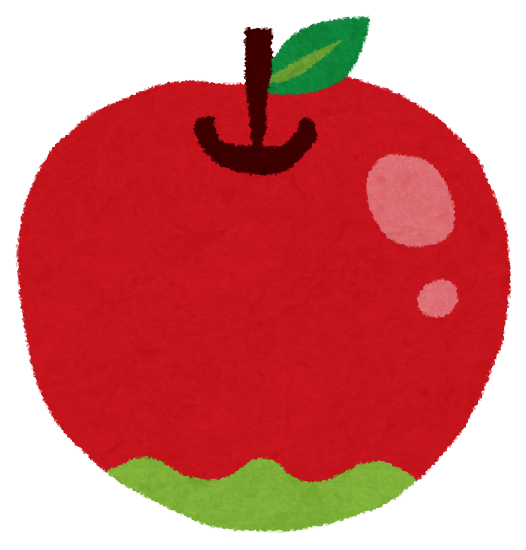 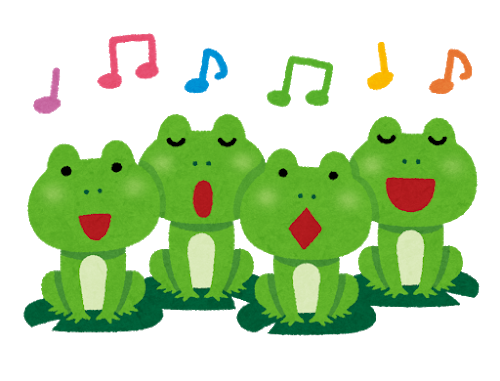 ３！
３
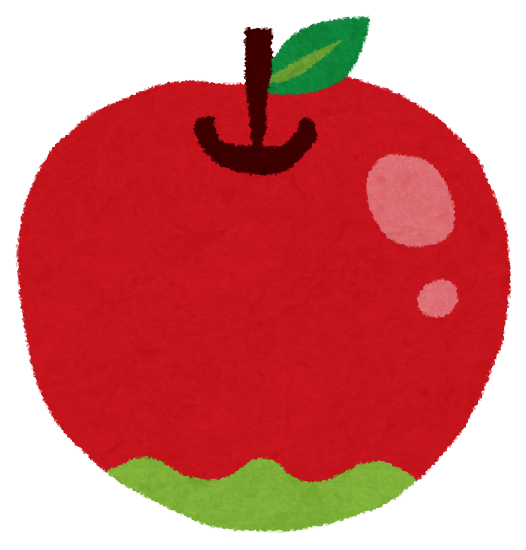 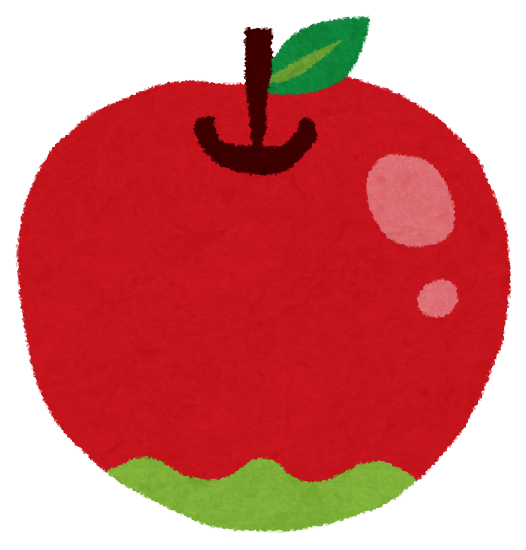 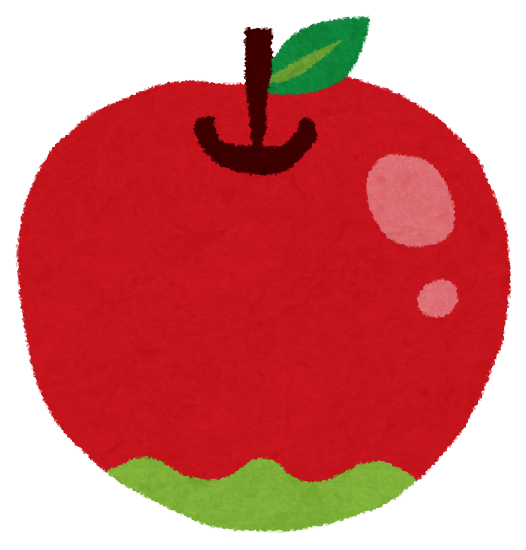 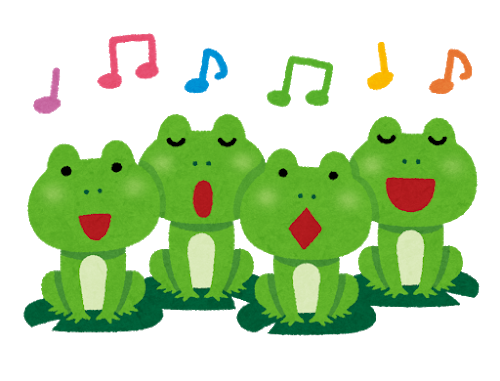 ７
９は７と？
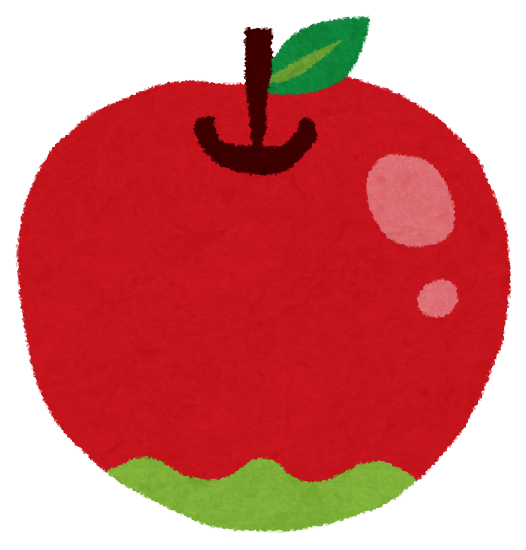 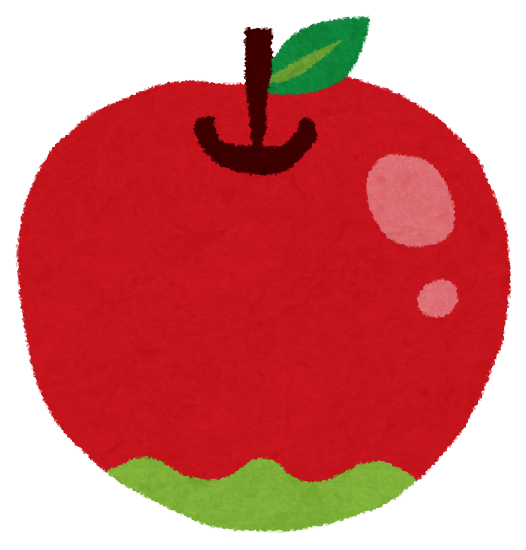 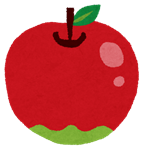 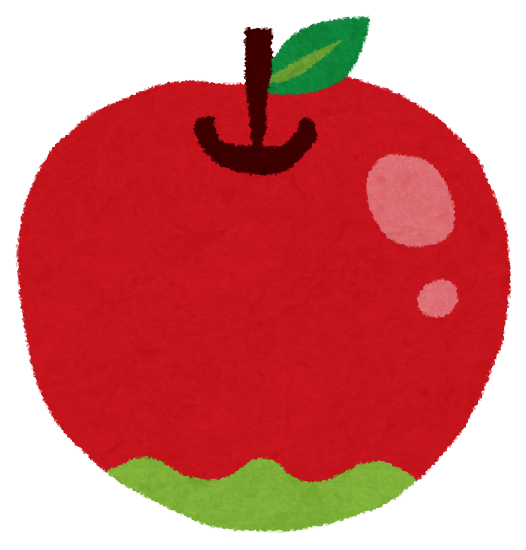 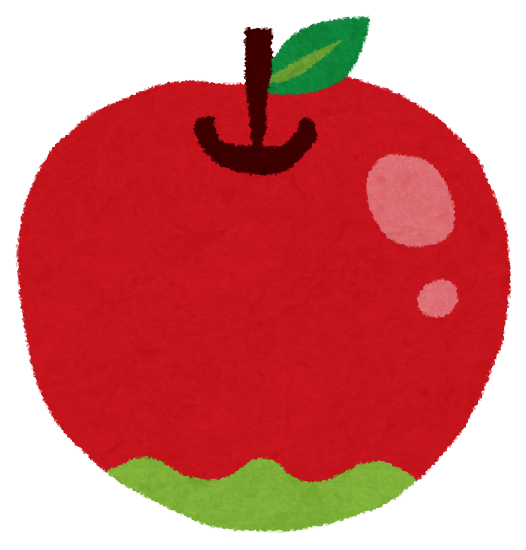 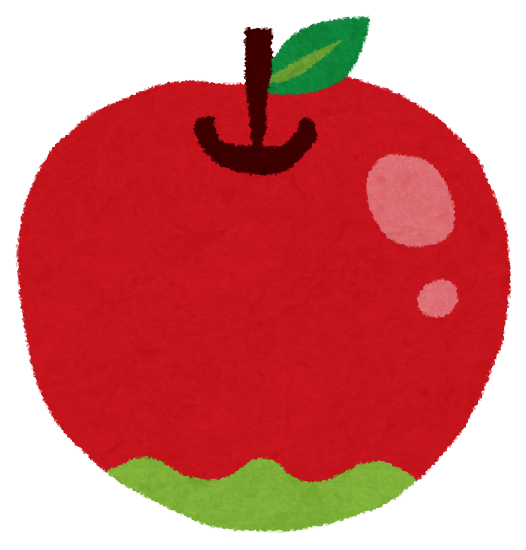 ９
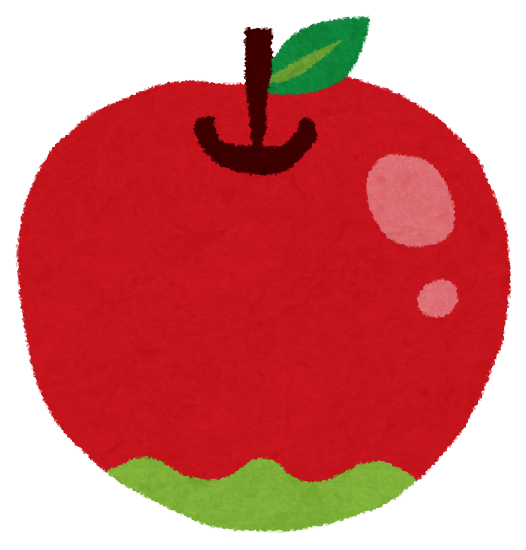 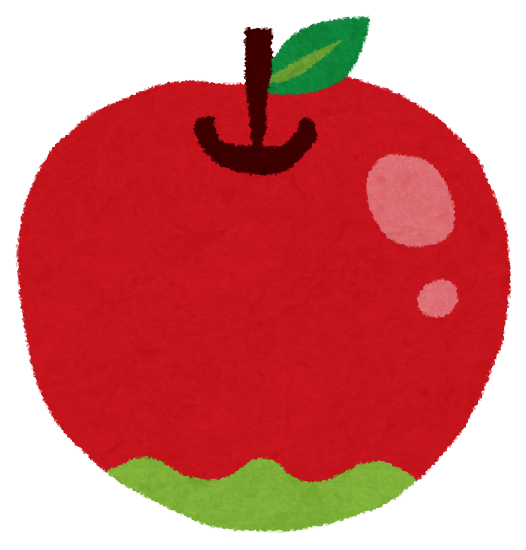 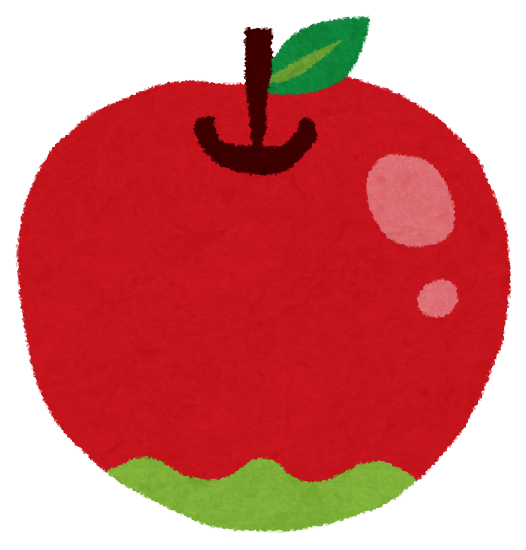 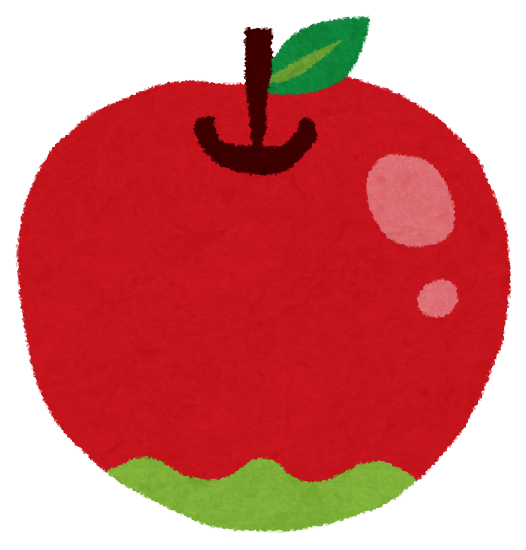 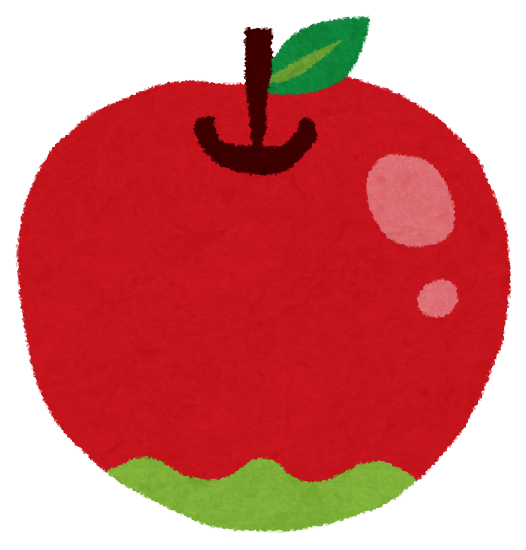 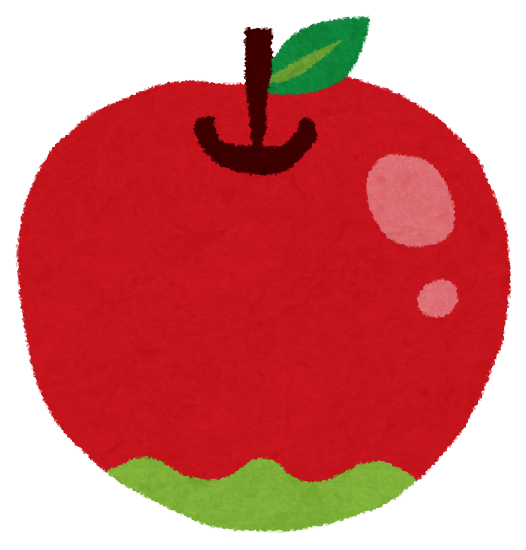 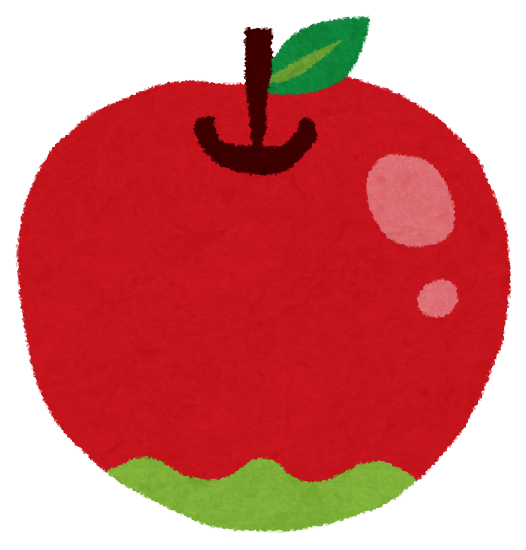 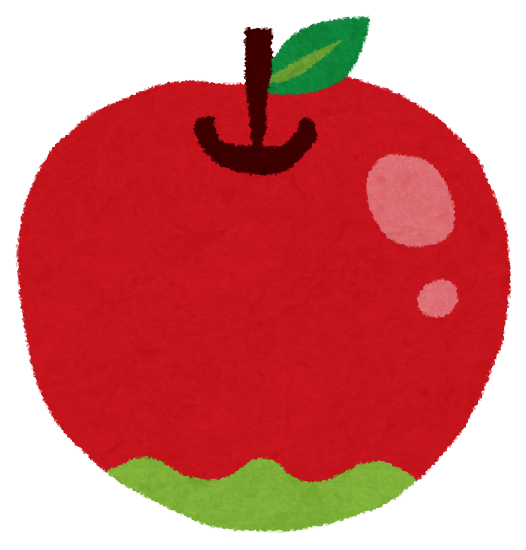 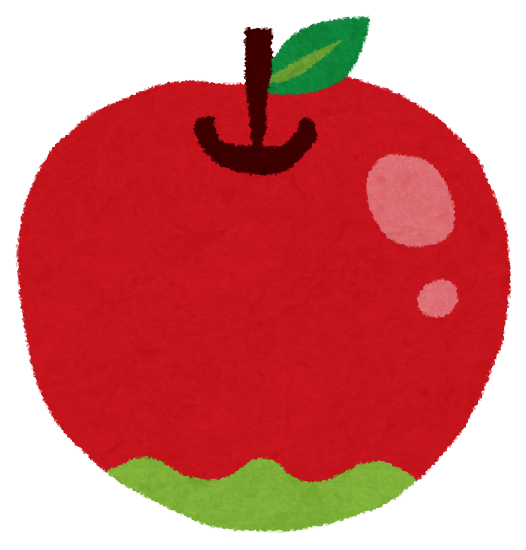 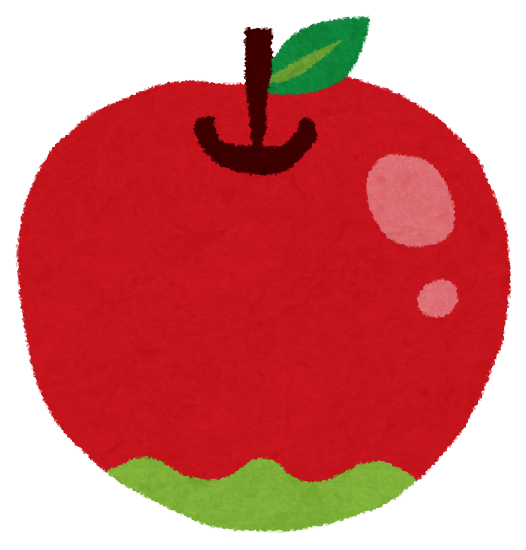 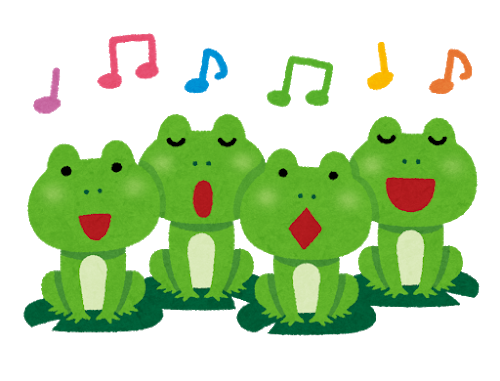 ２！
２
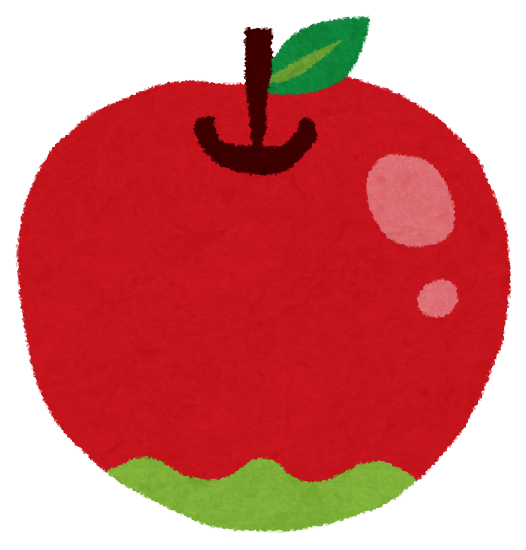 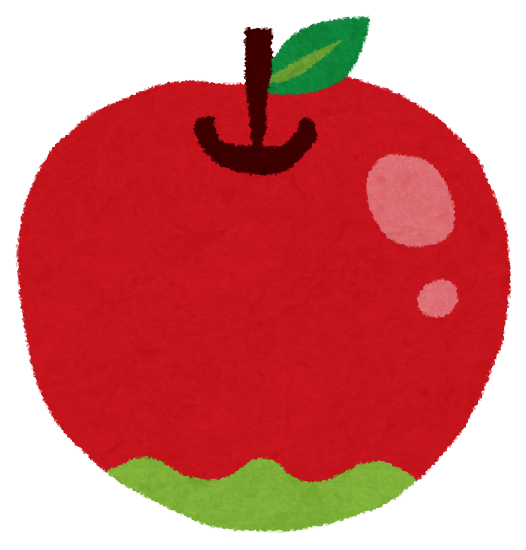 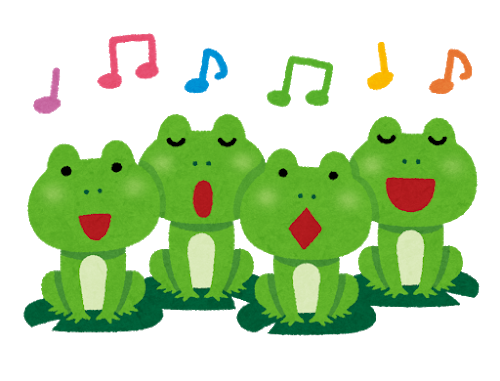 ８
９は８と？
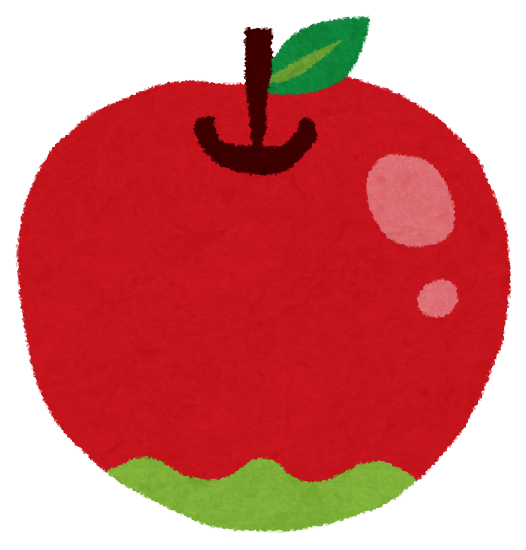 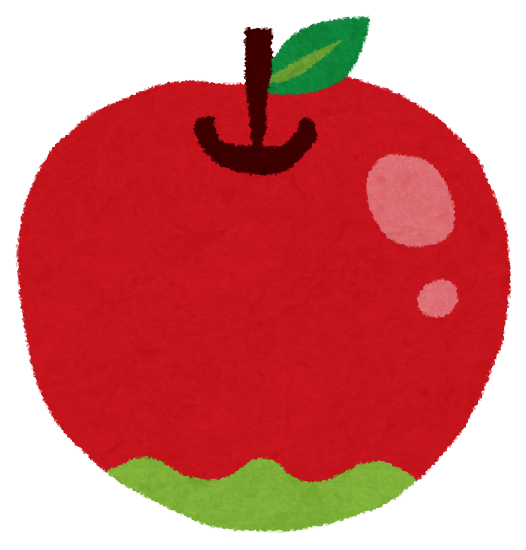 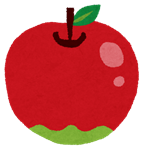 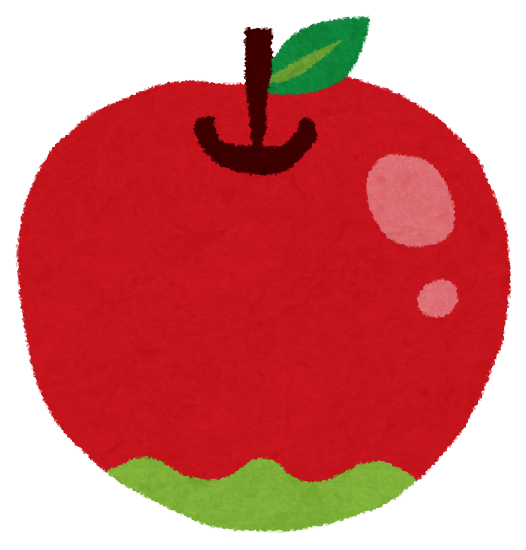 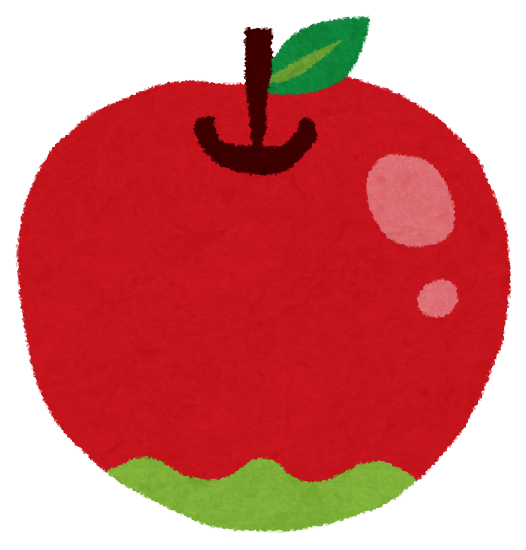 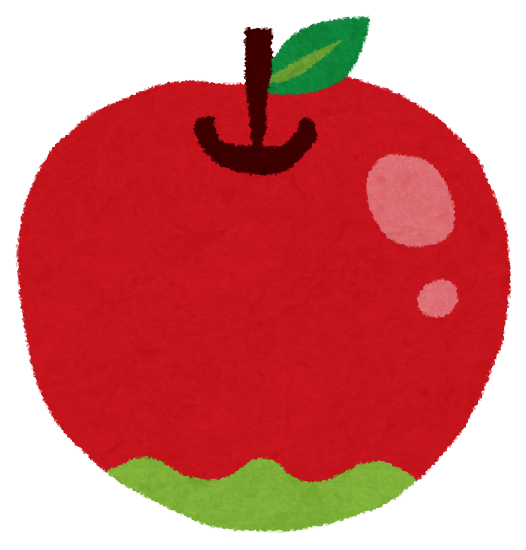 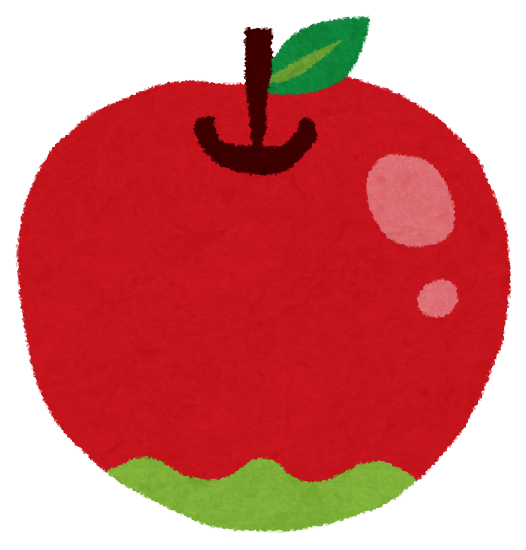 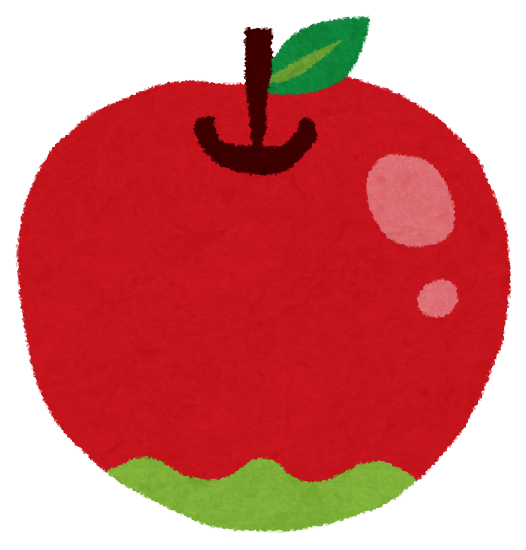 ９
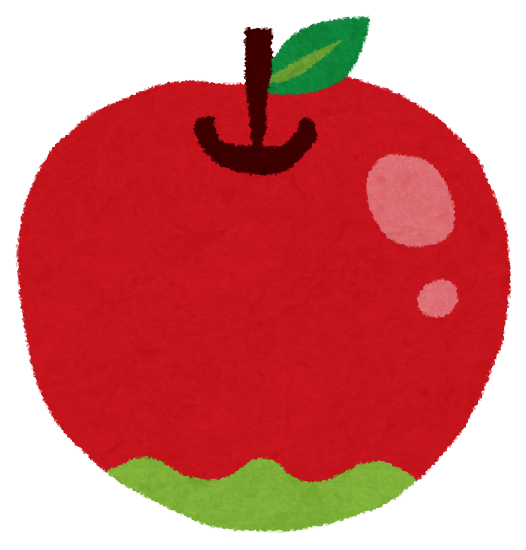 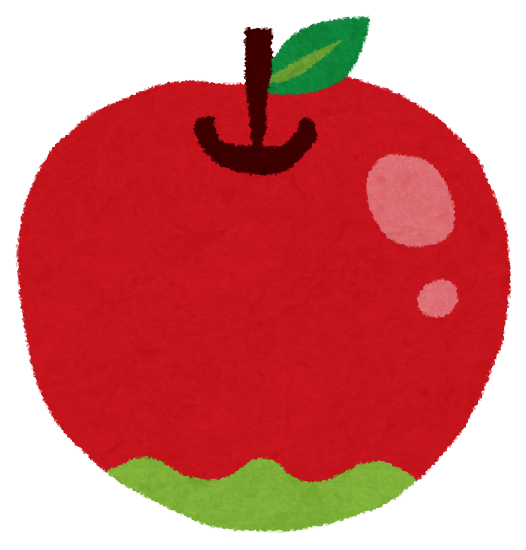 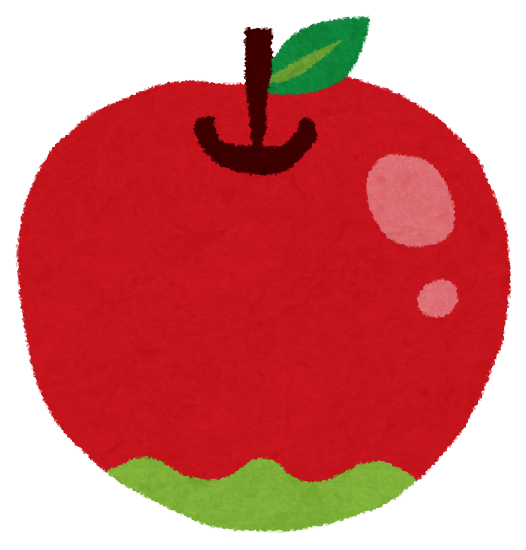 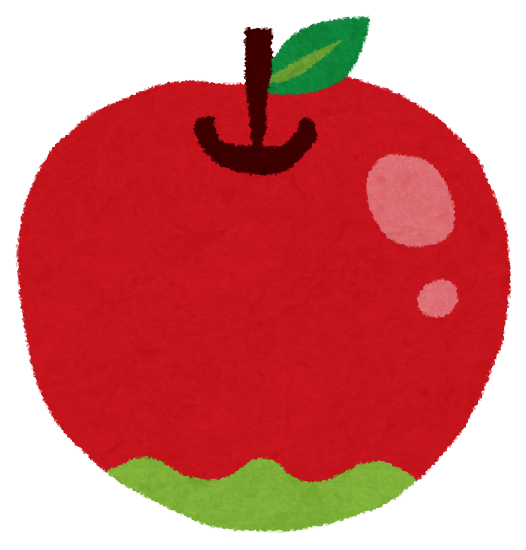 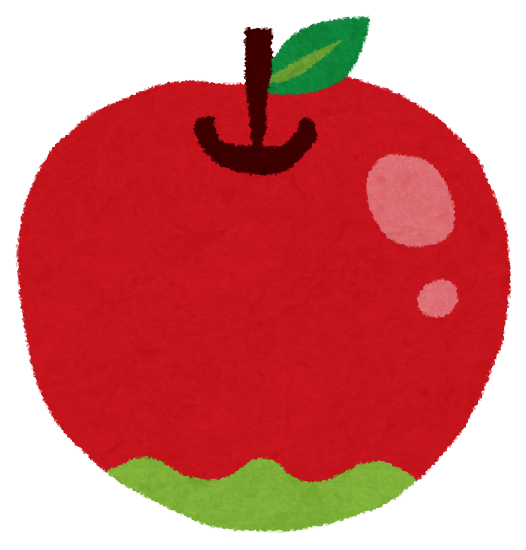 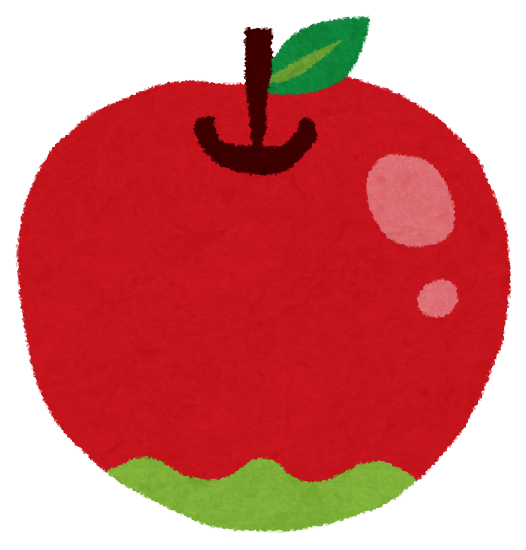 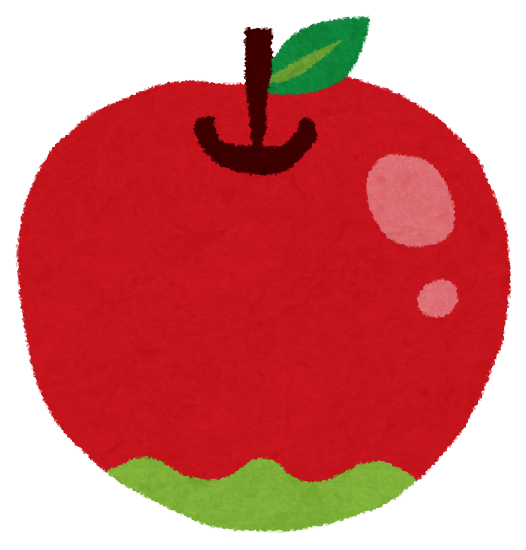 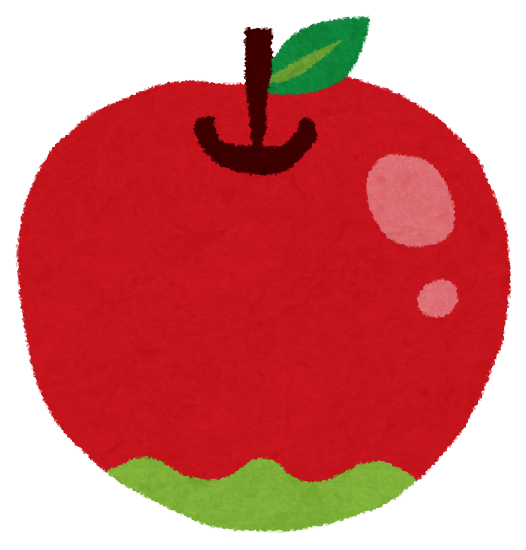 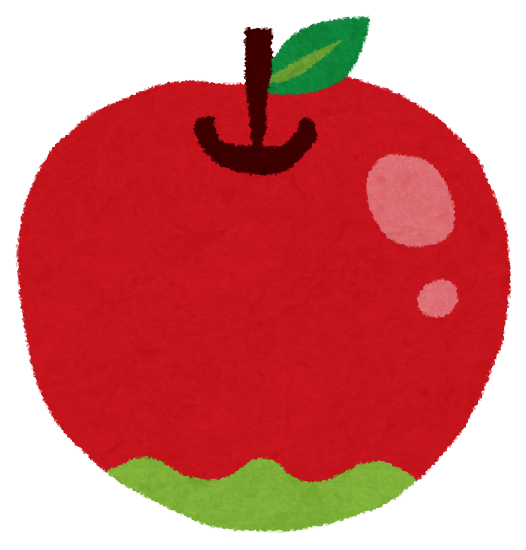 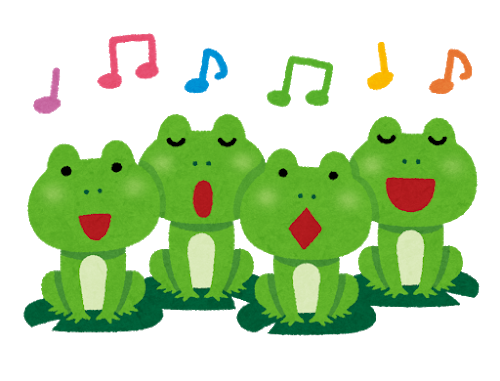 １！
１
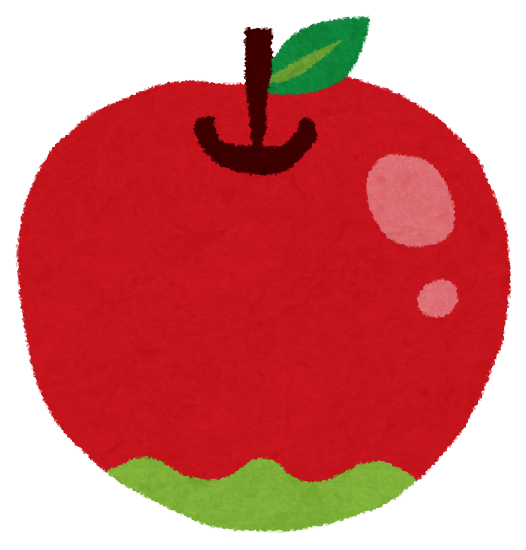 ゆびをつかわないで、いえるようになろう♪
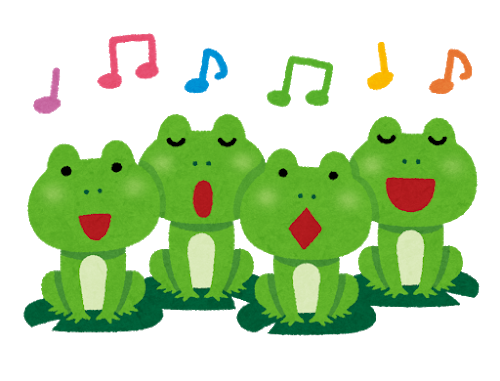 １０のかずラップはじめるよ♪
１０
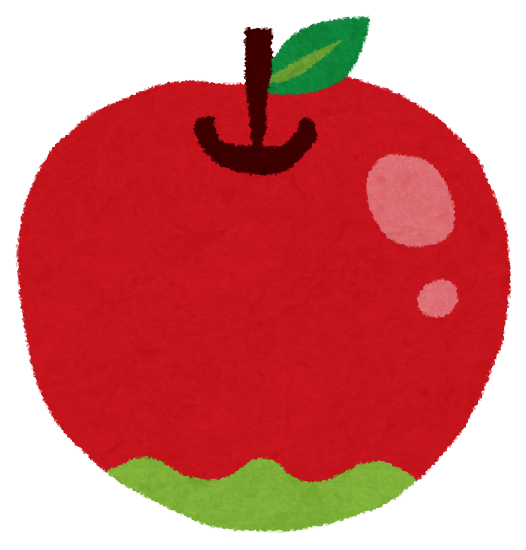 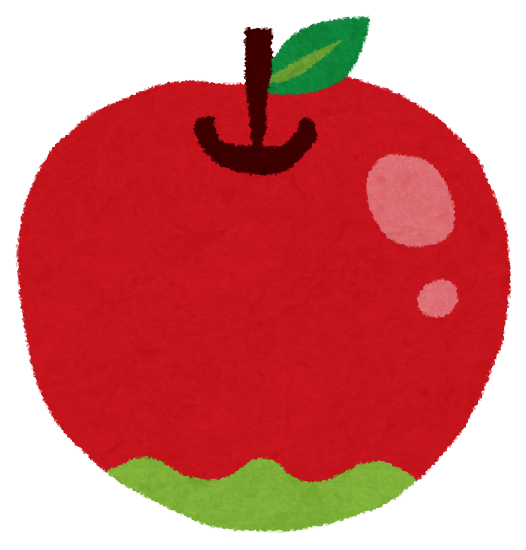 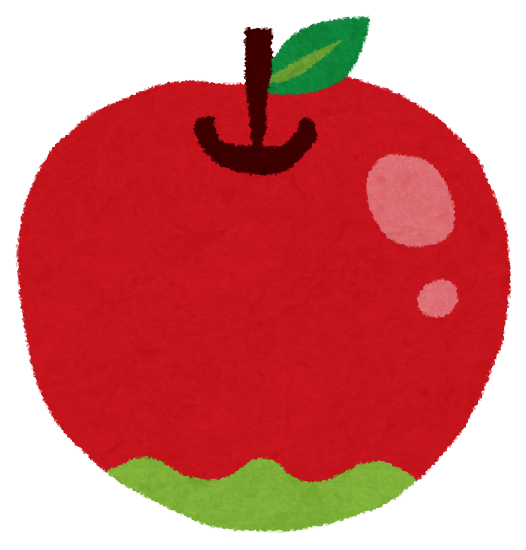 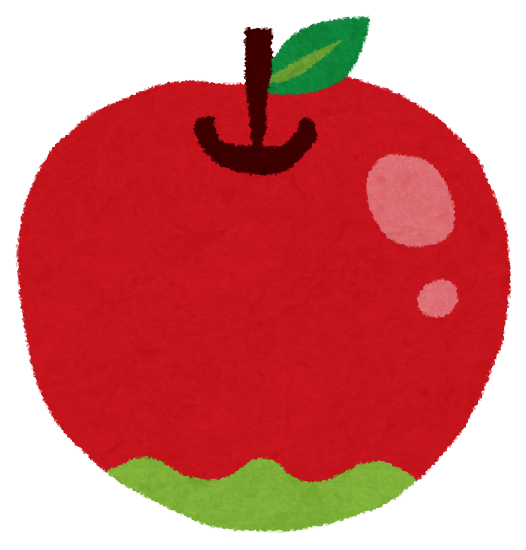 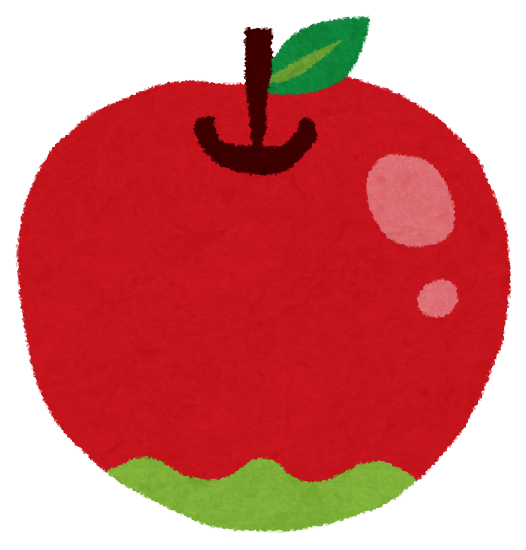 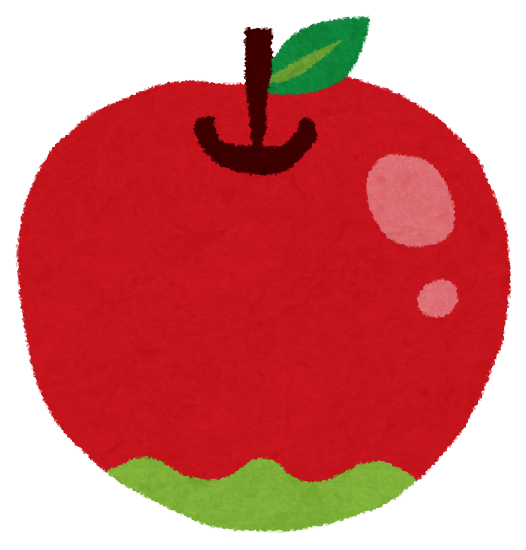 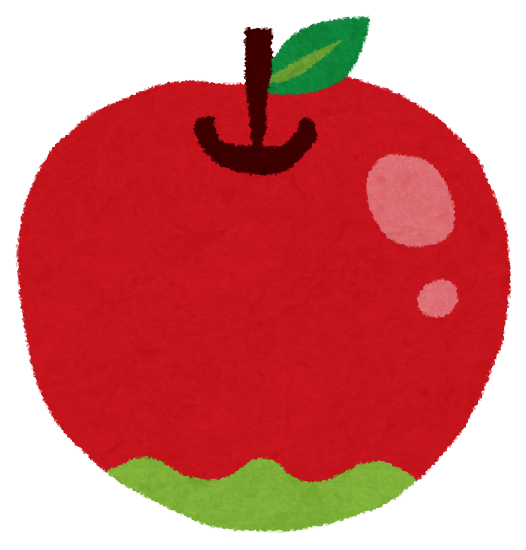 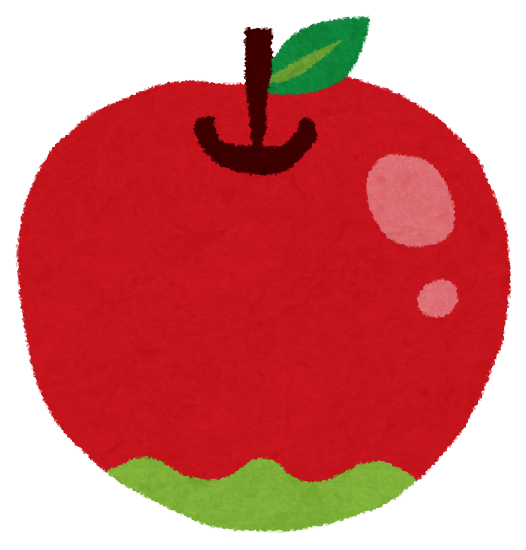 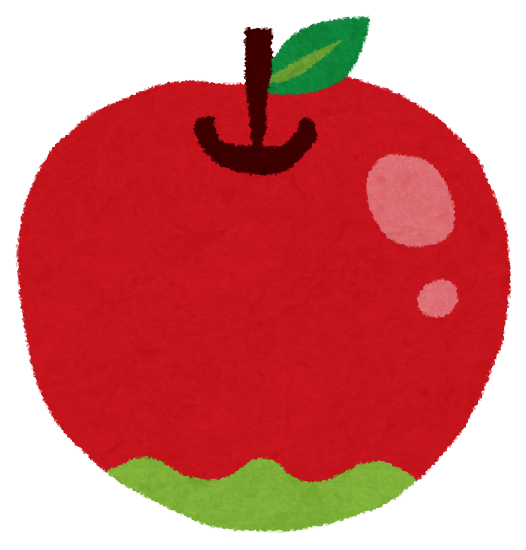 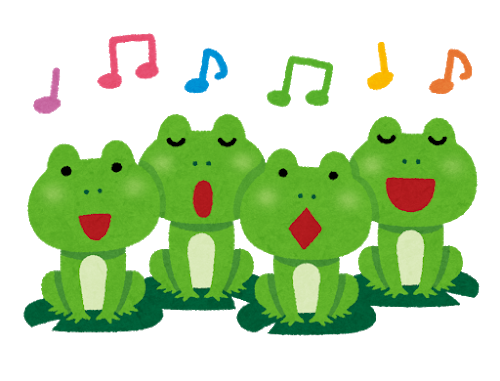 １
１０は１と？
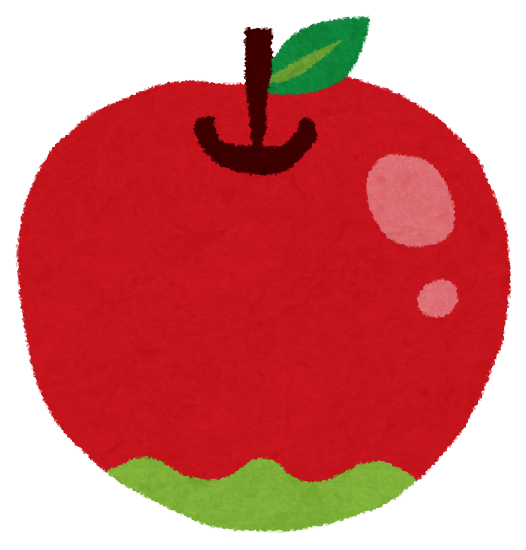 １０
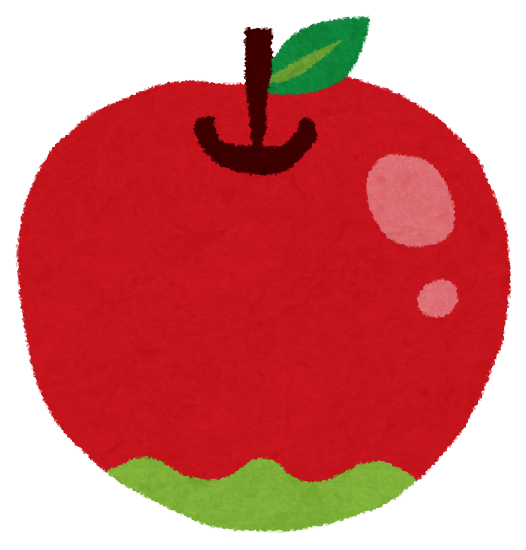 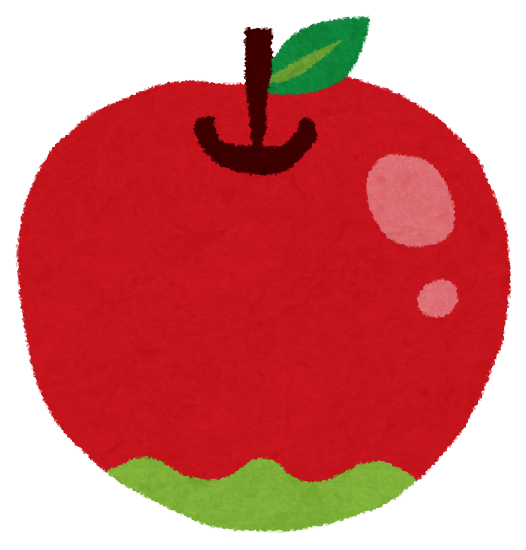 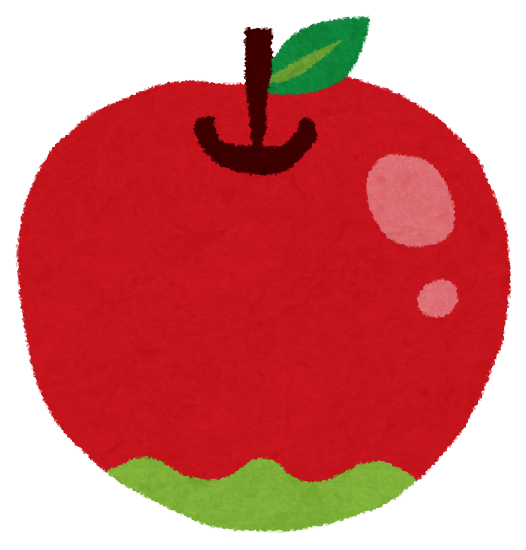 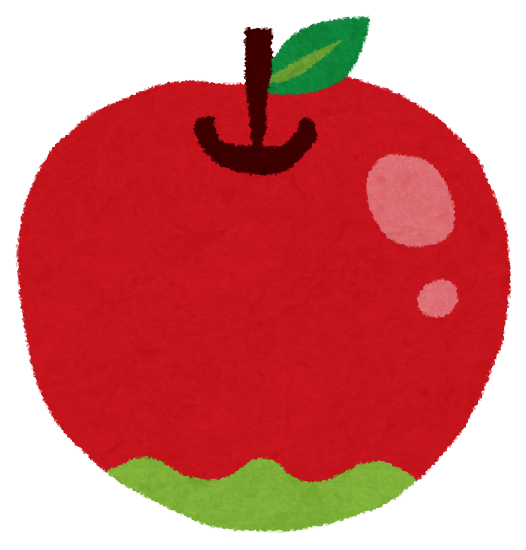 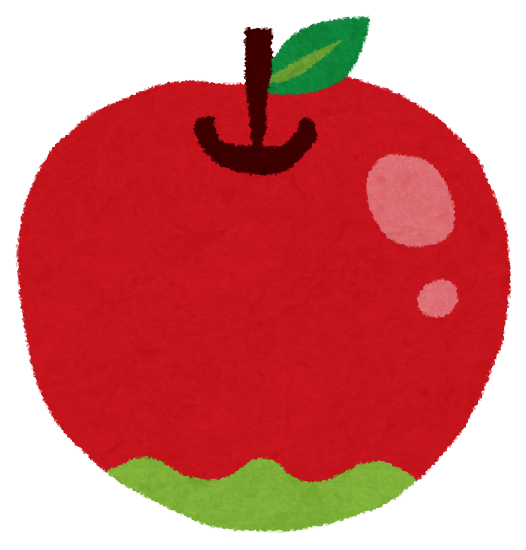 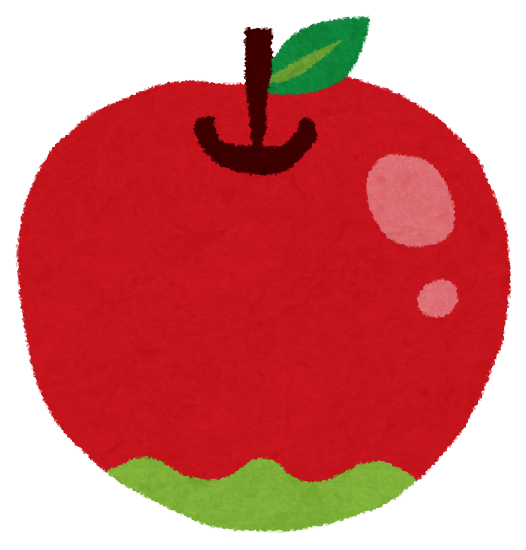 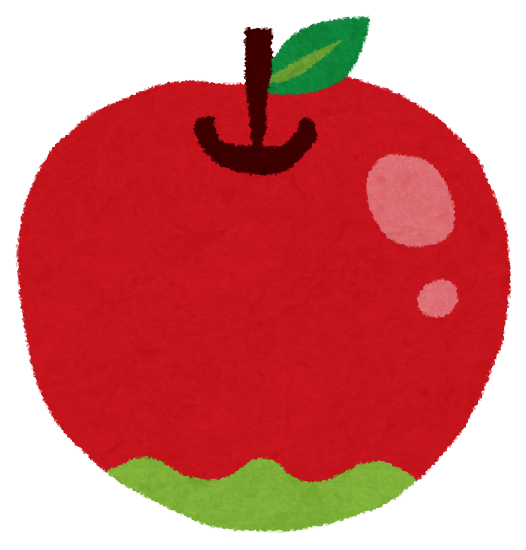 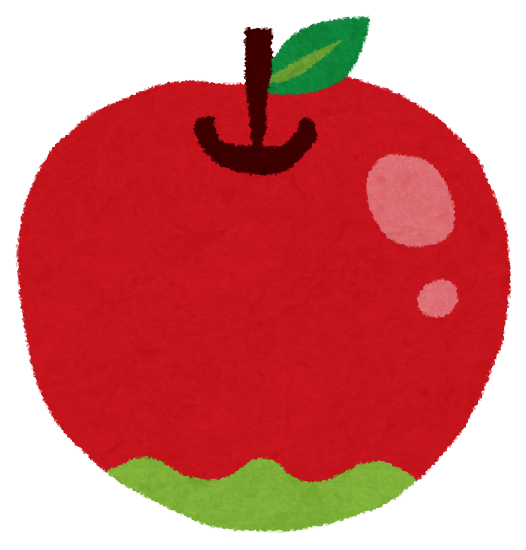 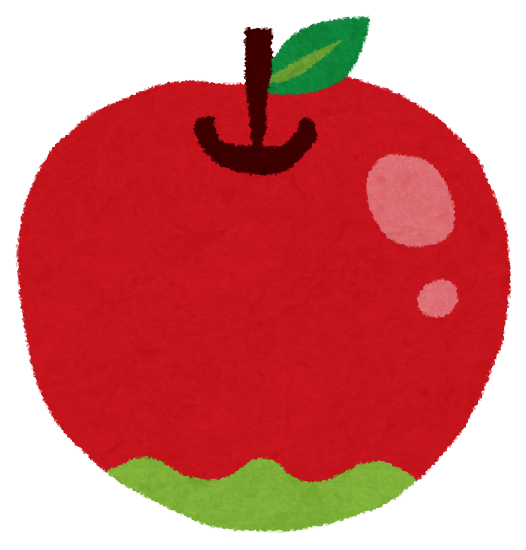 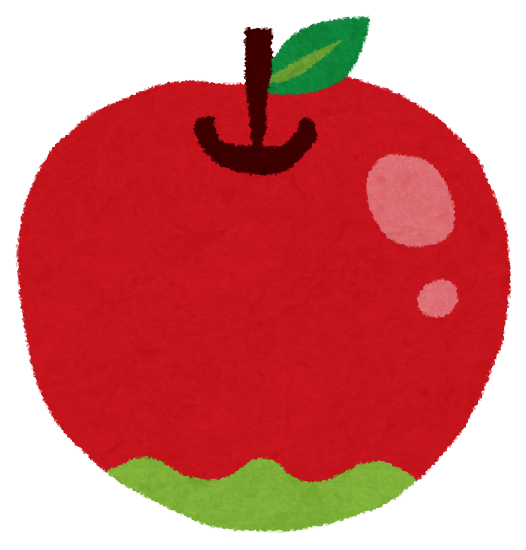 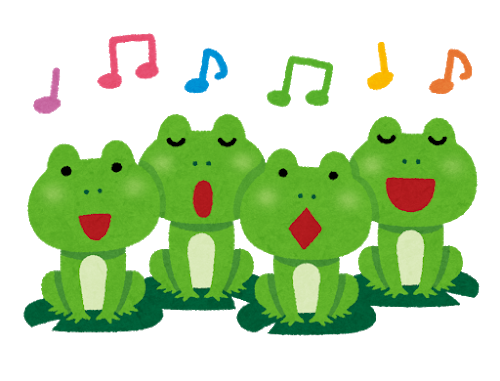 ９！
９
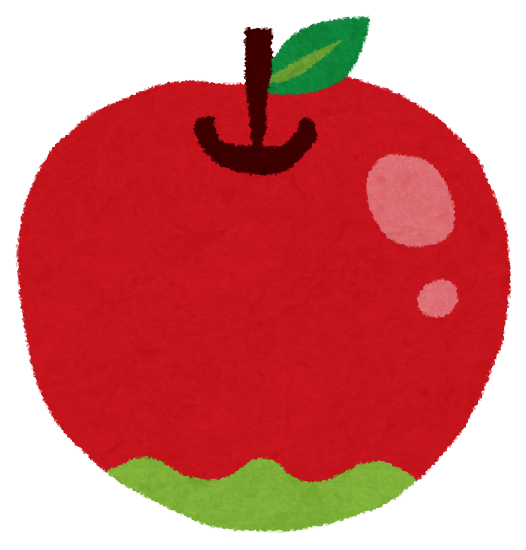 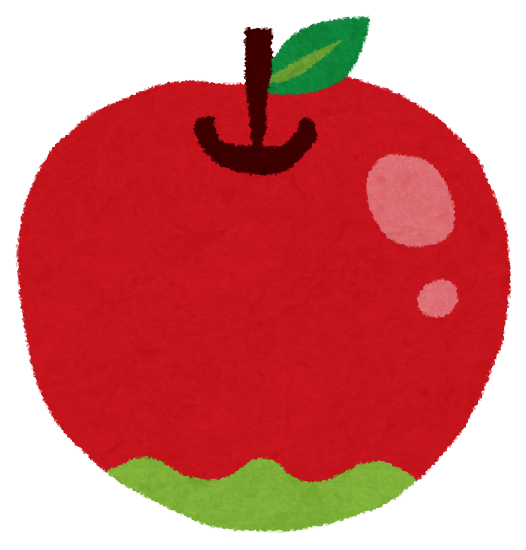 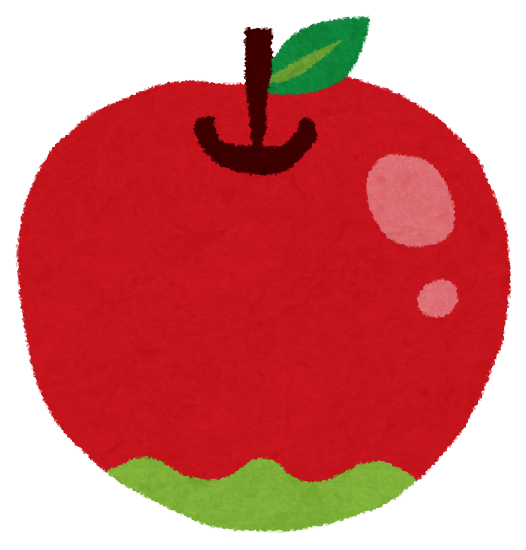 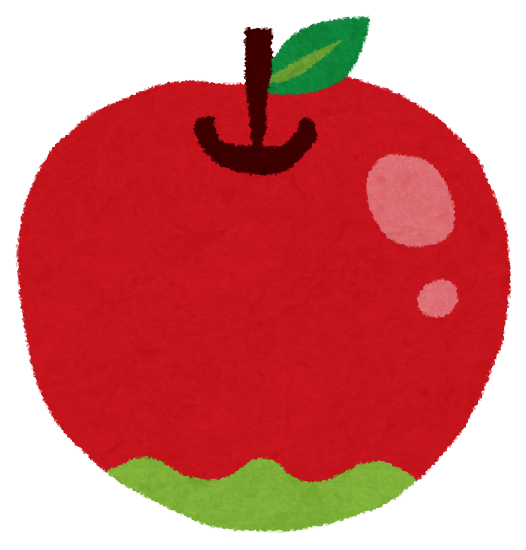 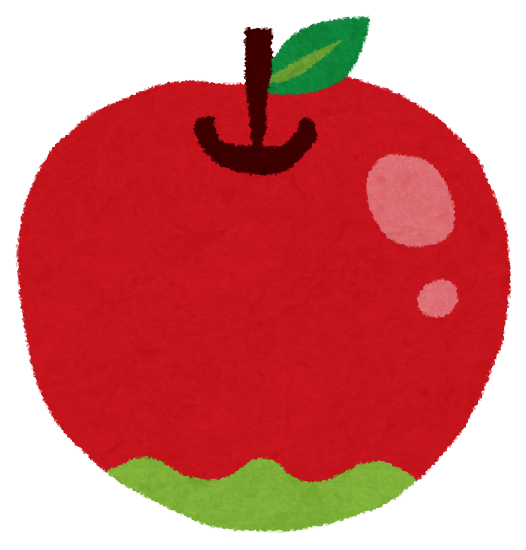 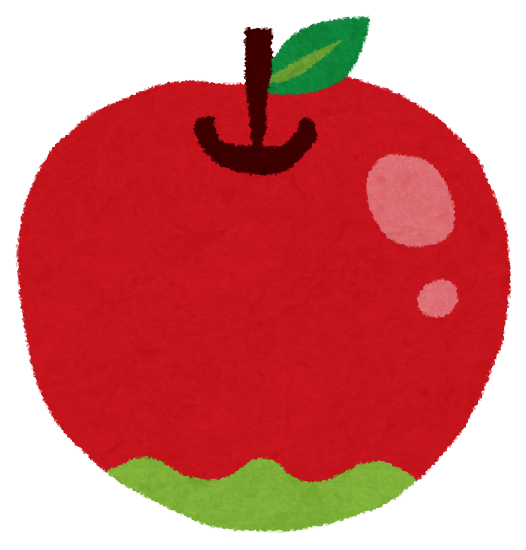 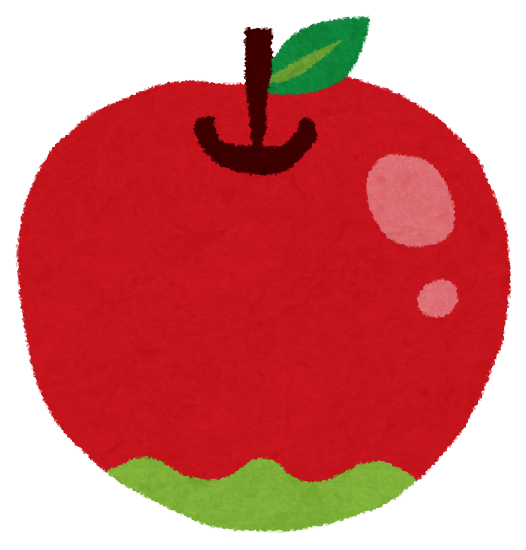 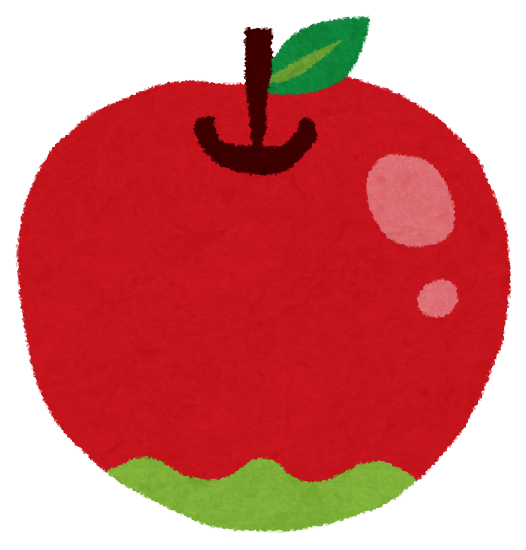 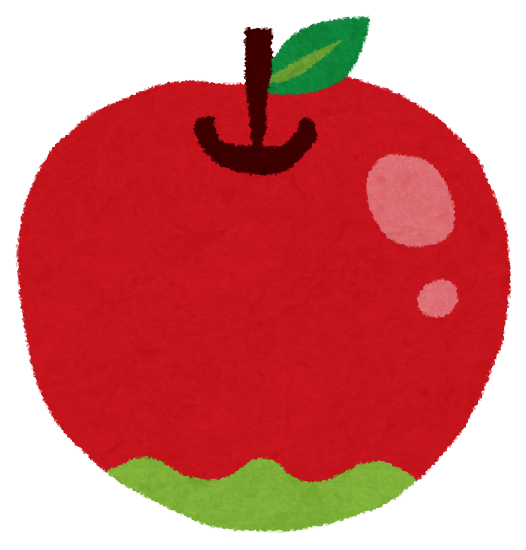 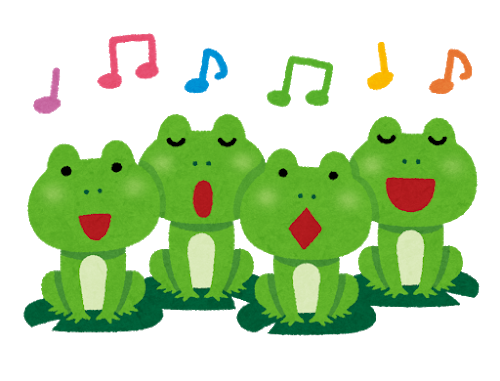 ２
１０は２と？
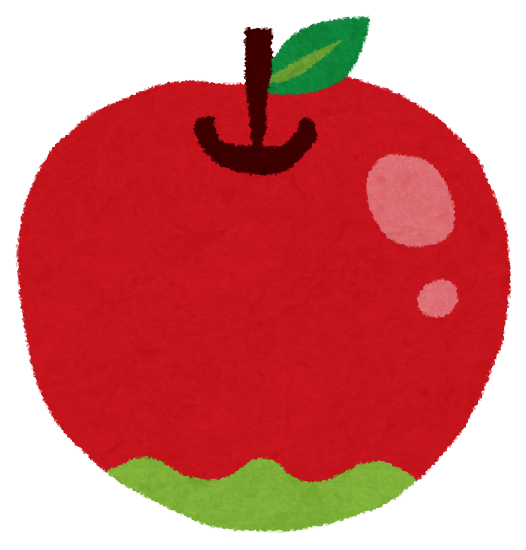 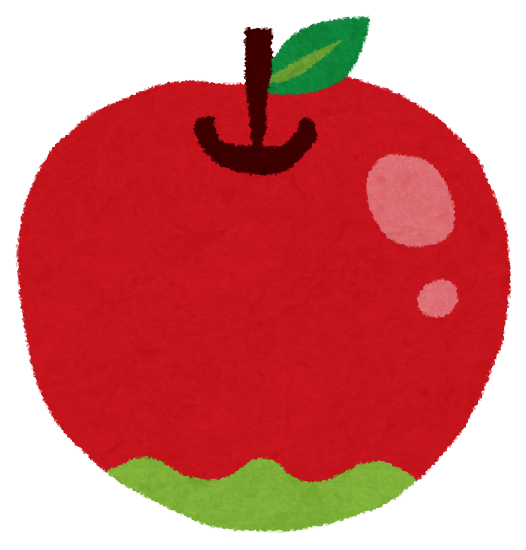 １０
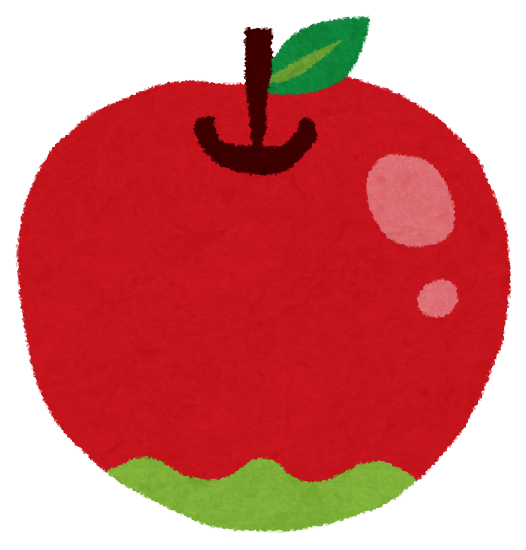 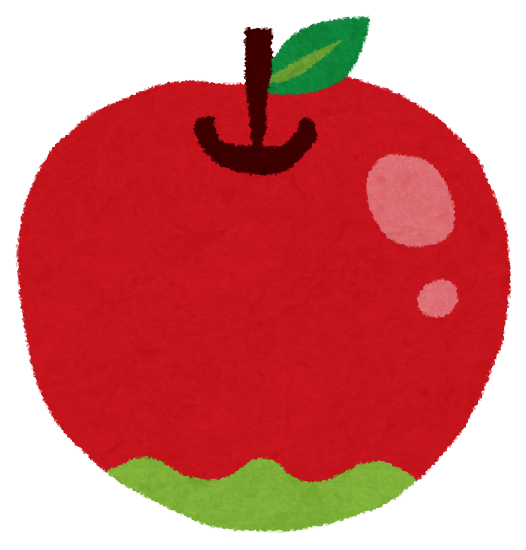 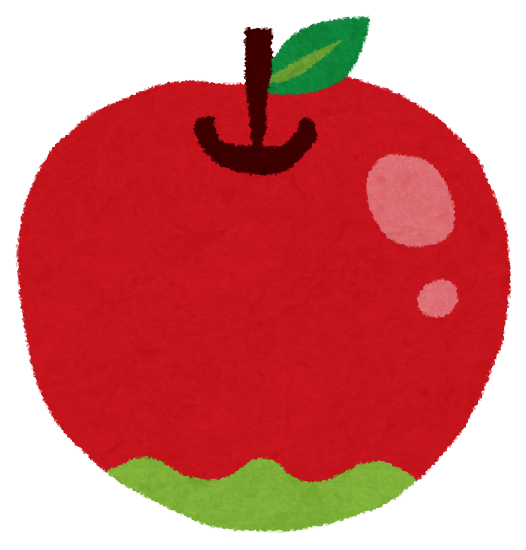 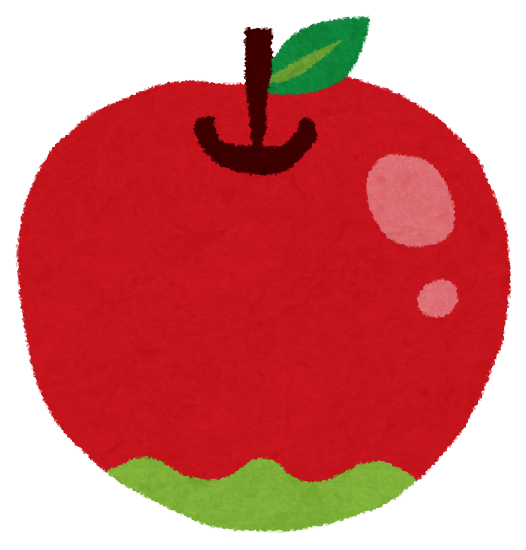 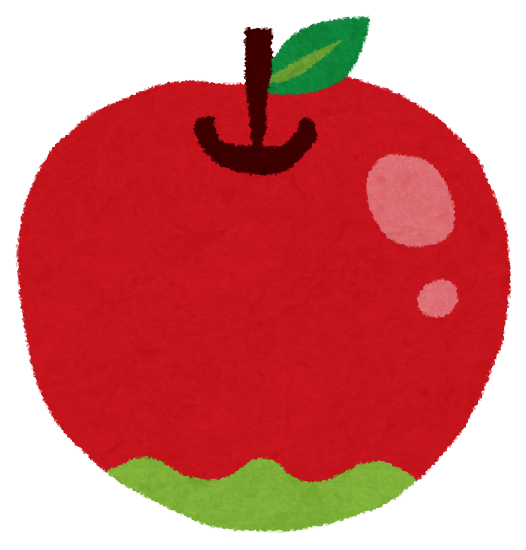 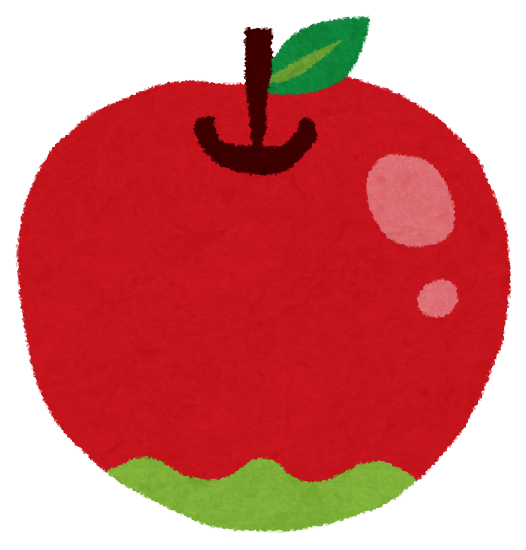 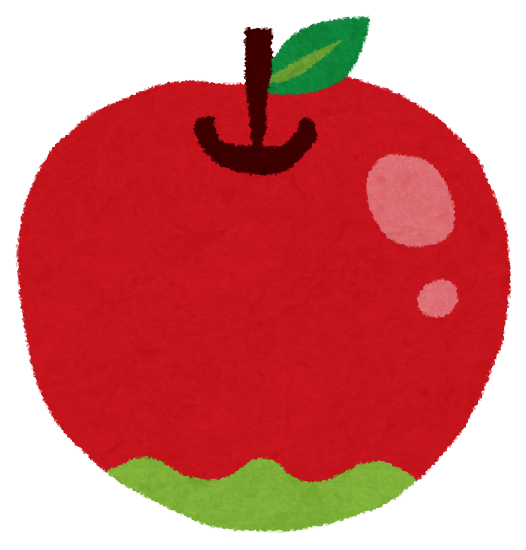 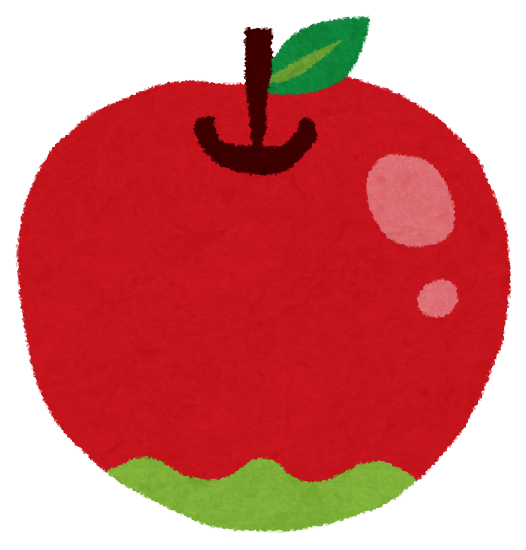 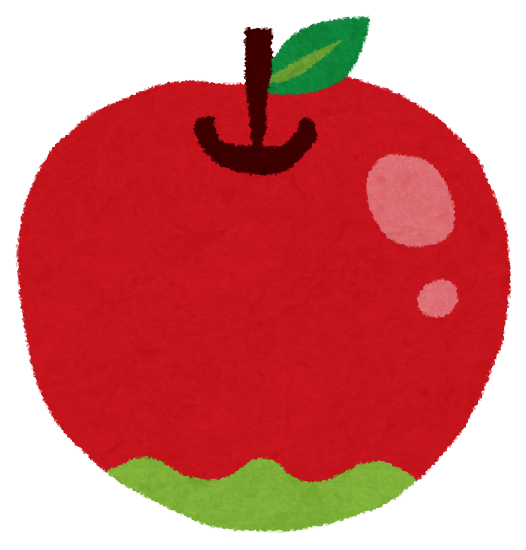 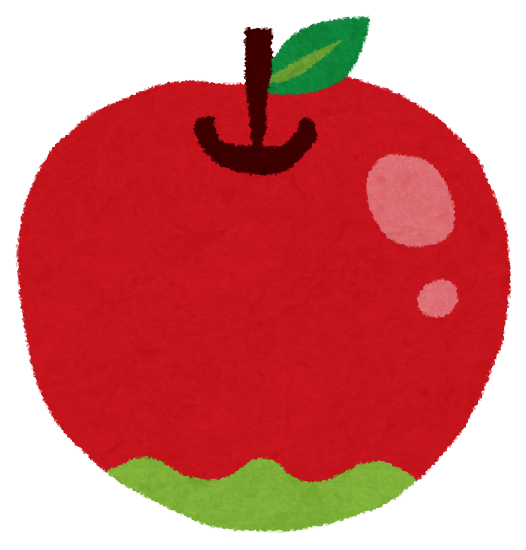 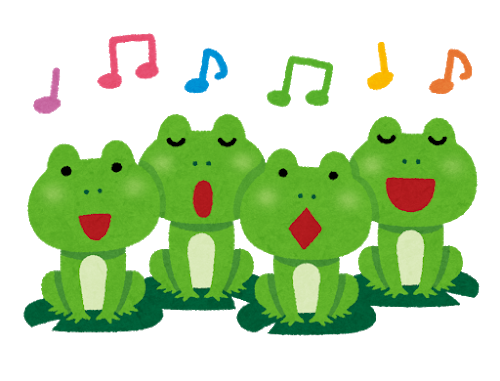 ８！
８
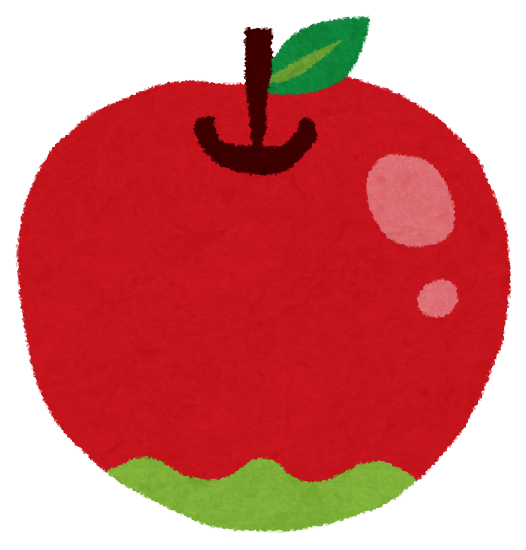 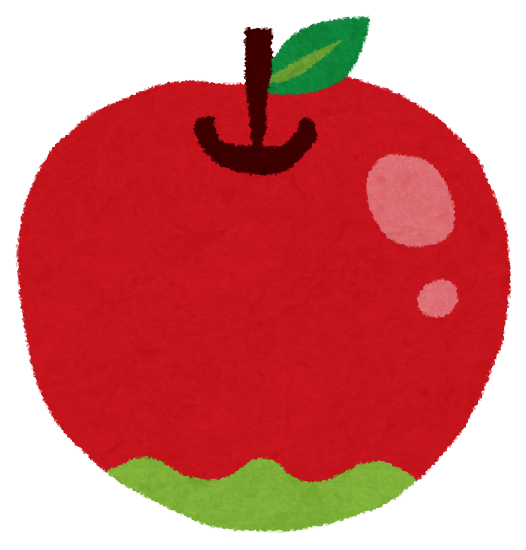 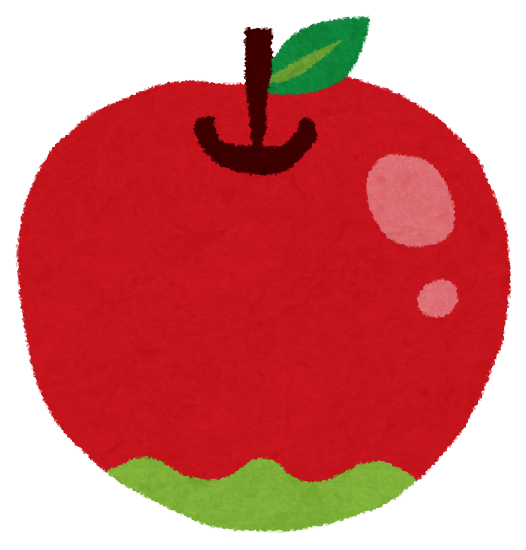 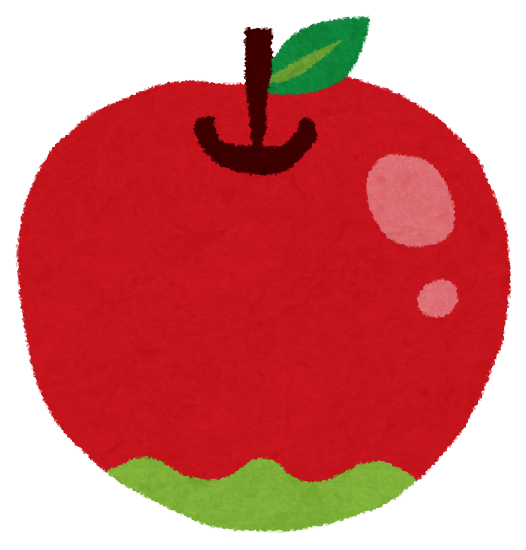 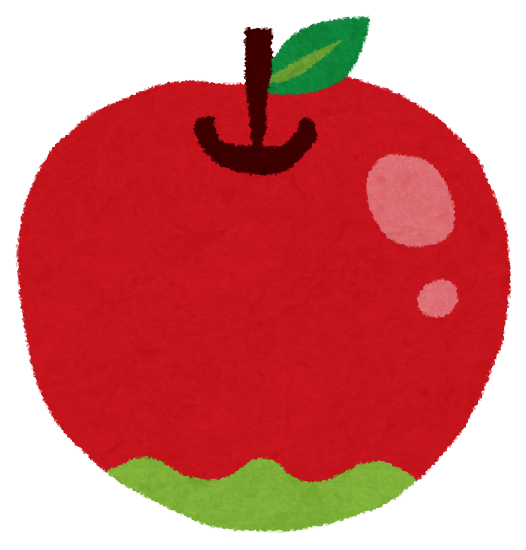 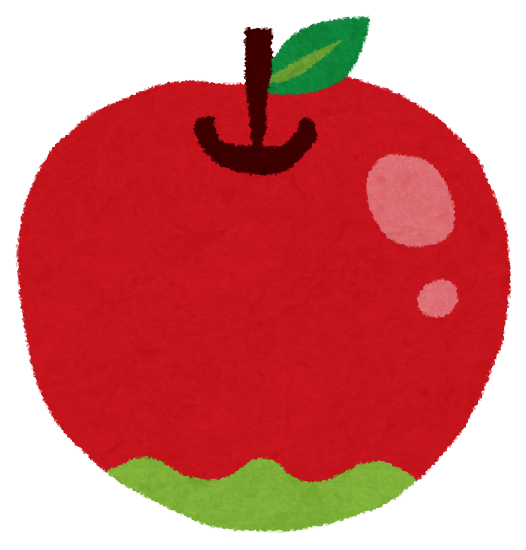 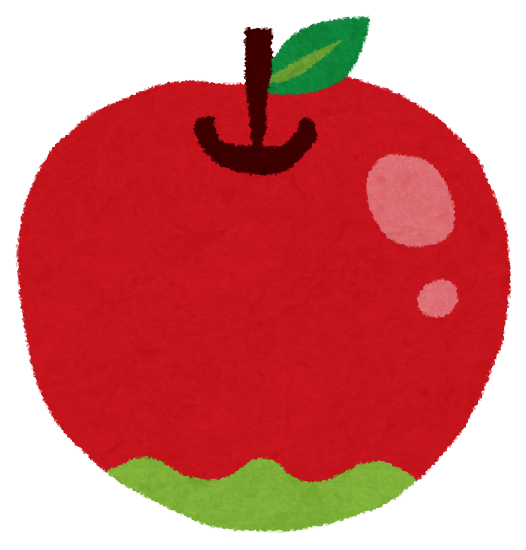 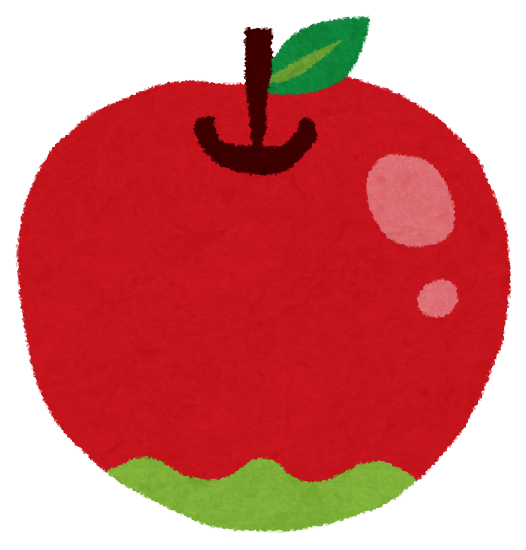 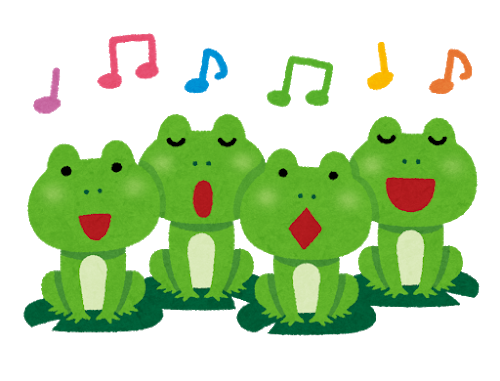 ３
１０は３と？
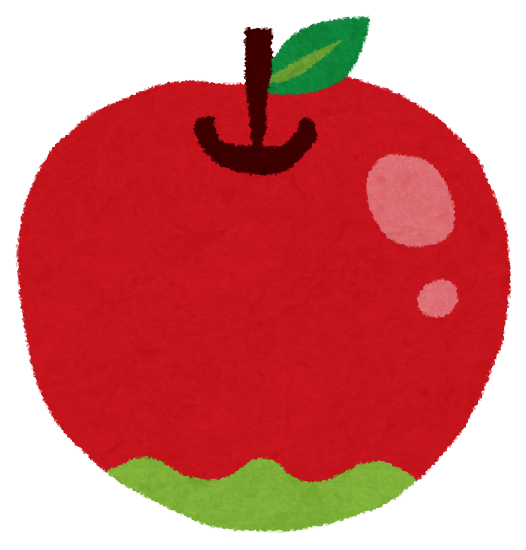 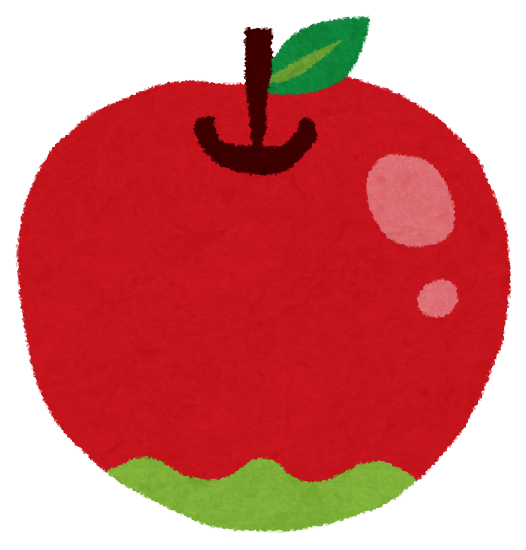 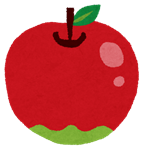 １０
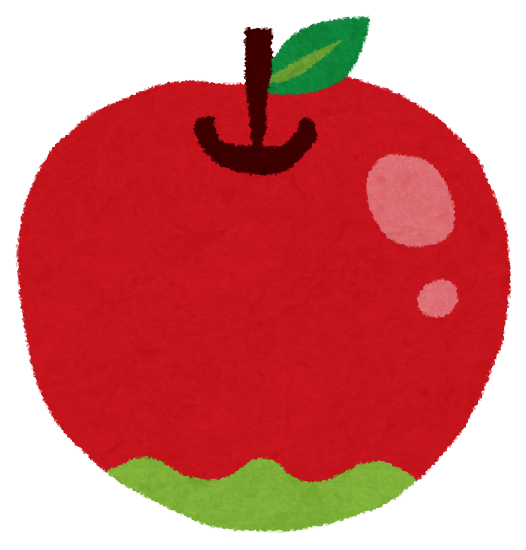 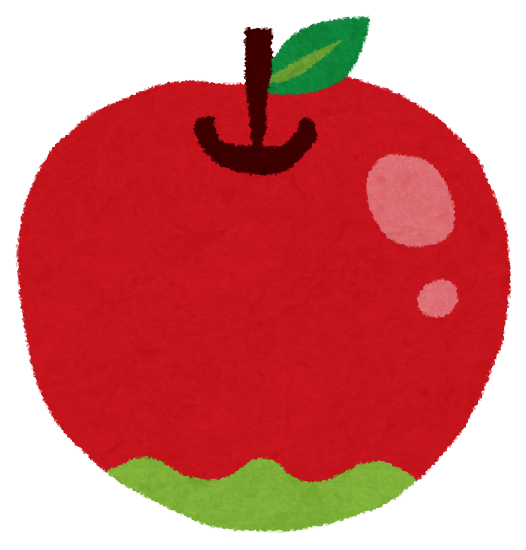 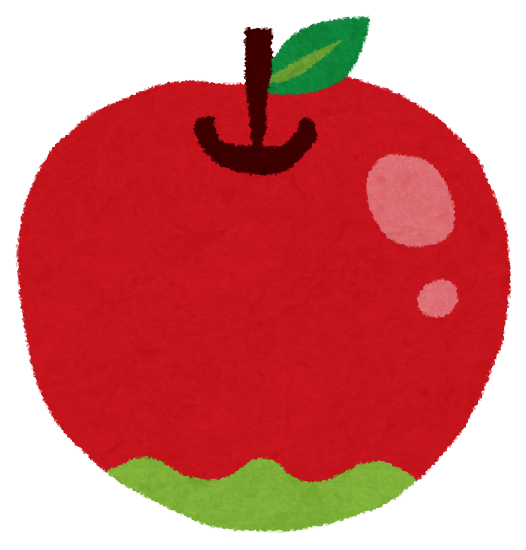 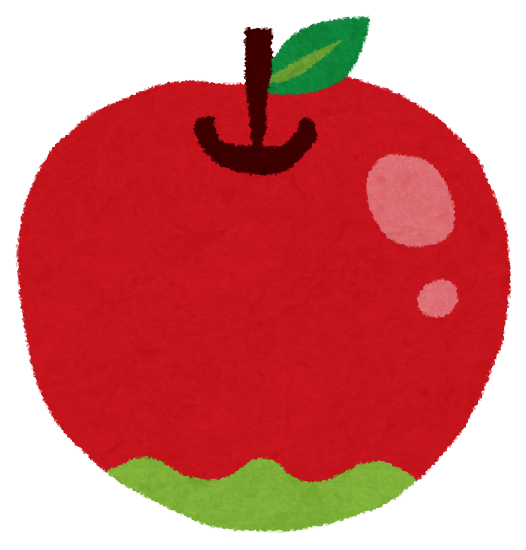 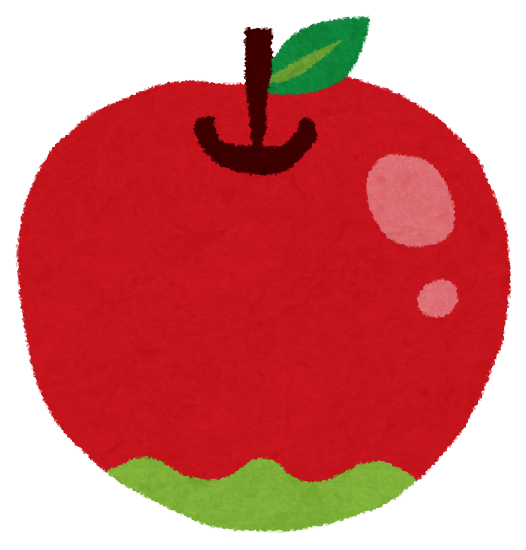 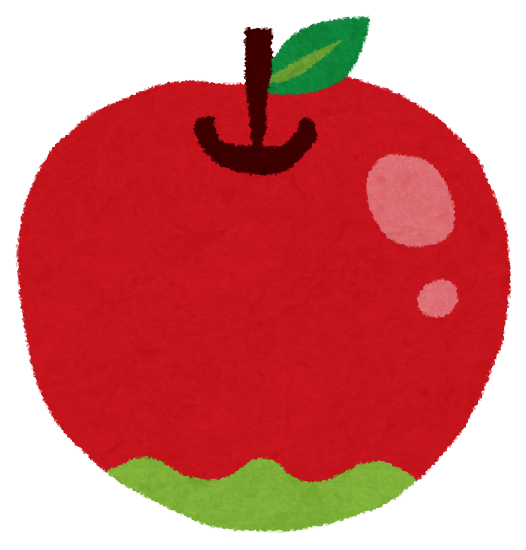 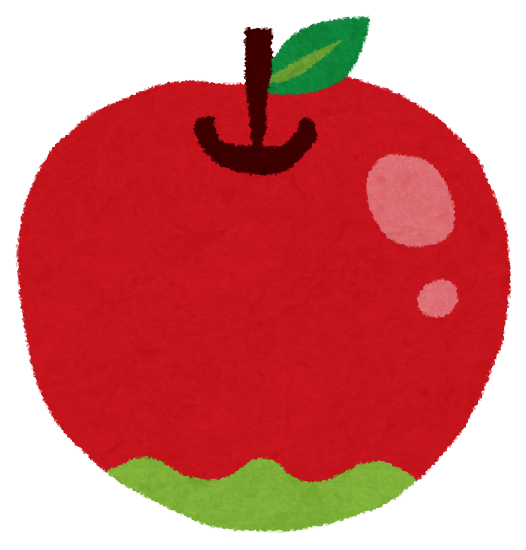 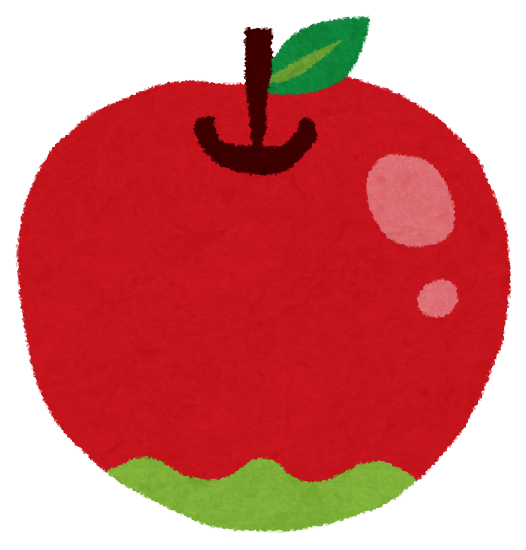 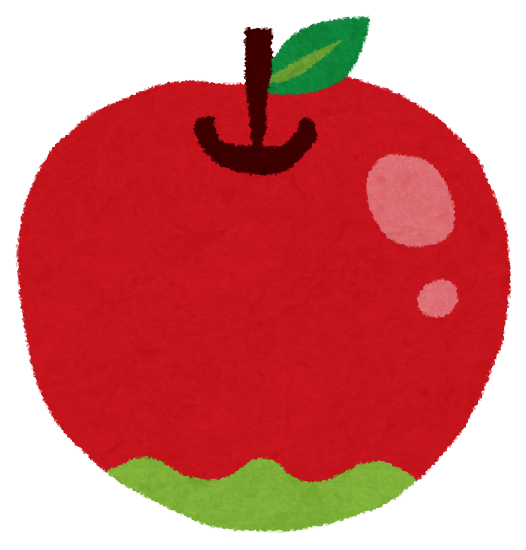 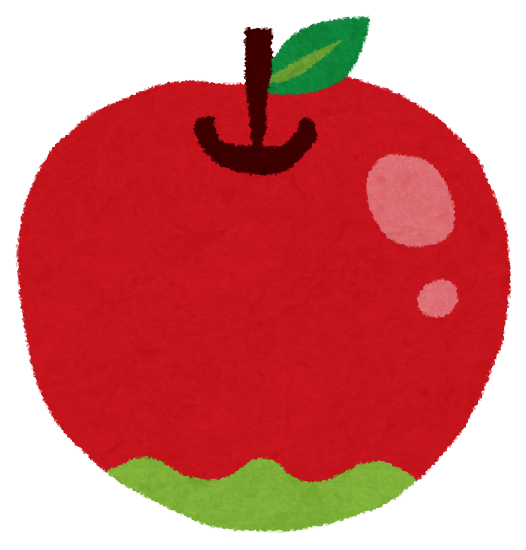 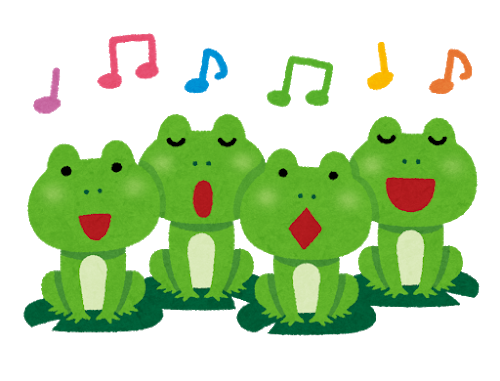 ７！
７
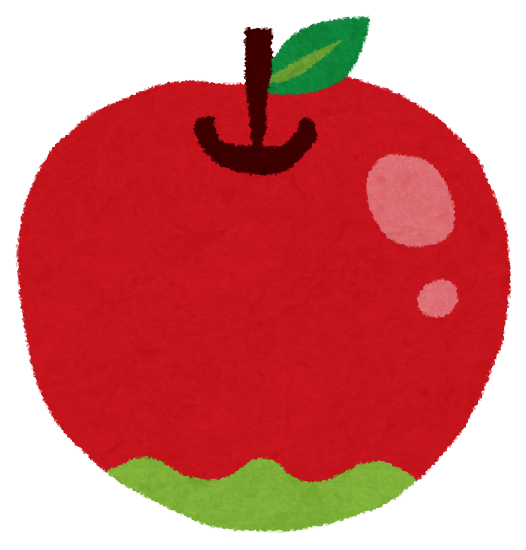 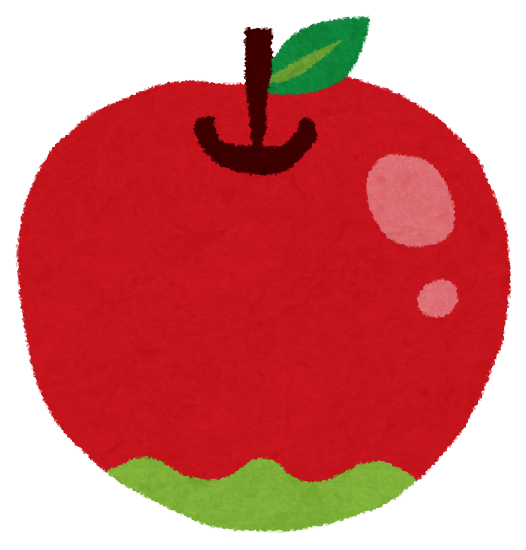 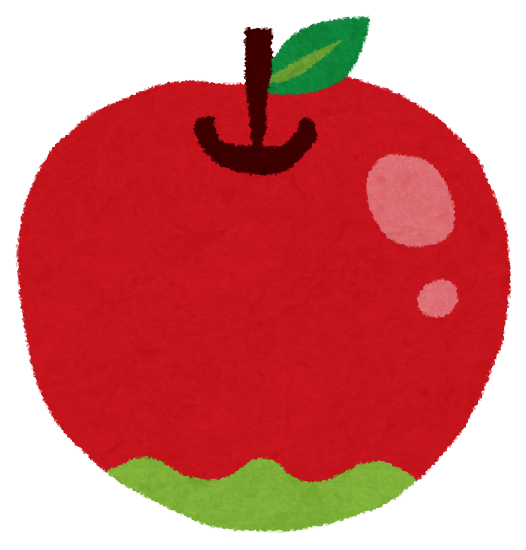 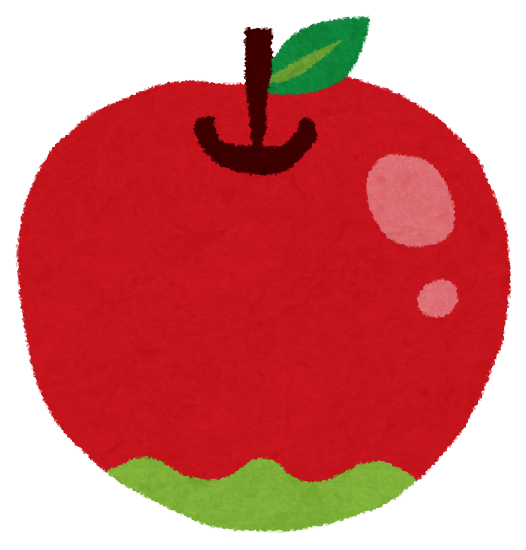 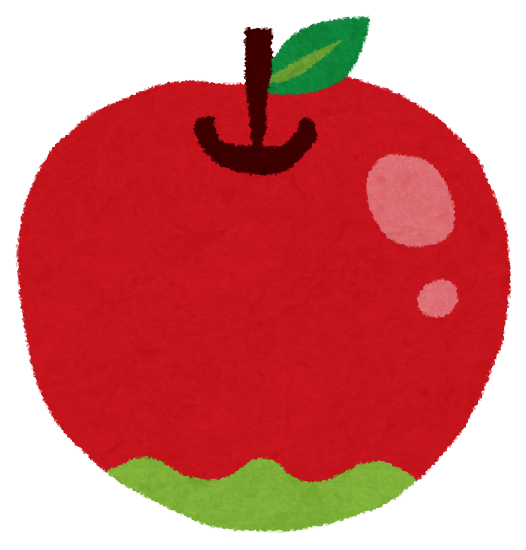 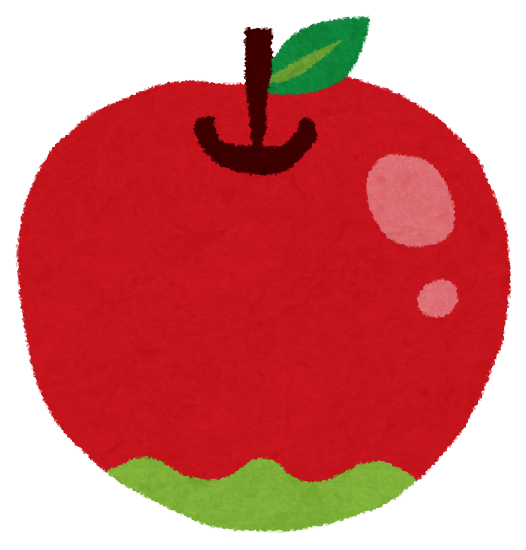 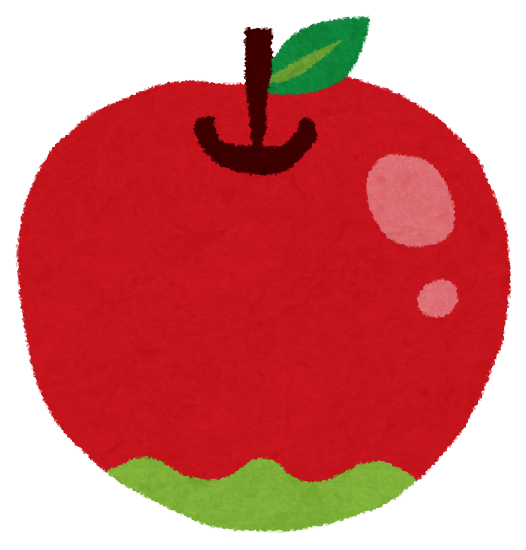 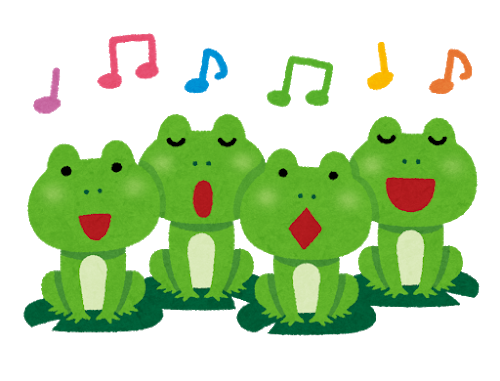 ４
１０は４と？
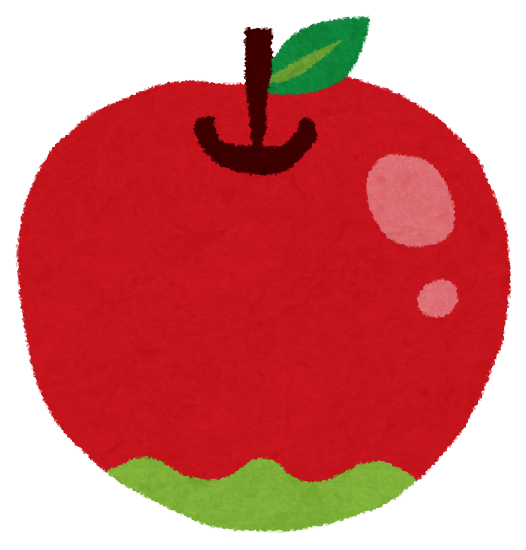 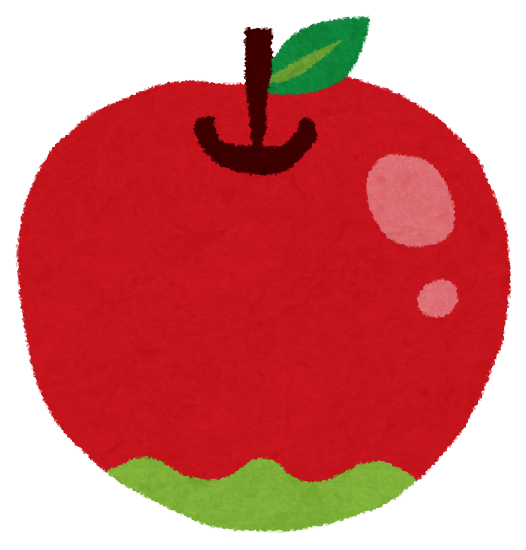 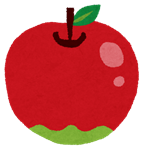 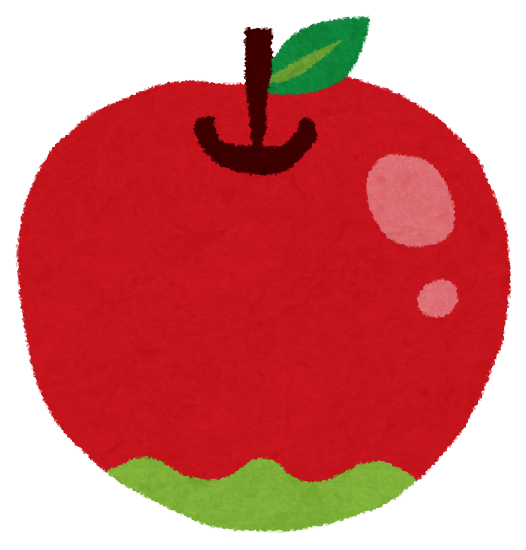 １０
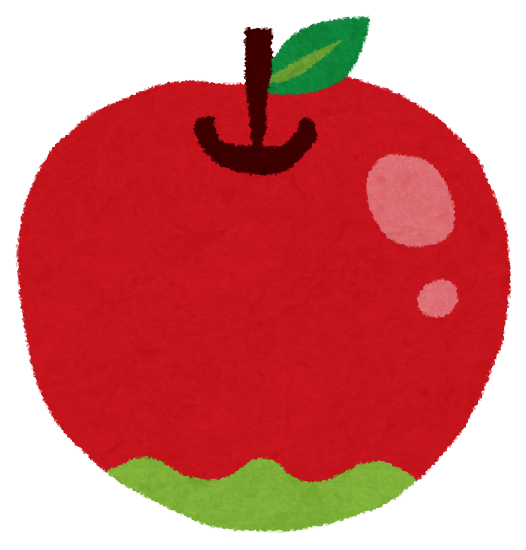 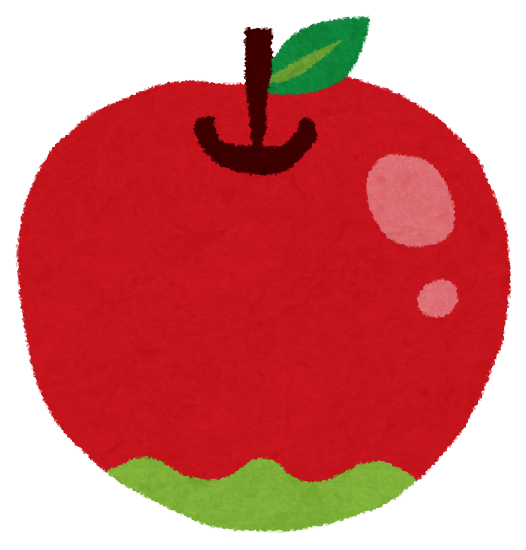 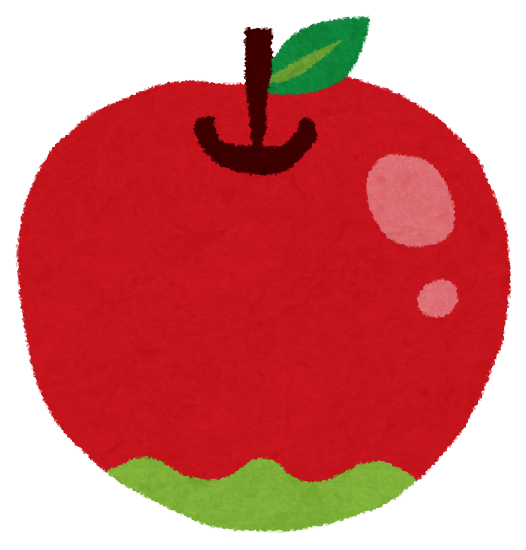 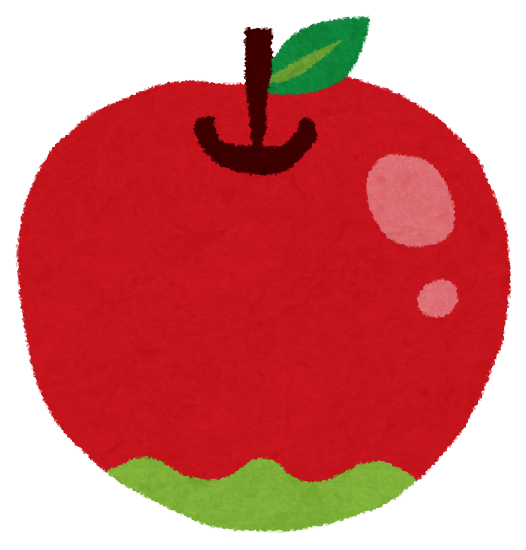 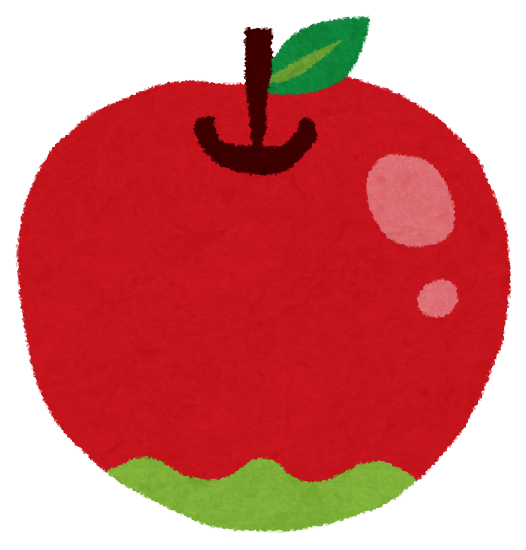 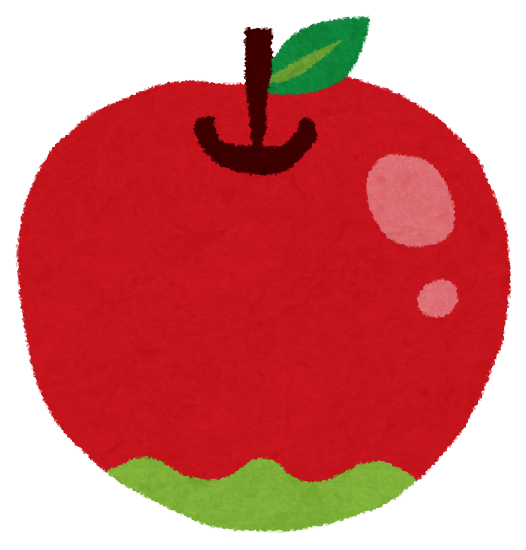 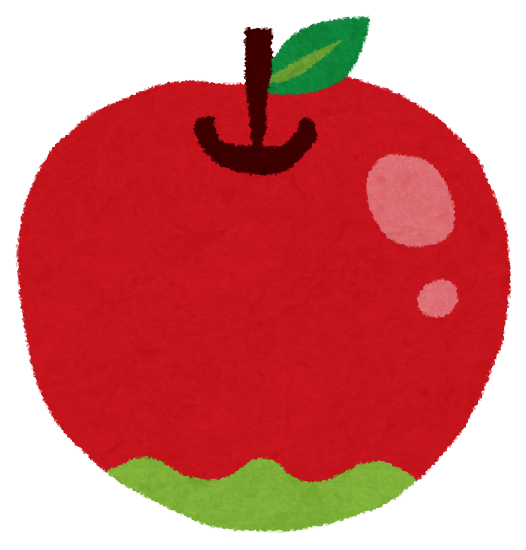 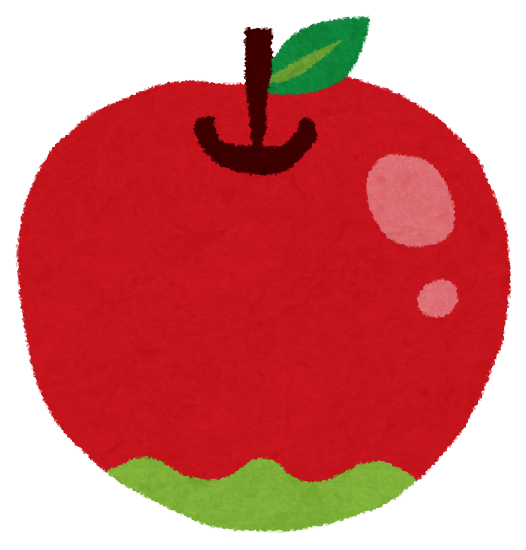 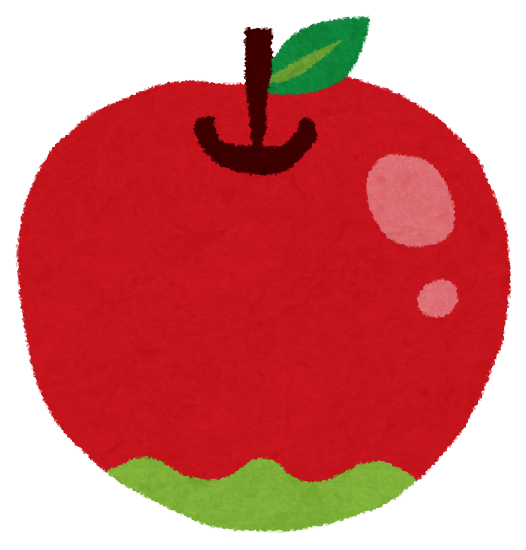 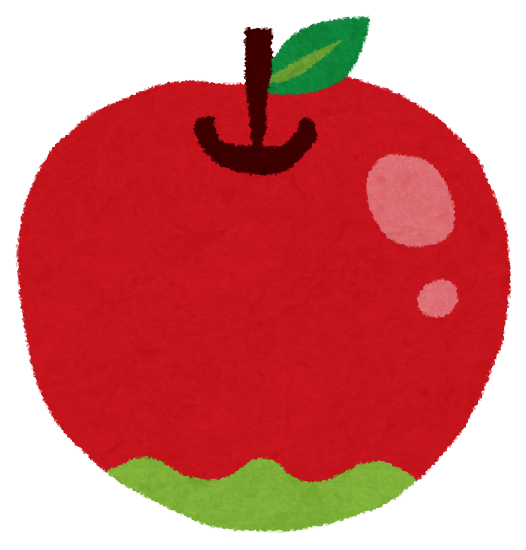 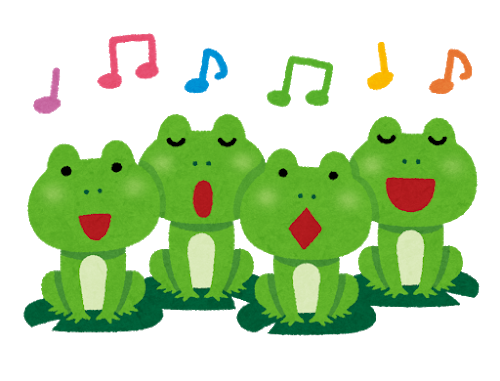 ６！
６
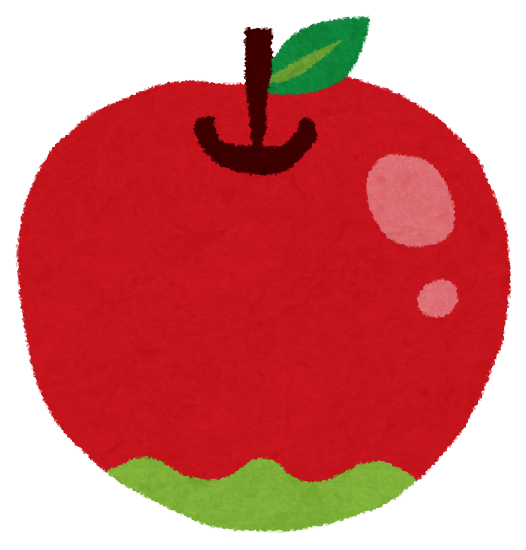 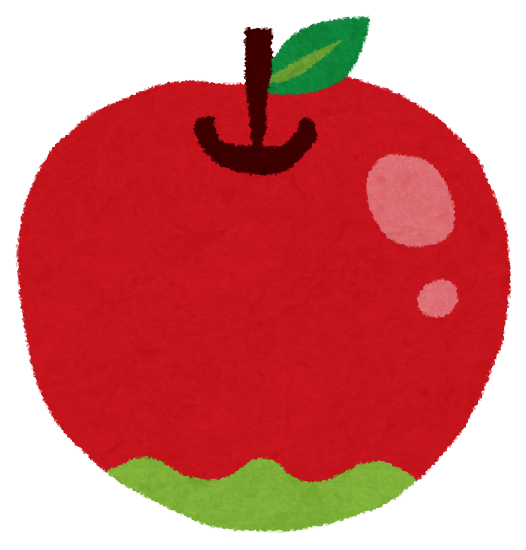 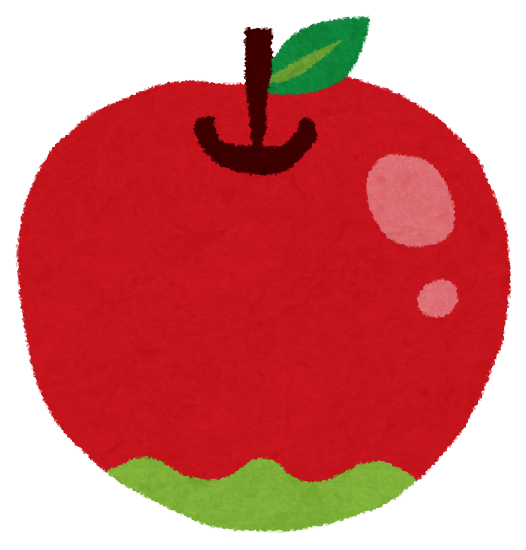 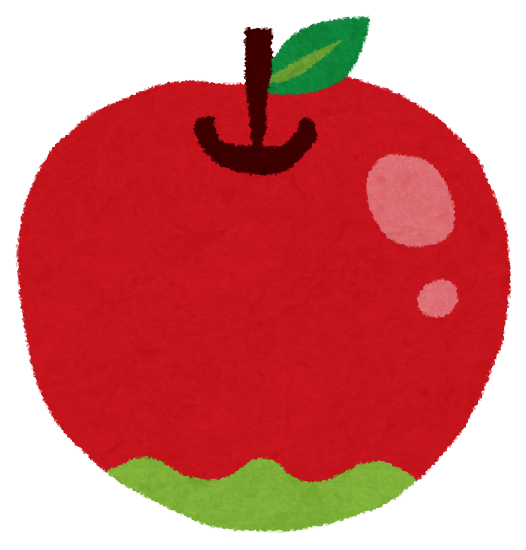 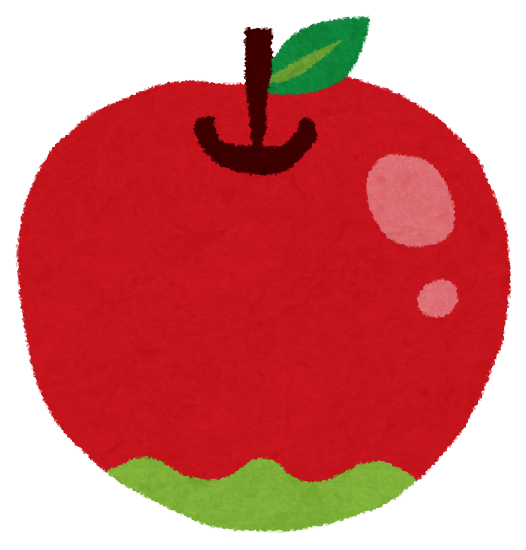 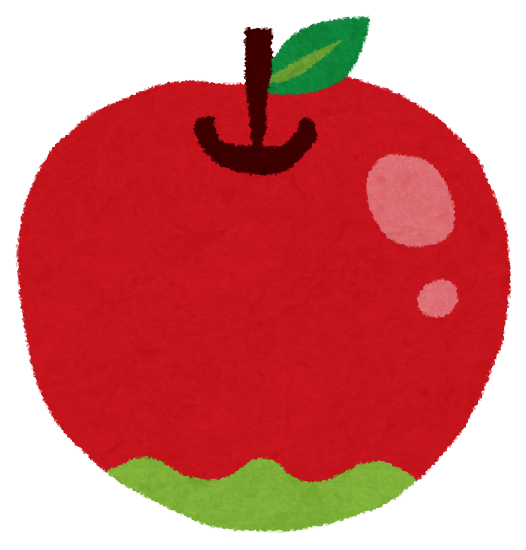 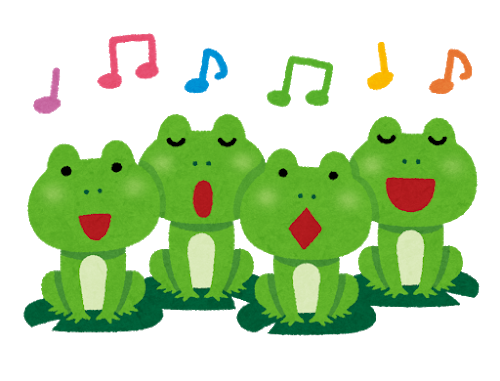 ５
１０は５と？
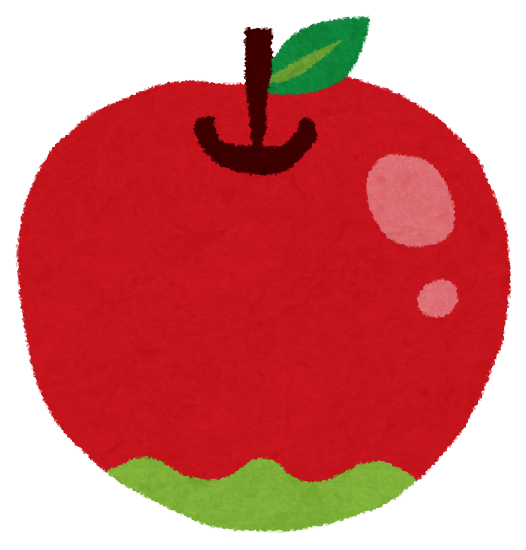 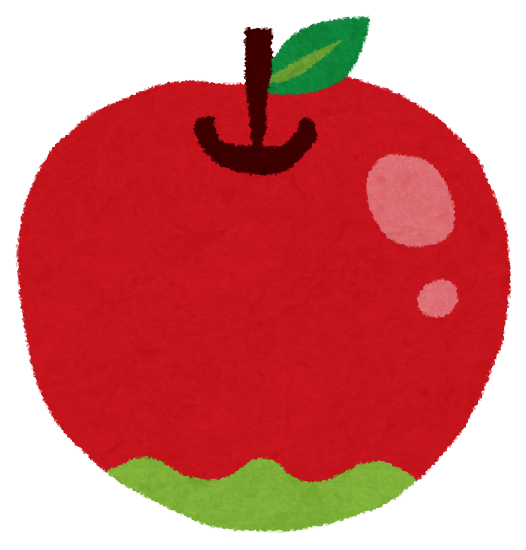 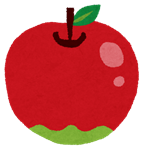 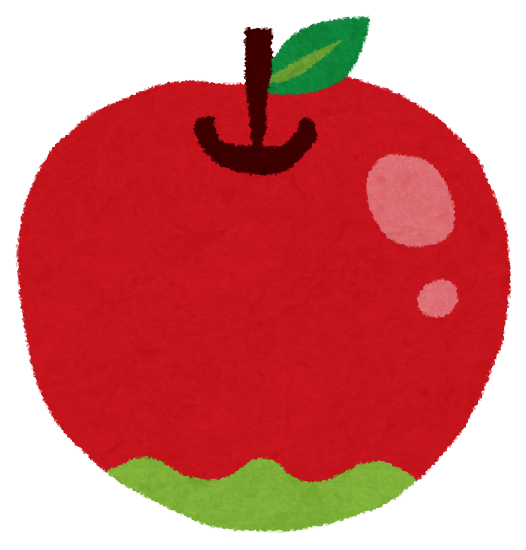 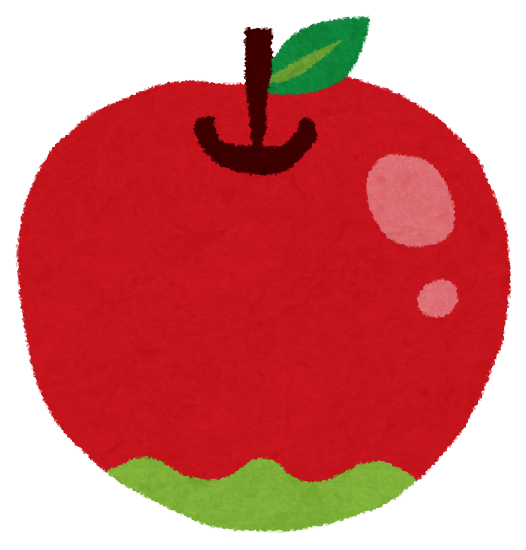 １０
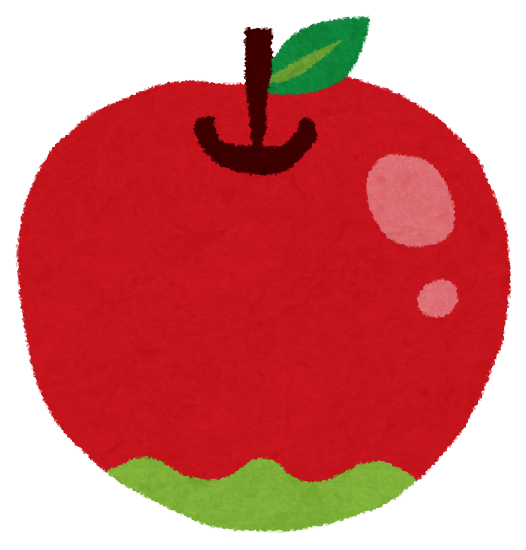 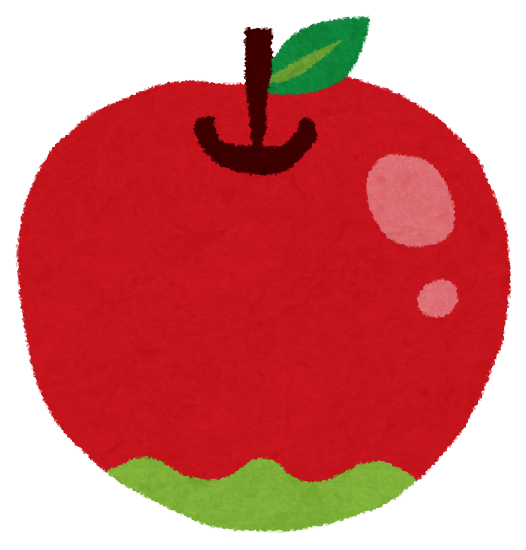 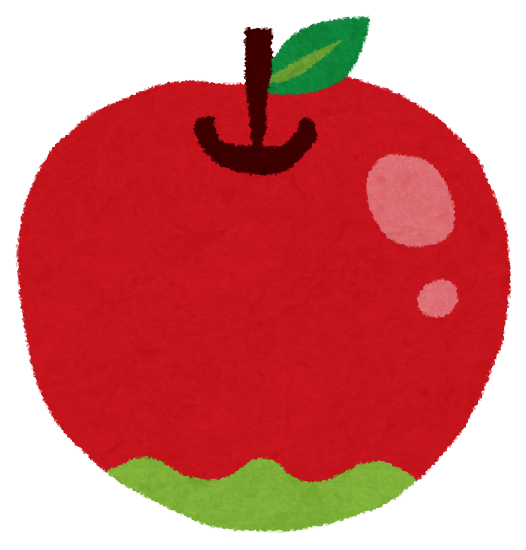 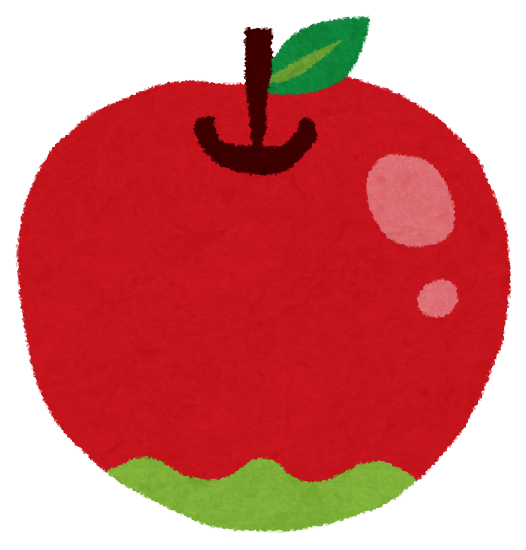 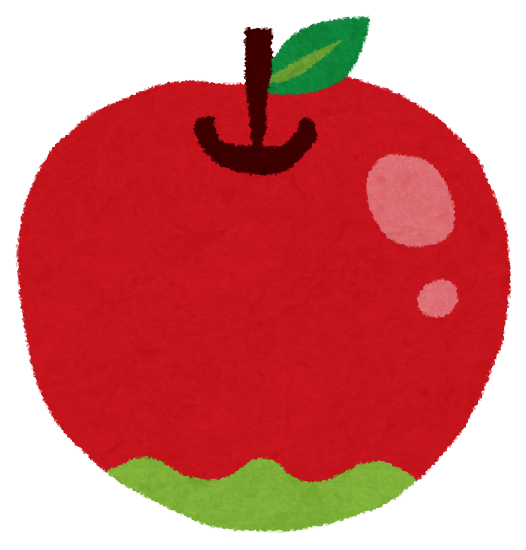 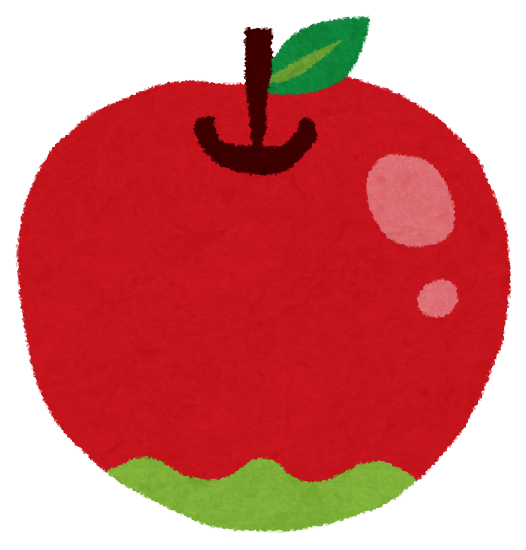 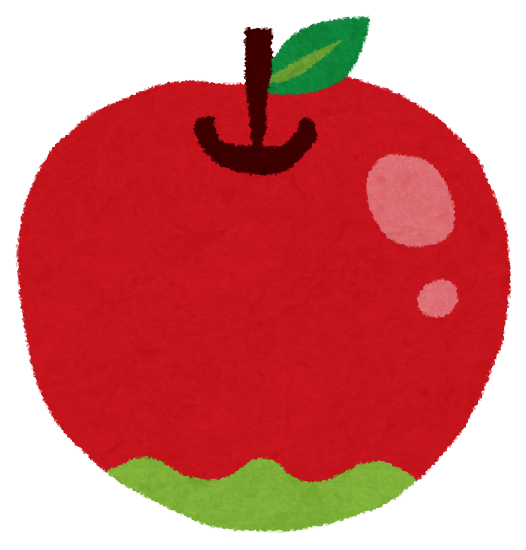 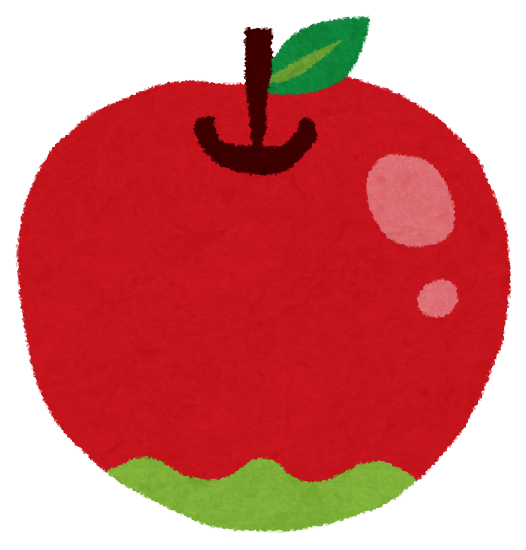 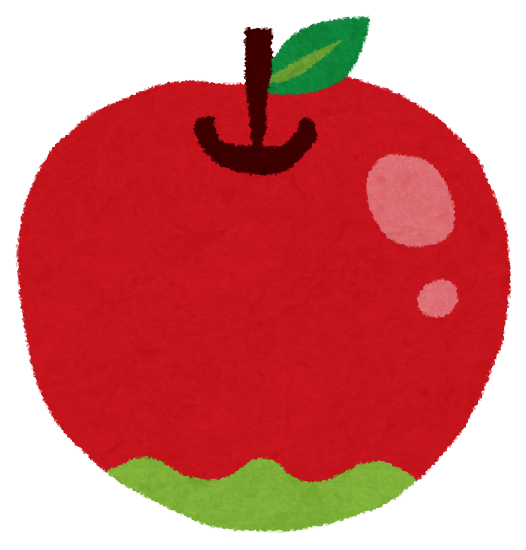 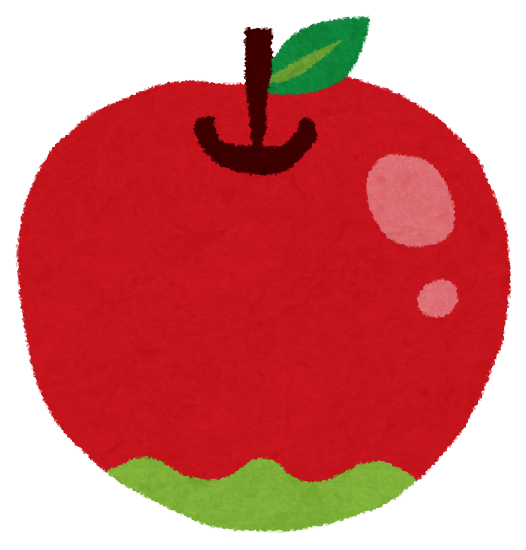 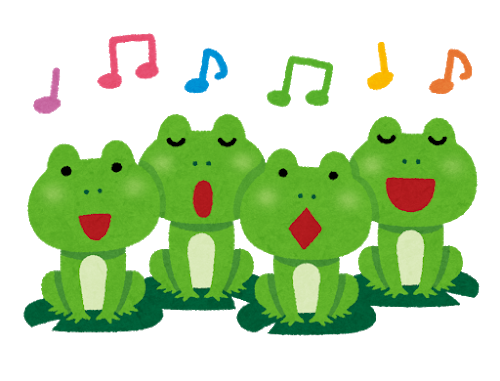 ５！
５
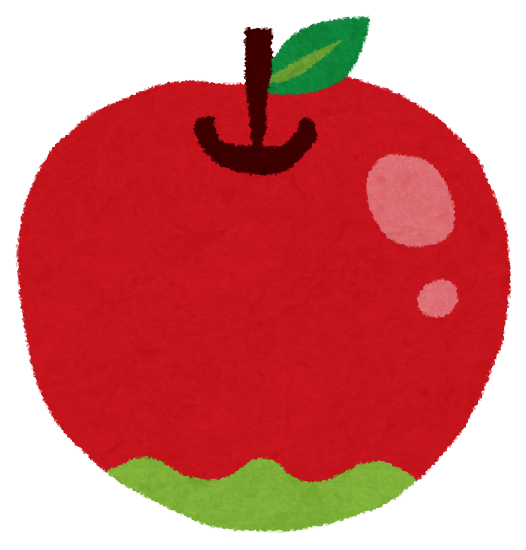 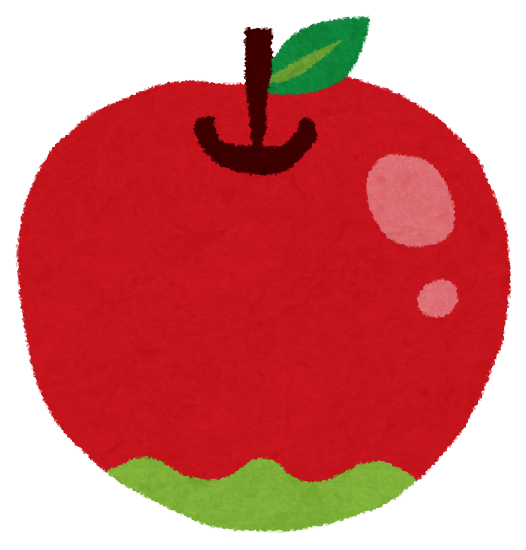 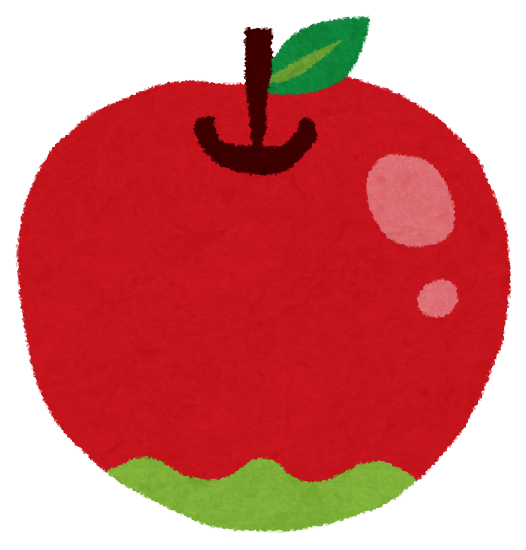 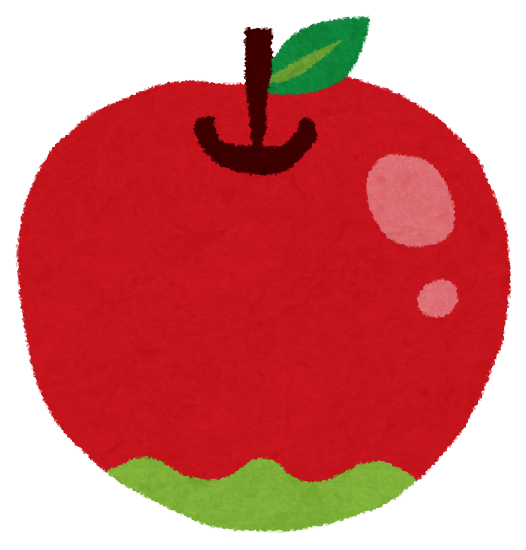 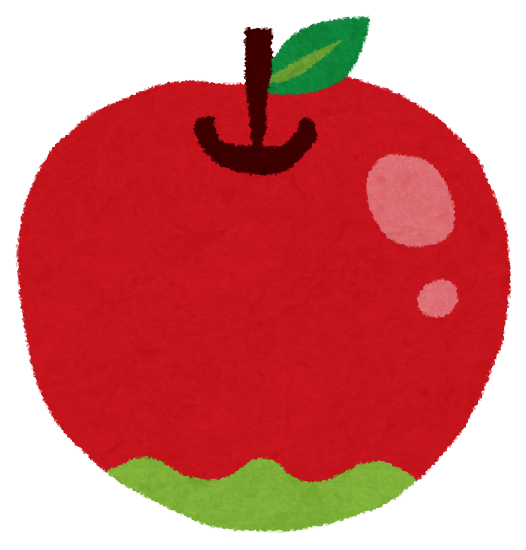 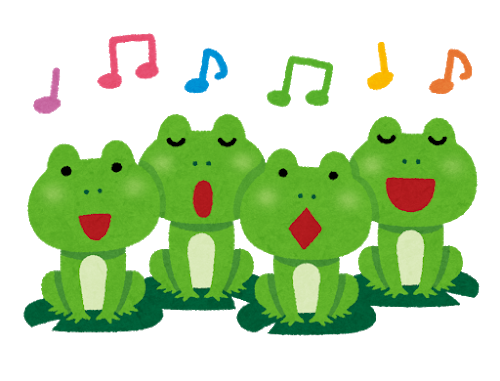 ６
１０は６と？
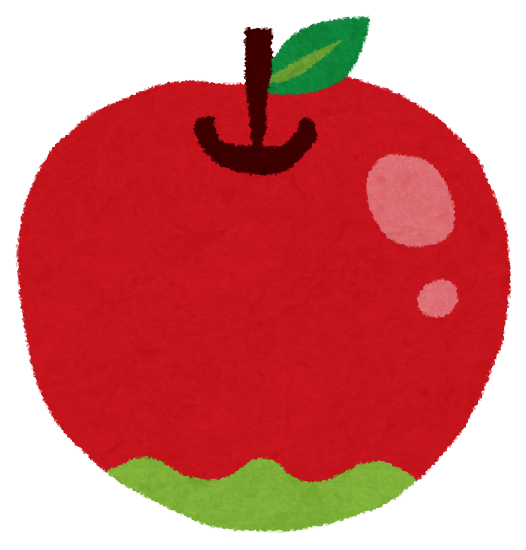 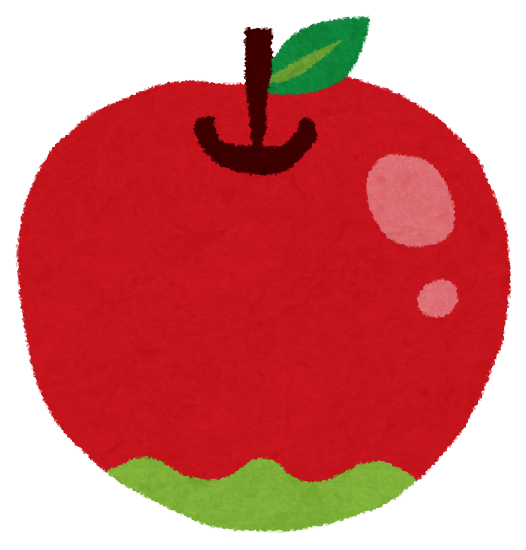 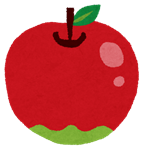 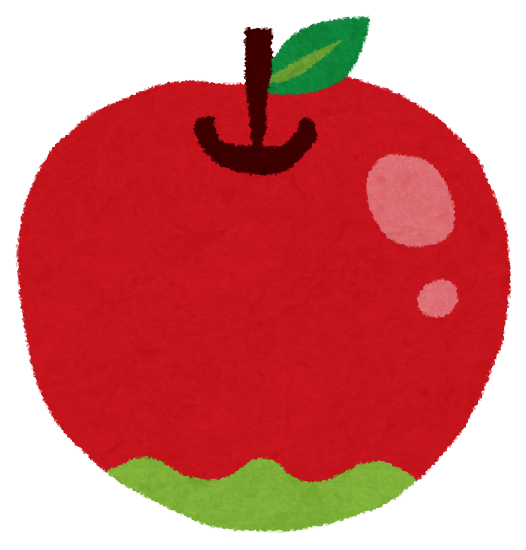 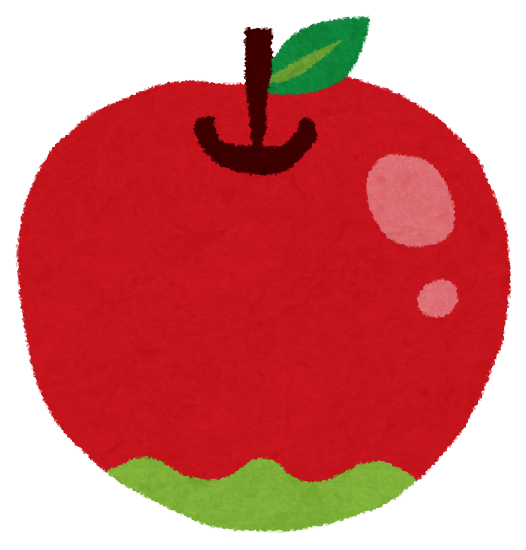 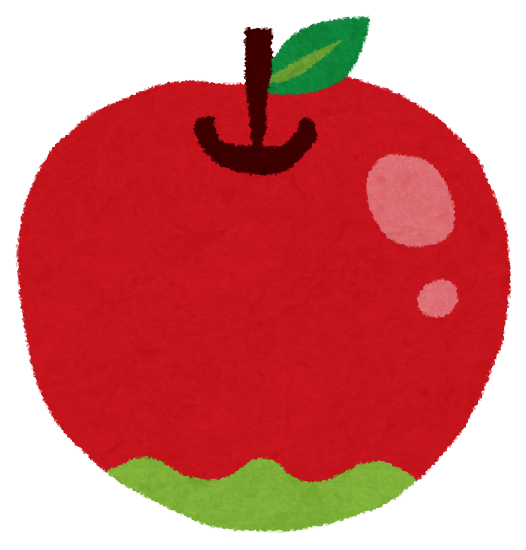 １０
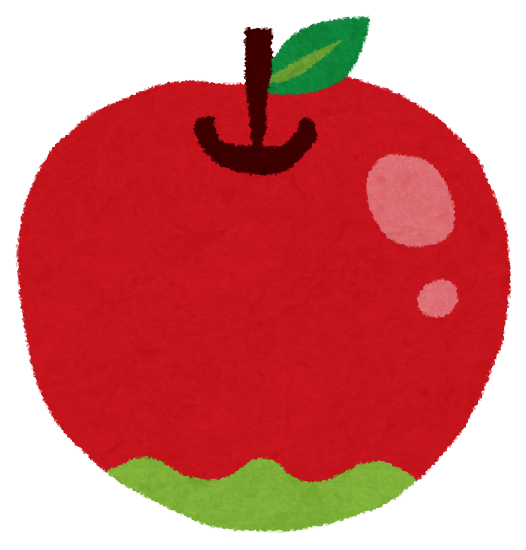 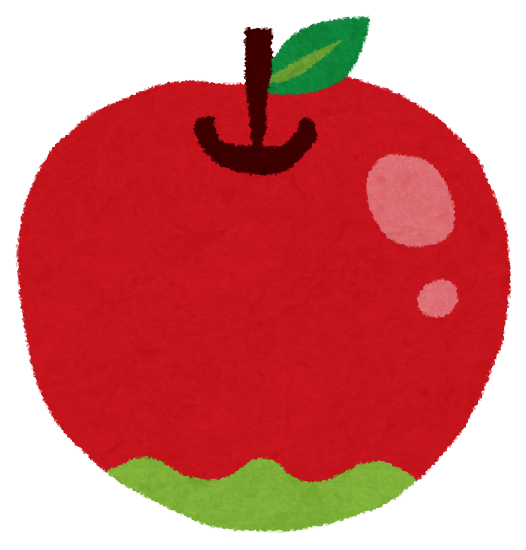 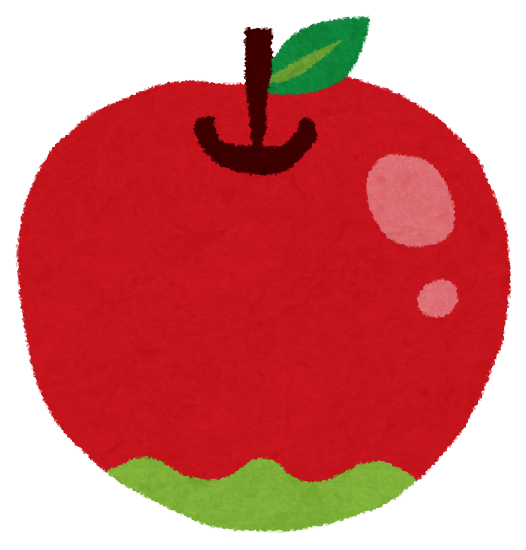 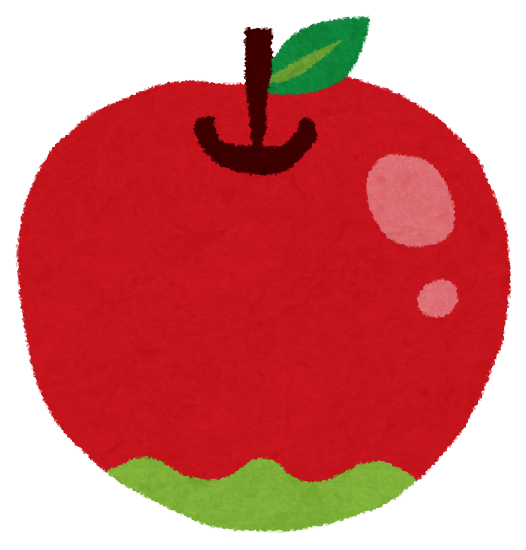 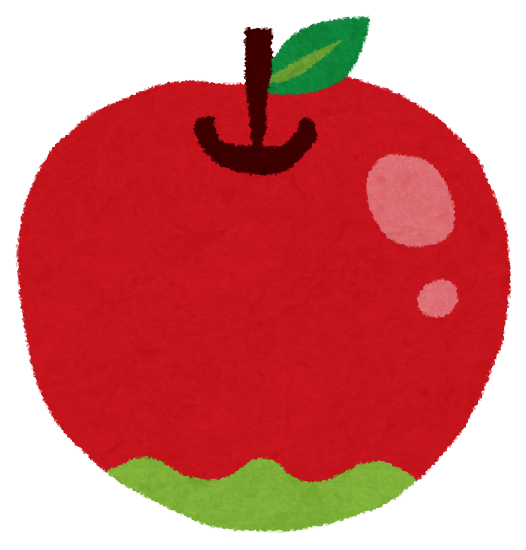 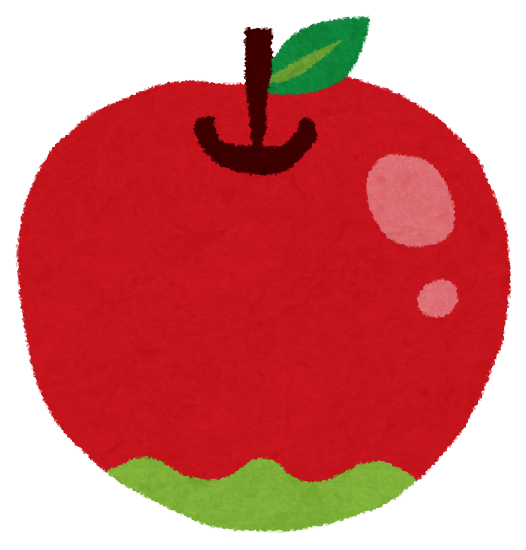 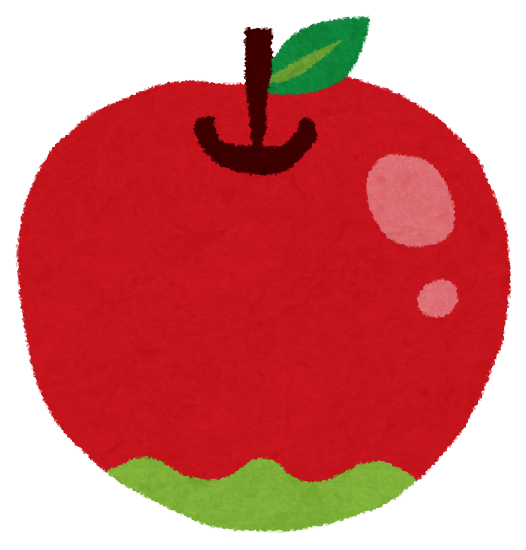 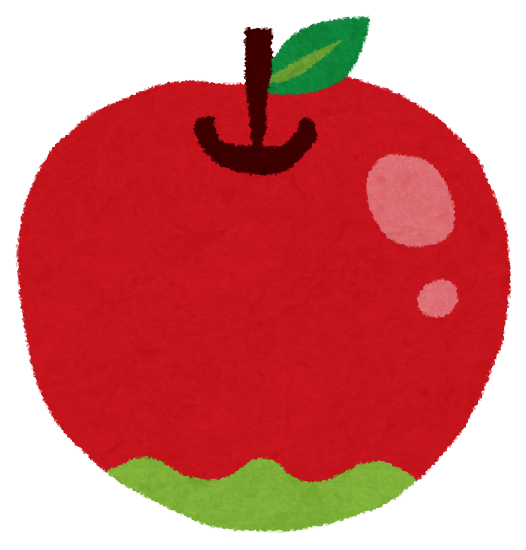 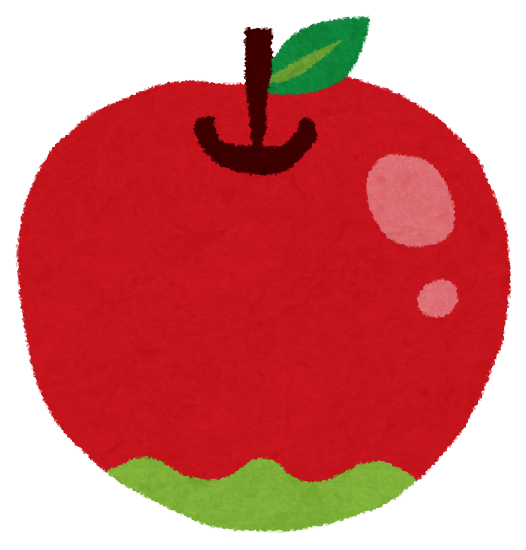 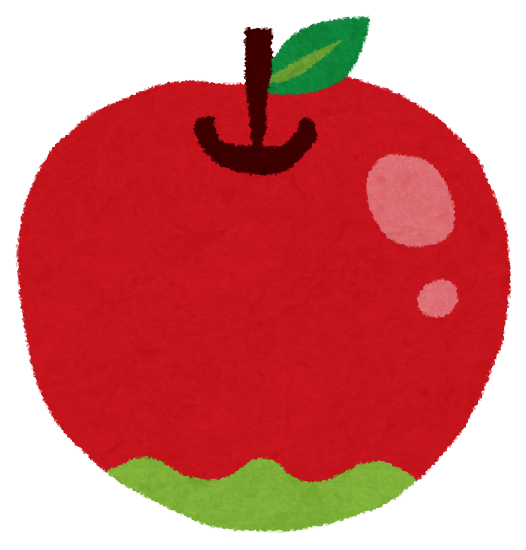 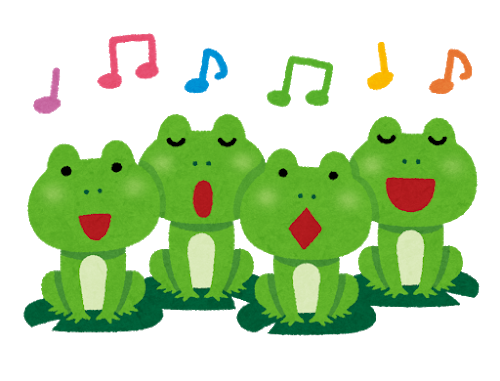 ４！
４
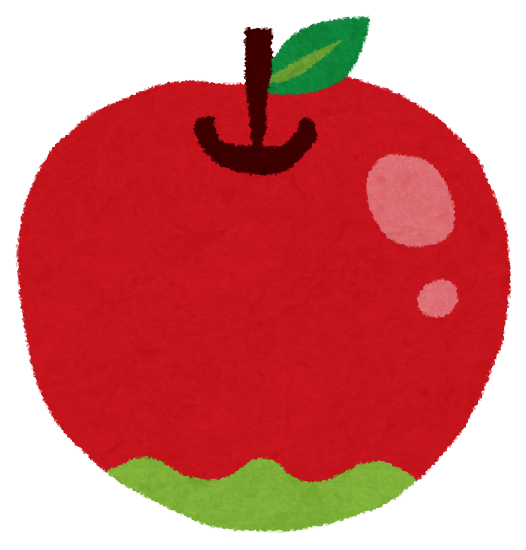 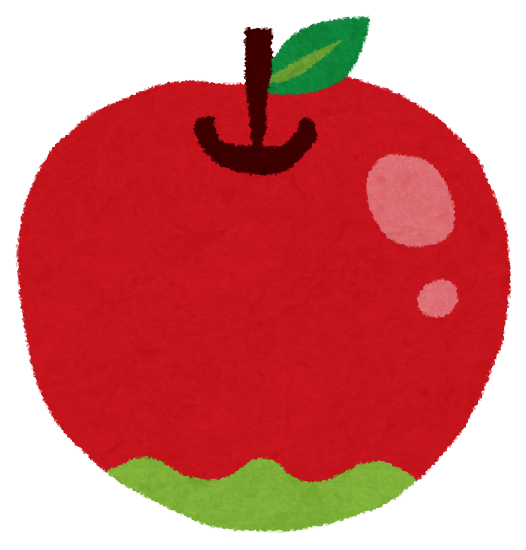 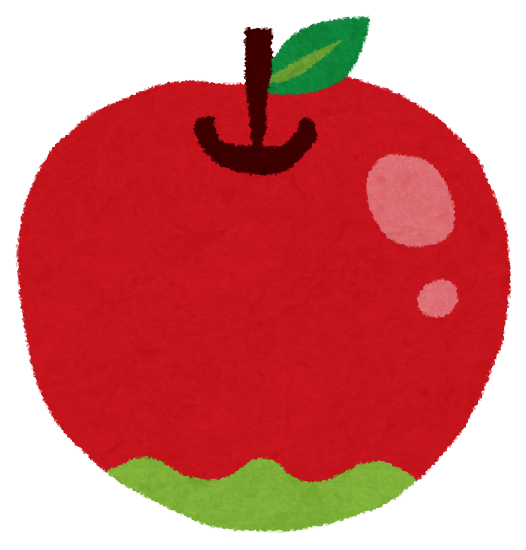 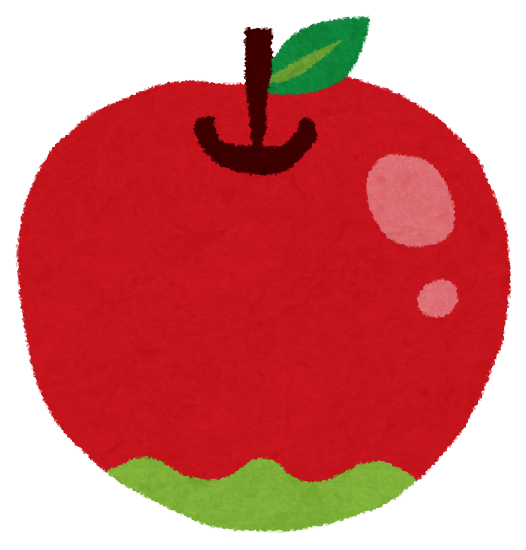 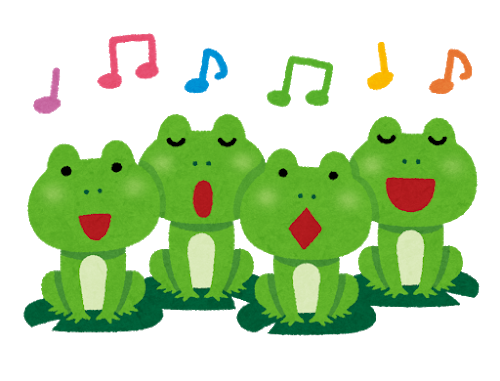 ７
１０は７と？
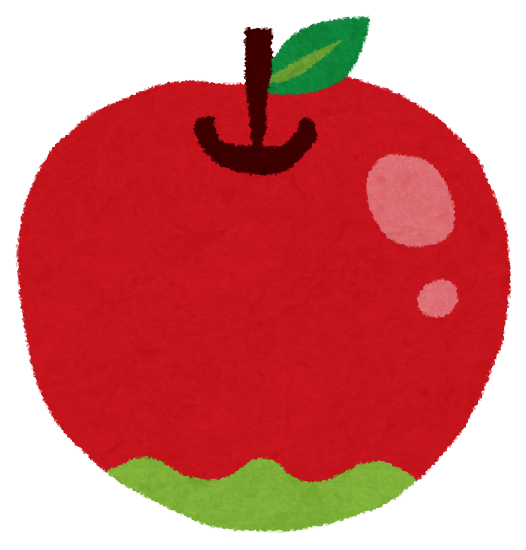 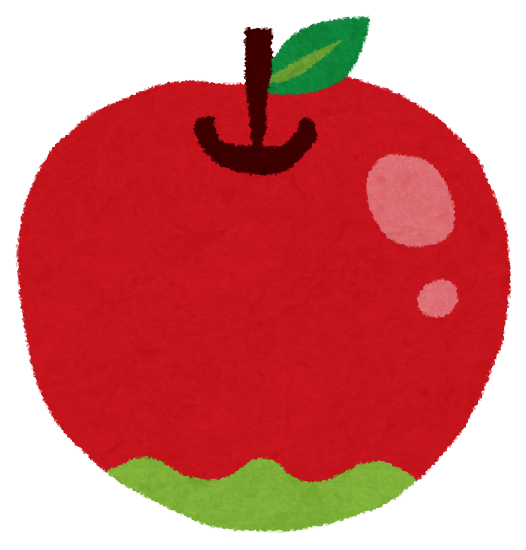 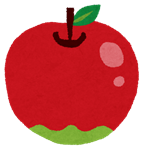 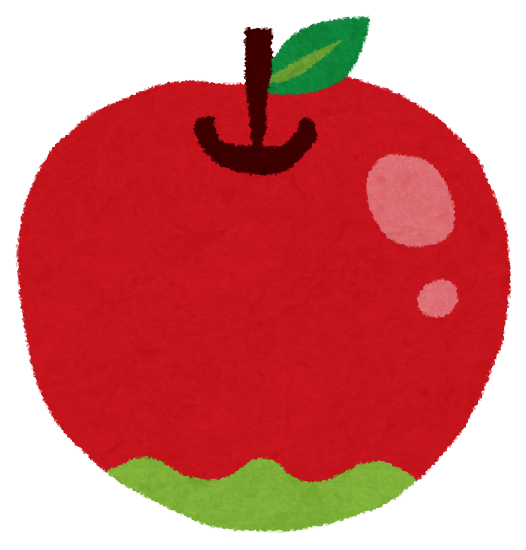 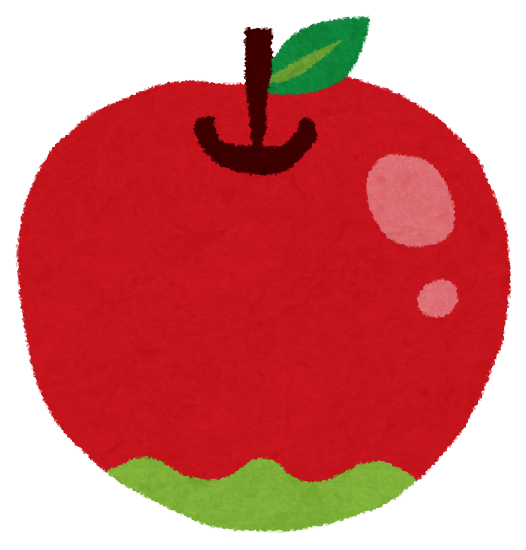 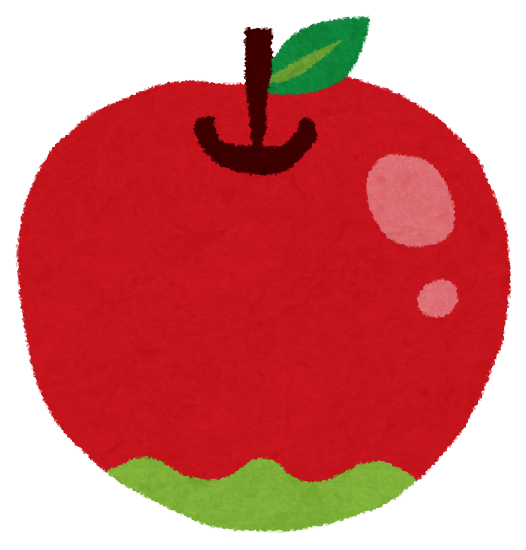 １０
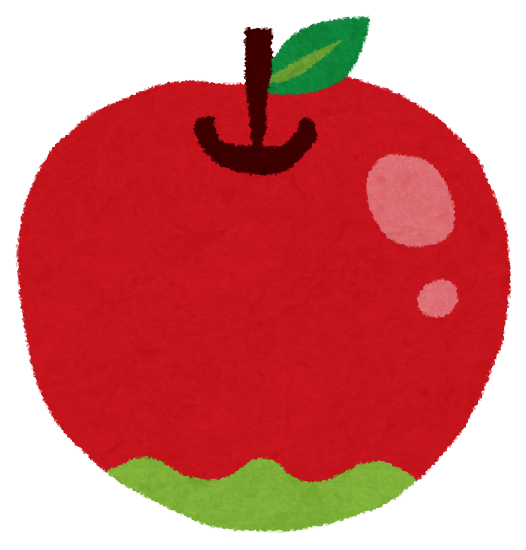 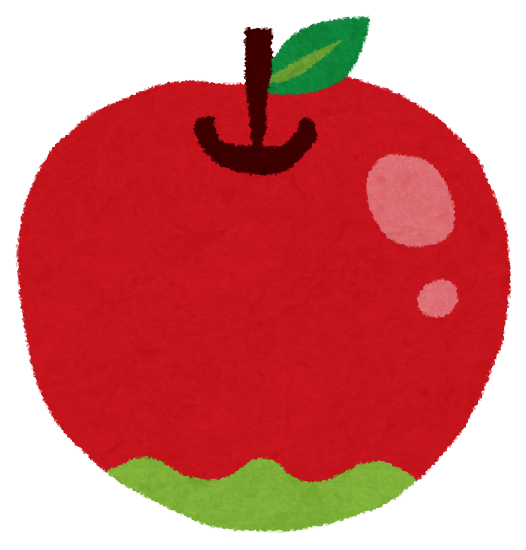 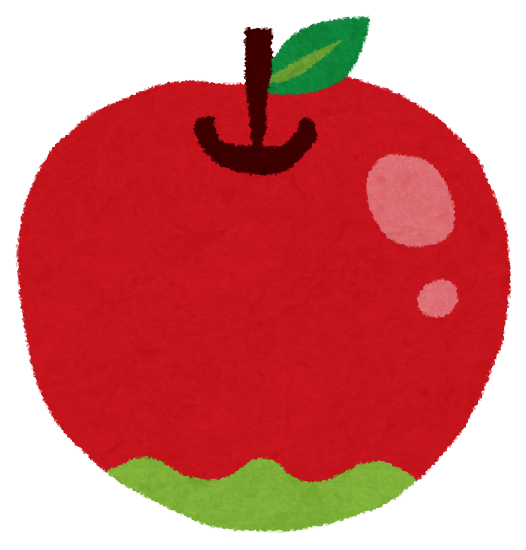 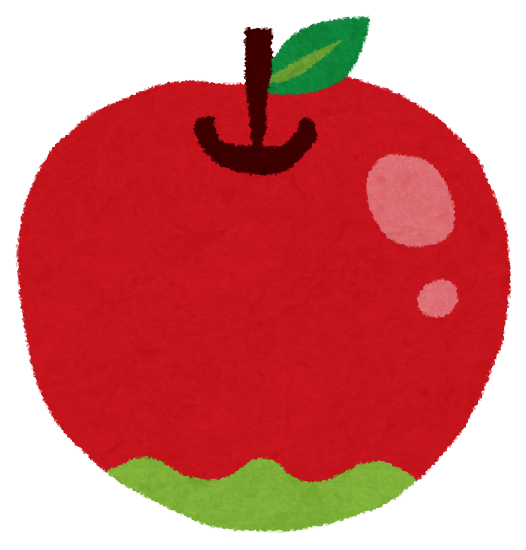 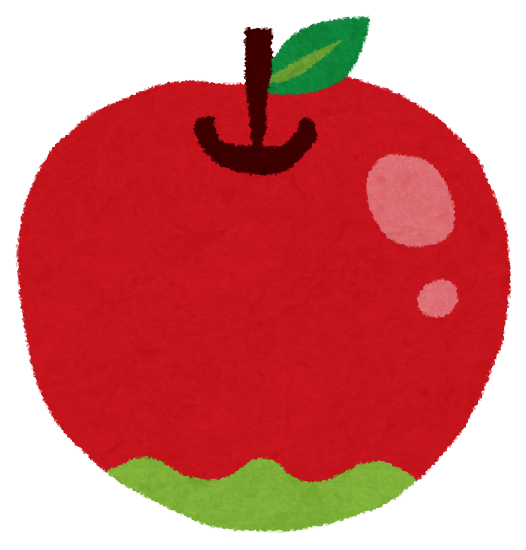 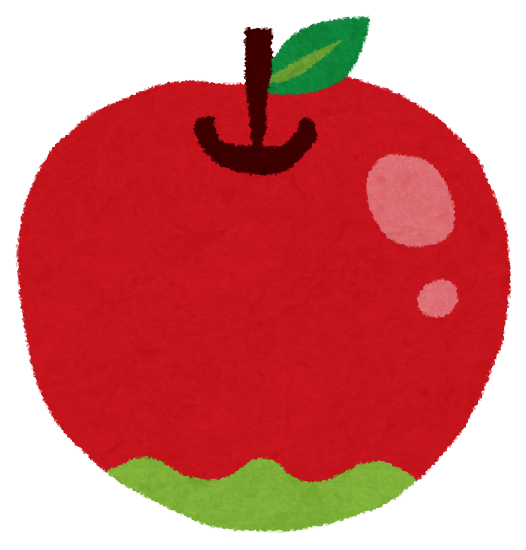 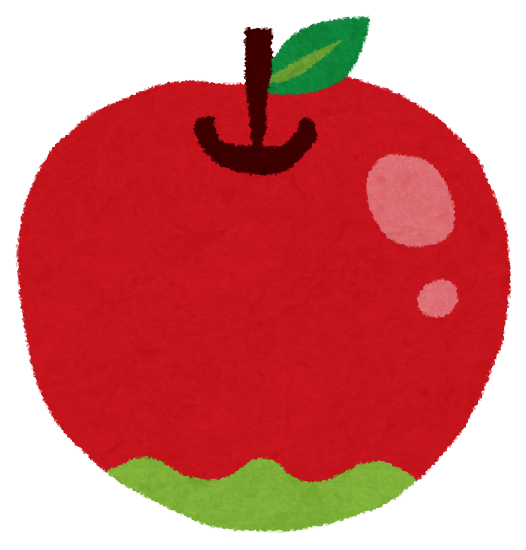 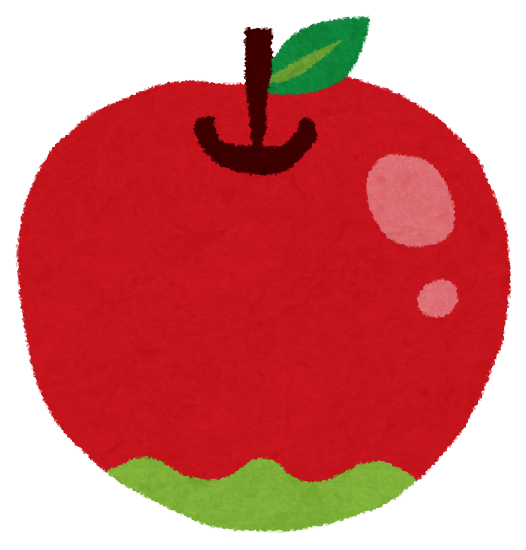 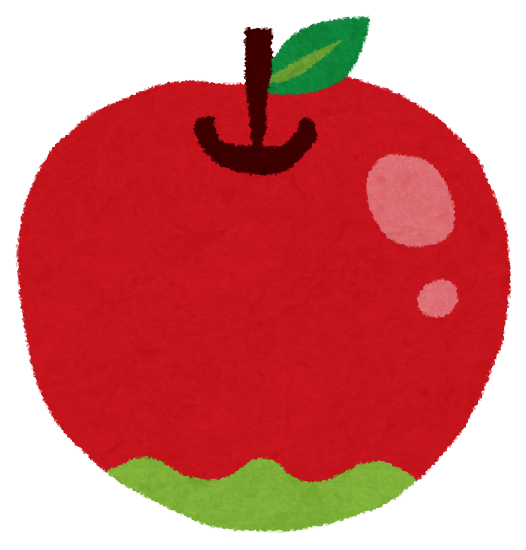 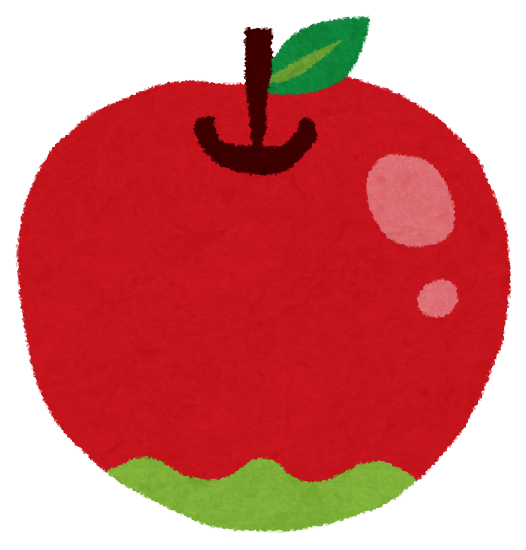 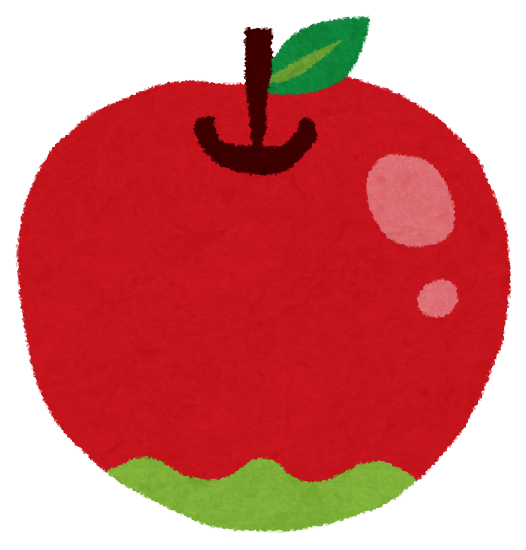 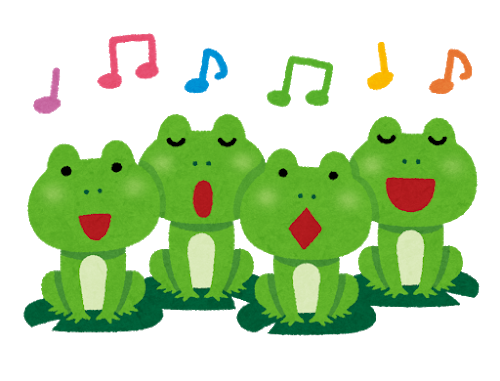 ３！
３
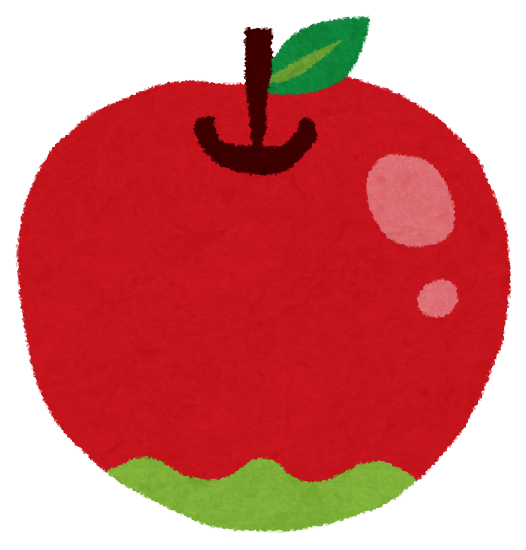 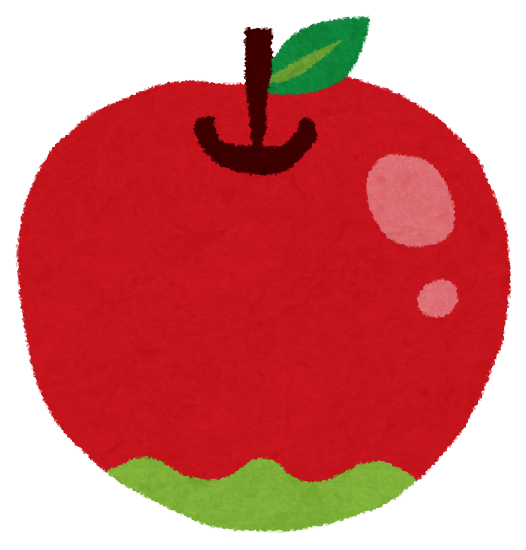 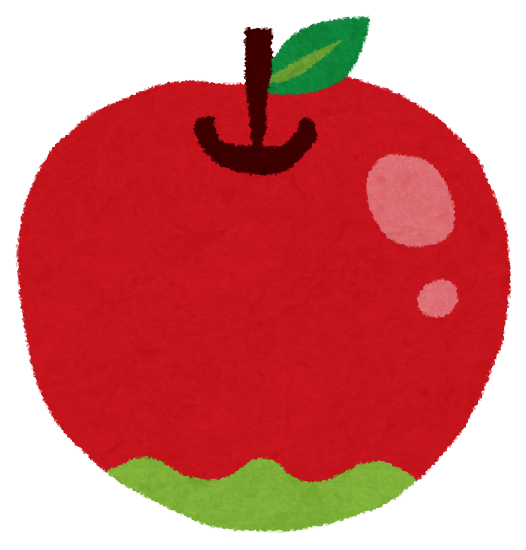 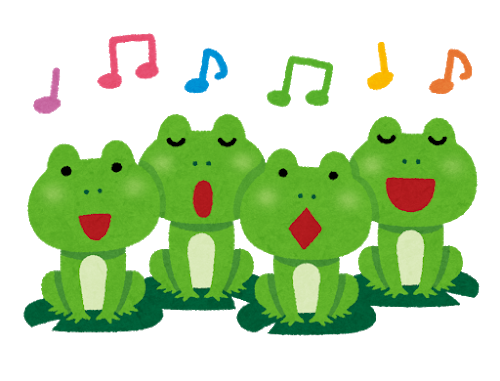 ８
１０は８と？
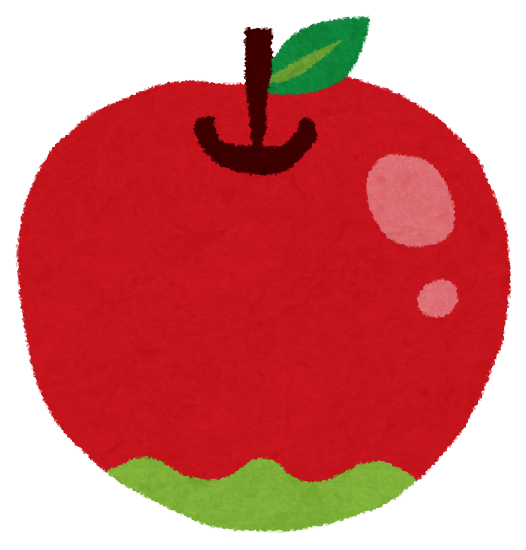 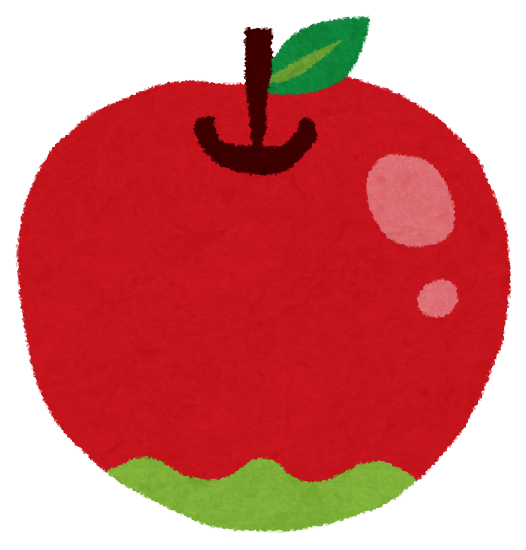 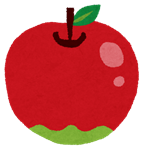 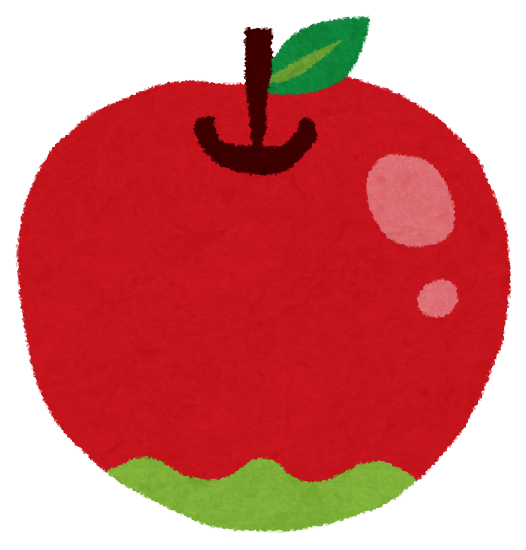 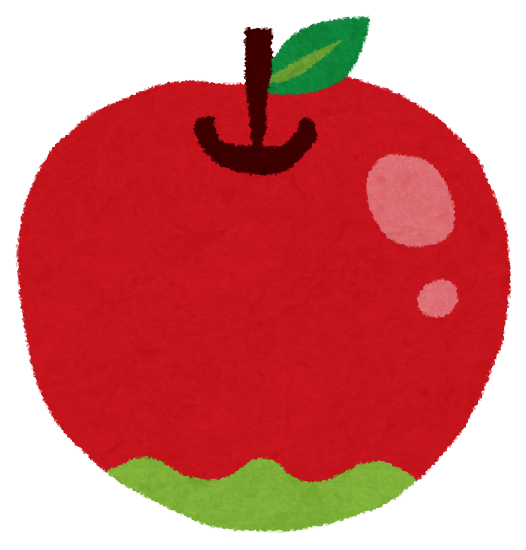 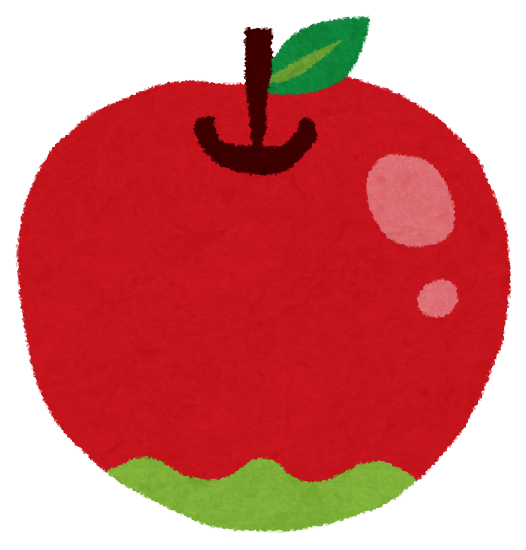 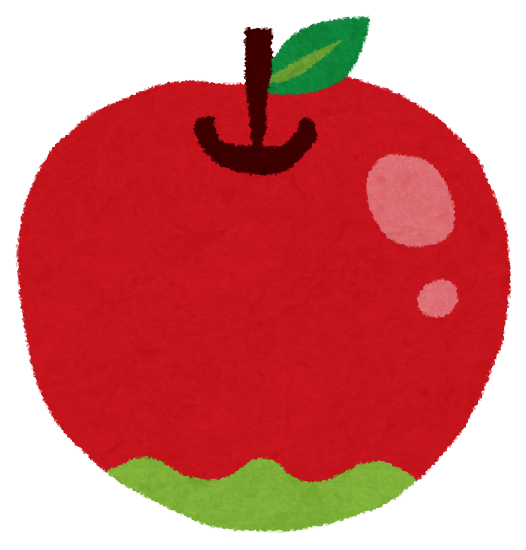 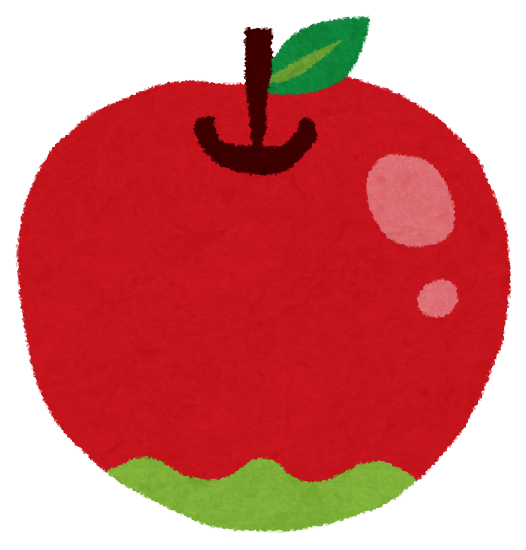 １０
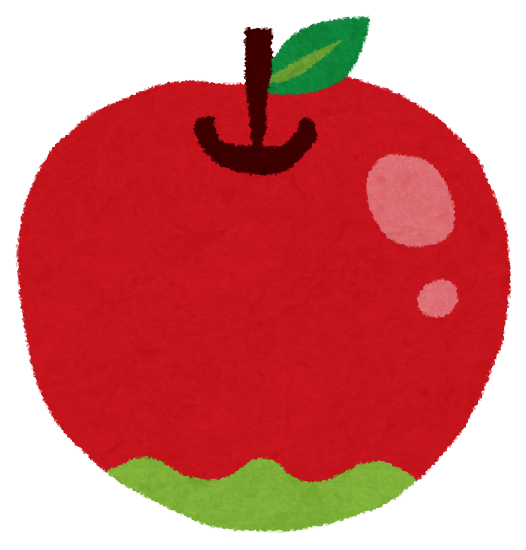 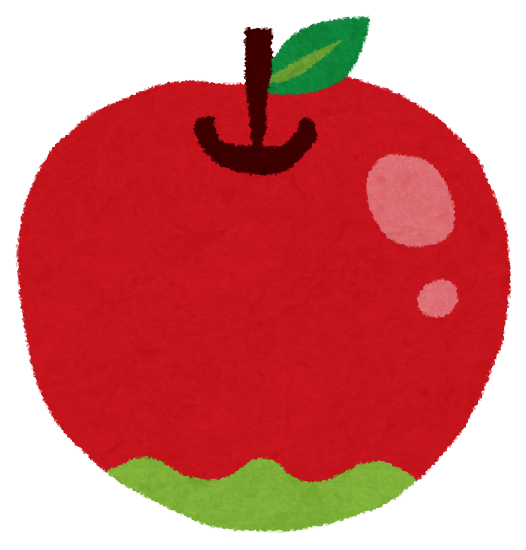 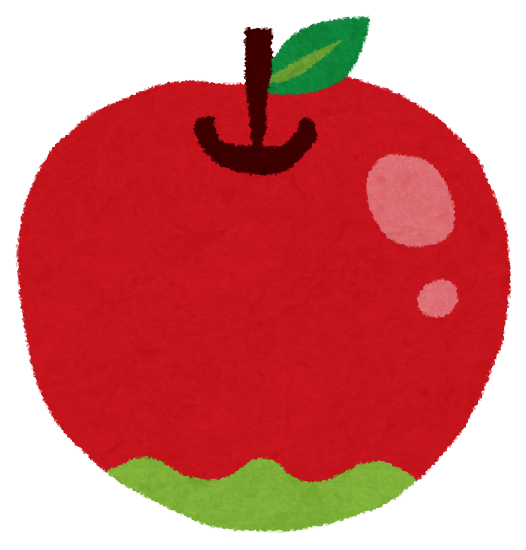 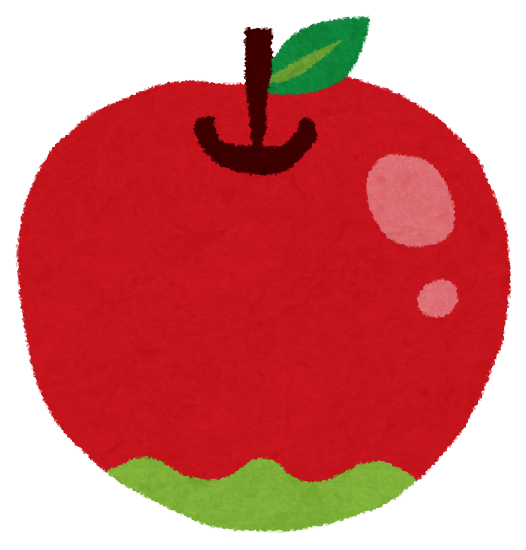 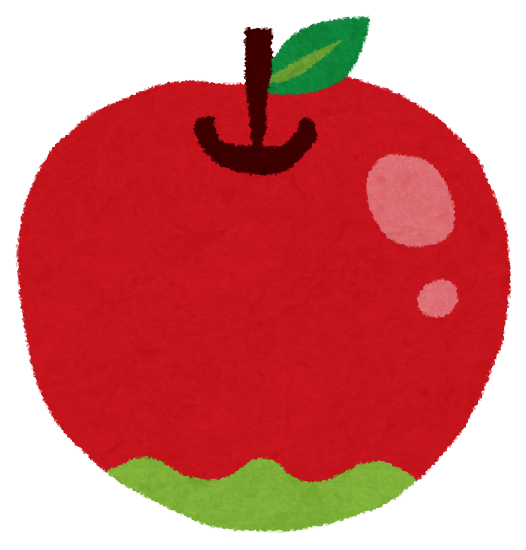 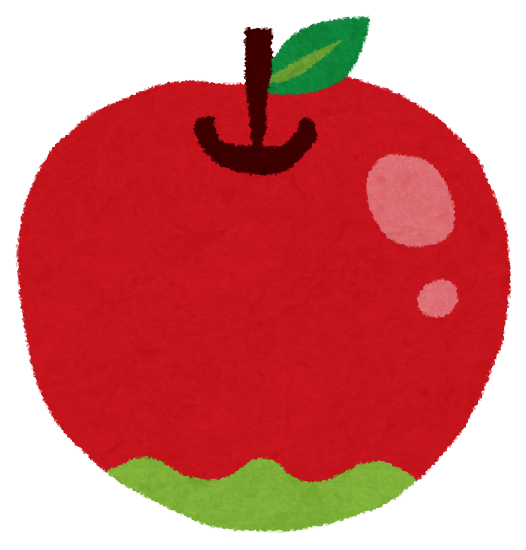 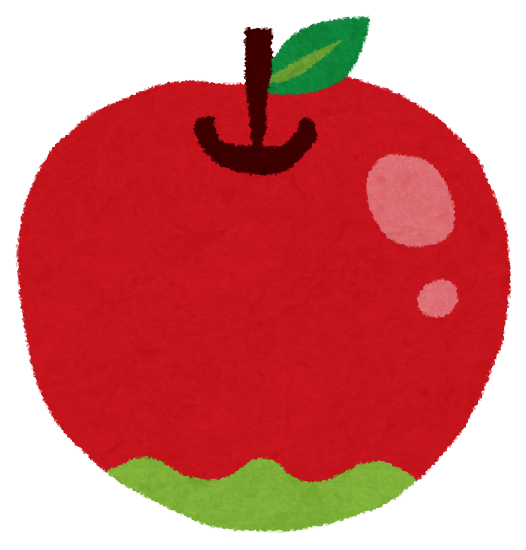 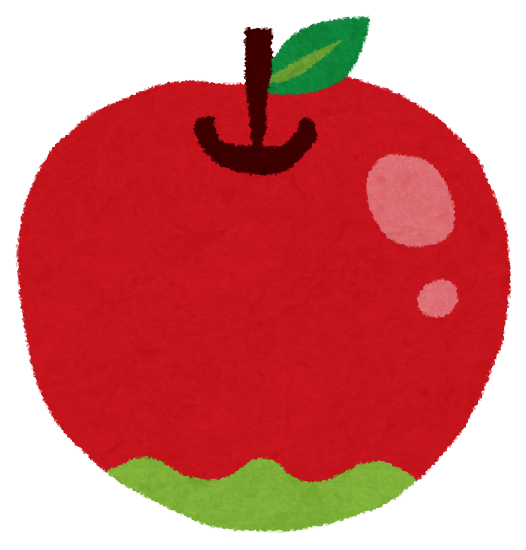 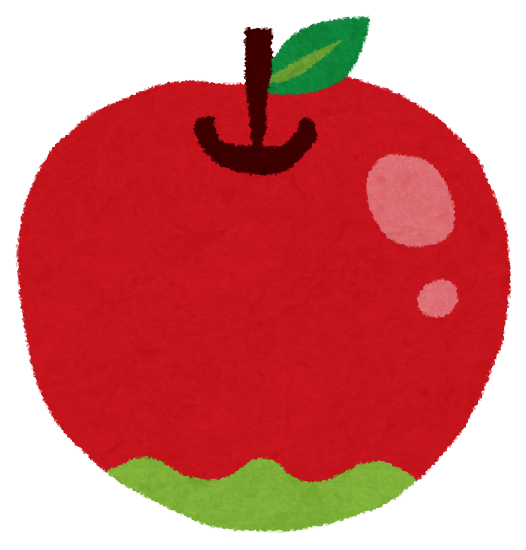 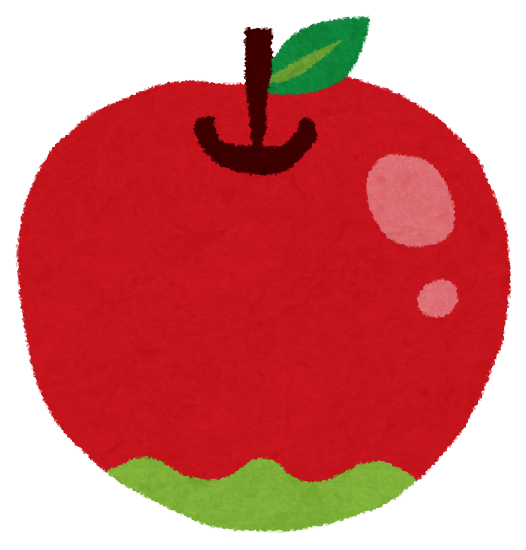 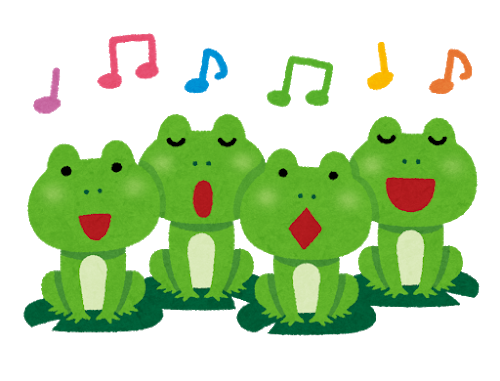 ２！
２
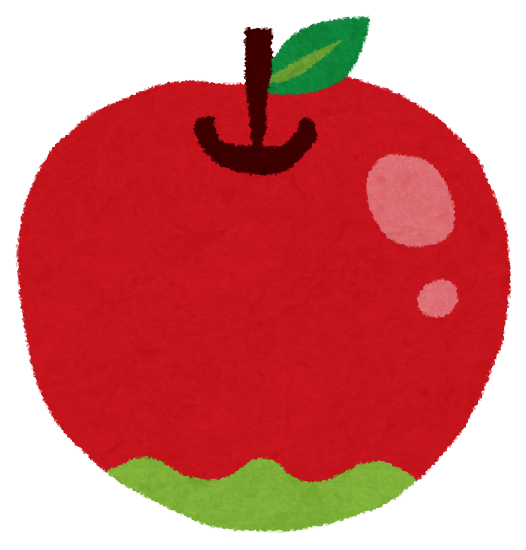 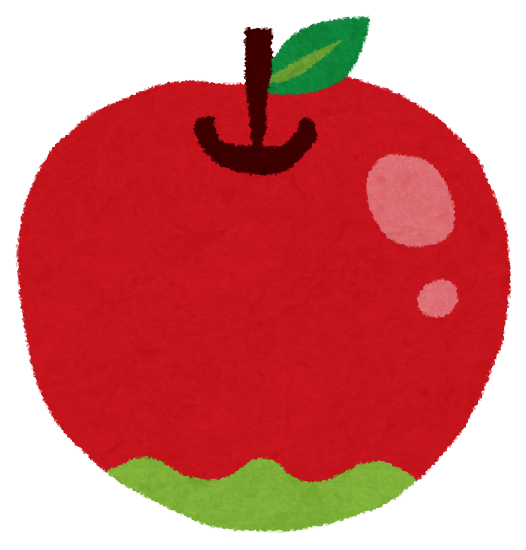 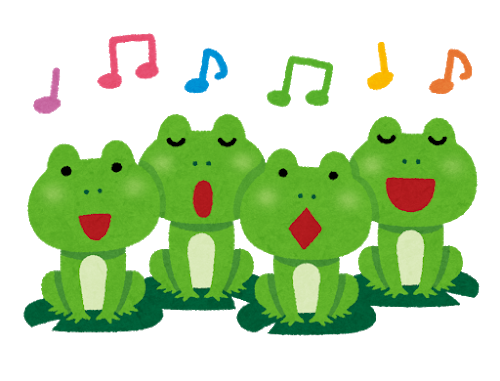 ９
１０は９と？
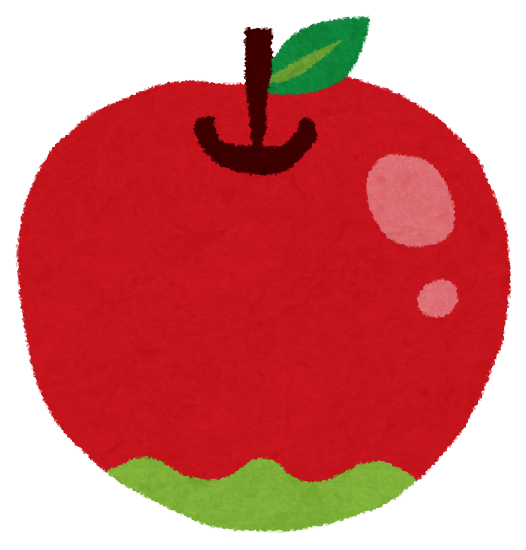 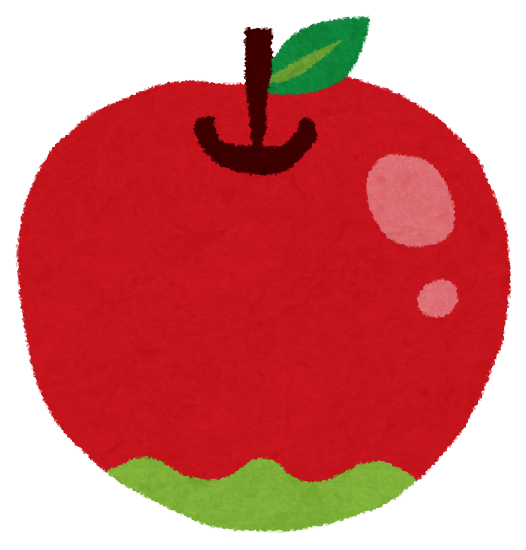 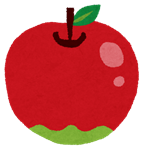 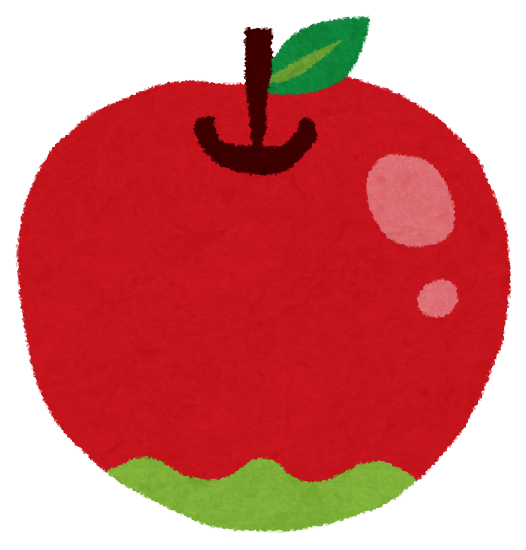 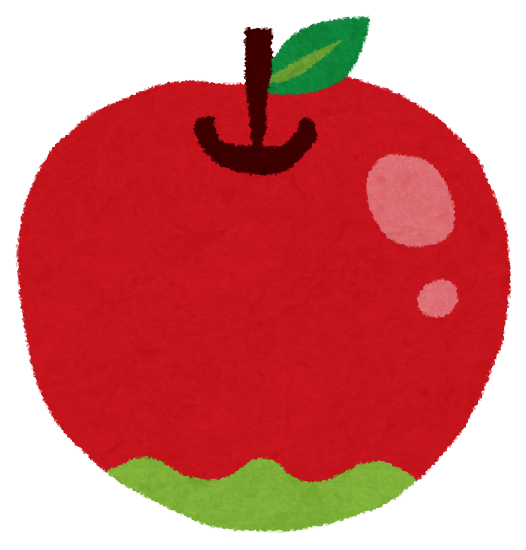 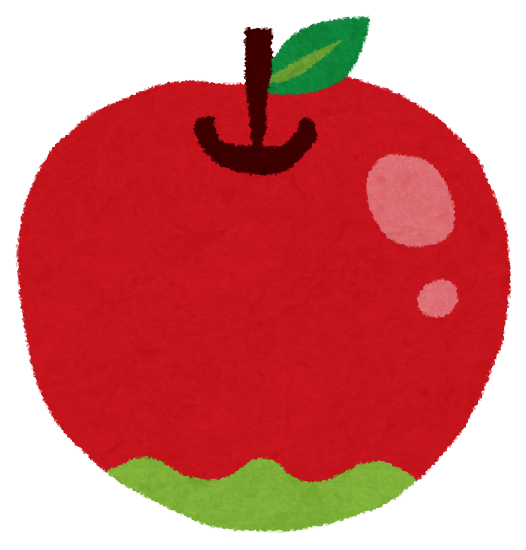 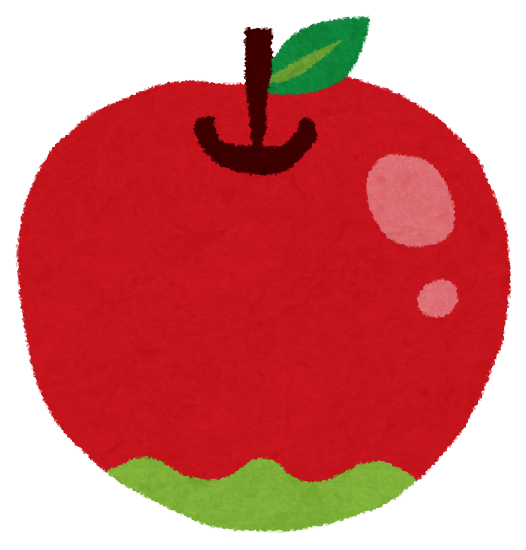 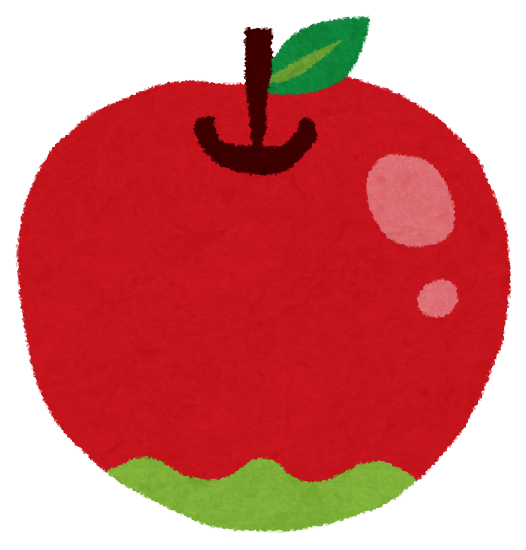 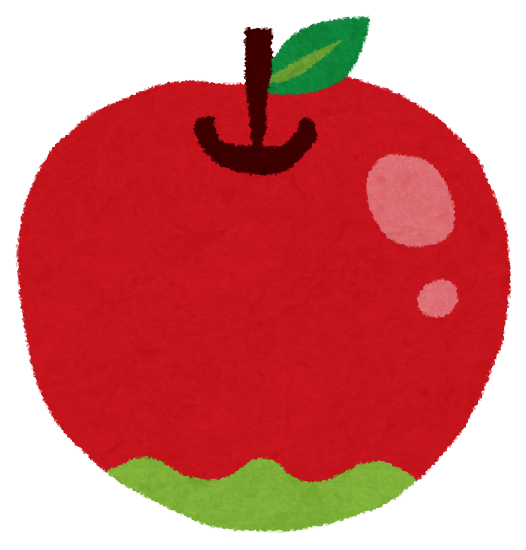 １０
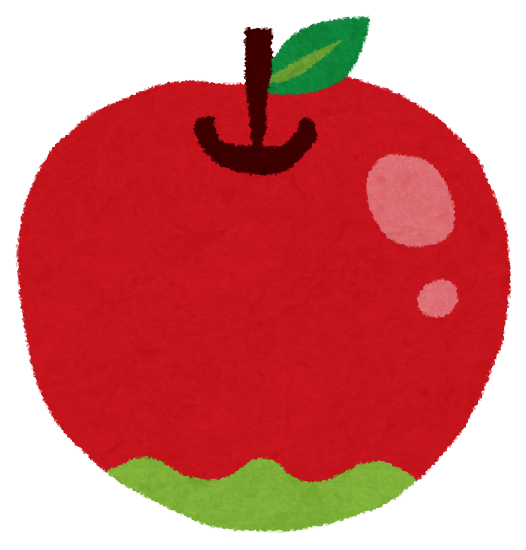 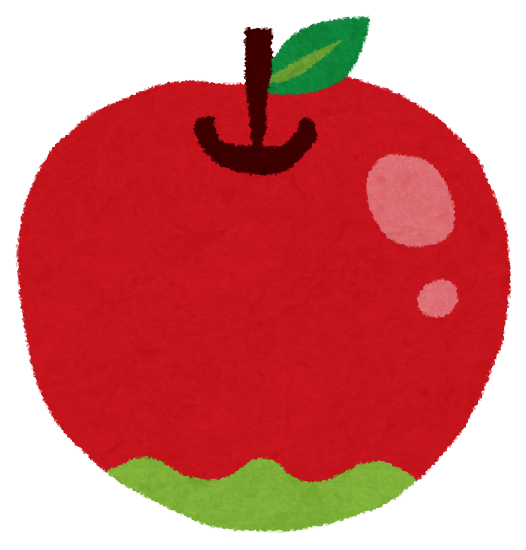 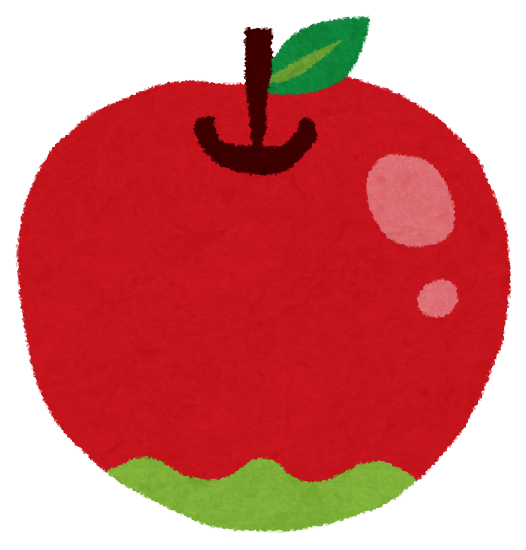 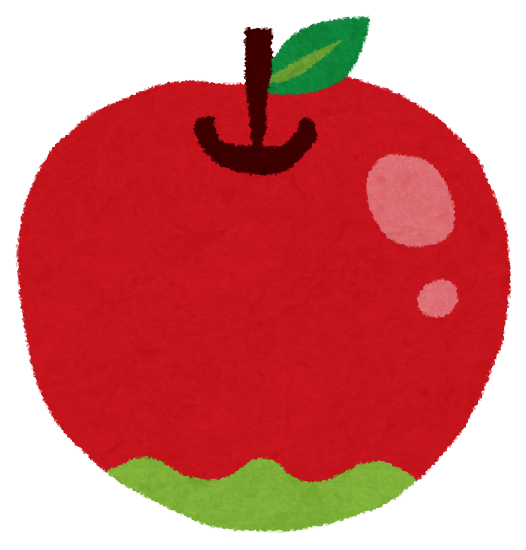 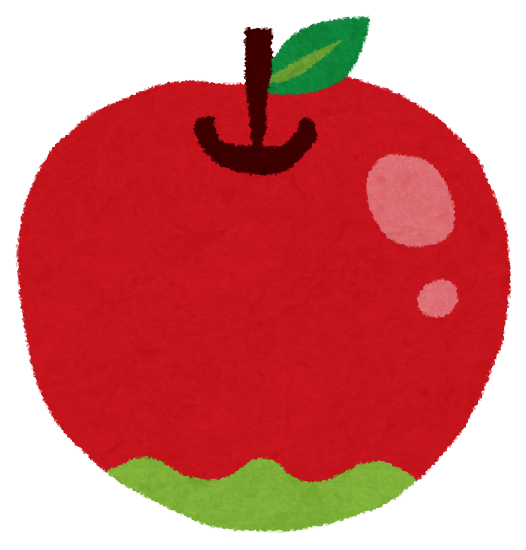 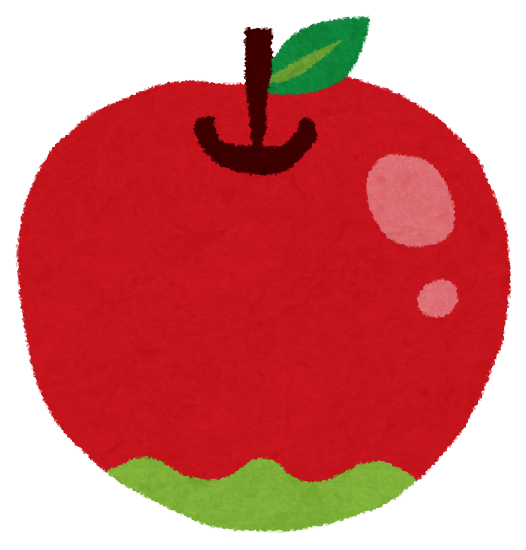 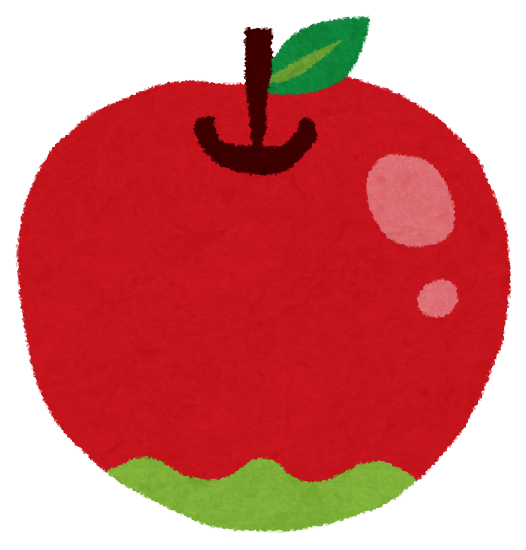 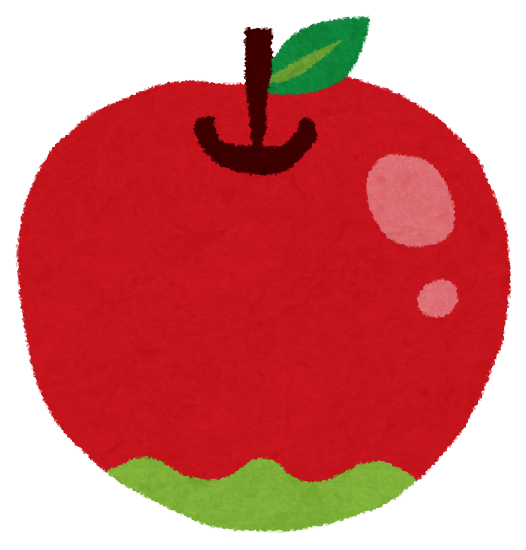 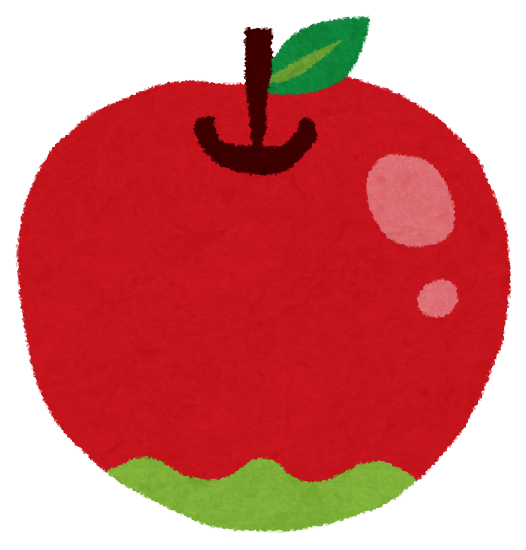 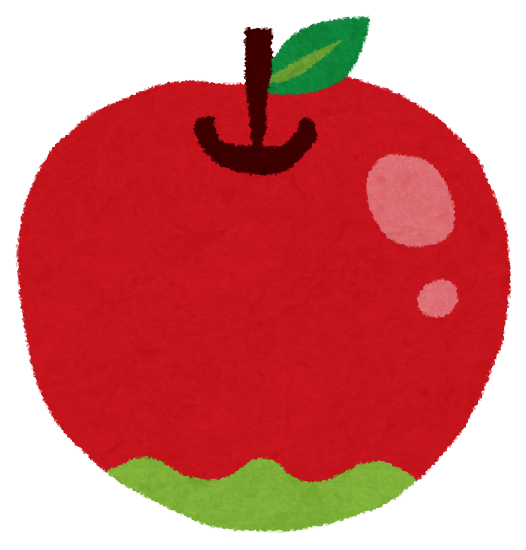 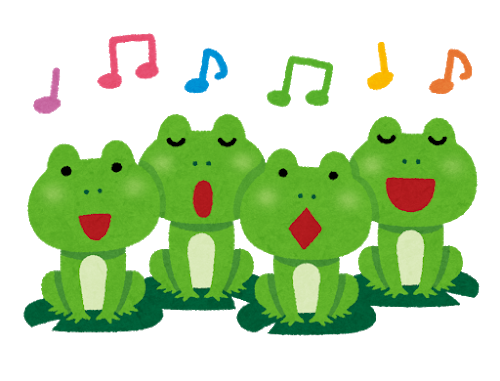 １！
１
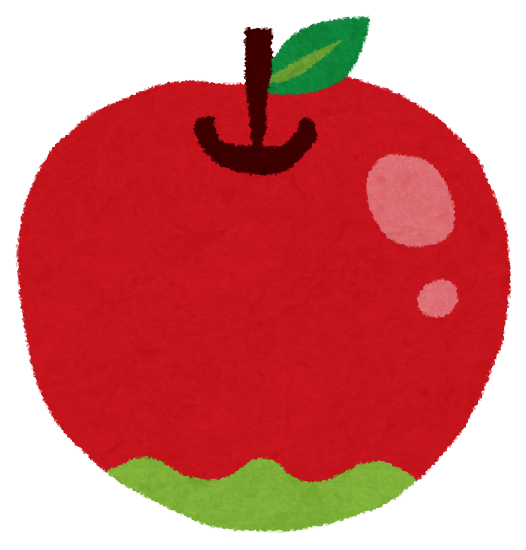